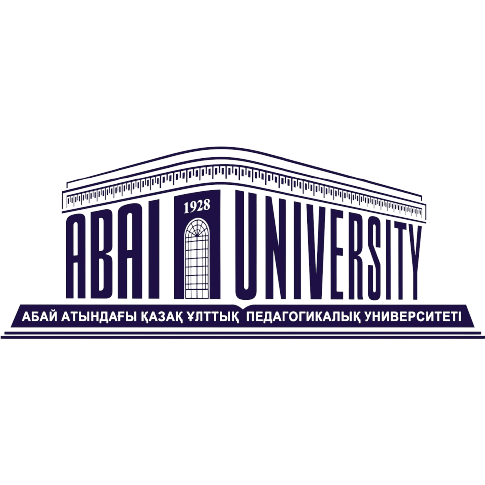 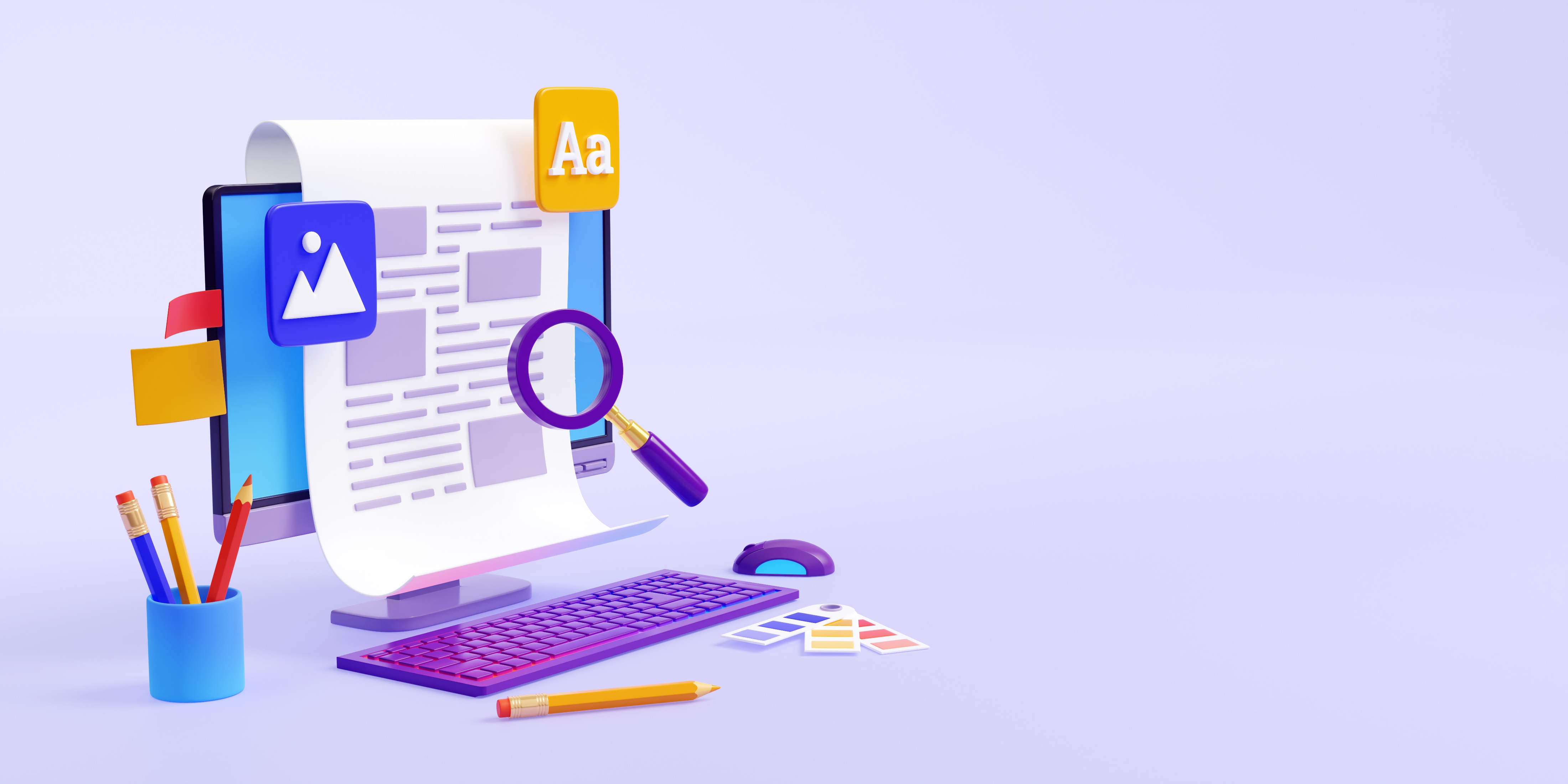 АБАЙ АТЫНДАҒЫ ҚАЗАҚ ҰЛТТЫҚ ПЕДАГОГИКАЛЫҚ УНИВЕРСИТЕТІ
ПЕДАГОГИКА ЖӘНЕ ПСИХОЛОГИЯ ФАКУЛЬТЕТІ
БАСТАУЫШ БІЛІМ БЕРУ КАФЕДРАСЫ
«Зияткерлік ақпараттық
жүйелер»
Жекеева А.Е. 
Педагогика ғылымдарының магистрі, оқытушы
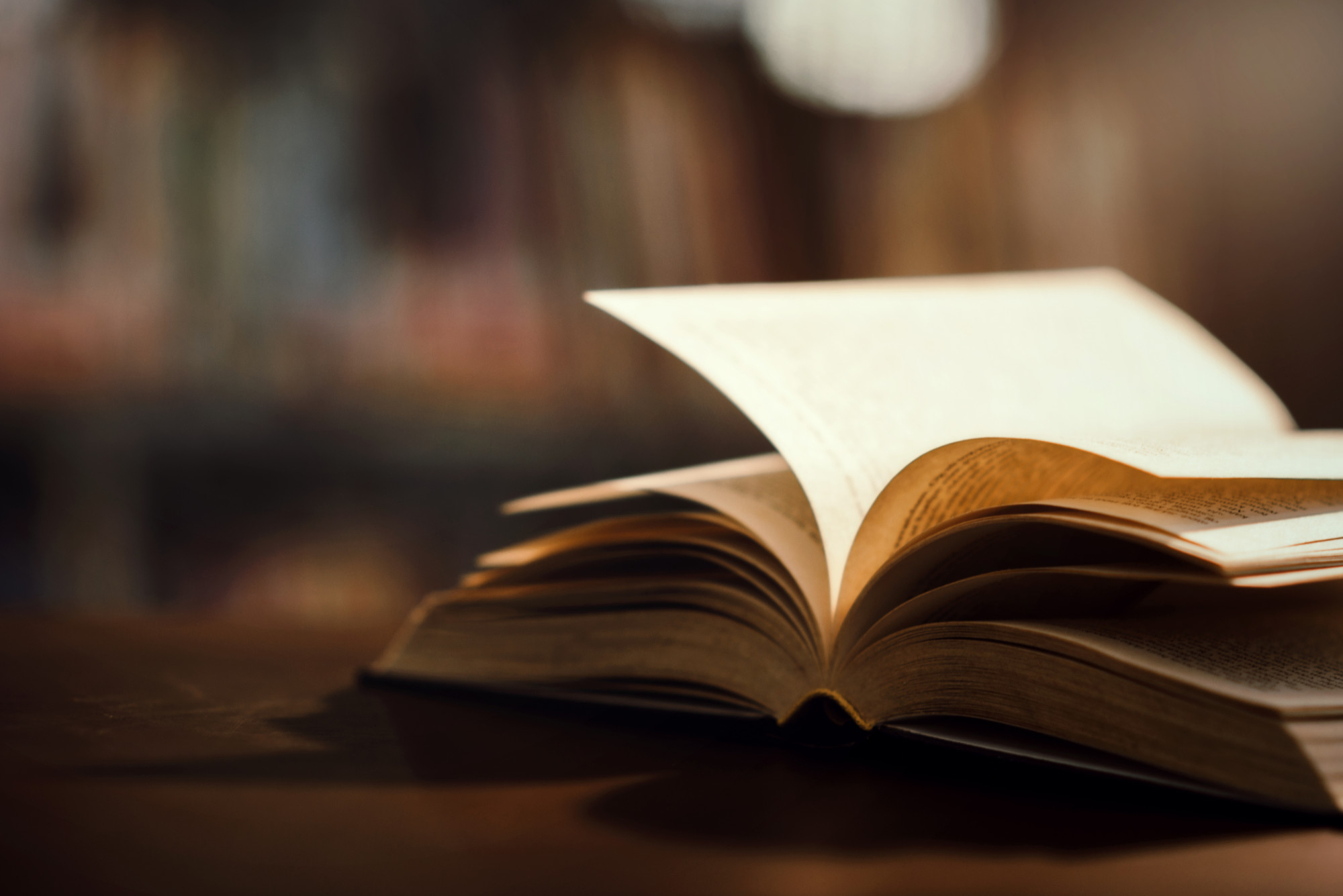 Дәріс №10
Деректерді іздеу жүйелері
ӘДЕБИЕТТЕРГЕ ШОЛУ
1
2
Ресурстарды іздеңіз: кітаптар, журналдар, электронды ақпарат көздері
Сенім тудыратын әдебиетті таңдаңыз
3
4
//
Берілген тақырыпқа сай келетін дереккөздерді анықтаңыз
Таңдалған әдебиеттерге қысқаша шолу жазыңыз
АҚПАРАТ КӨЗДЕРІ
Gmail поштасы қажет болады
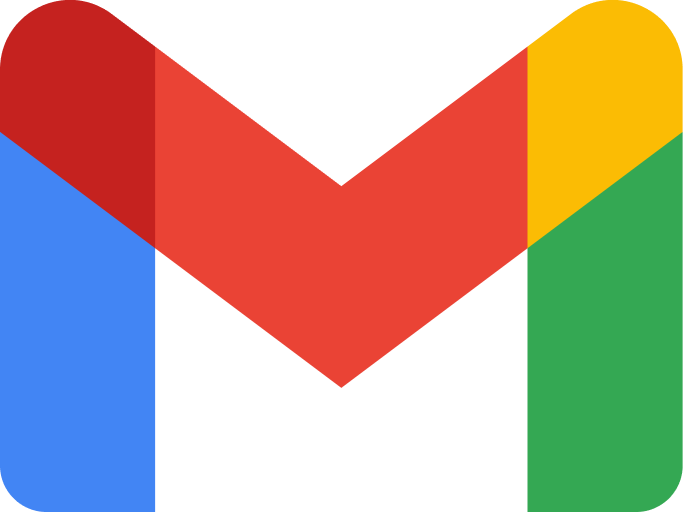 АҚПАРАТ КӨЗДЕРІ
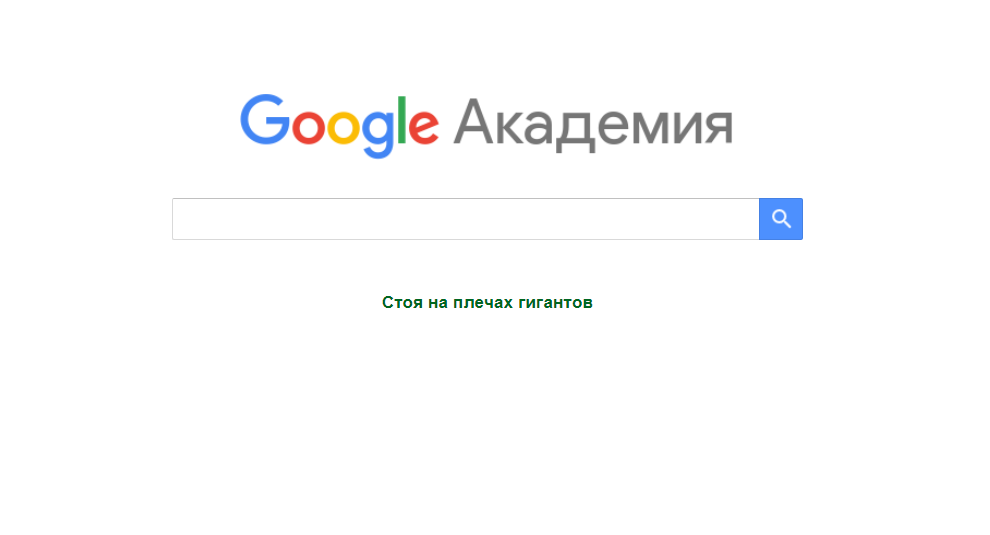 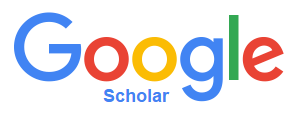 scholar.google.com/
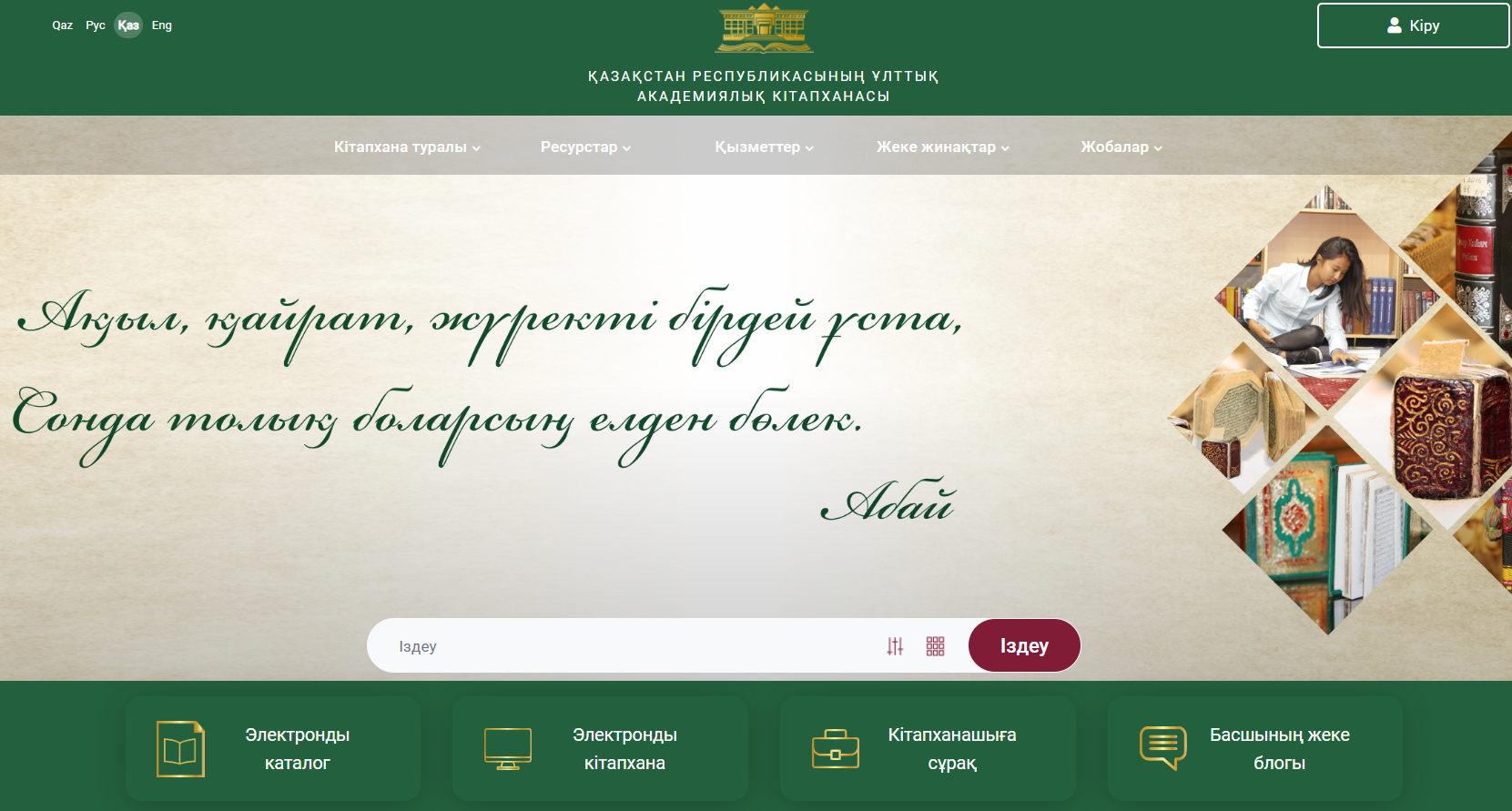 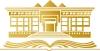 Gmail поштасы қажет болады
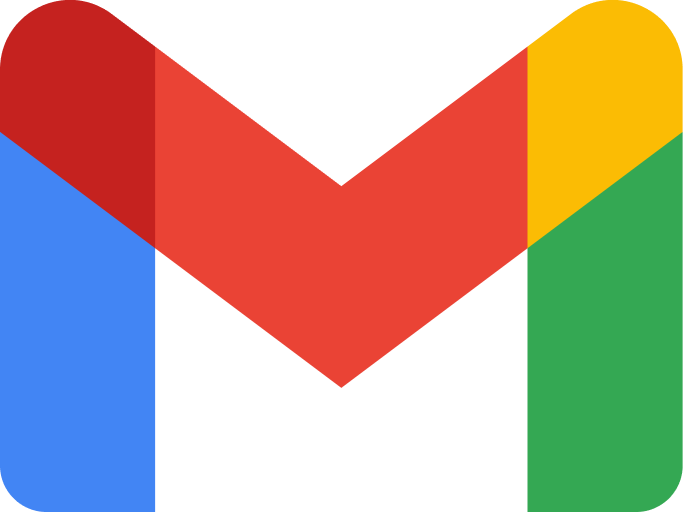 Қазақстан Республикасының
Ұлттық Академиялық Кітапханасы
nabrk.kz
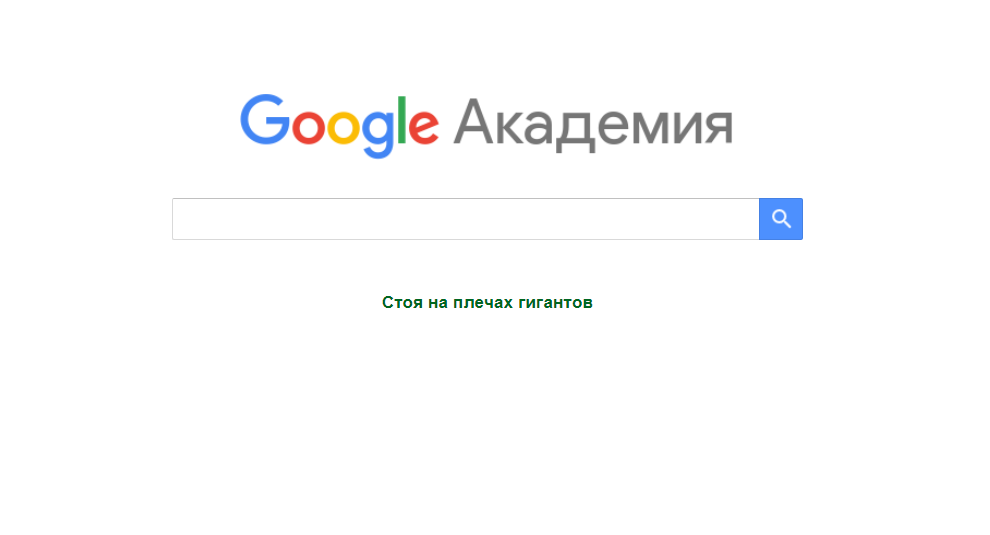 АҚПАРАТ КӨЗДЕРІ
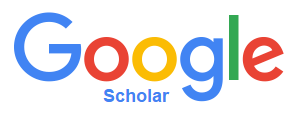 scholar.google.com/
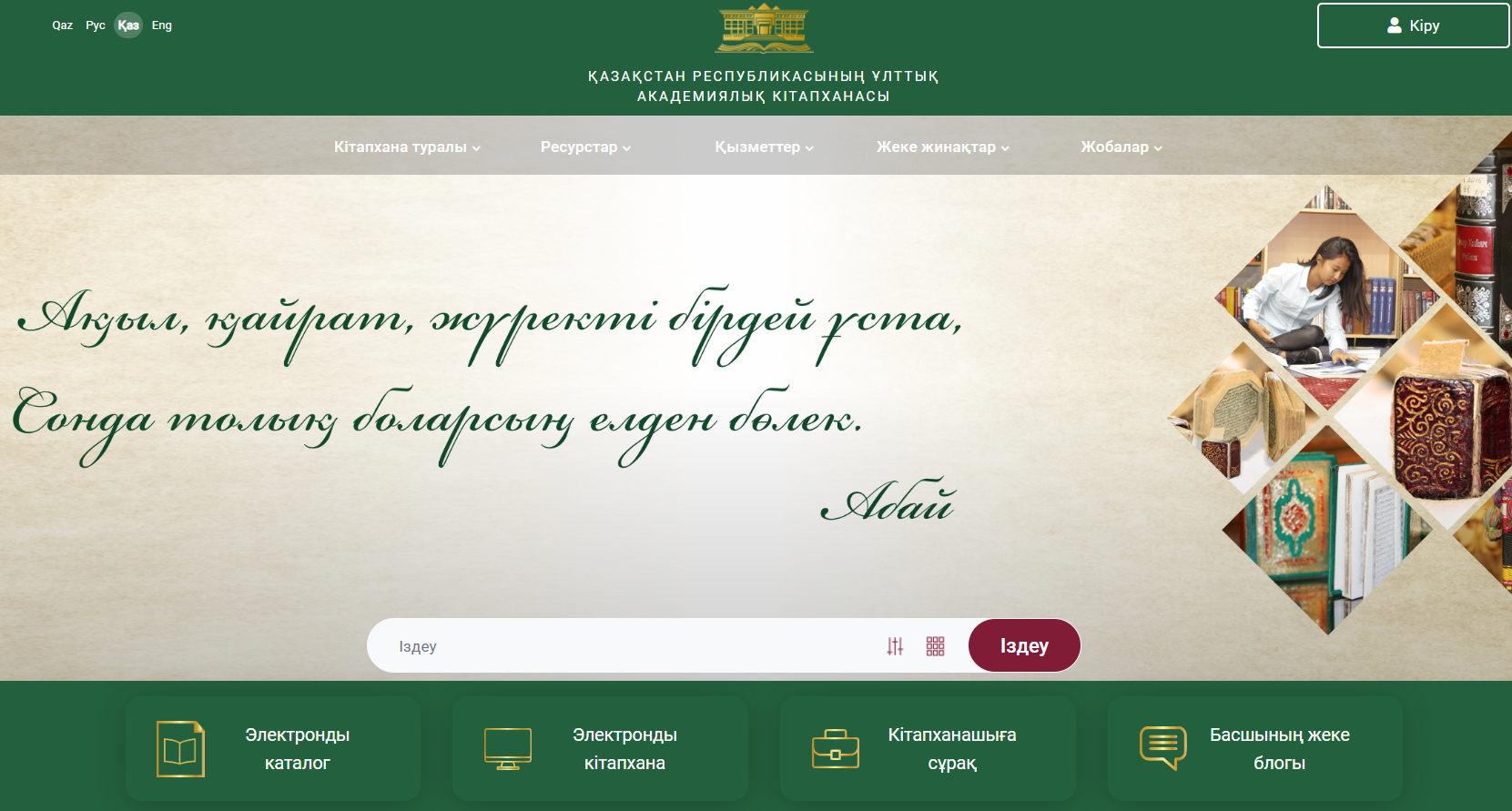 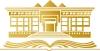 Қазақстан Республикасының
Ұлттық Академиялық Кітапханасы
nabrk.kz
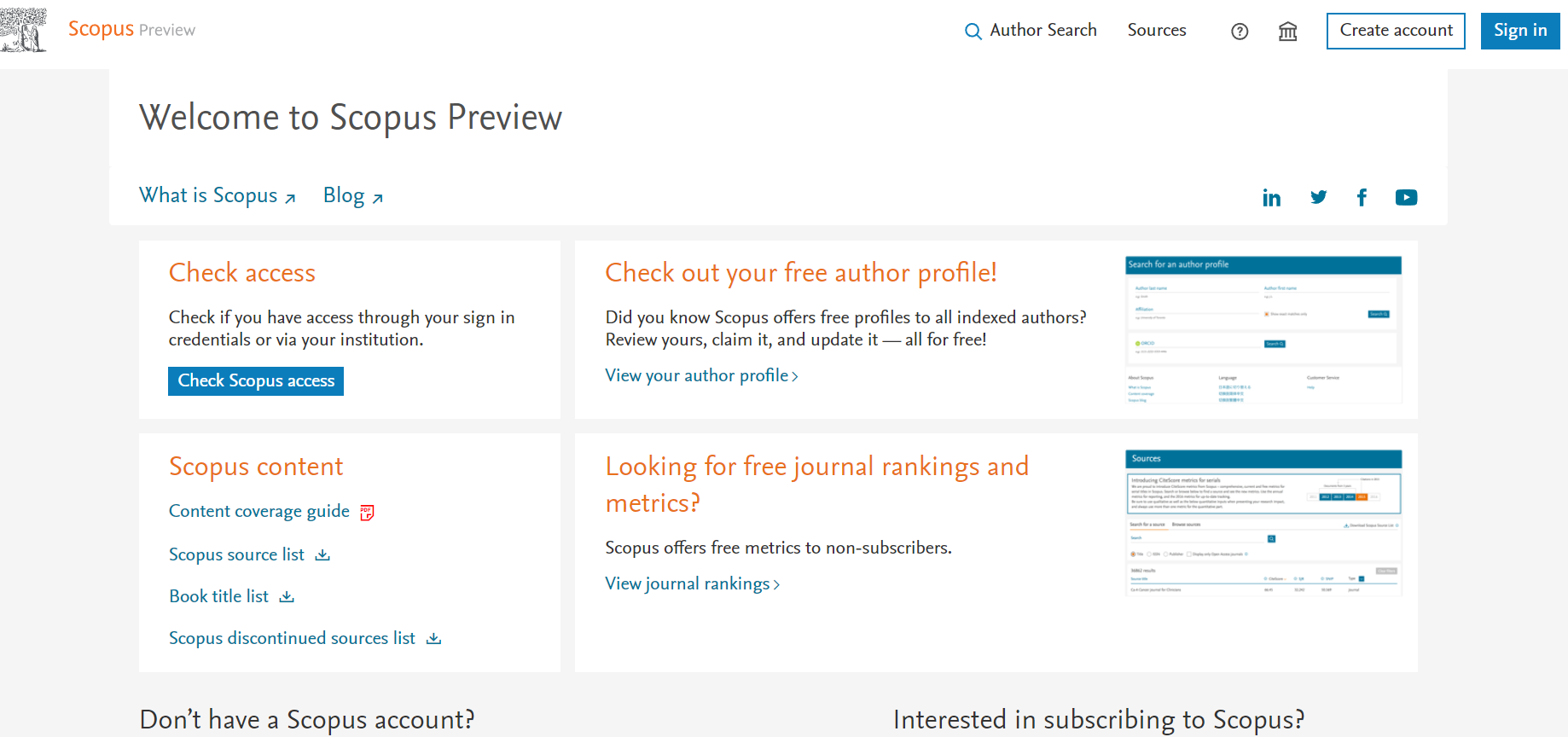 Gmail поштасы қажет болады
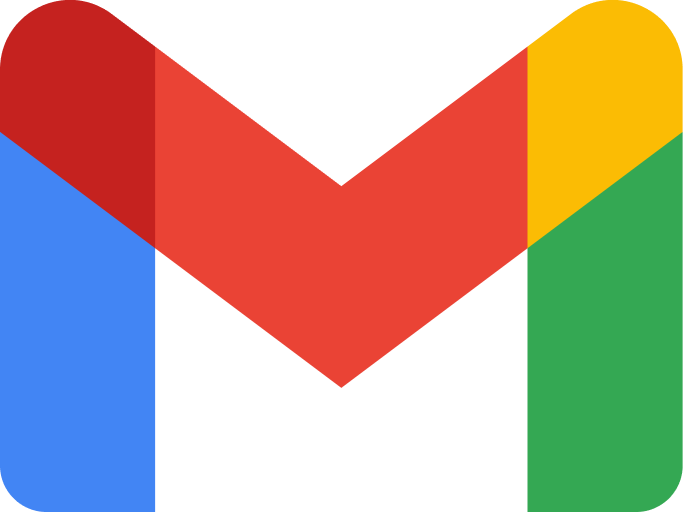 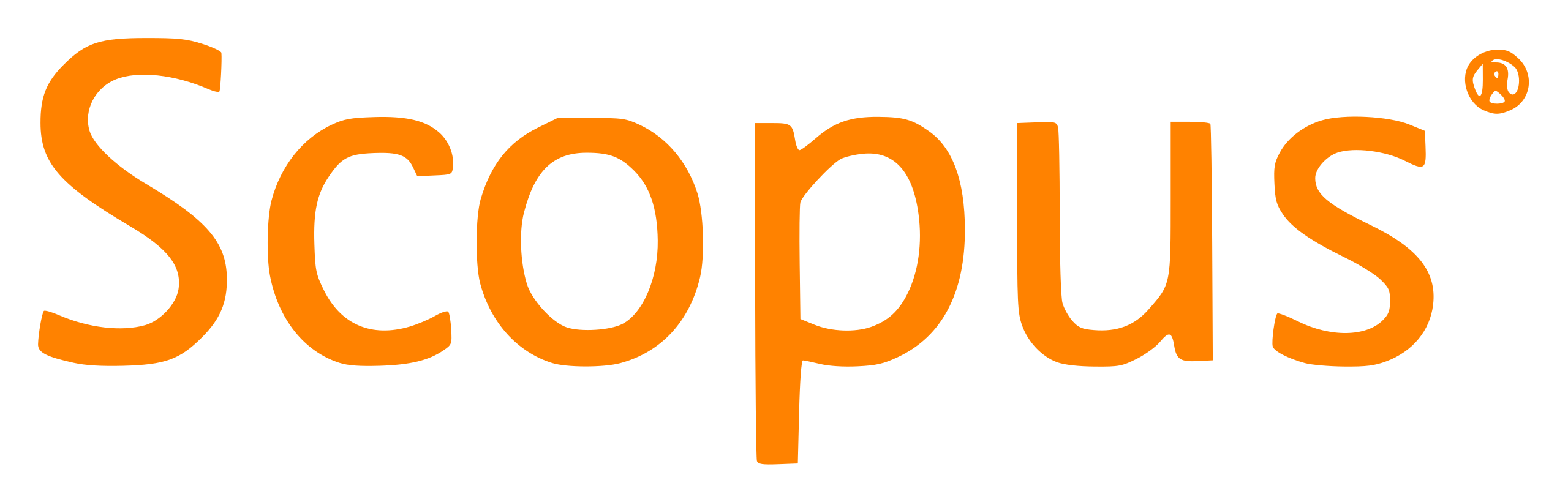 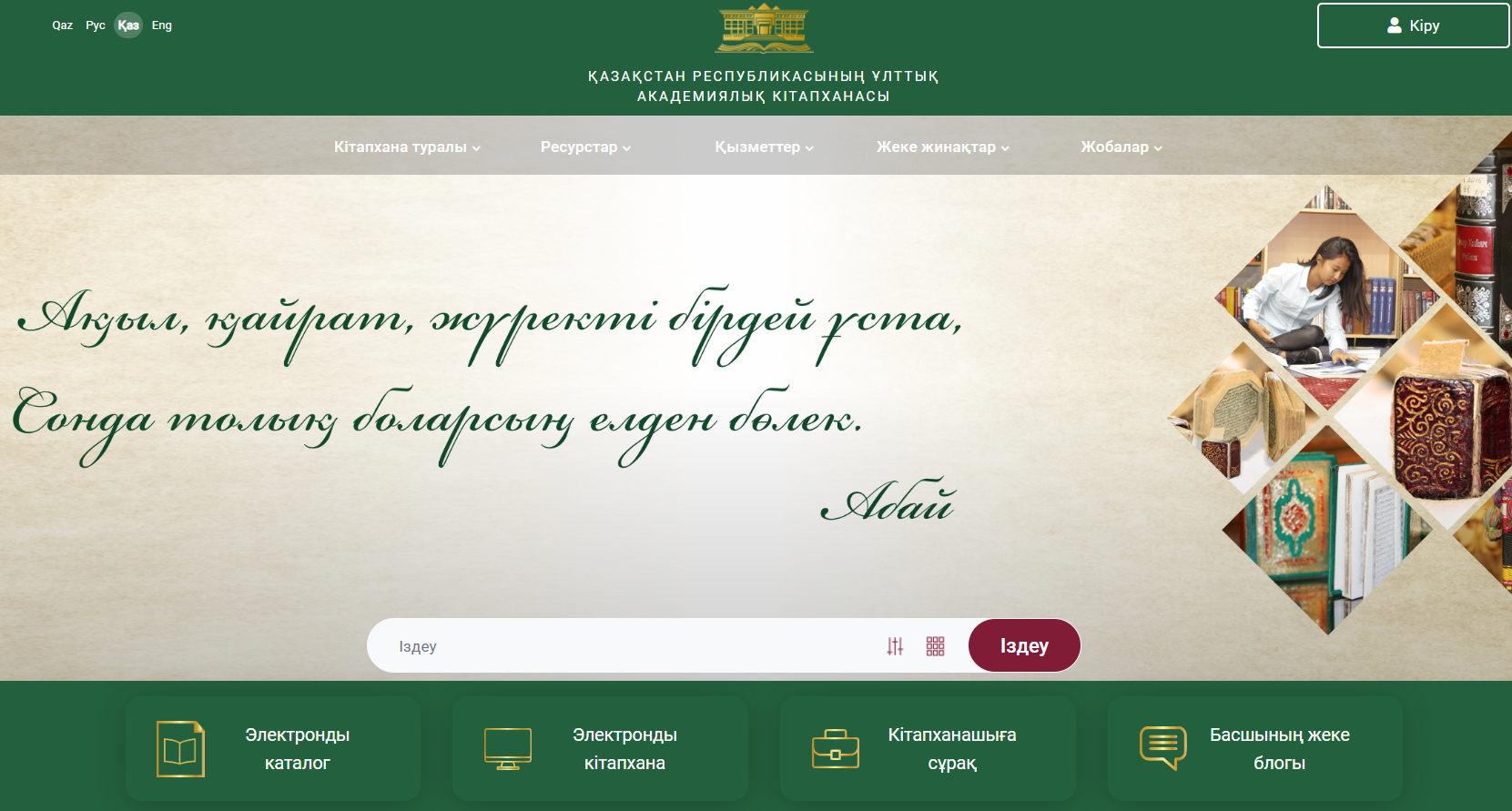 АҚПАРАТ КӨЗДЕРІ
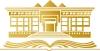 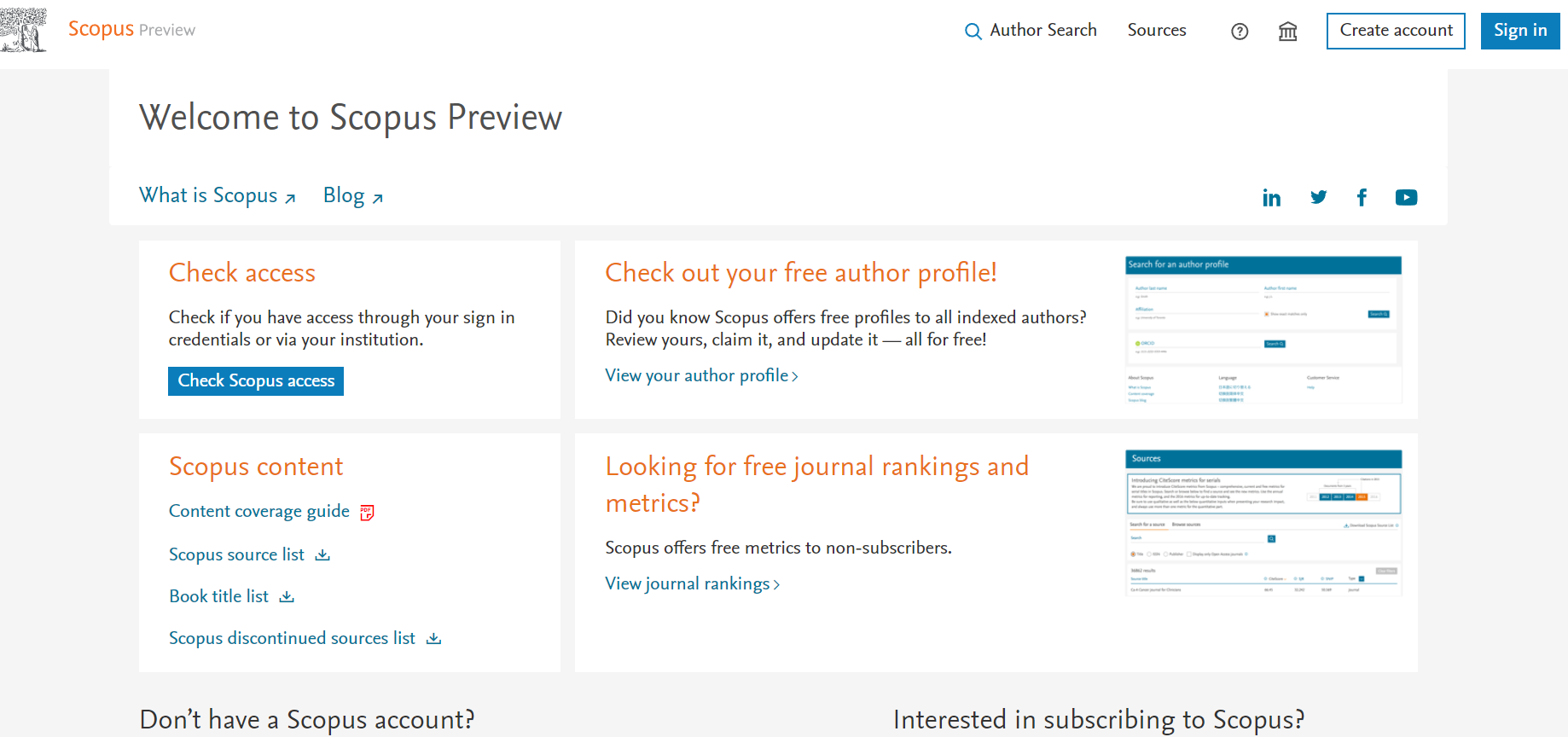 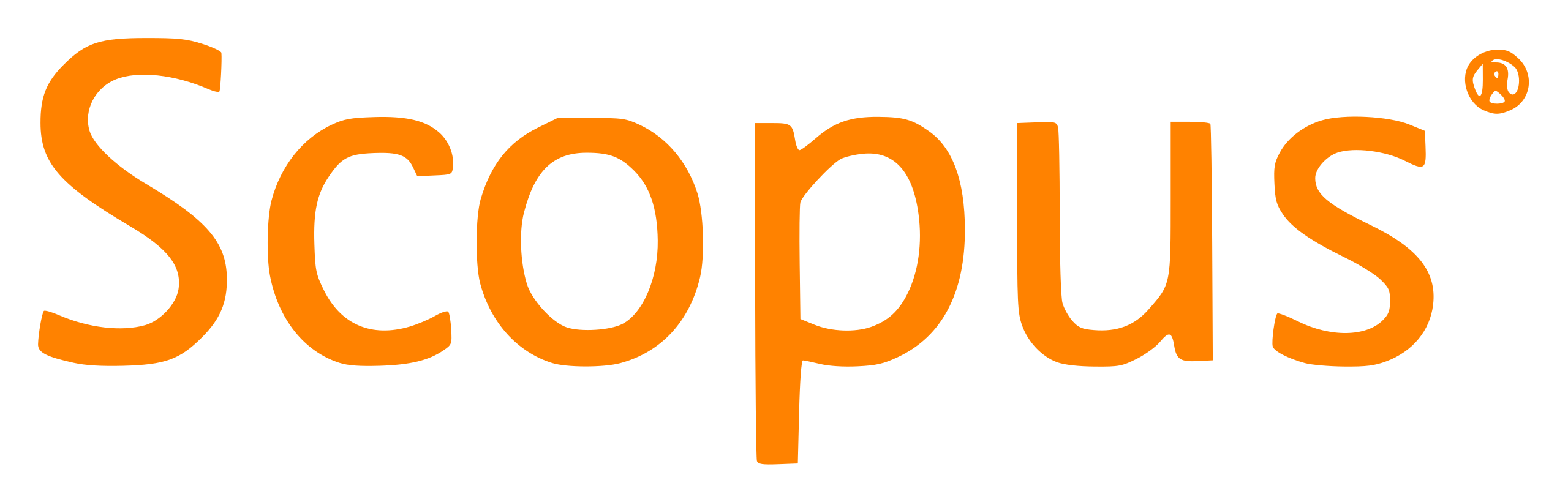 www.scopus.com/home.uri
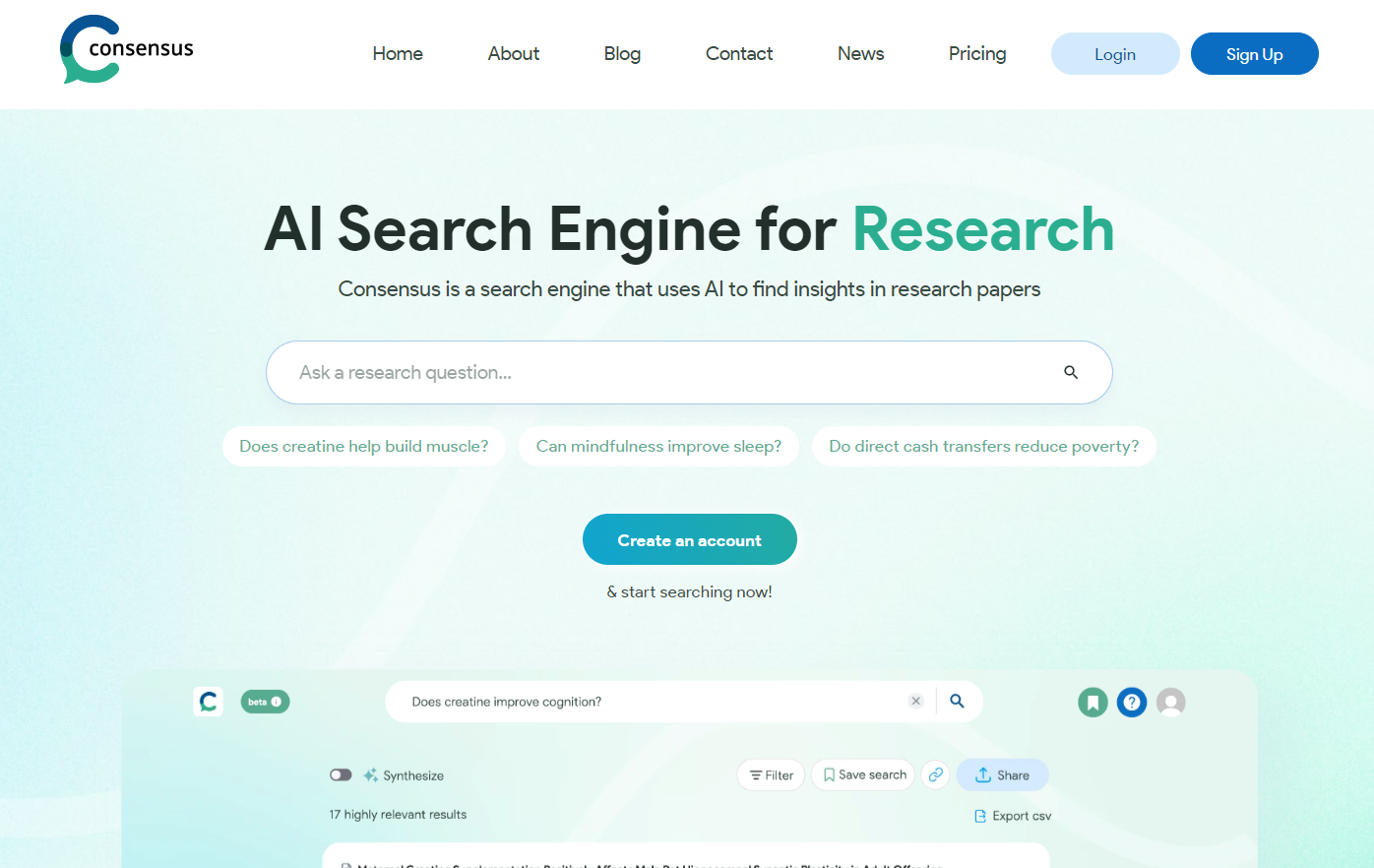 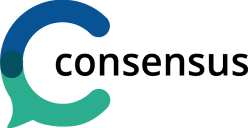 Gmail поштасы қажет болады
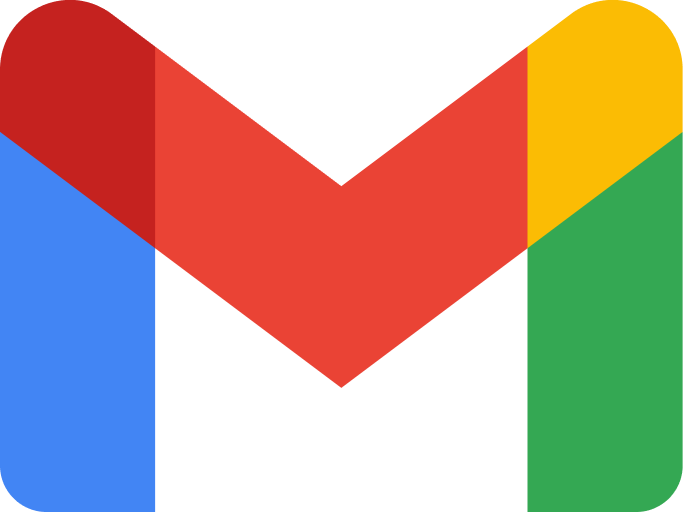 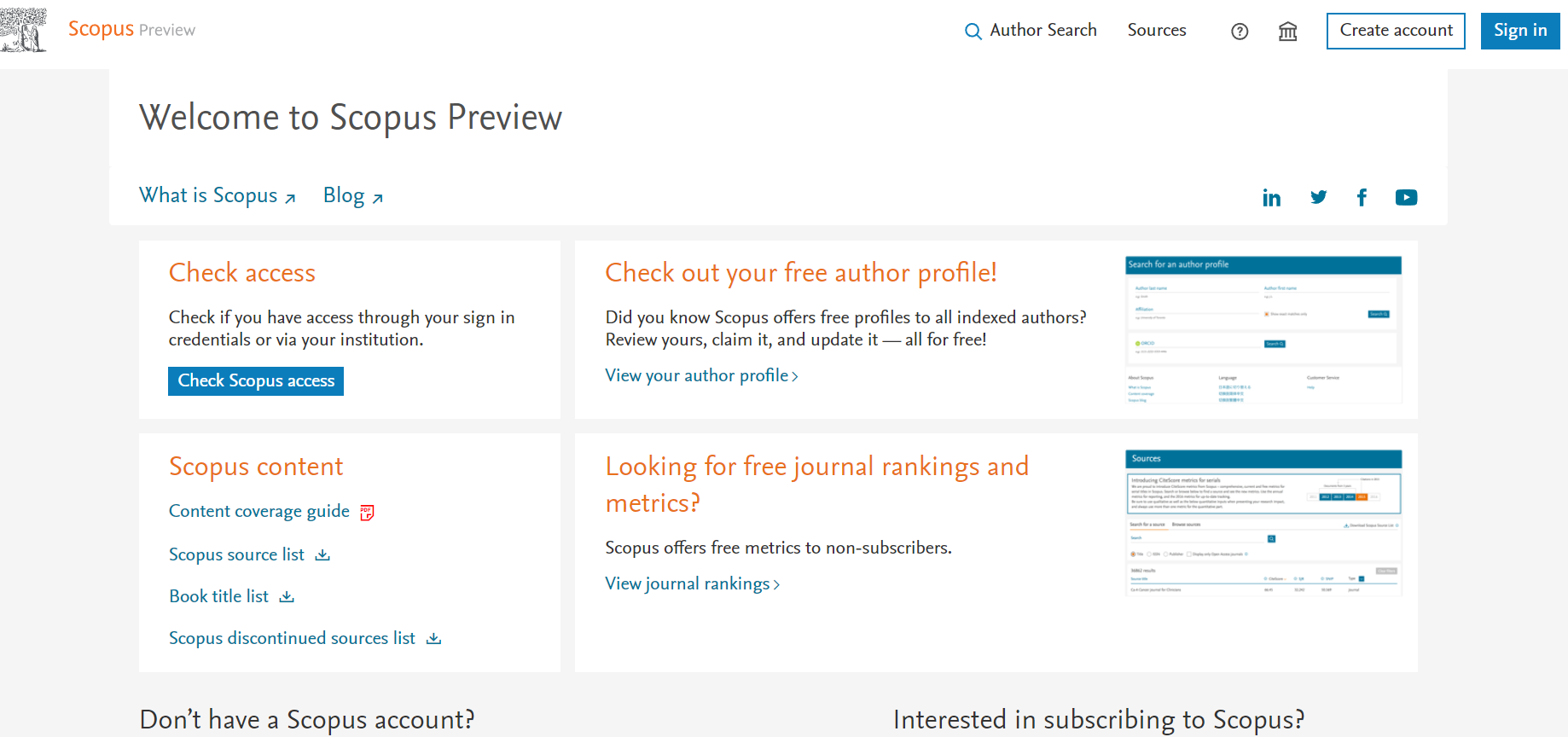 АҚПАРАТ КӨЗДЕРІ
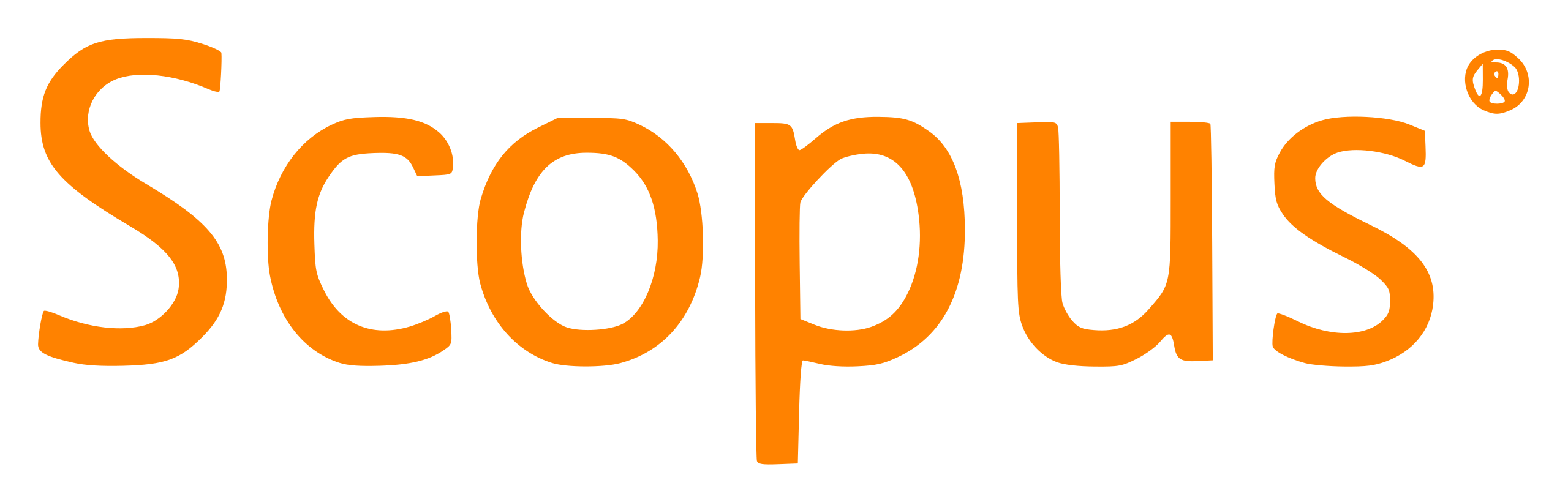 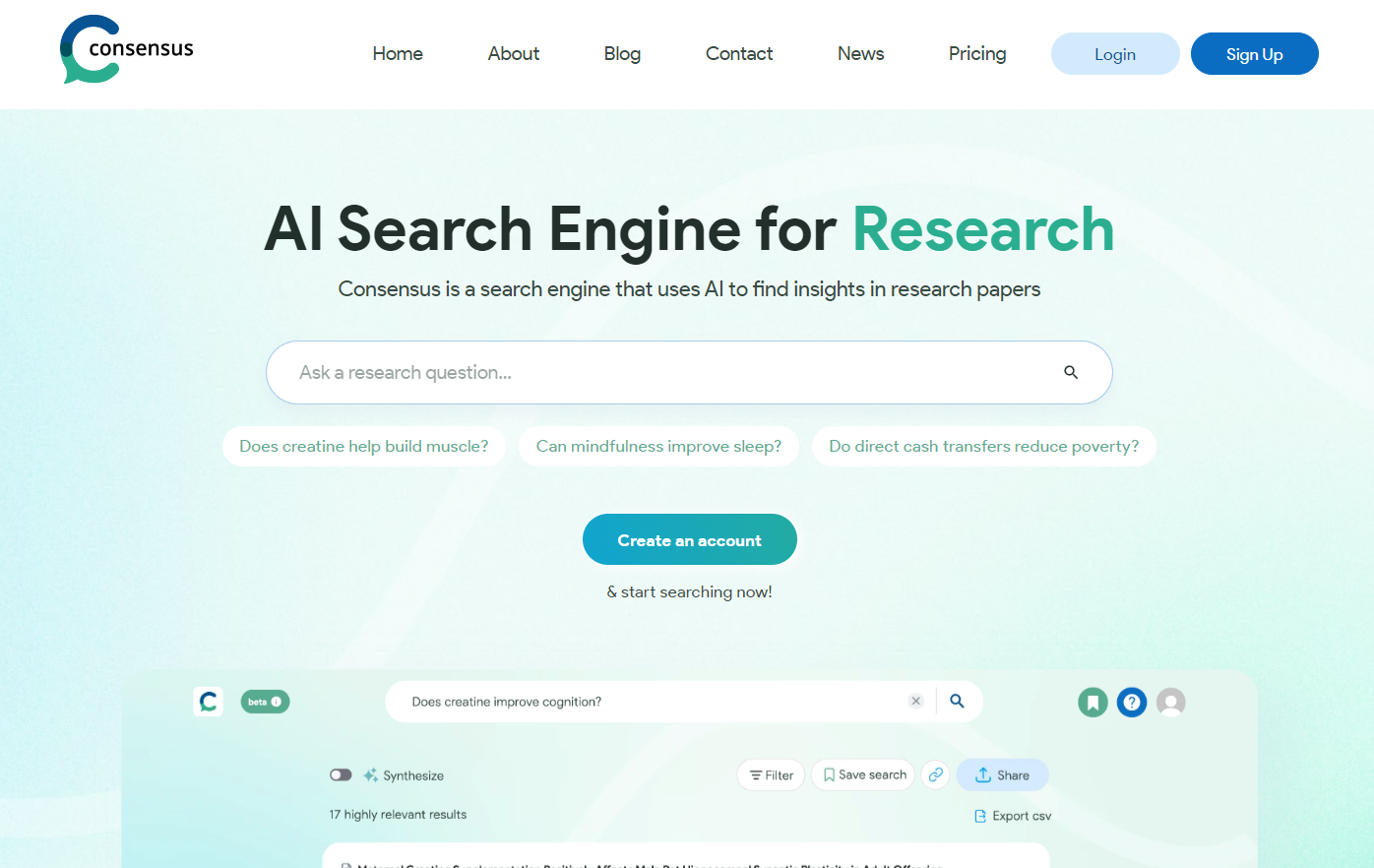 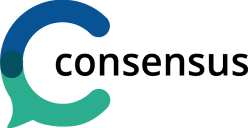 consensus.app/
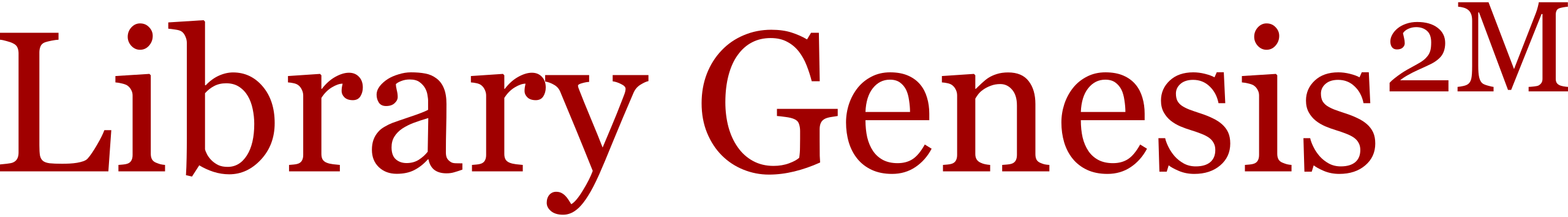 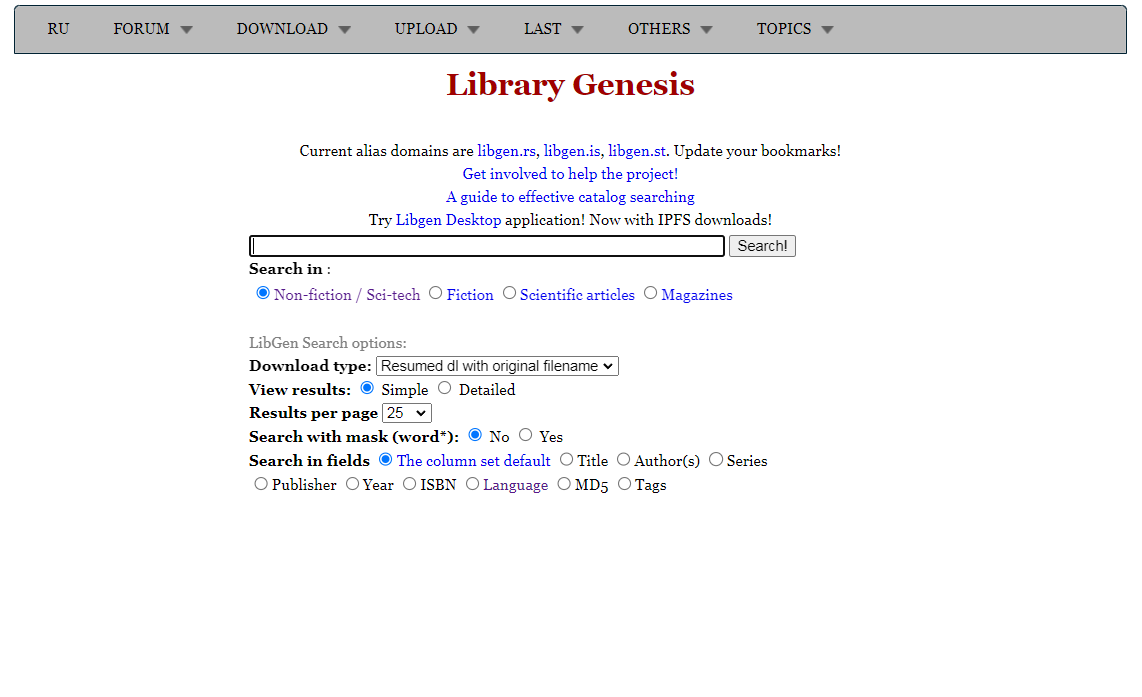 Gmail поштасы қажет болады
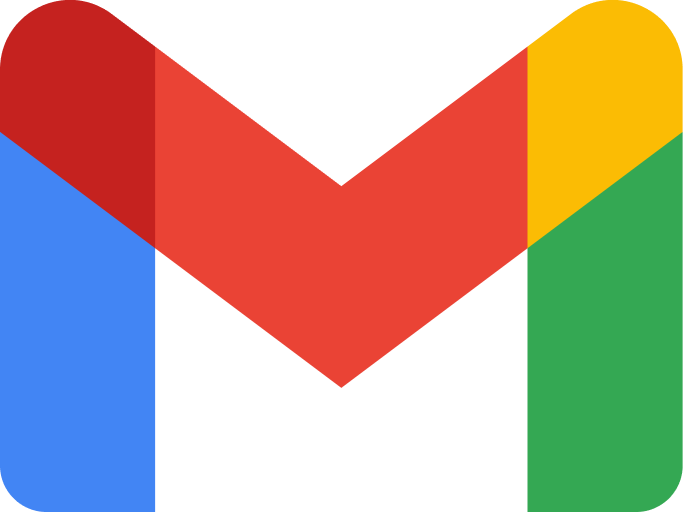 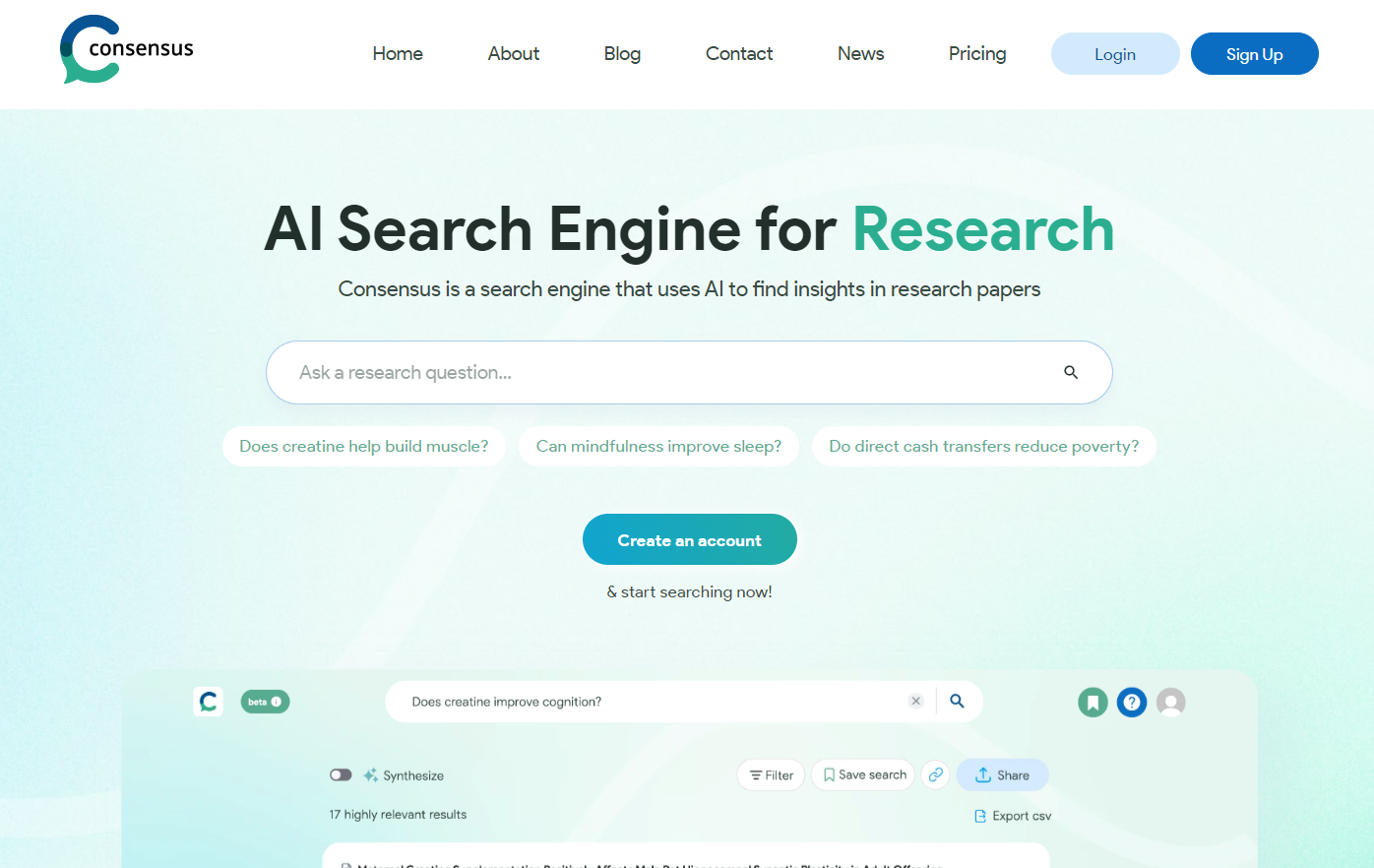 АҚПАРАТ КӨЗДЕРІ
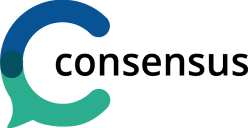 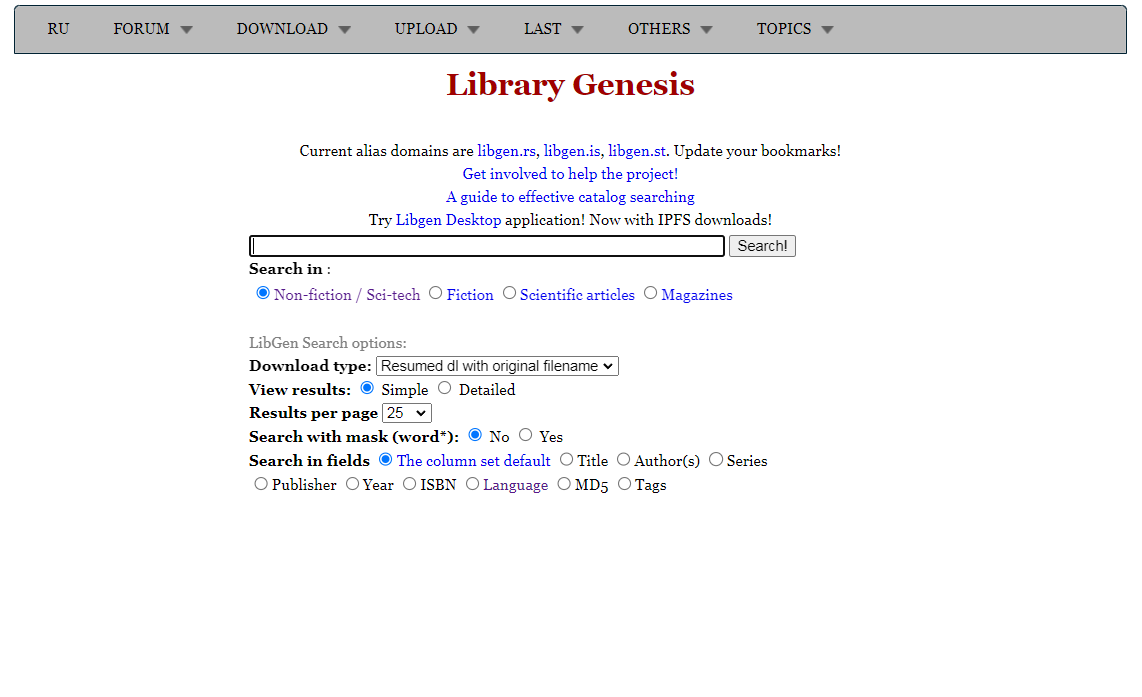 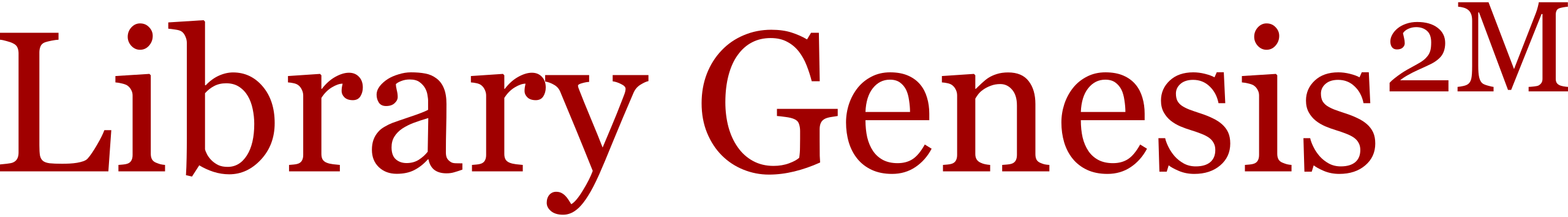 www.libgen.is
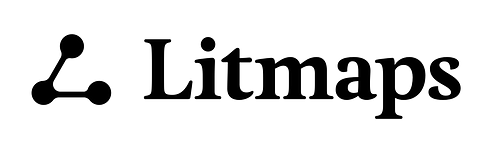 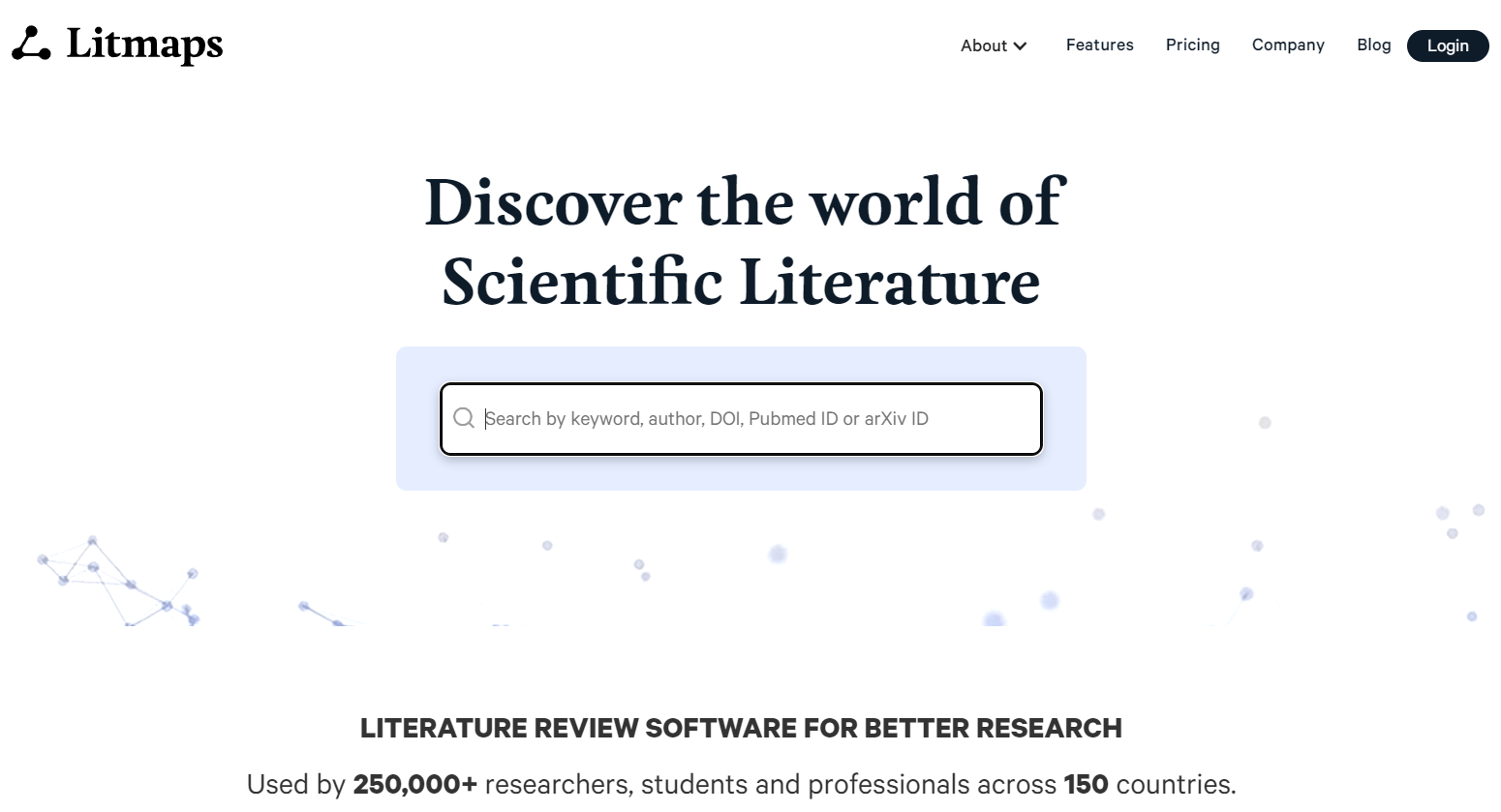 Gmail поштасы қажет болады
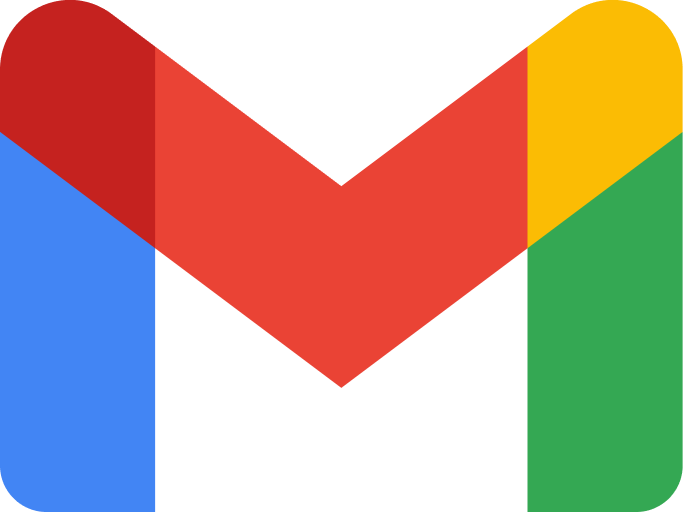 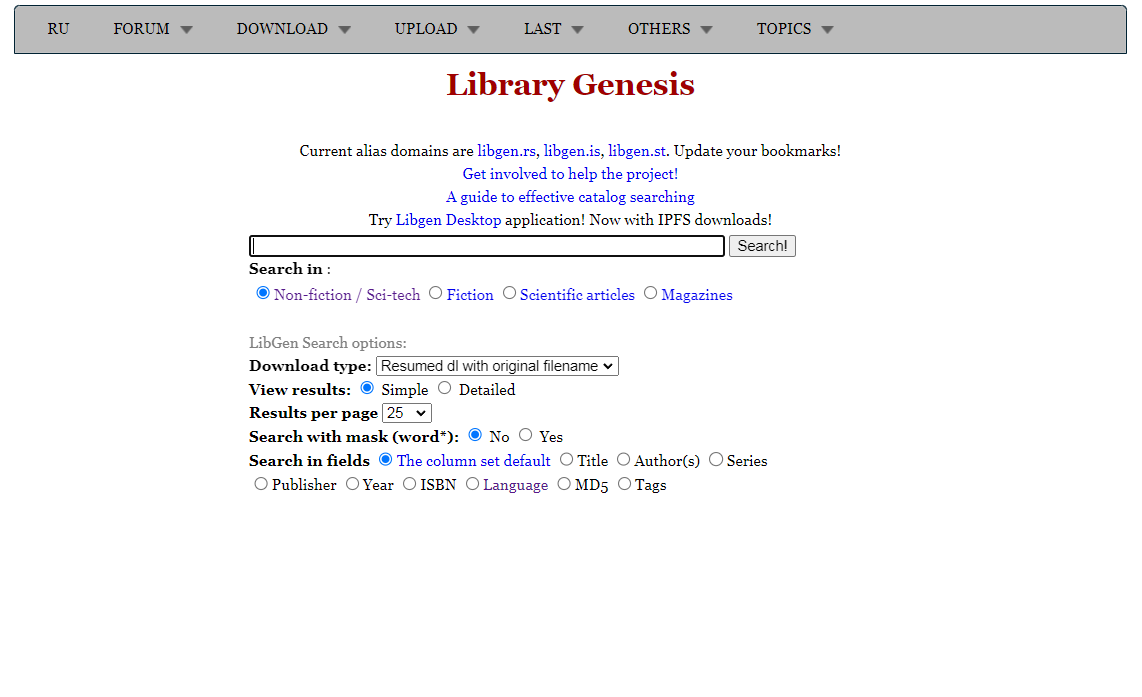 АҚПАРАТ КӨЗДЕРІ
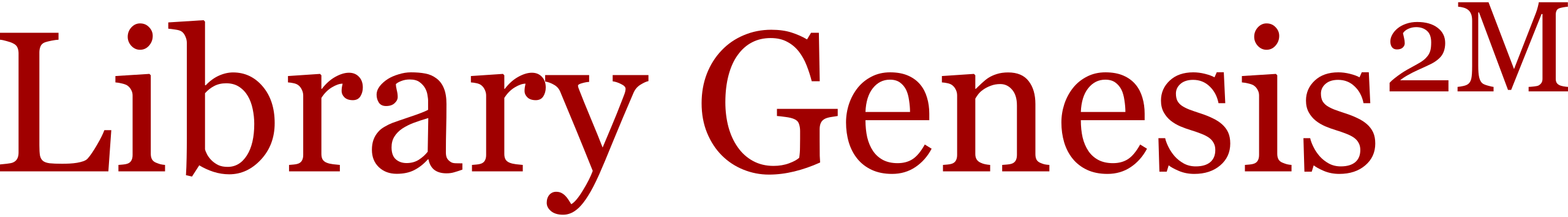 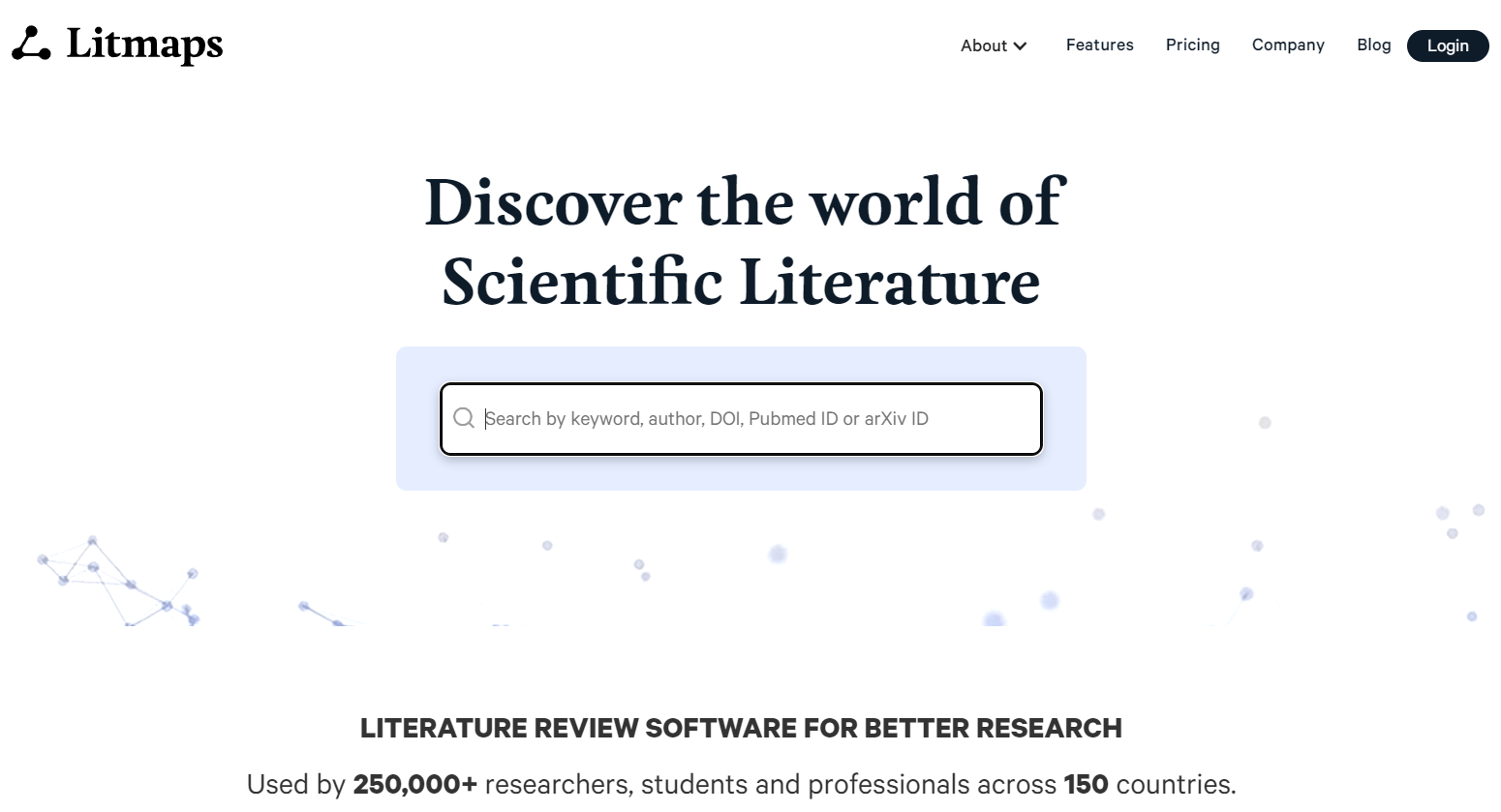 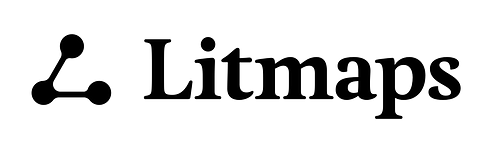 www.litmaps.com
Gmail поштасы қажет болады
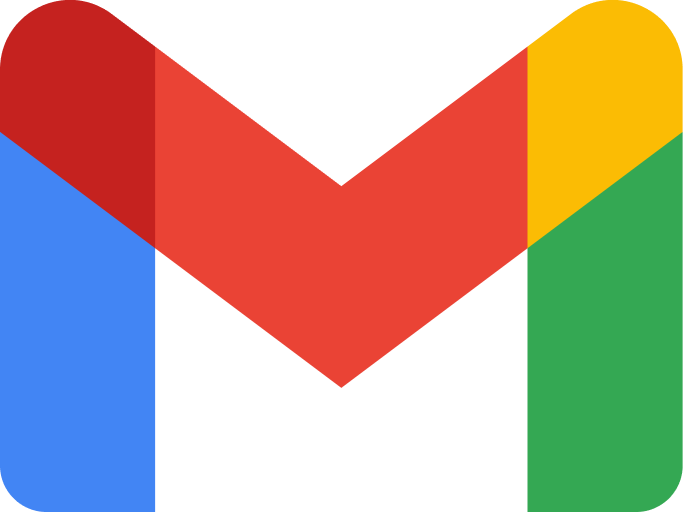 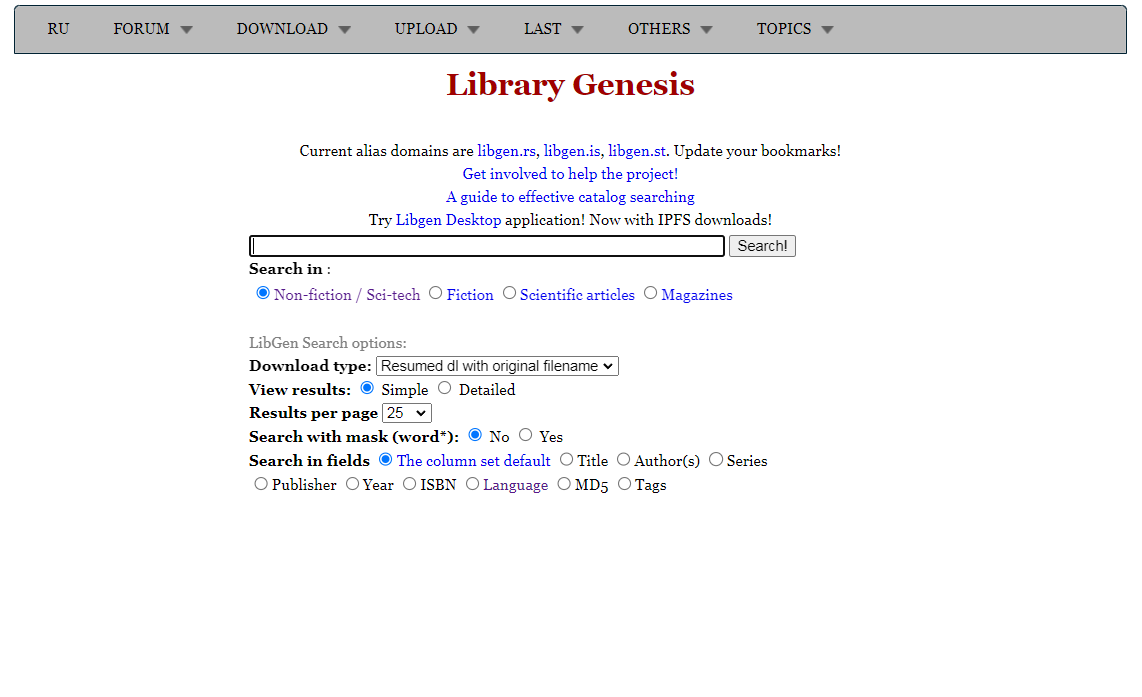 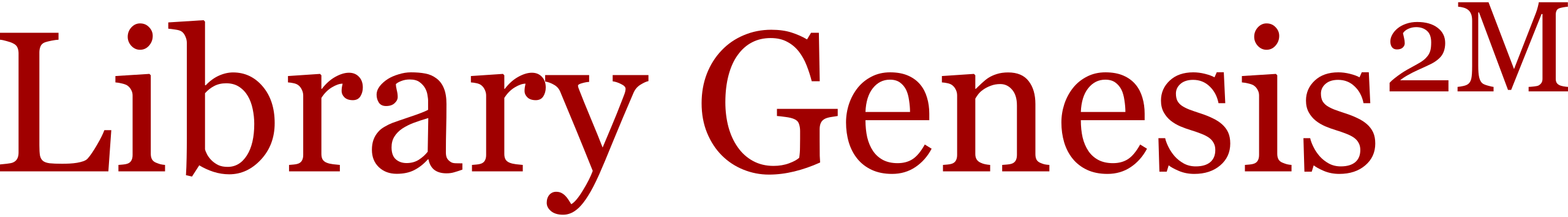 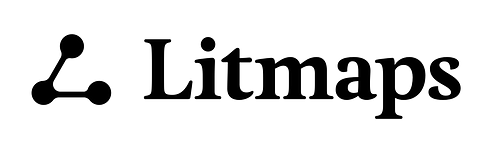 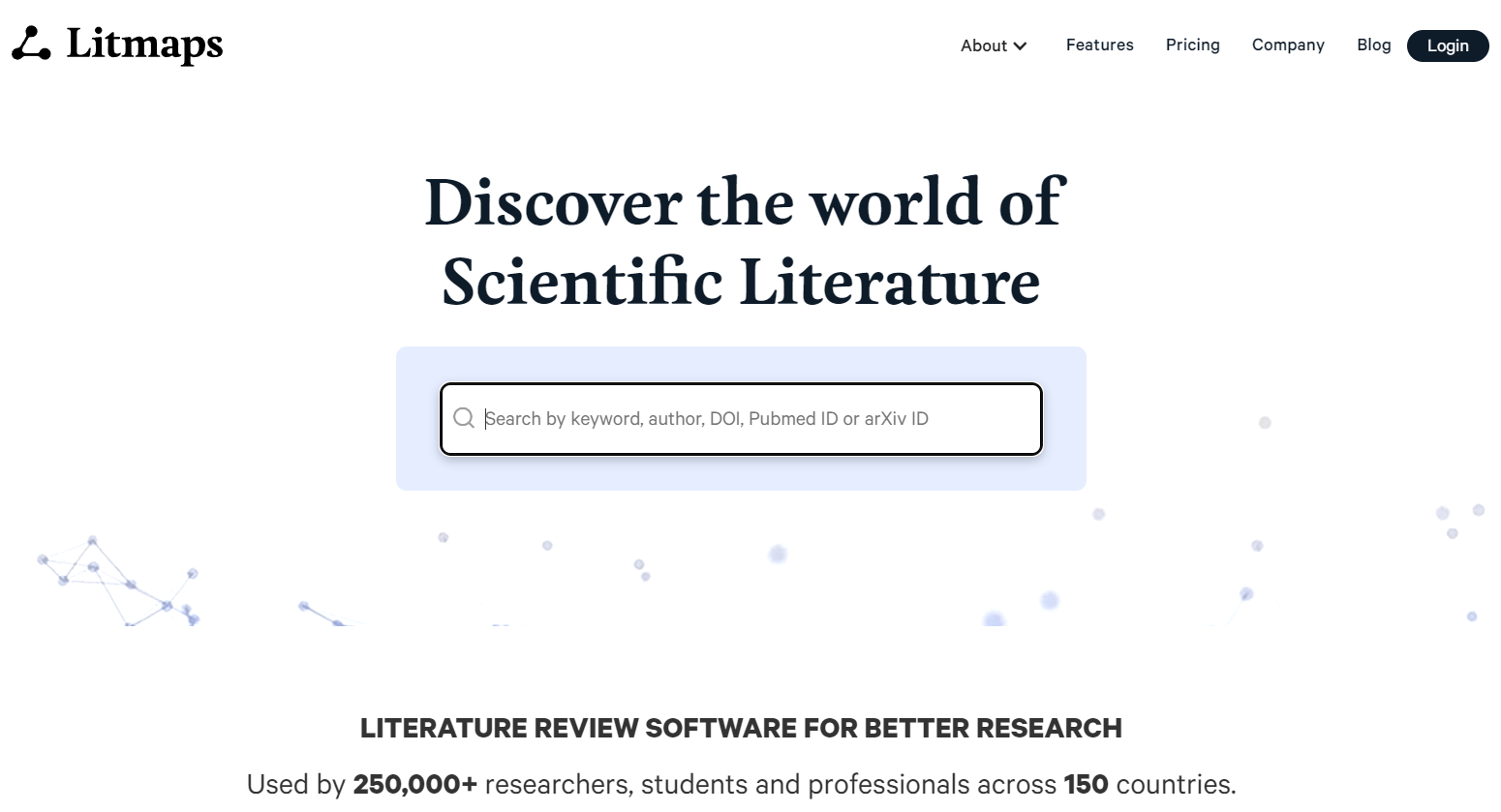 www.litmaps.com
Gmail поштасы қажет болады
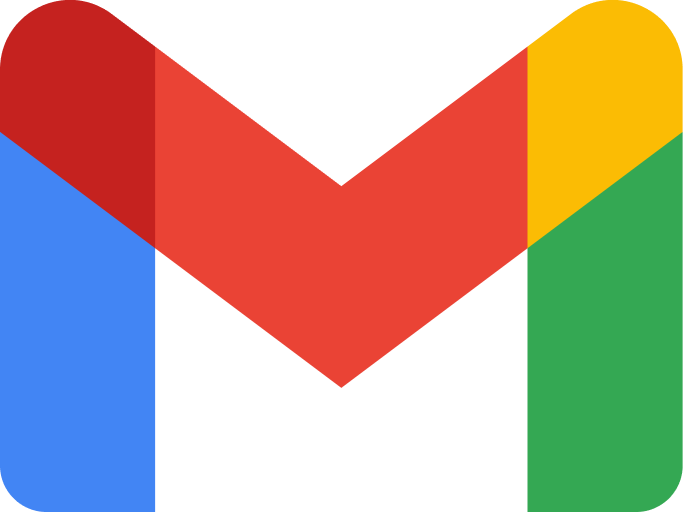 АҚПАРАТ КӨЗДЕРІ
ЖҰМЫС ЖАСАУ ТӘРТІБІ
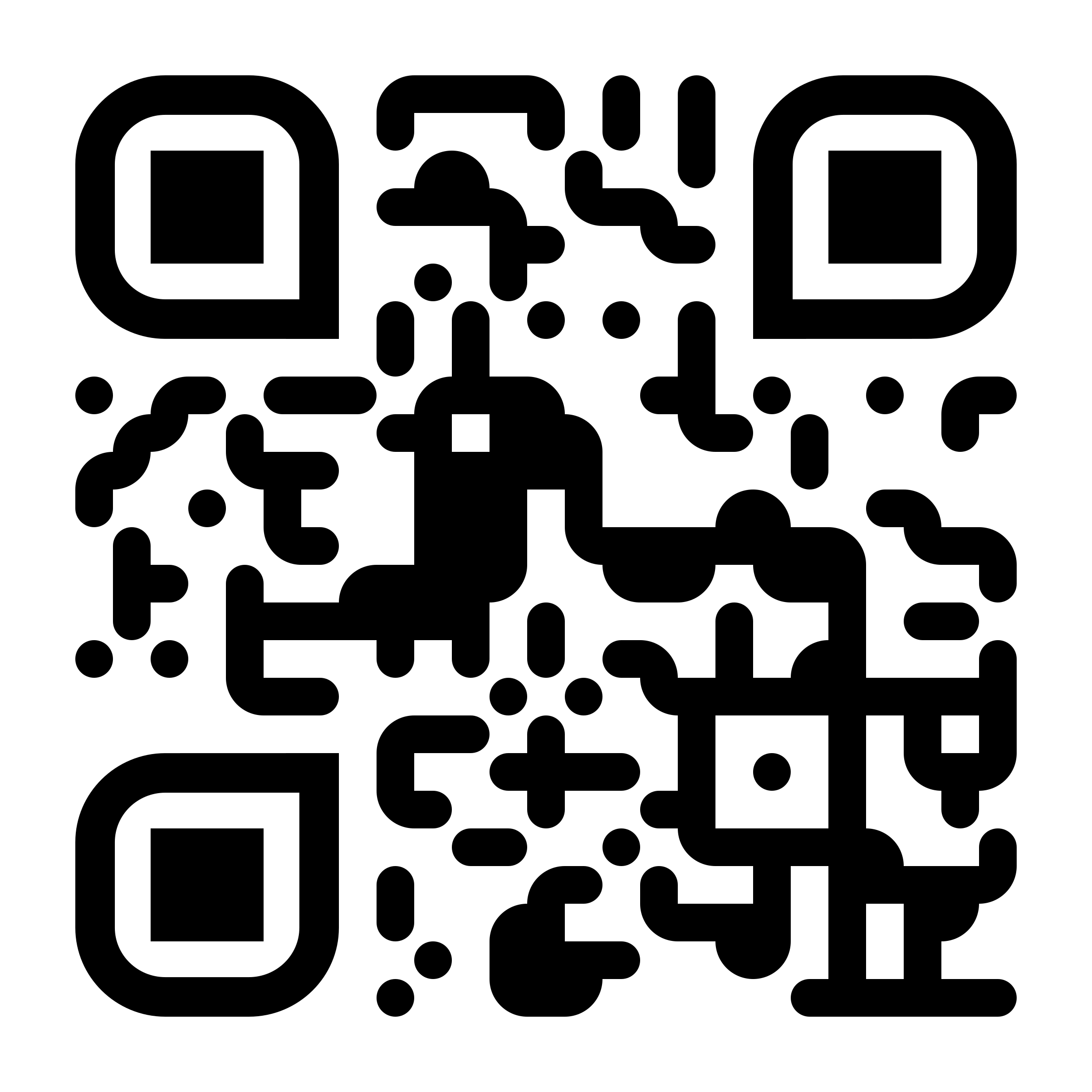 https://www.litmaps.com/
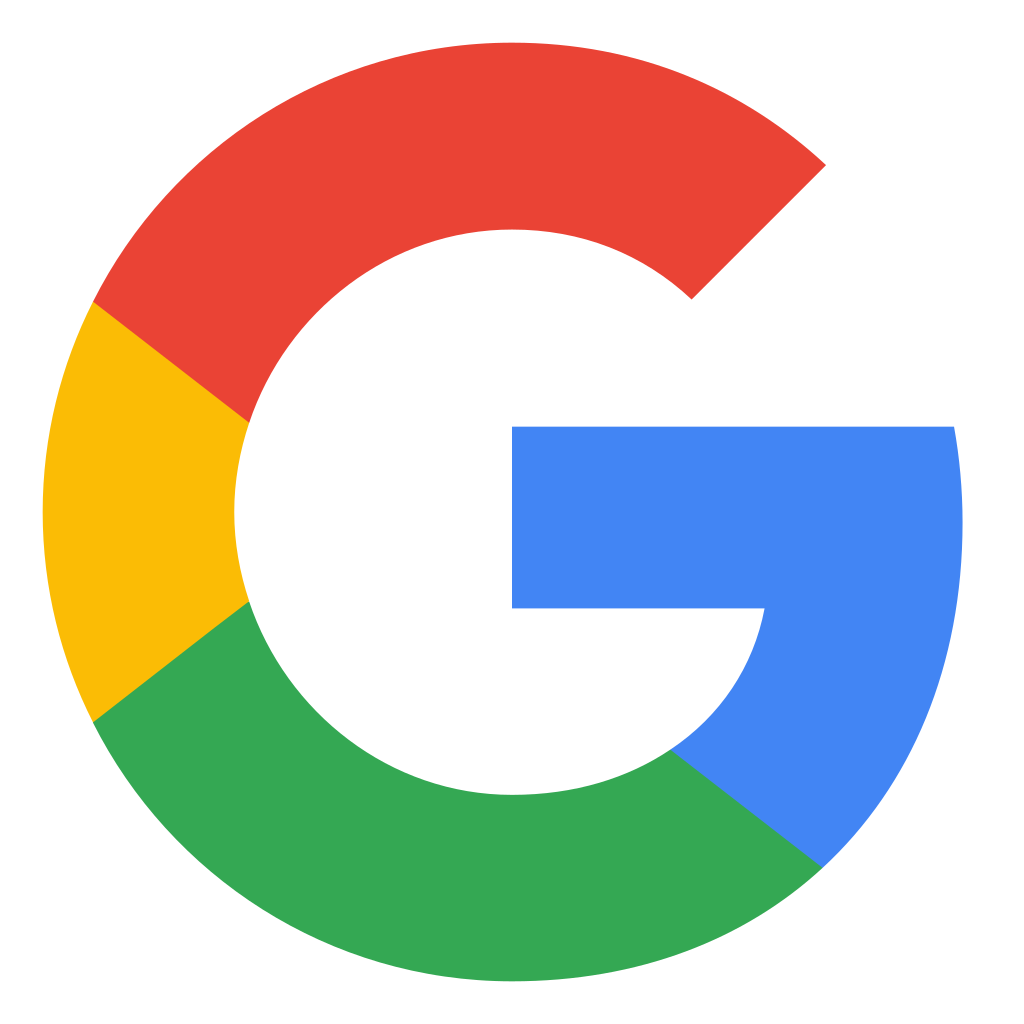 Litmaps.com
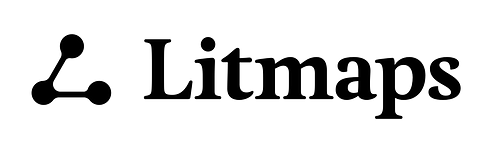 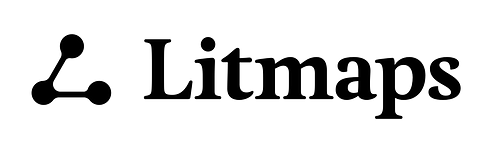 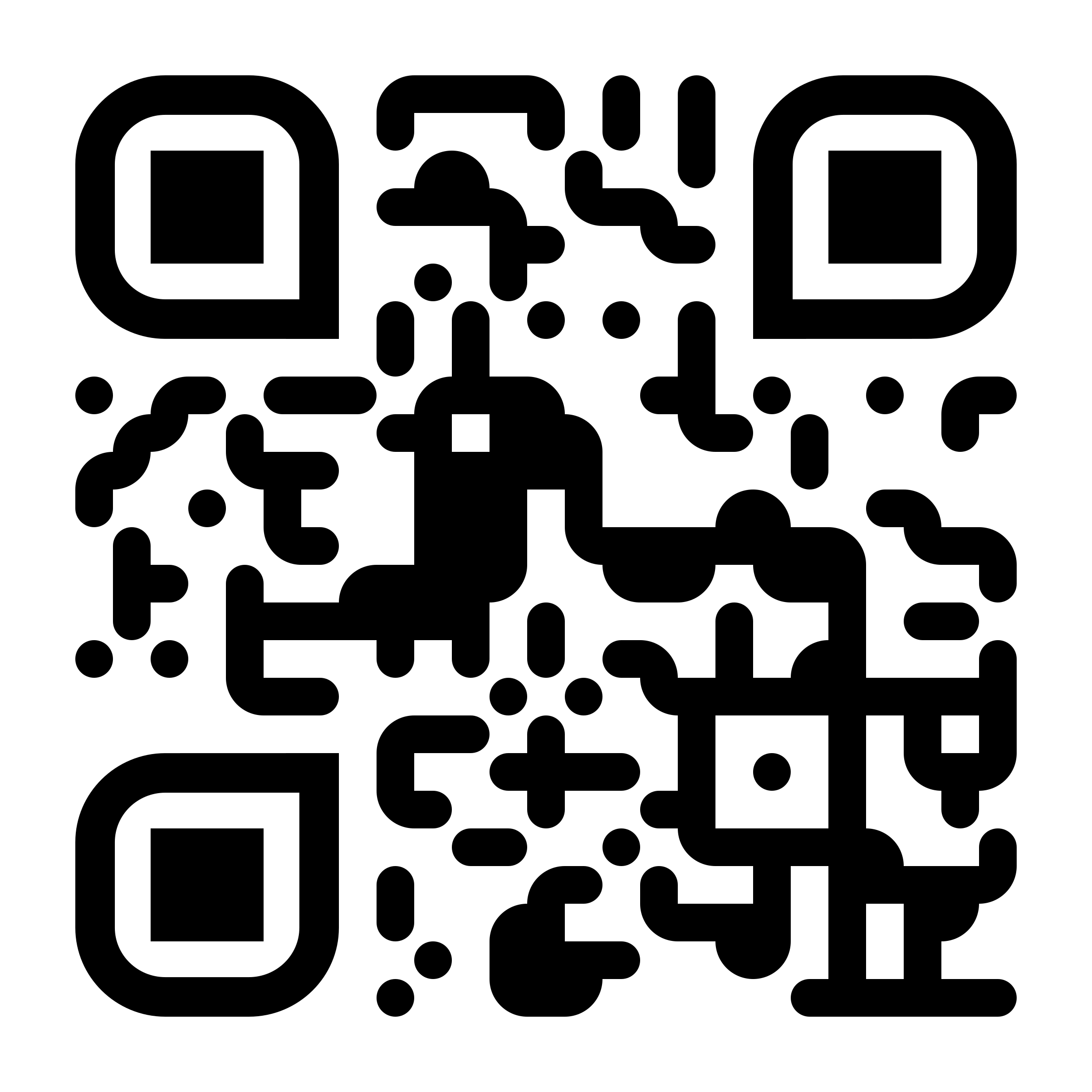 жұмыс жасау тәртібі
https://www.litmaps.com/
1234567
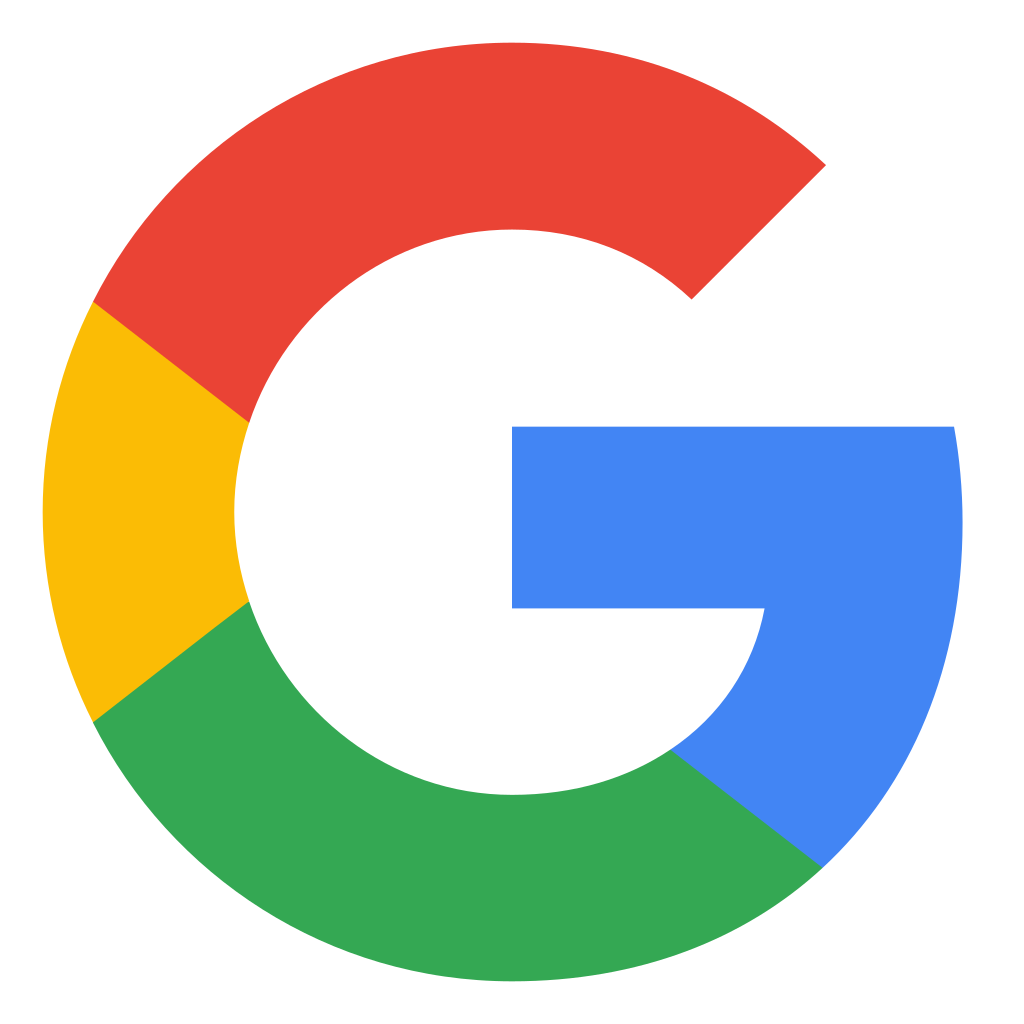 Litmaps.com
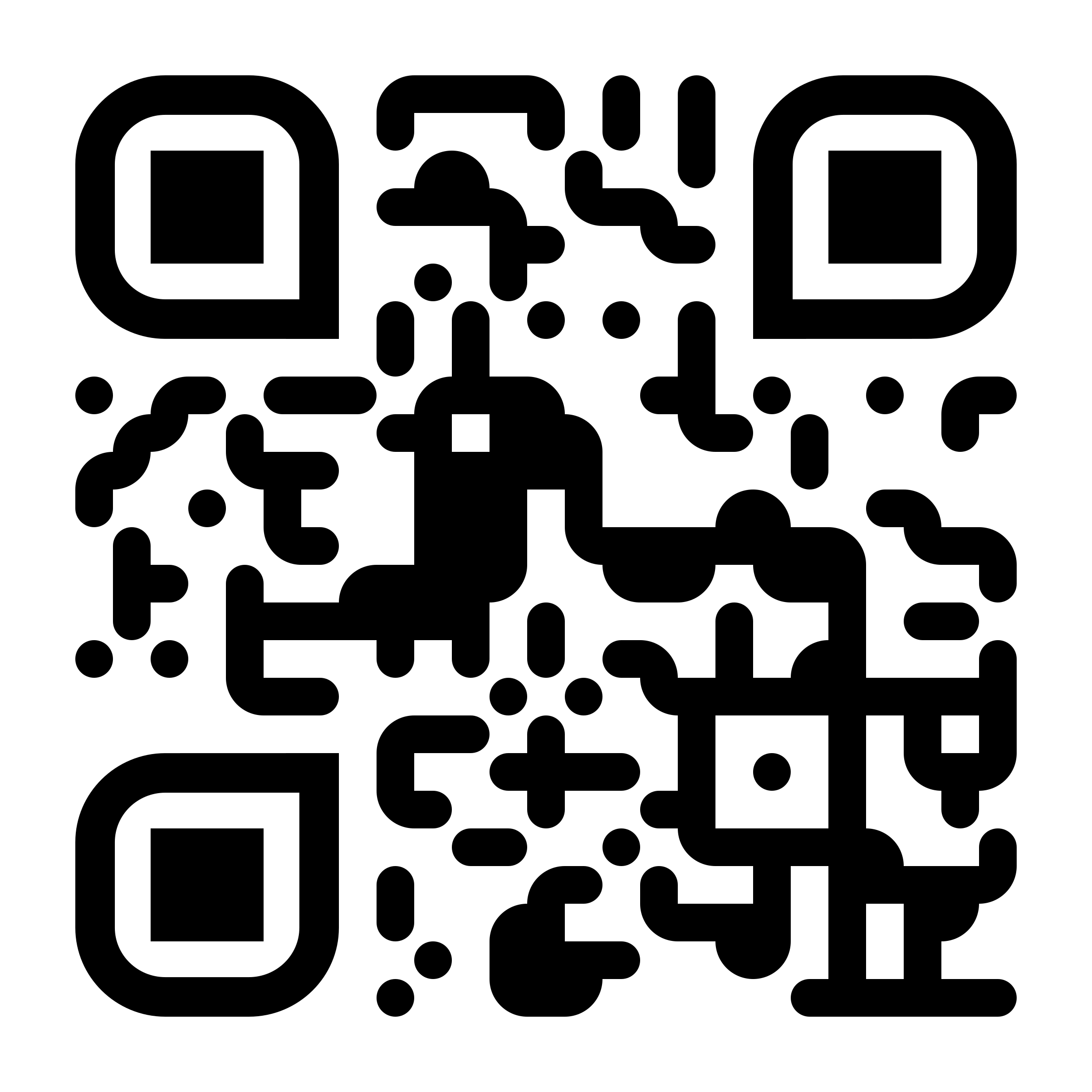 https://www.litmaps.com/
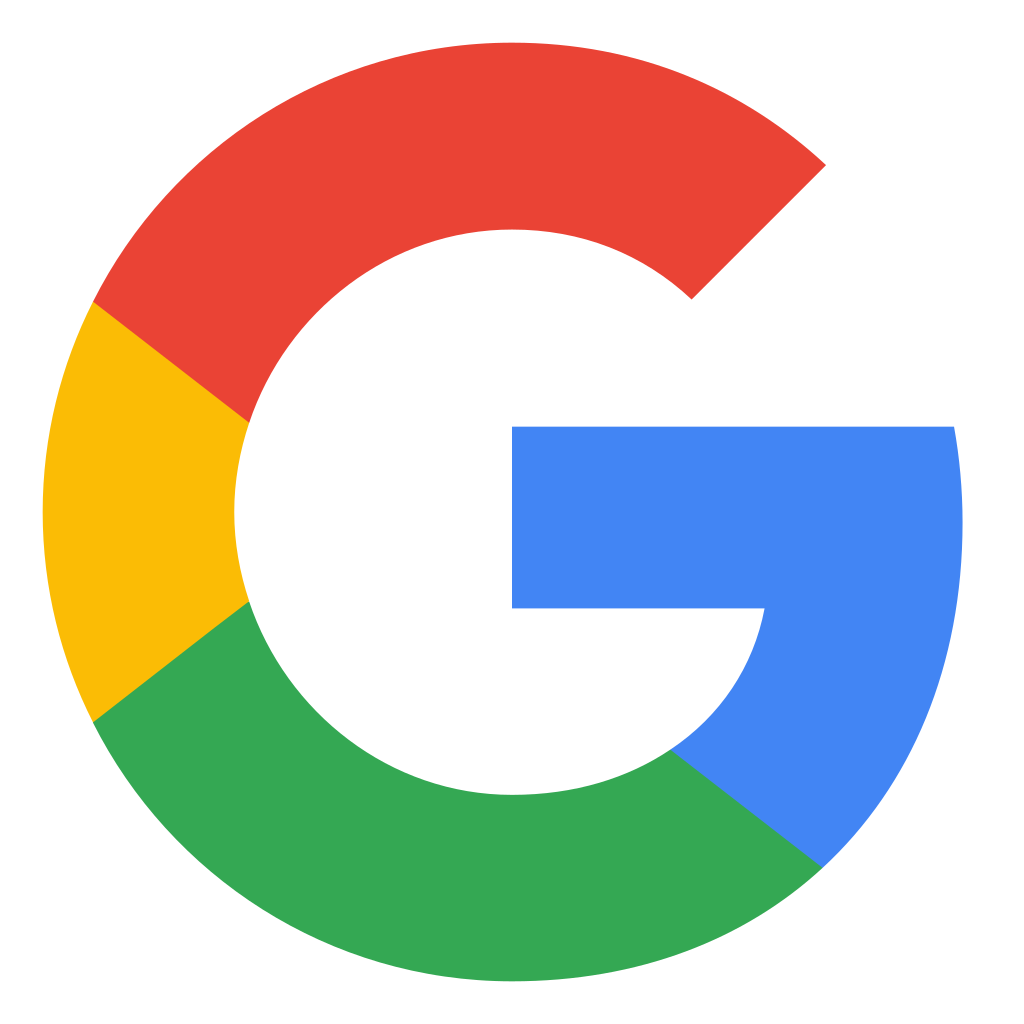 Litmaps.com
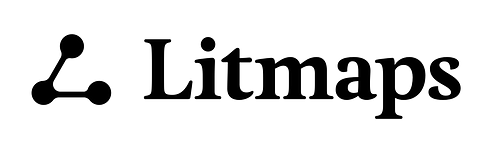 жұмыс жасау тәртібі
1234567
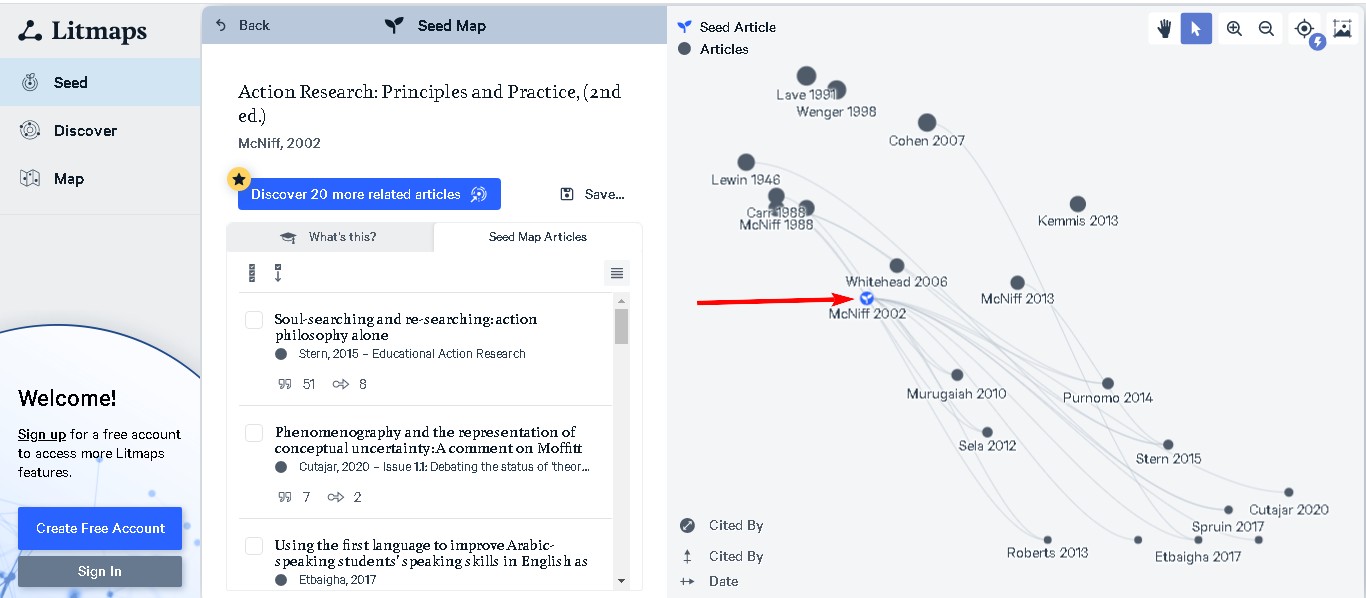 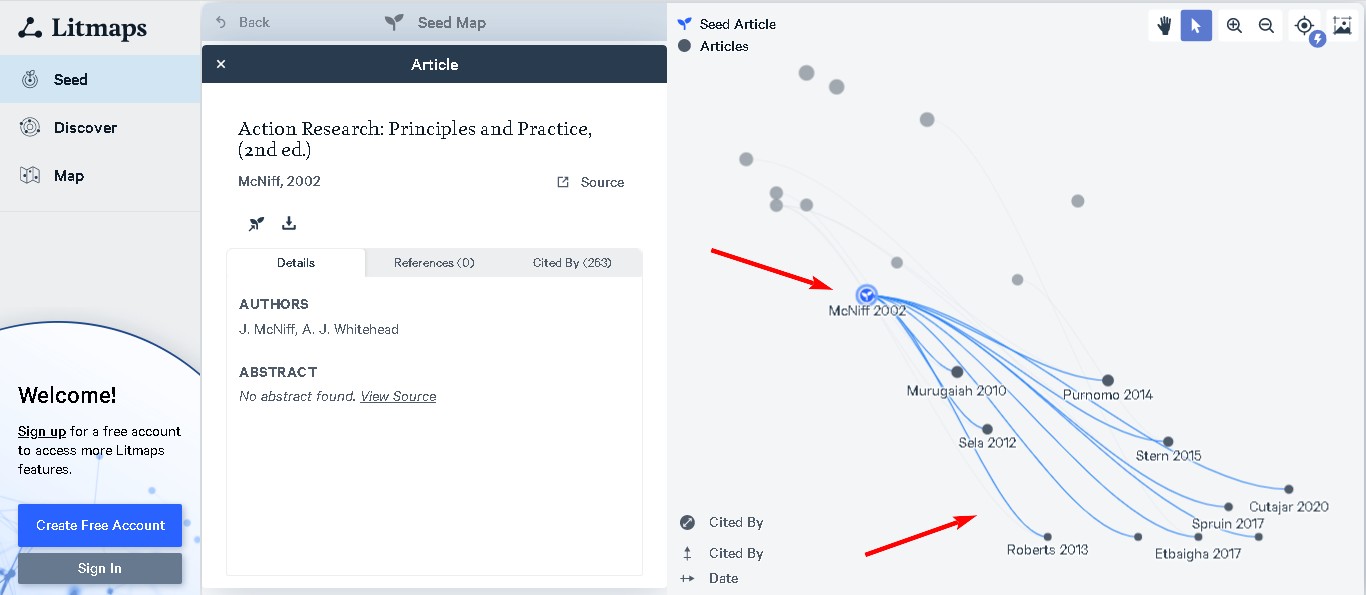 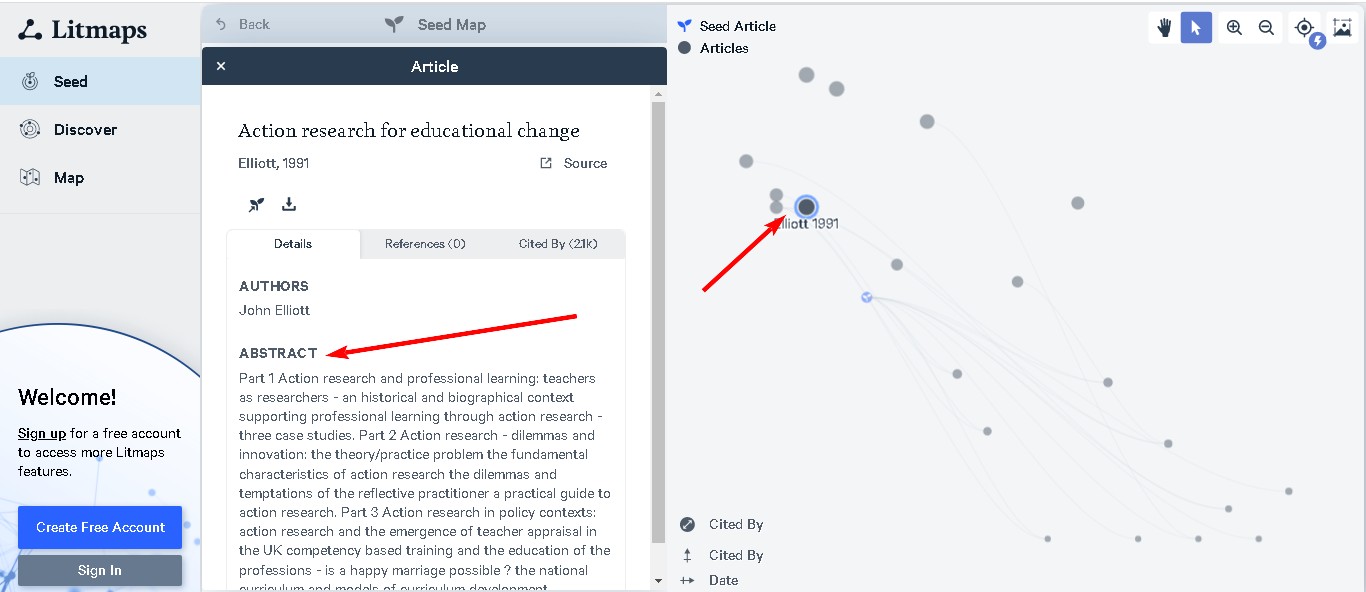 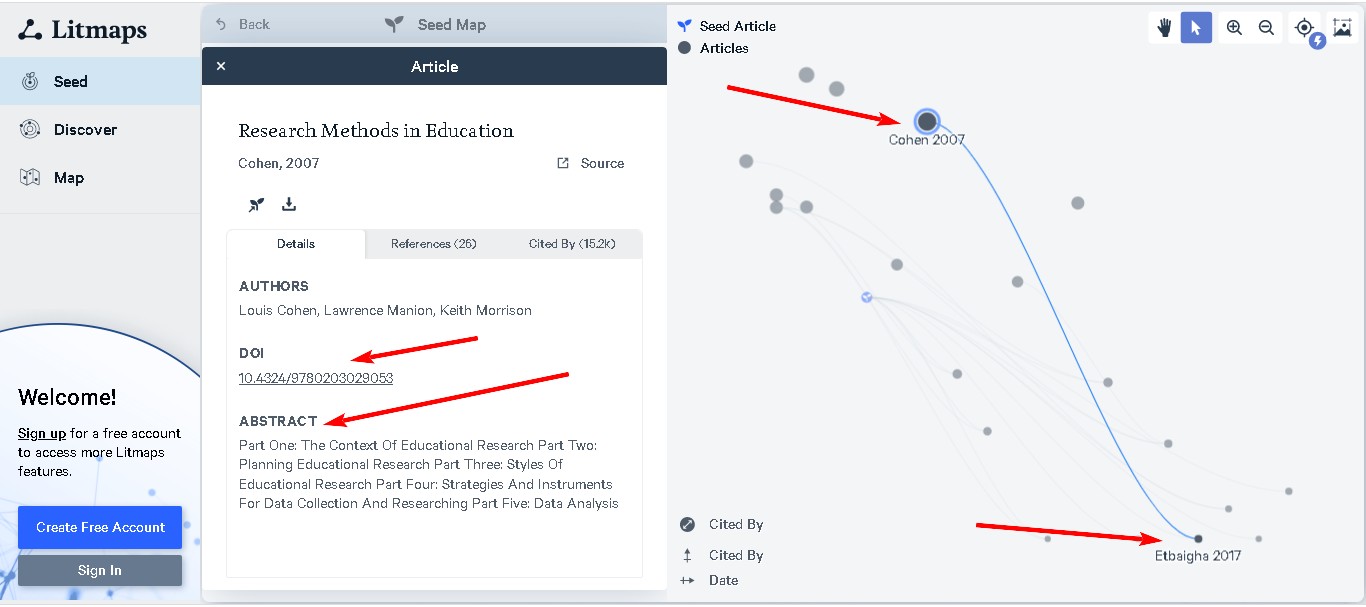 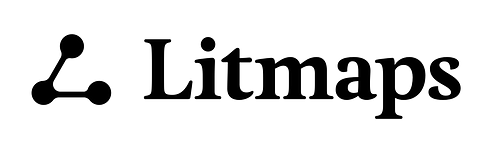 жұмыс жасау тәртібі
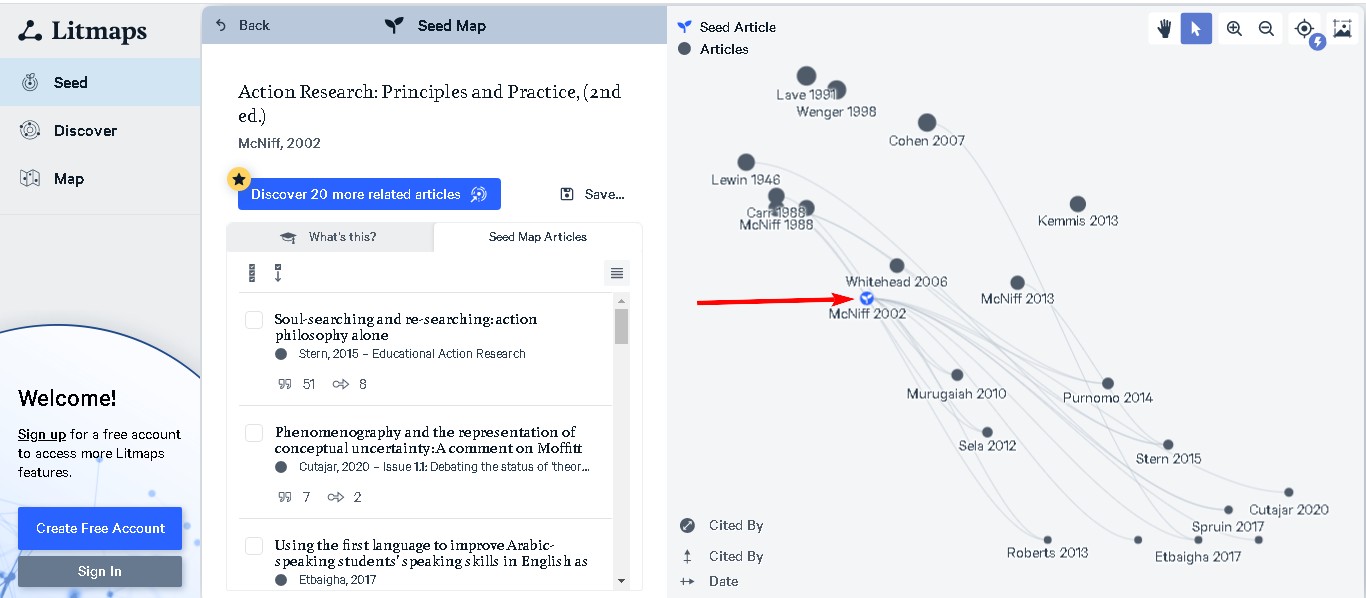 1234567
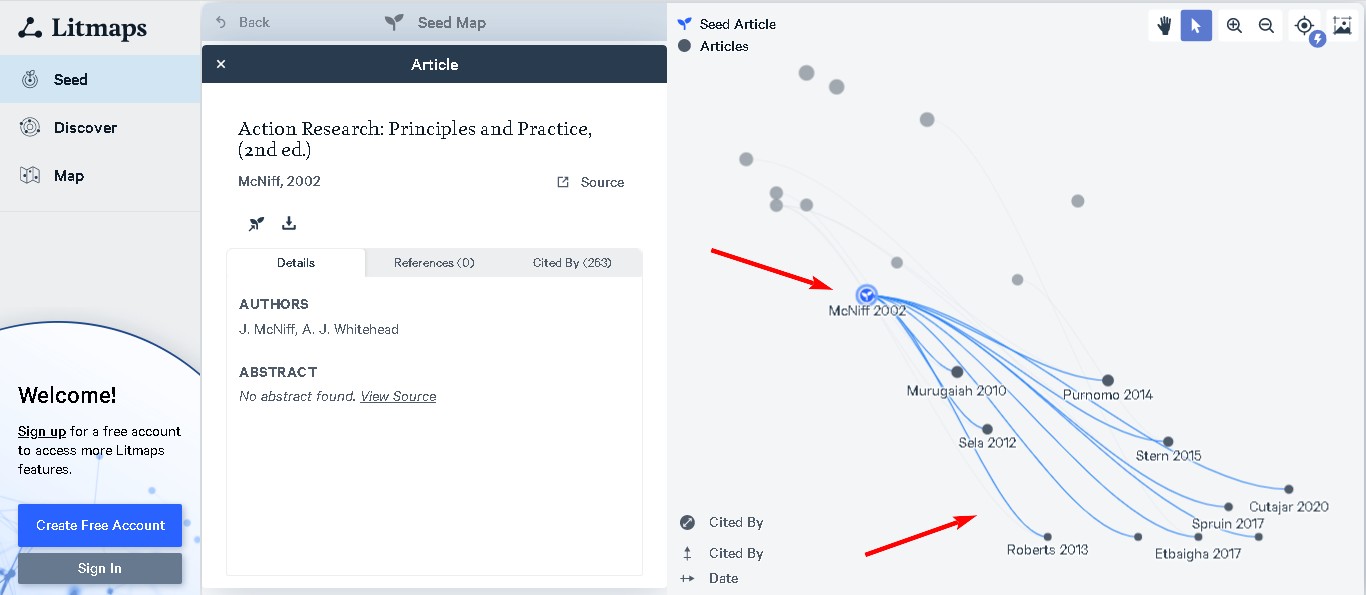 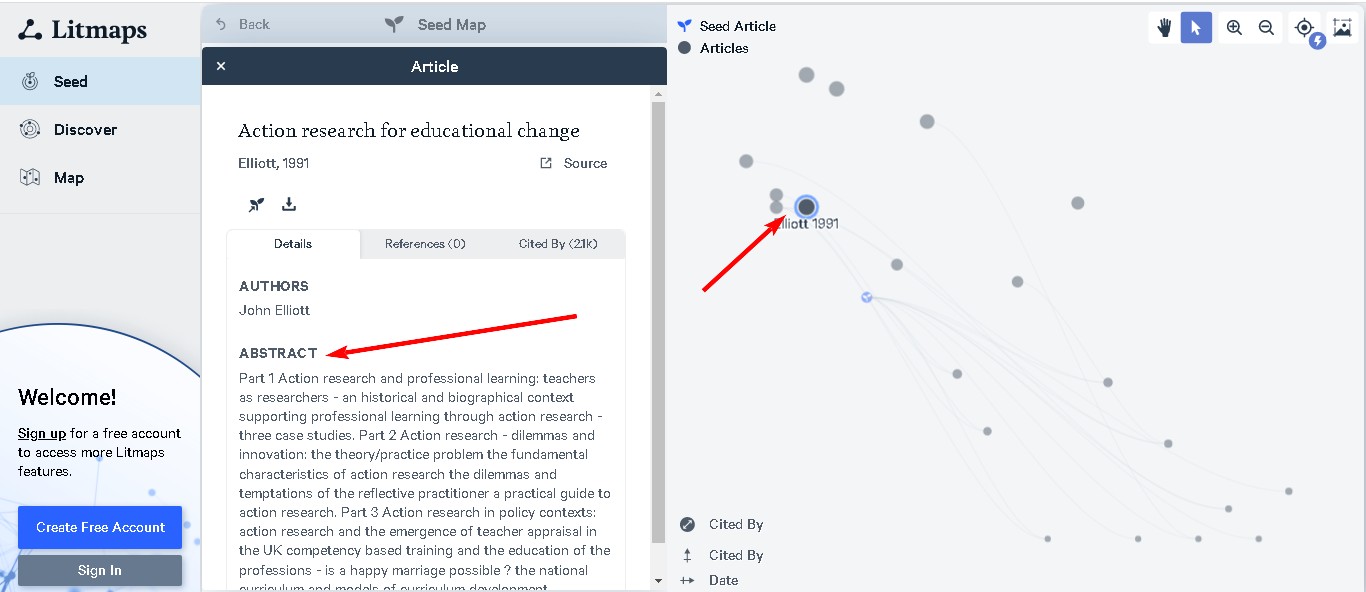 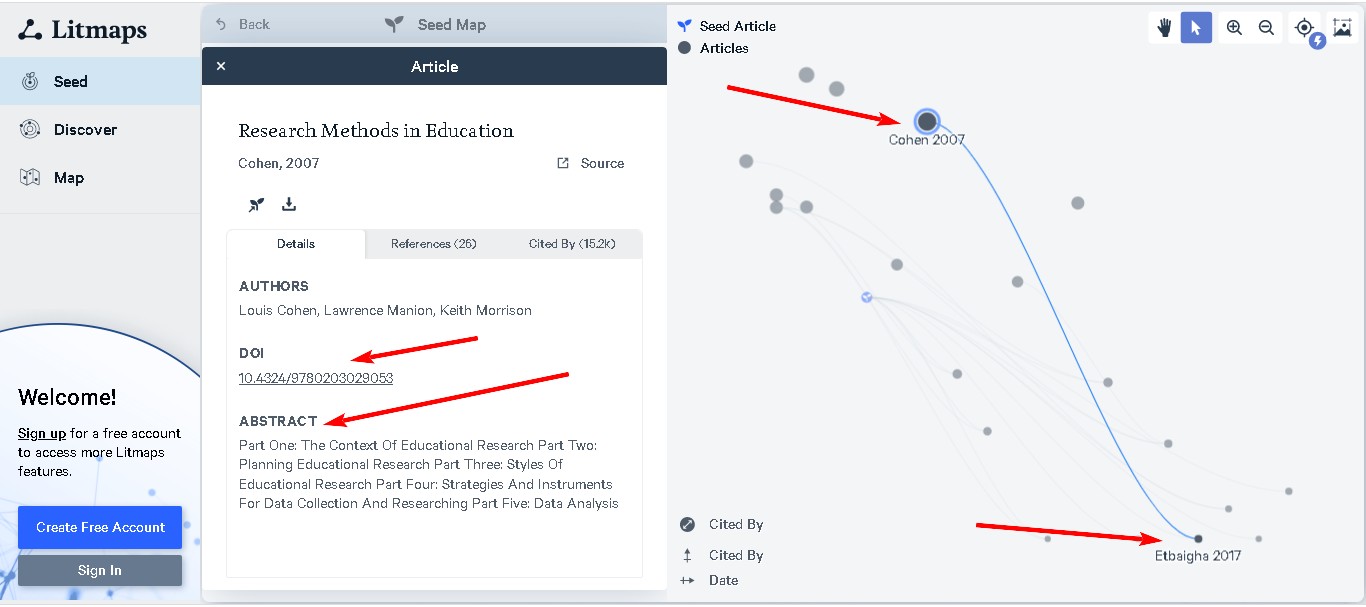 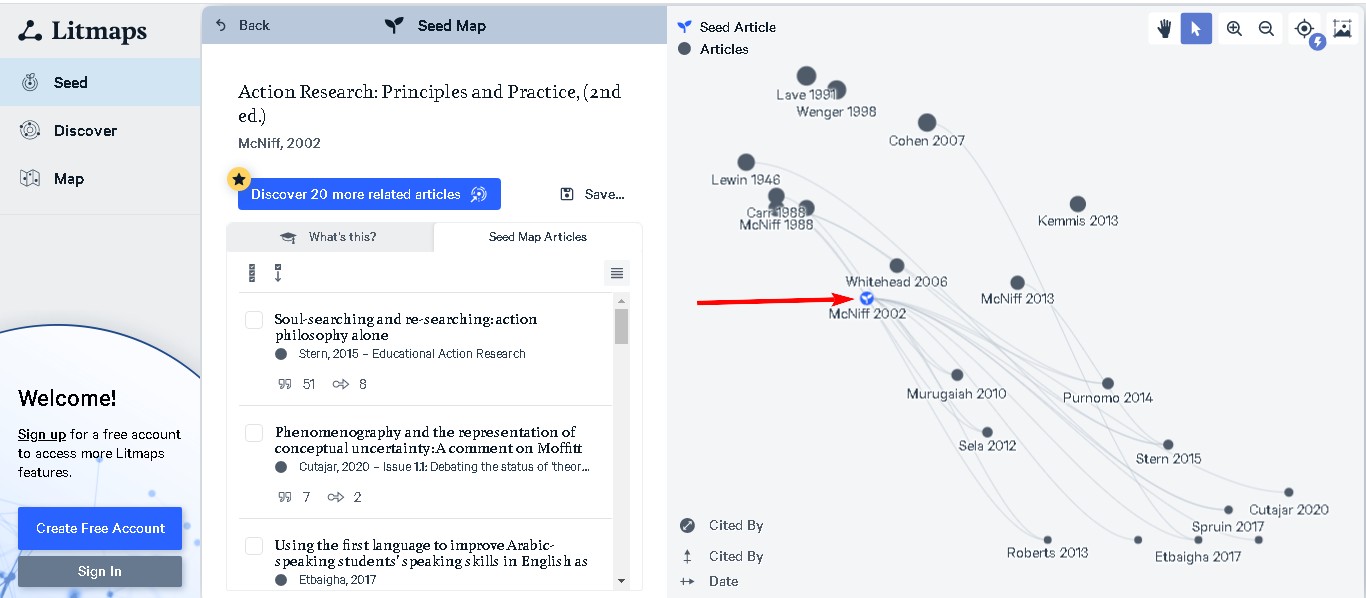 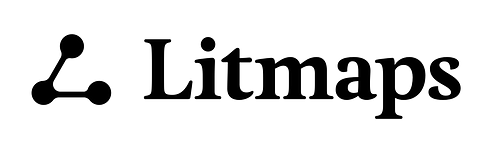 жұмыс жасау тәртібі
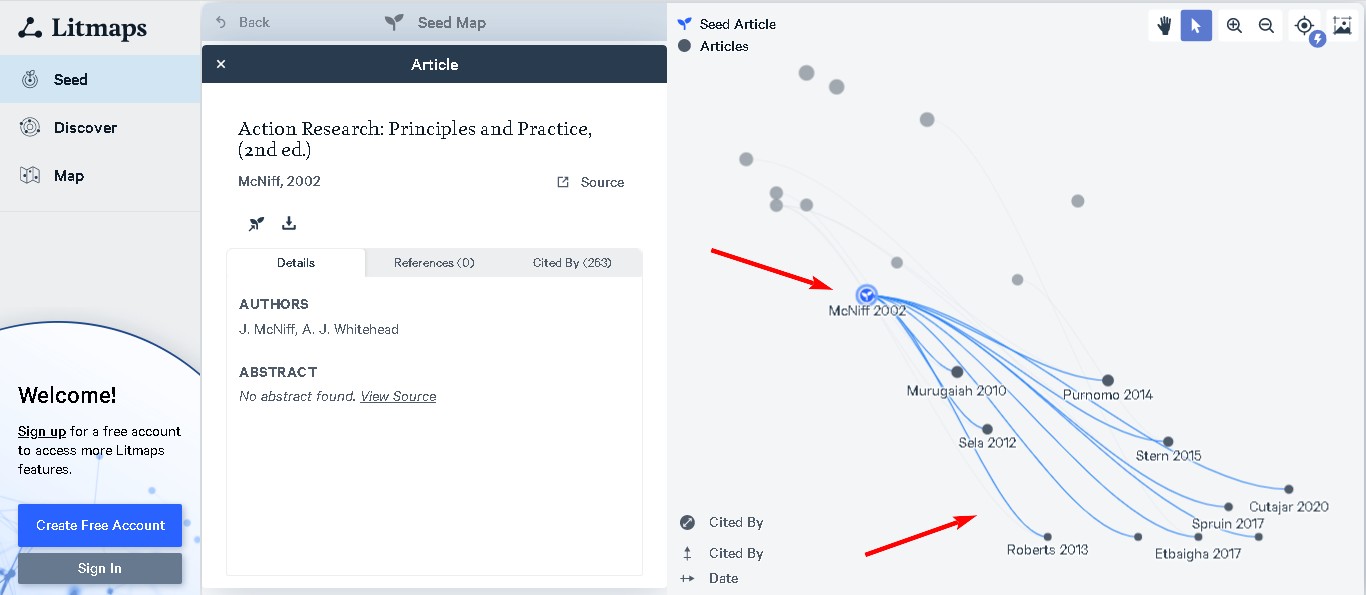 1234567
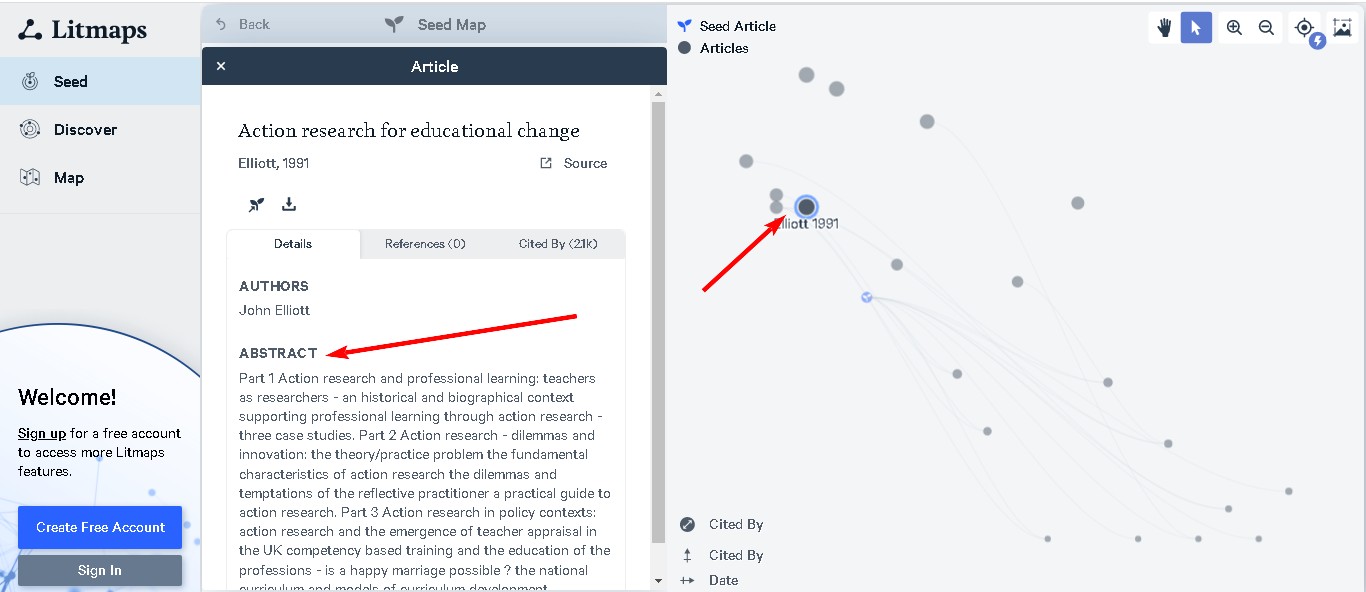 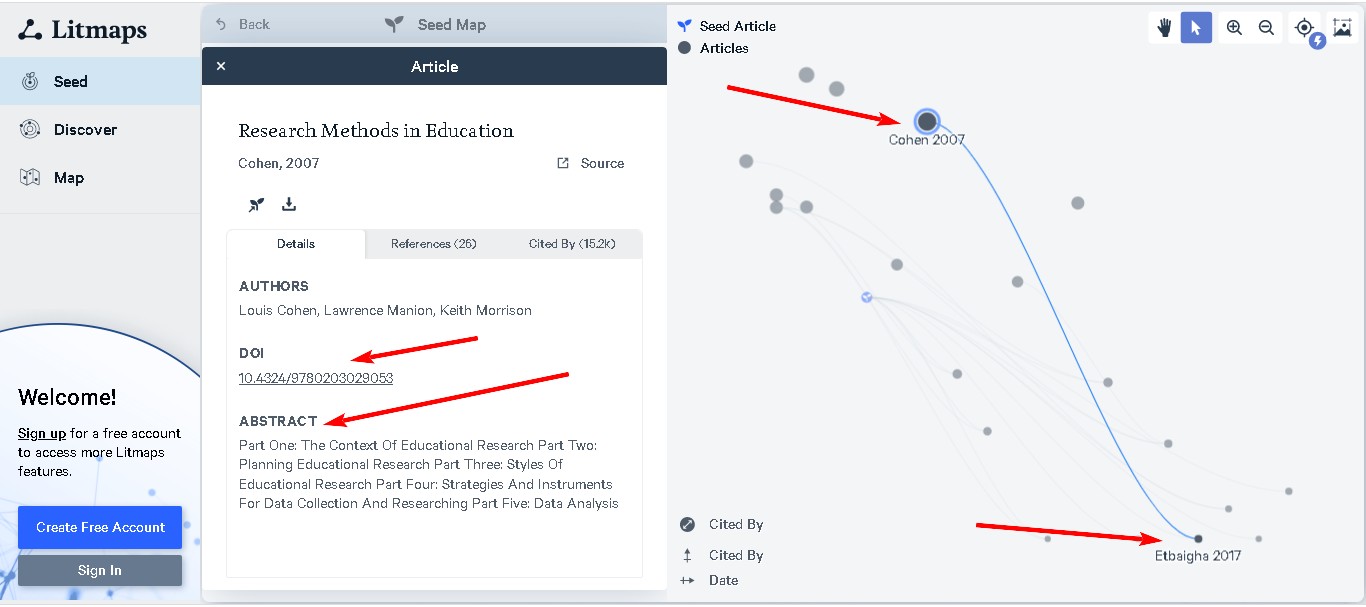 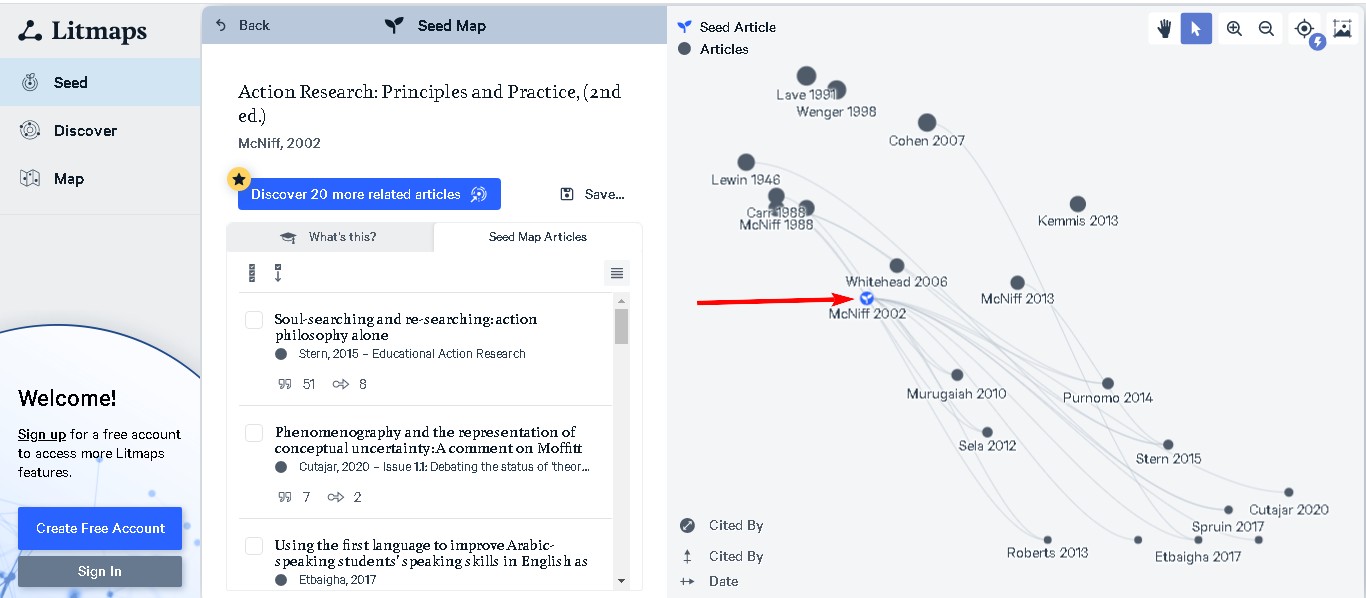 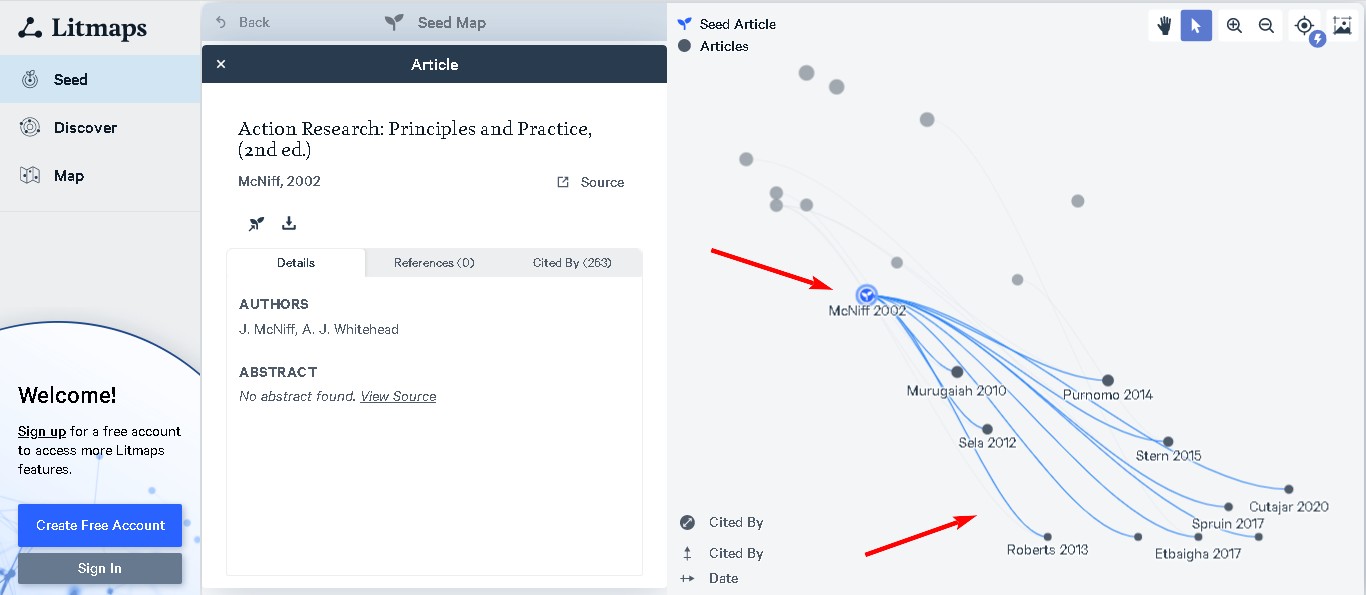 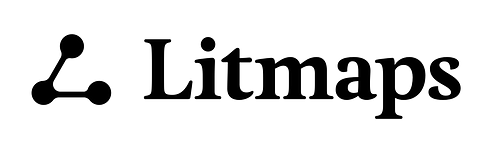 жұмыс жасау тәртібі
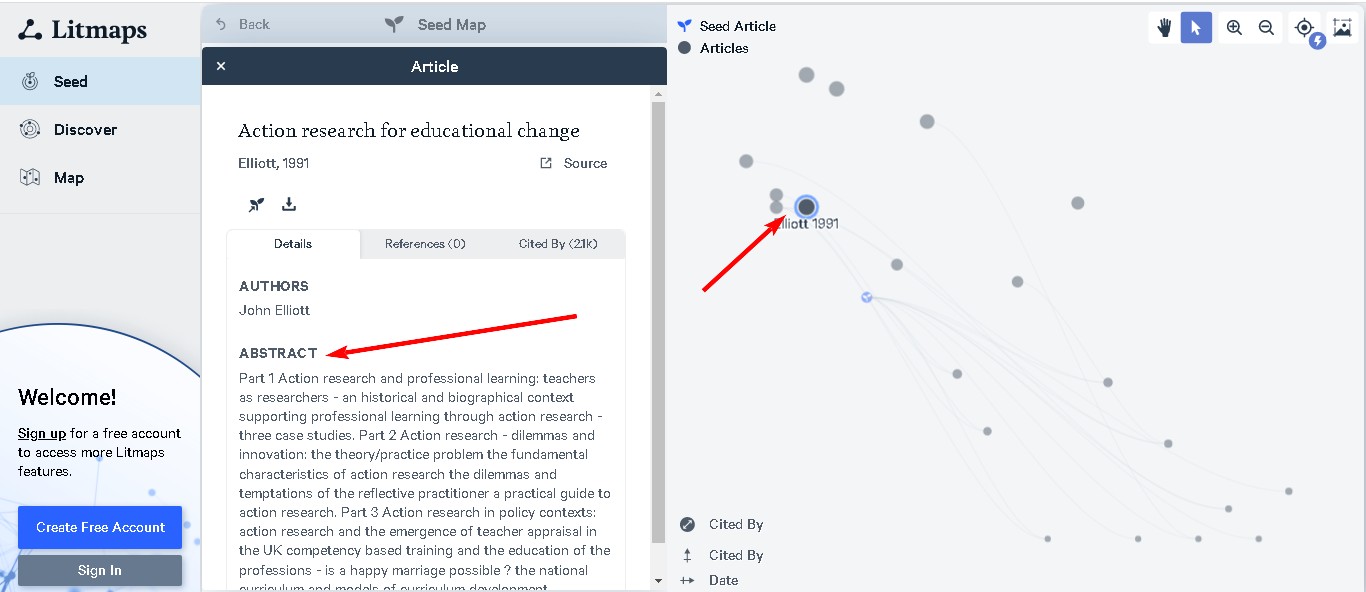 1234567
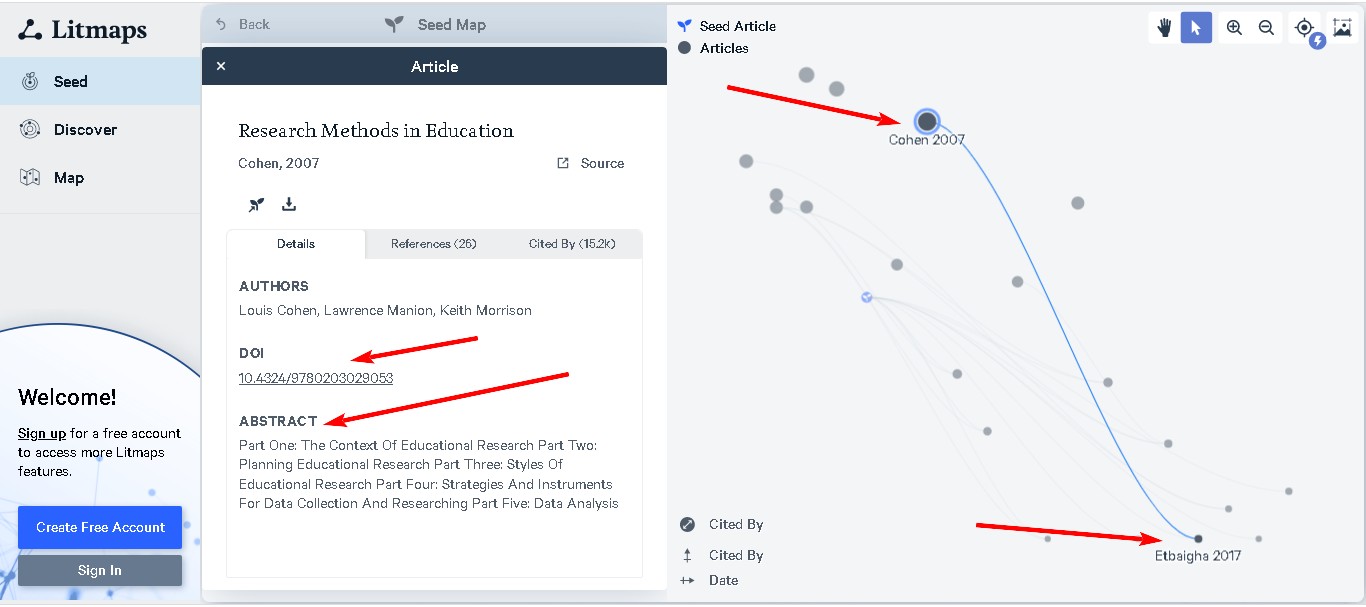 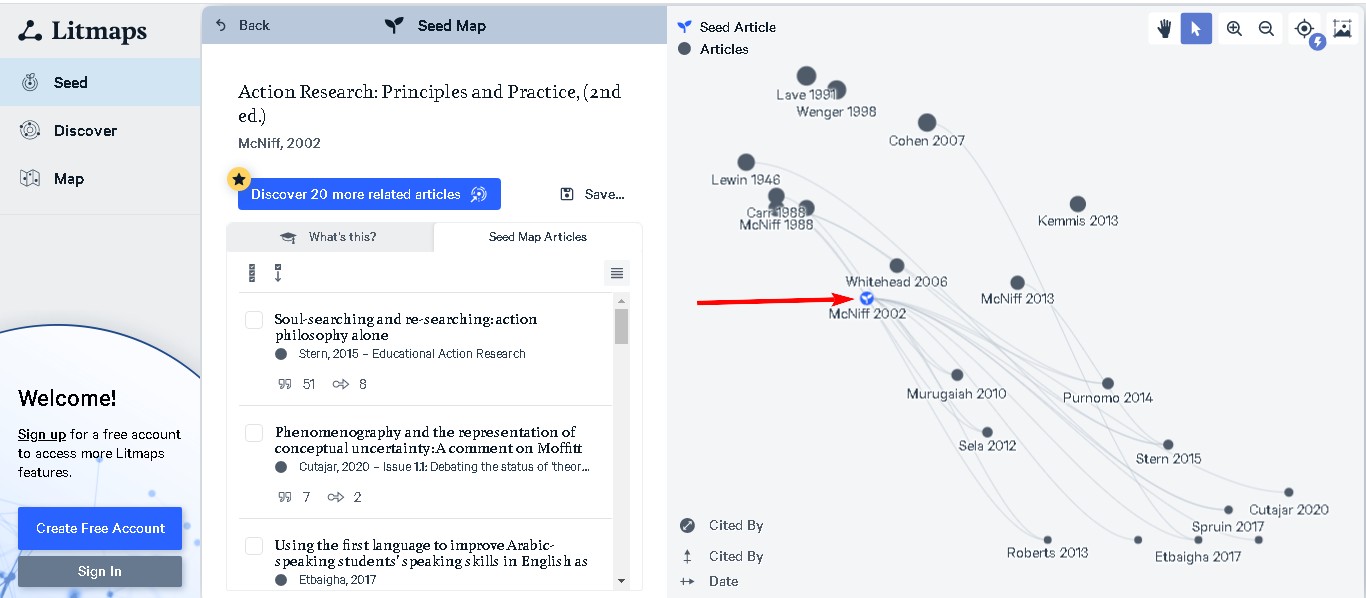 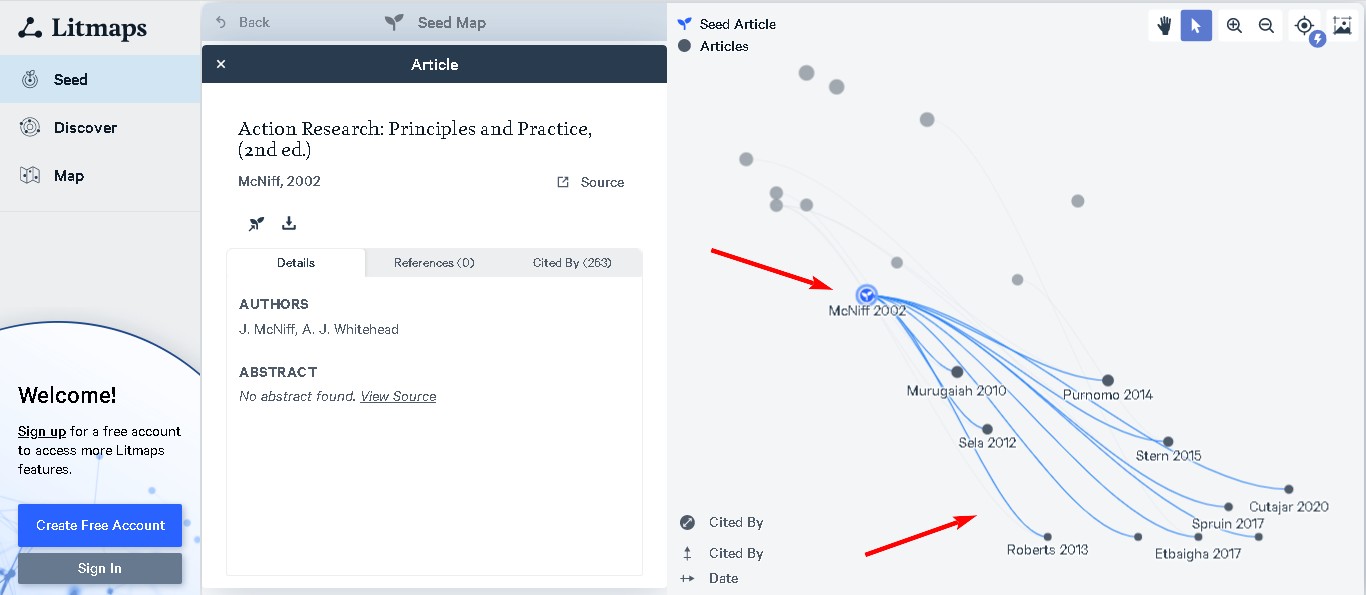 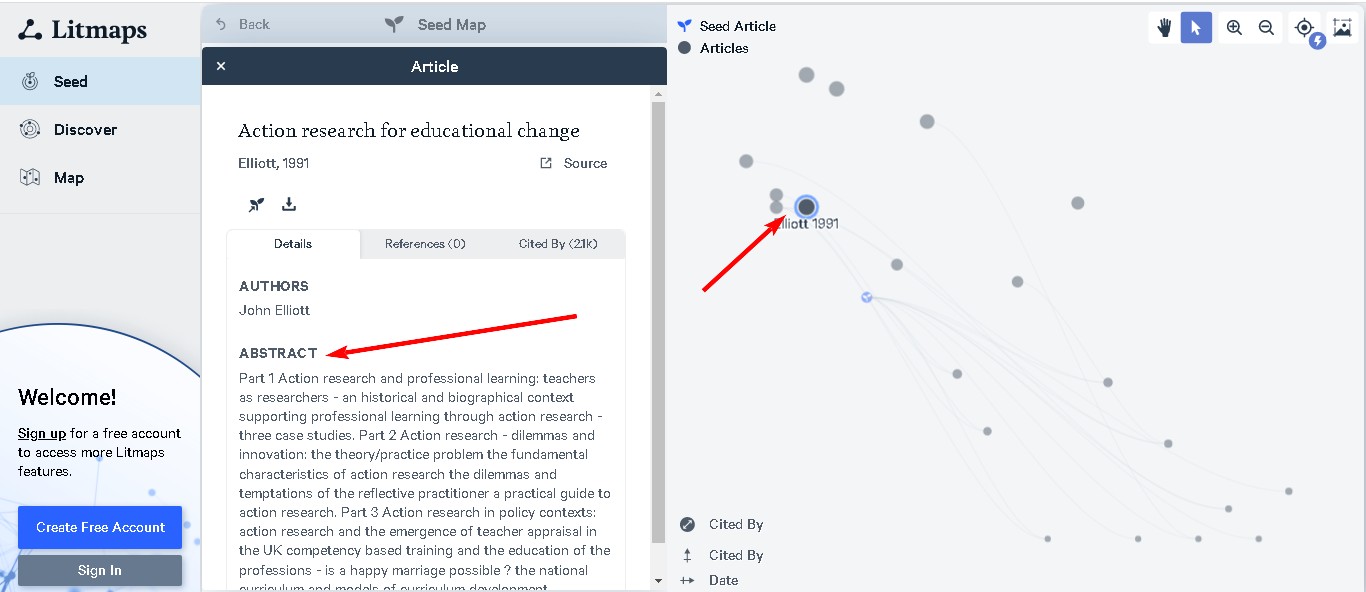 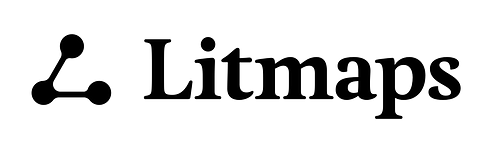 жұмыс жасау тәртібі
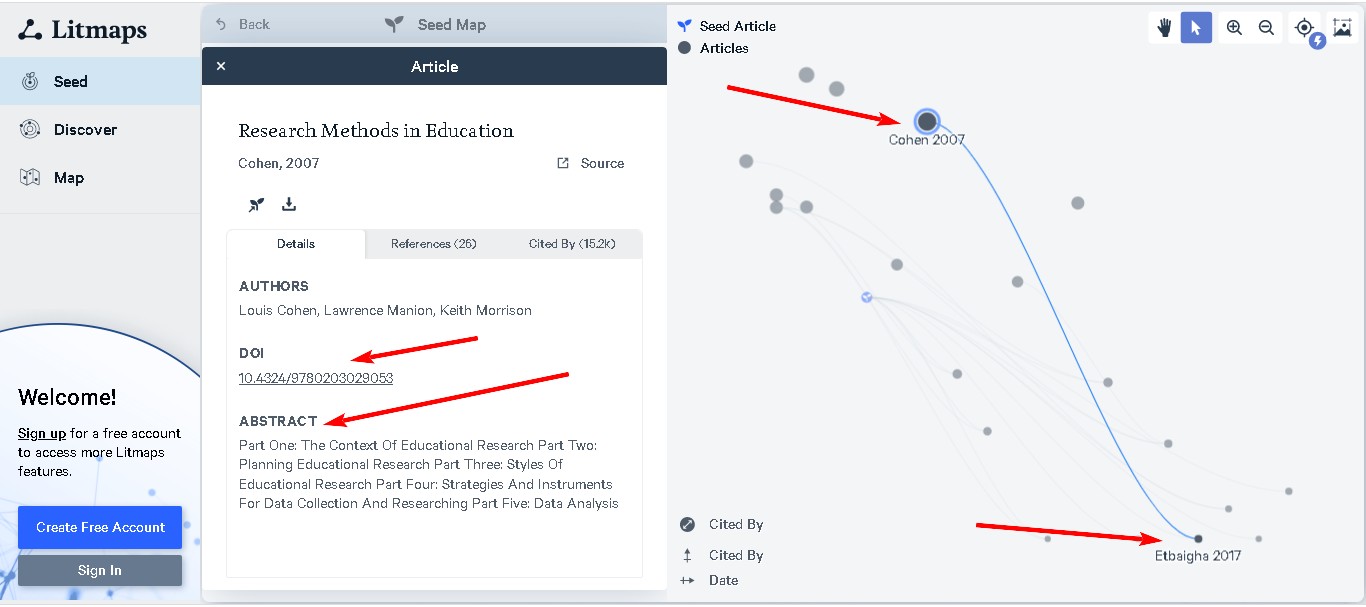 1234567
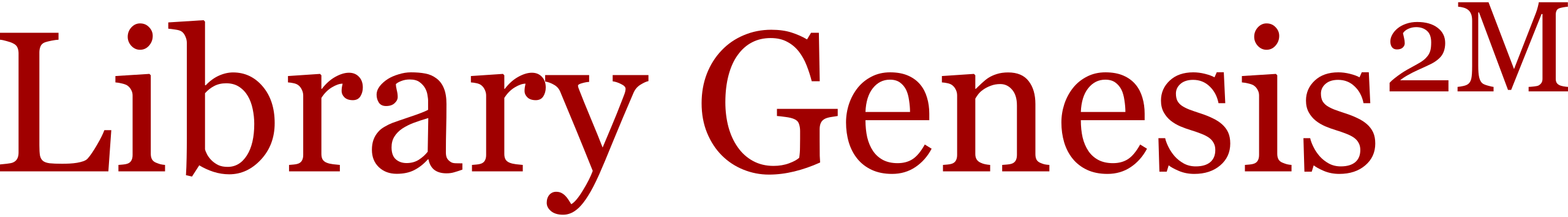 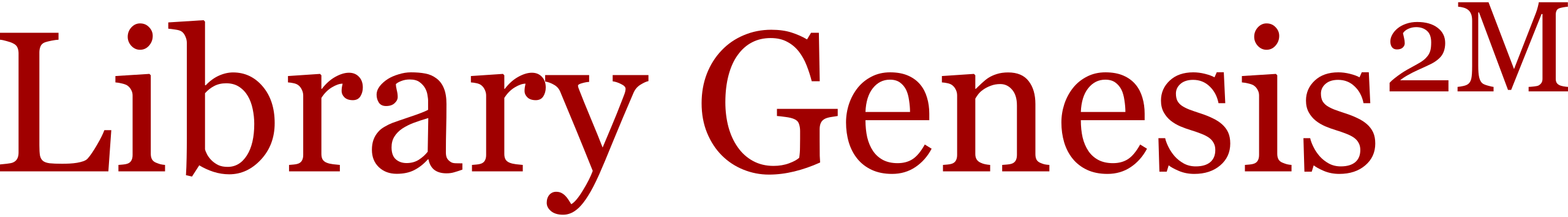 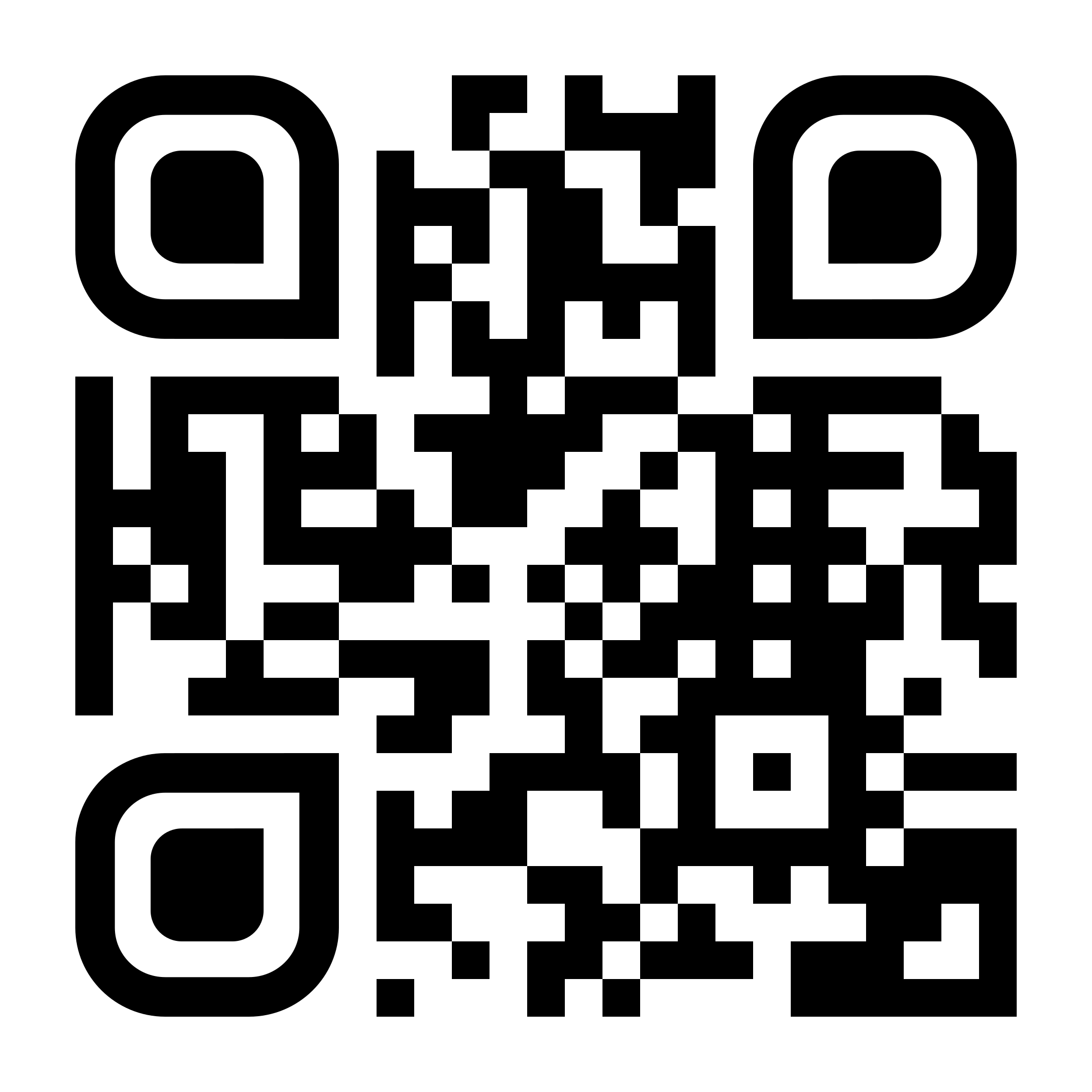 жұмыс жасау тәртібі
https://www.libgen.is/
12345
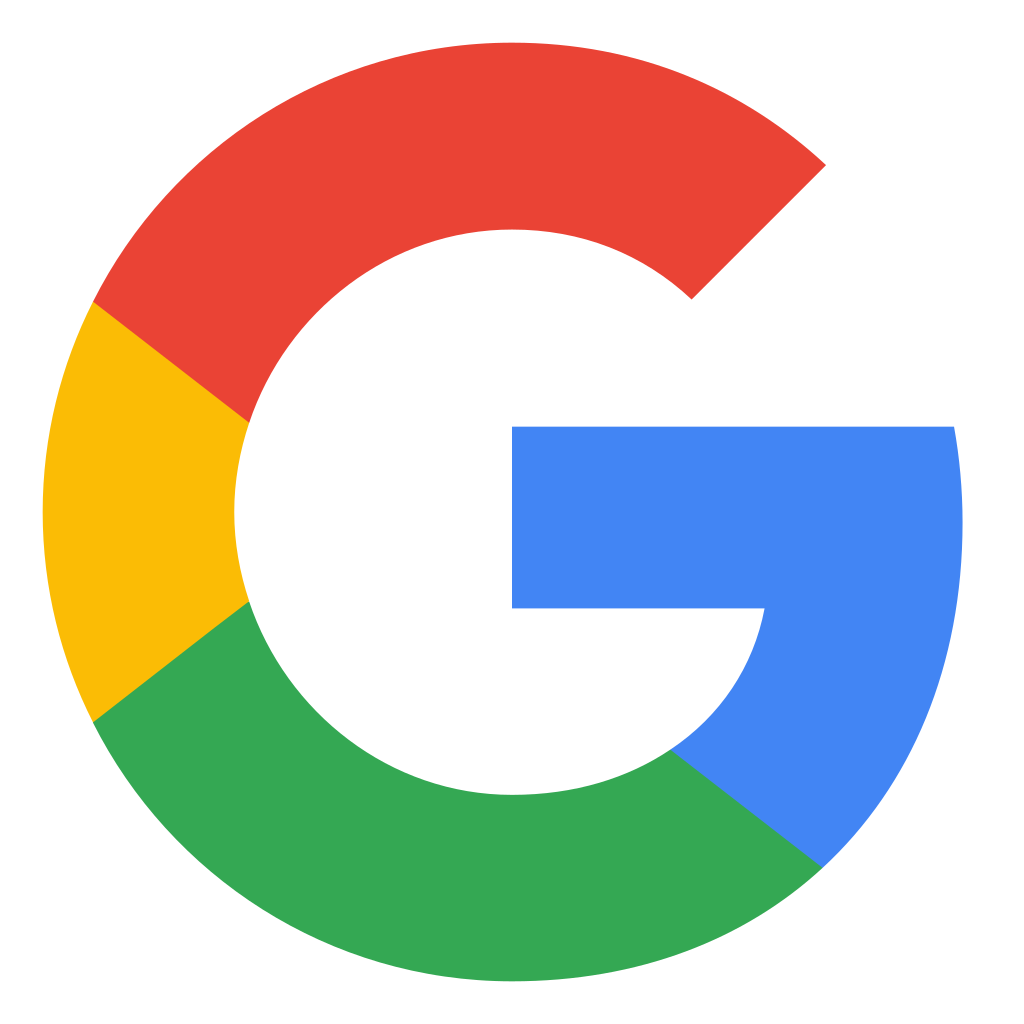 Library genesis
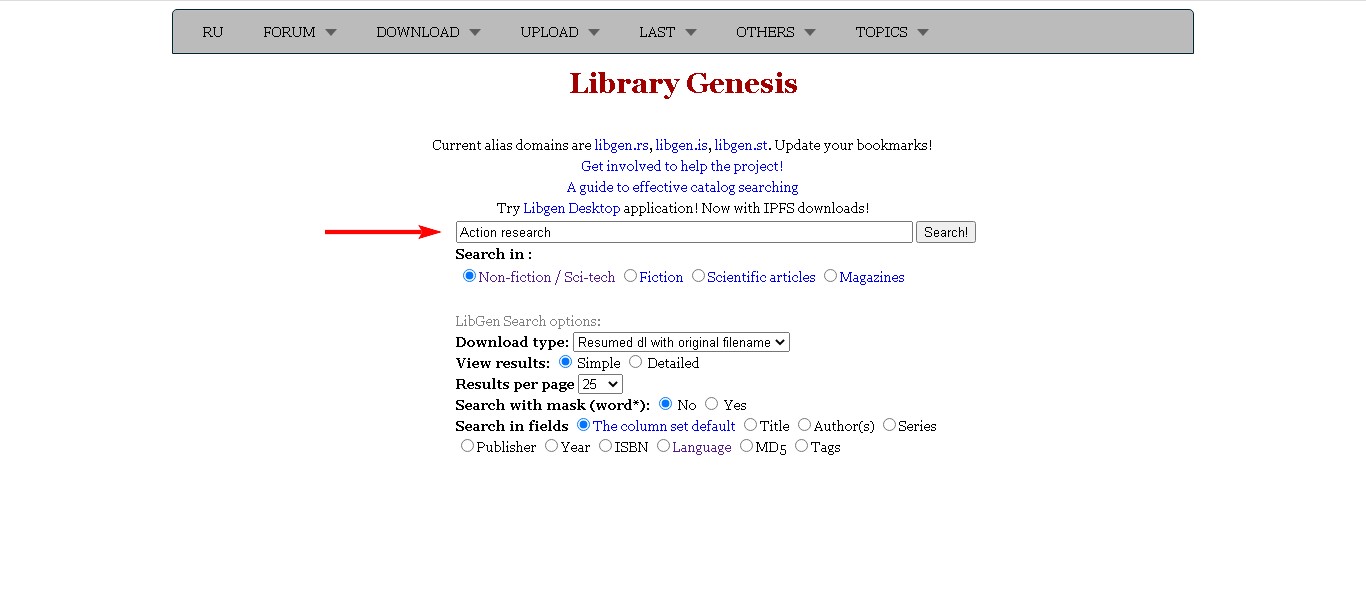 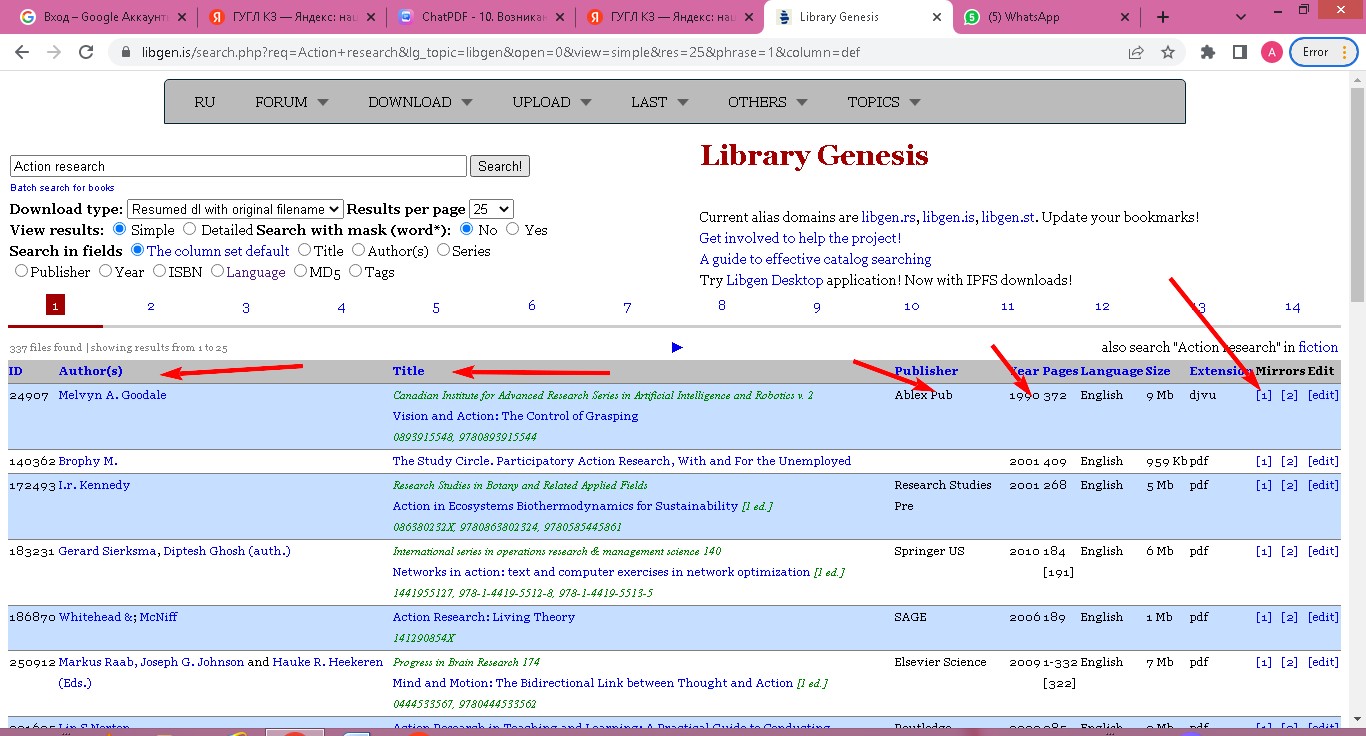 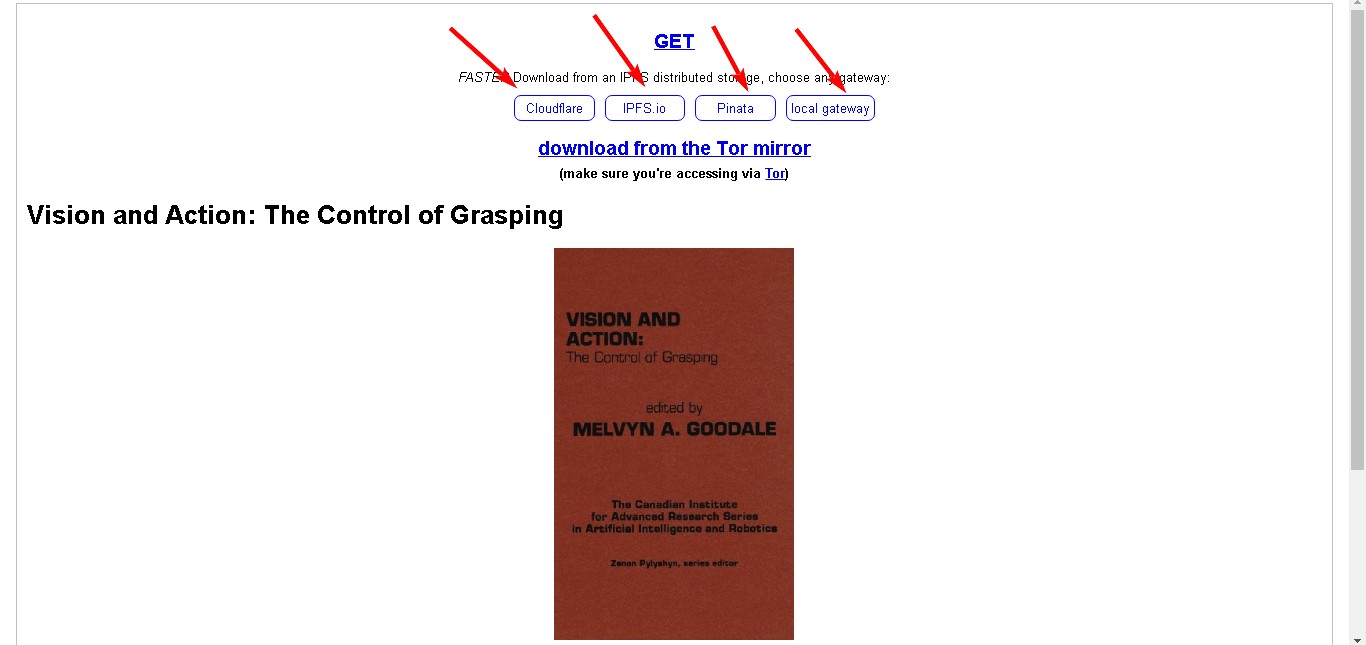 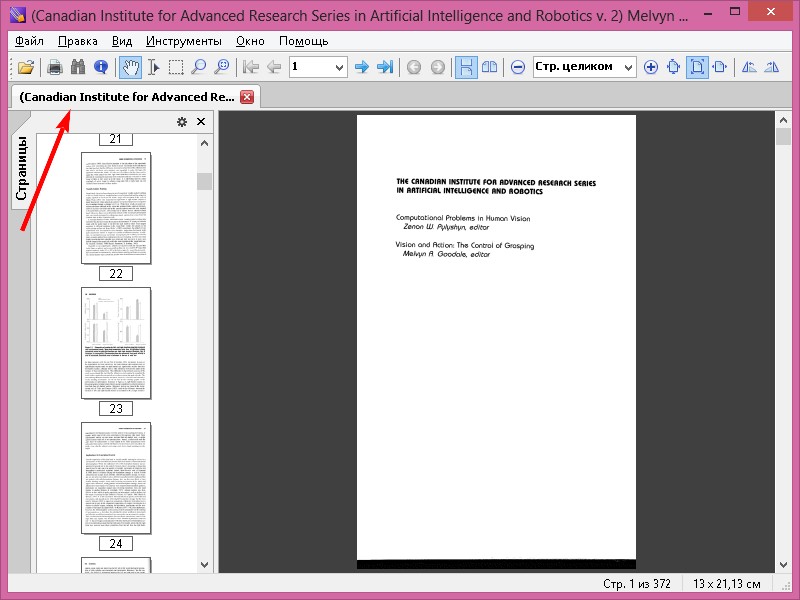 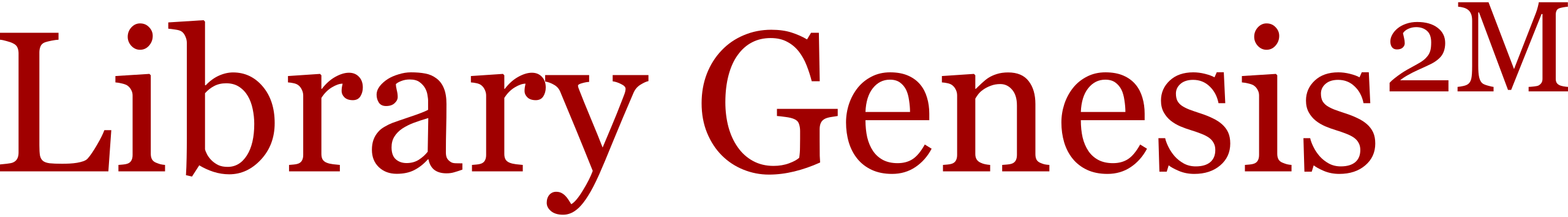 жұмыс жасау тәртібі
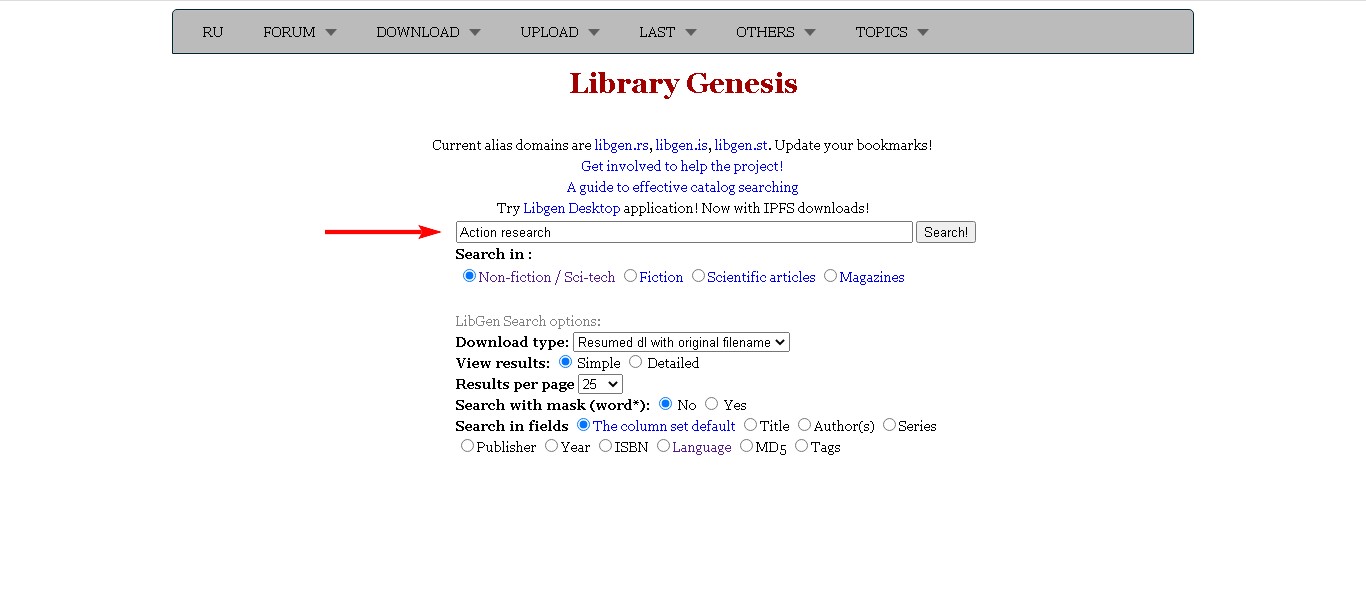 12345
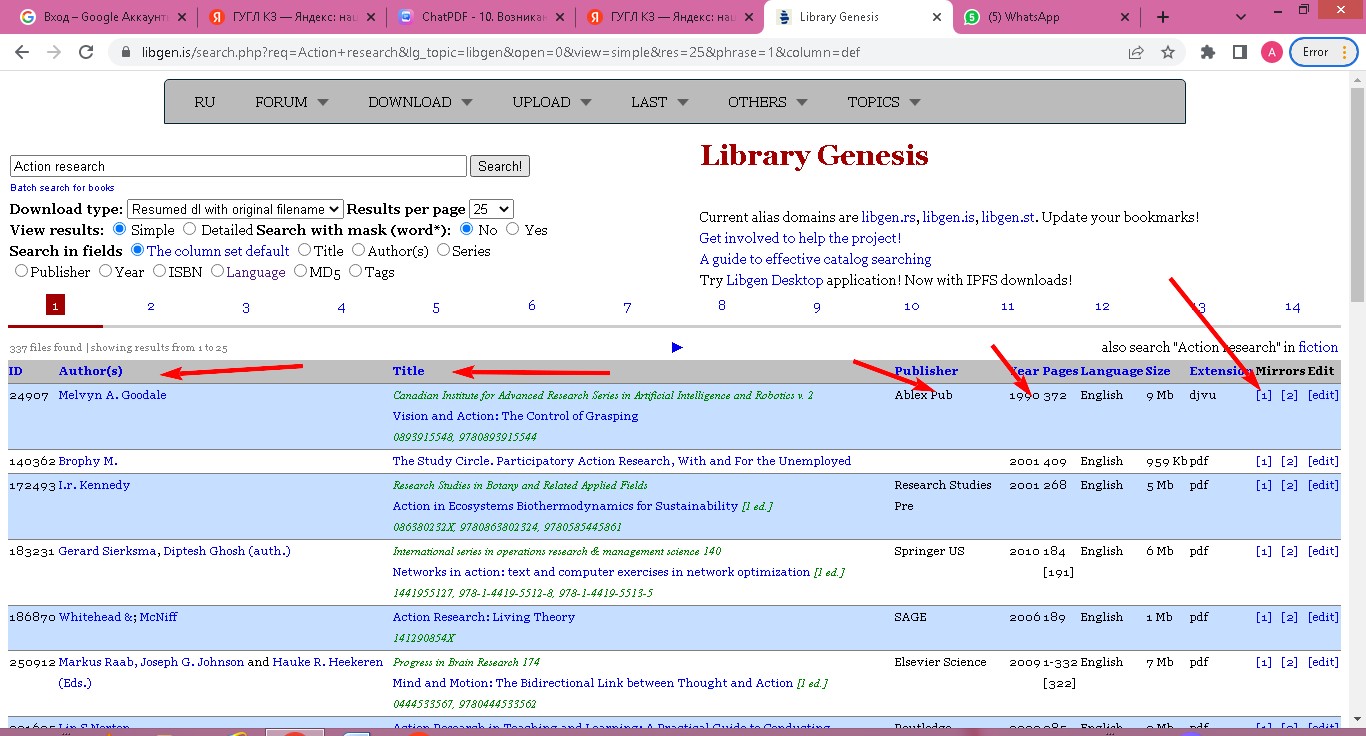 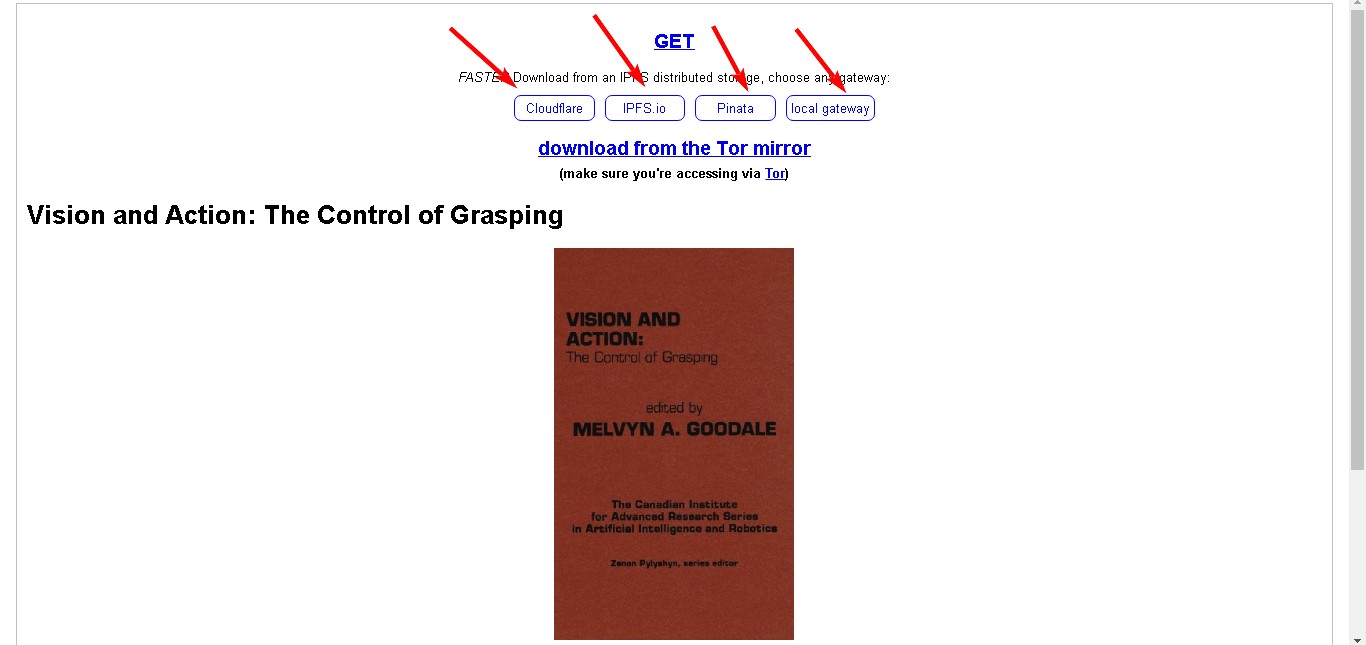 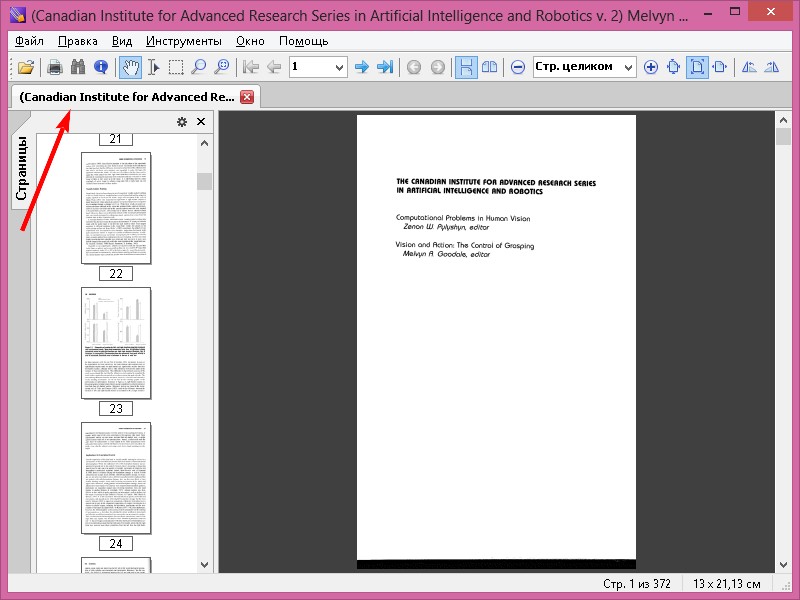 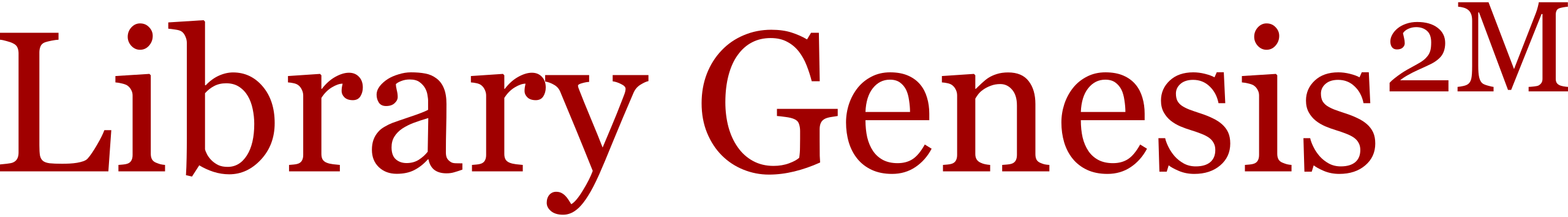 жұмыс жасау тәртібі
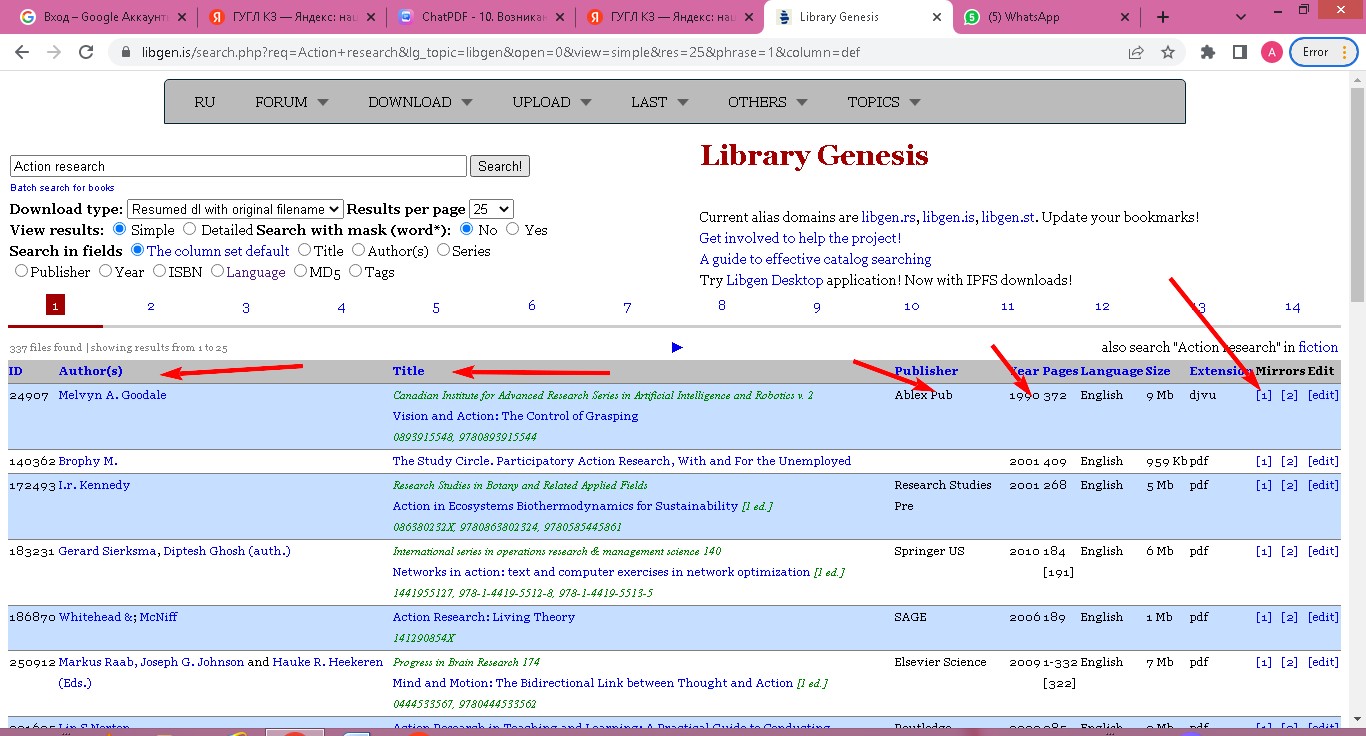 12345
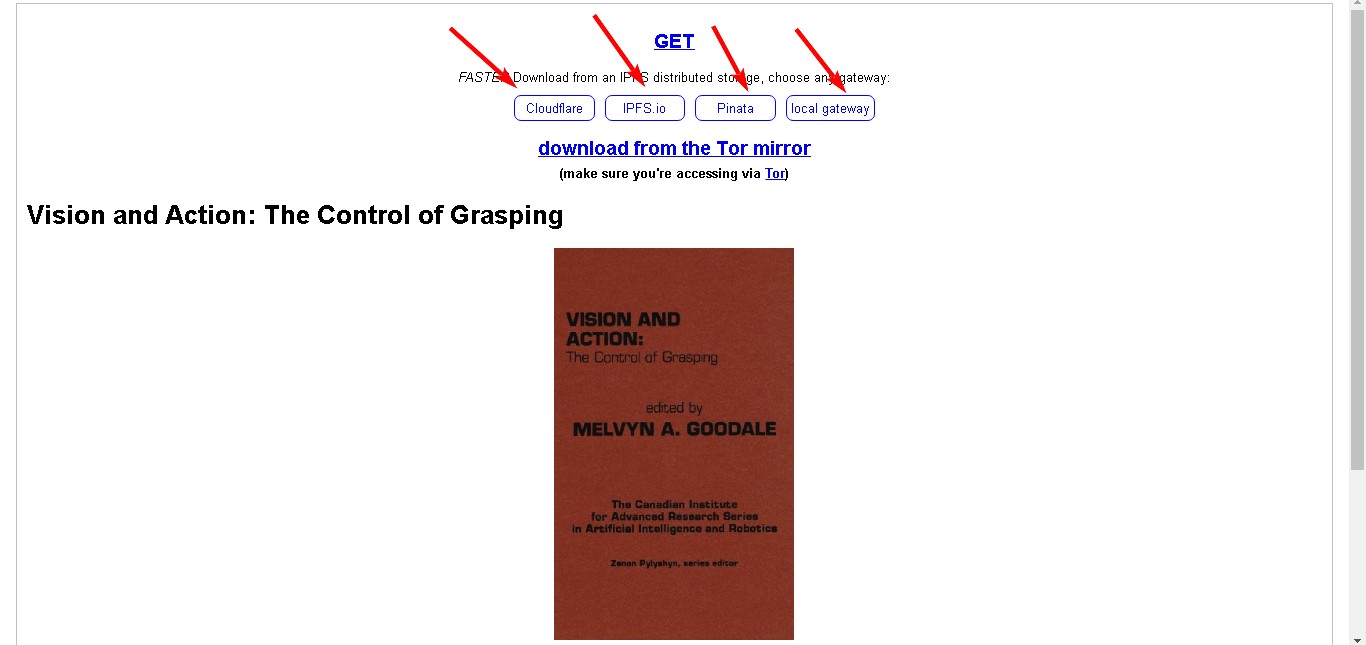 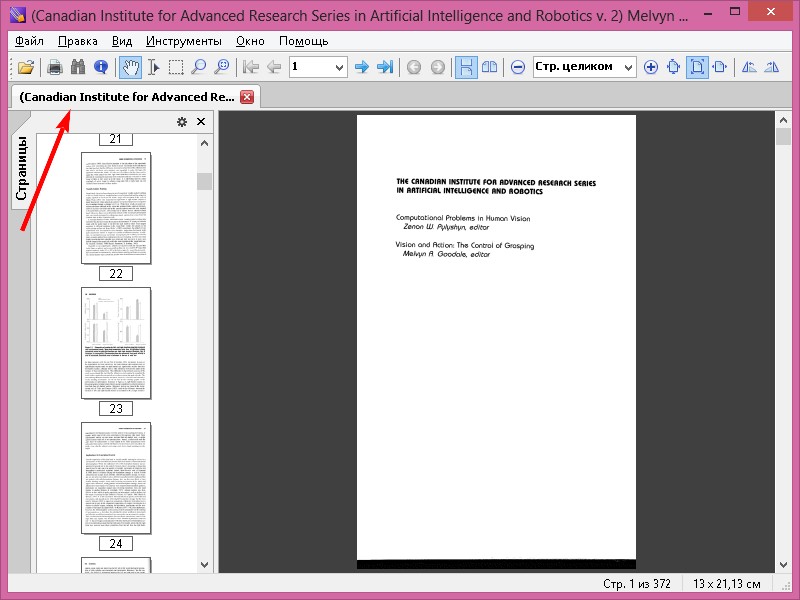 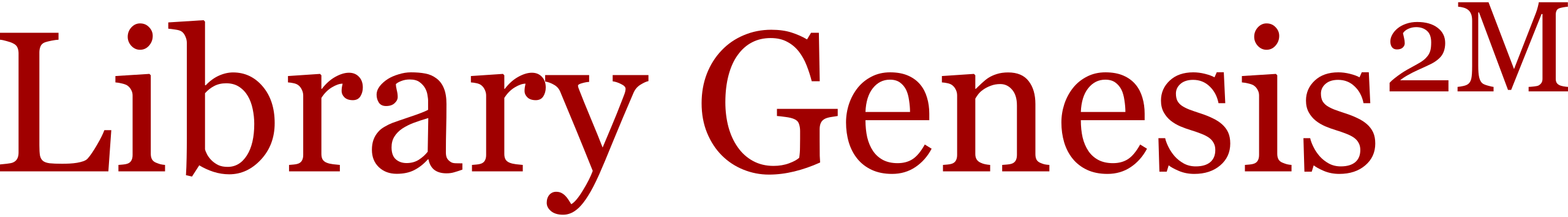 жұмыс жасау тәртібі
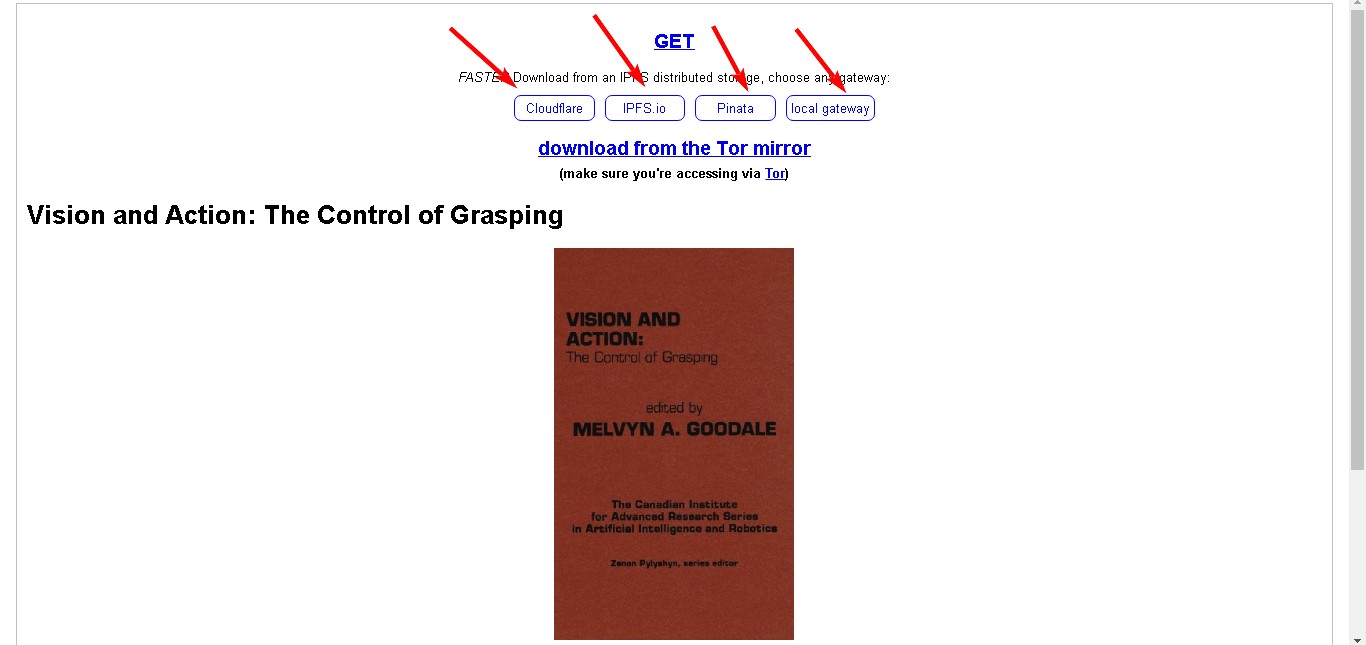 12345
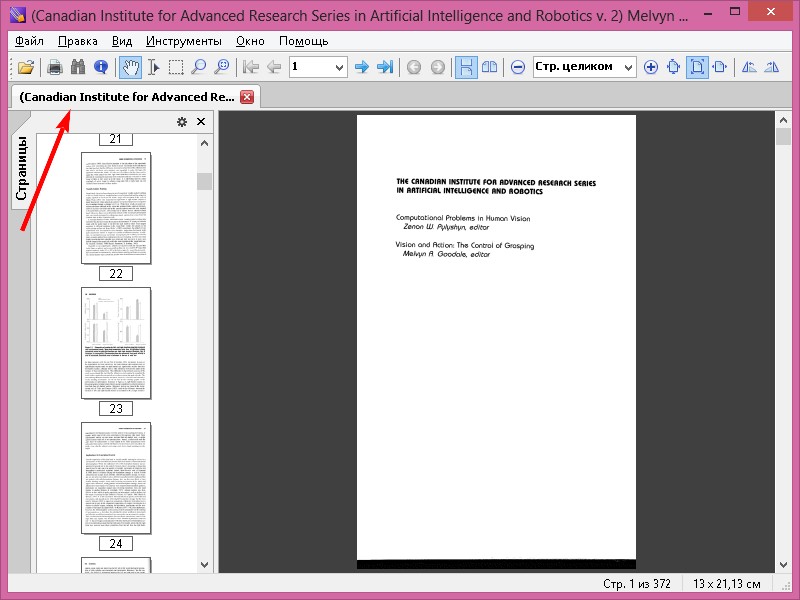 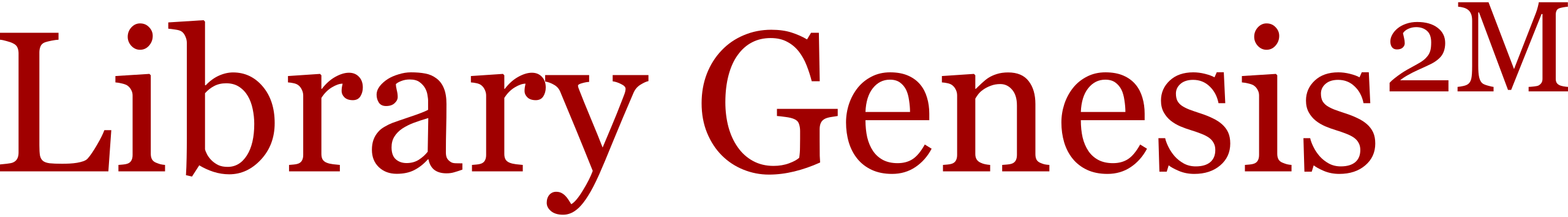 жұмыс жасау тәртібі
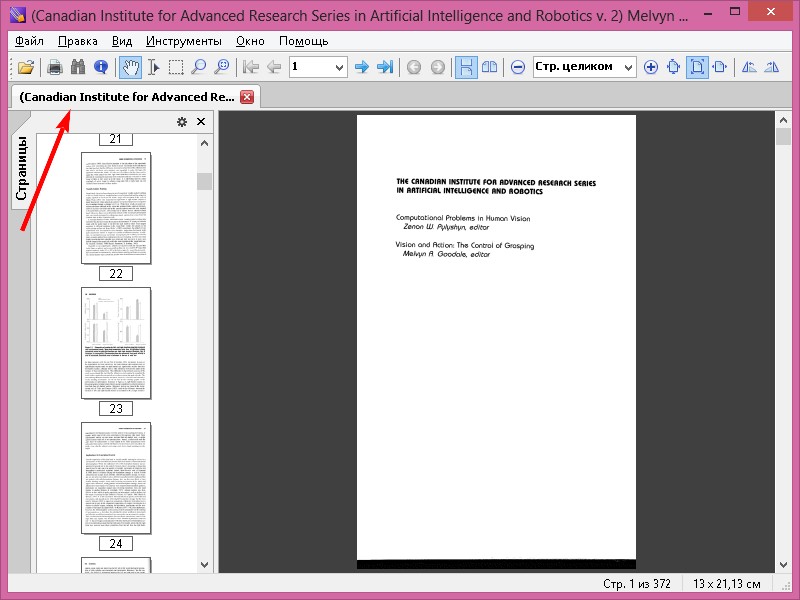 12345
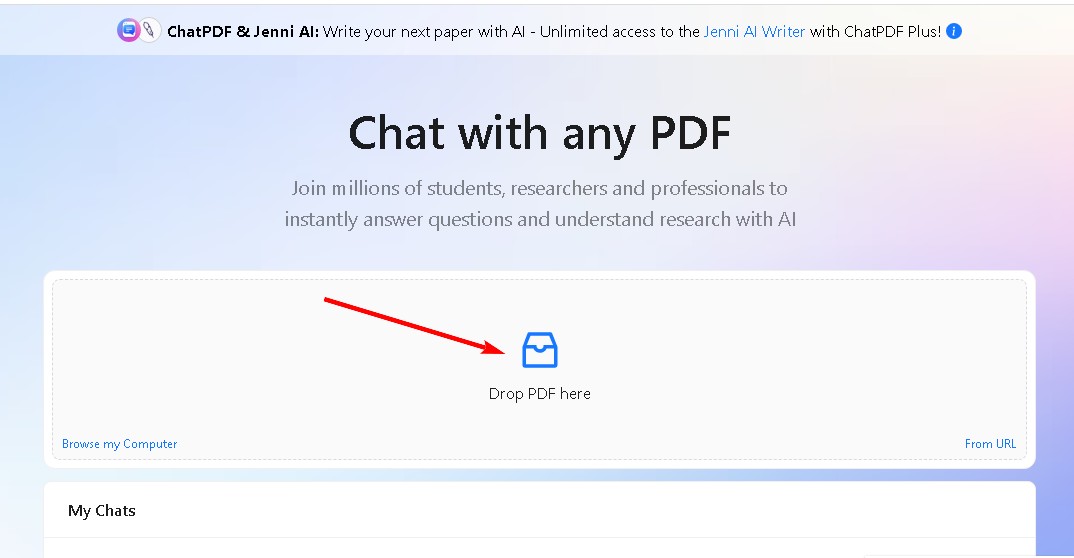 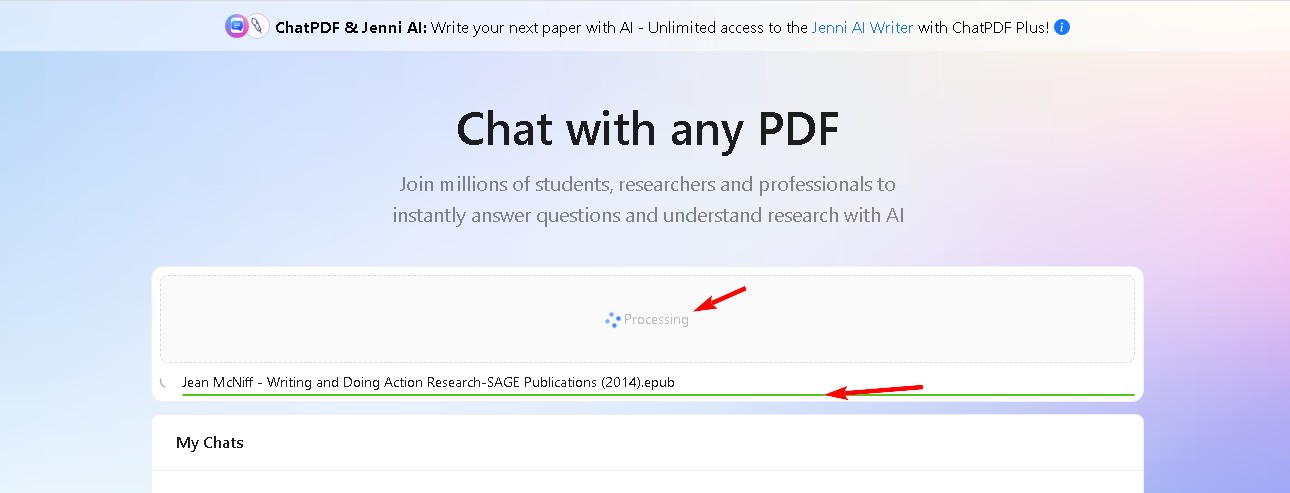 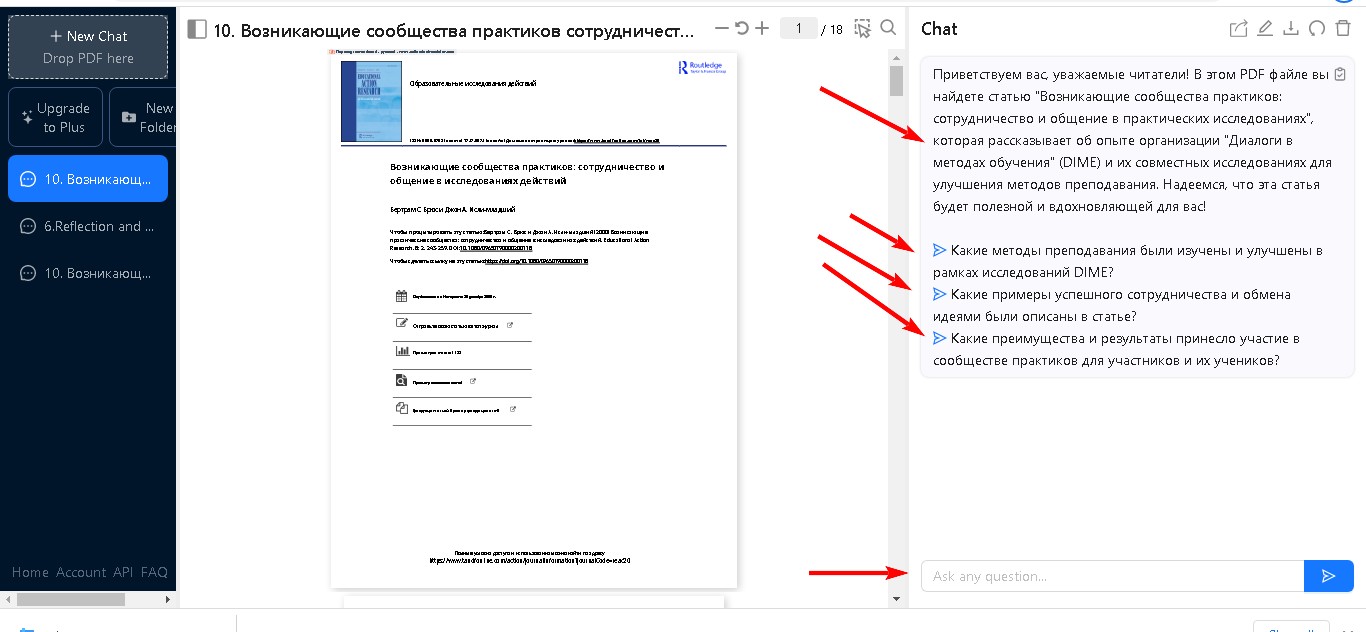 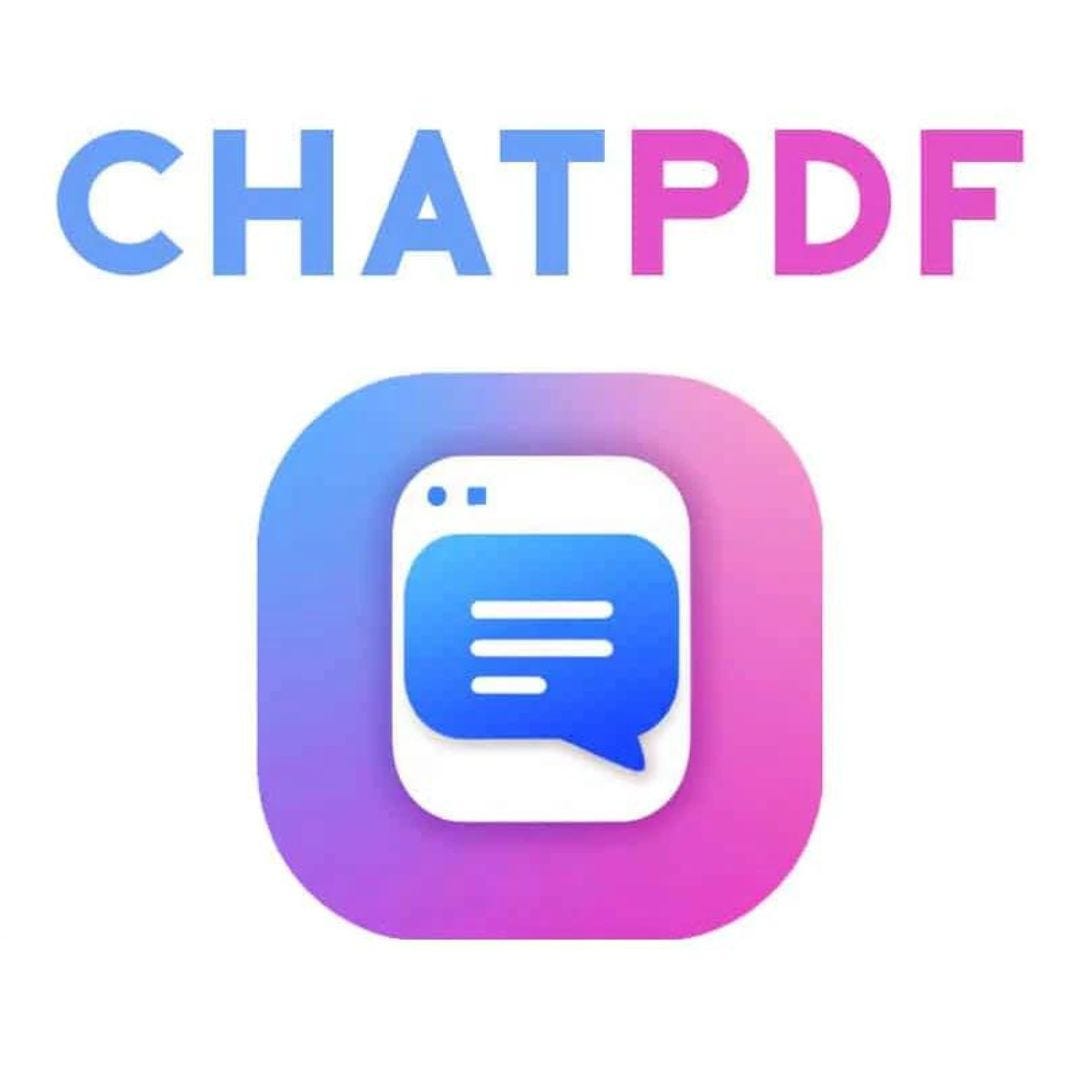 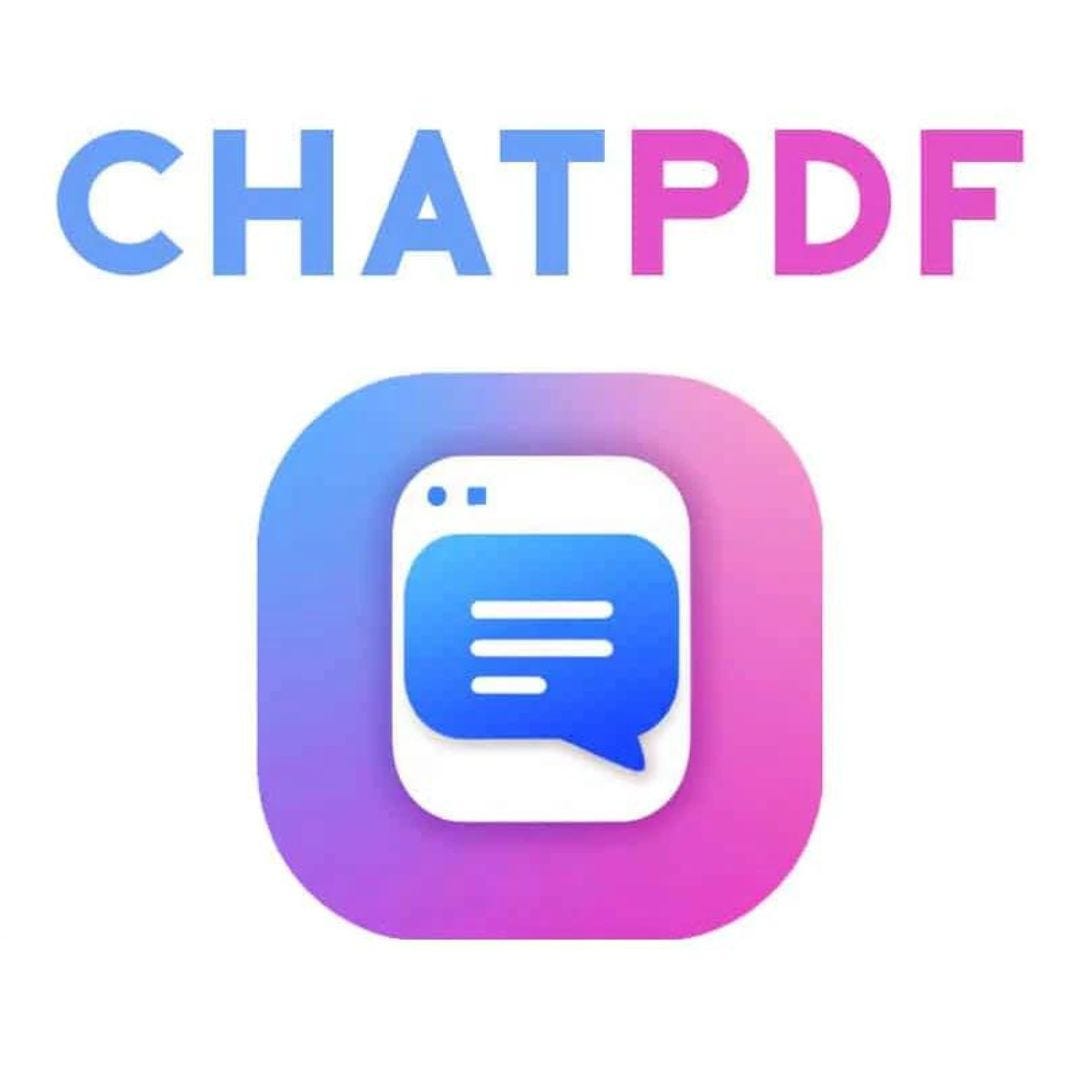 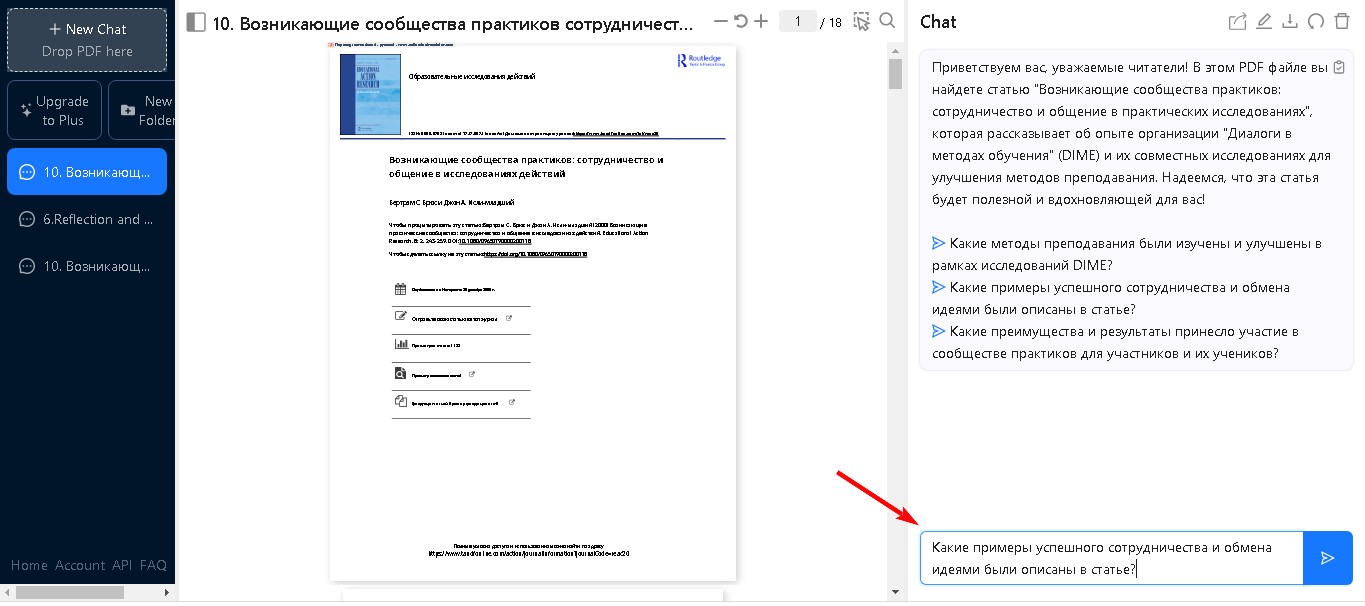 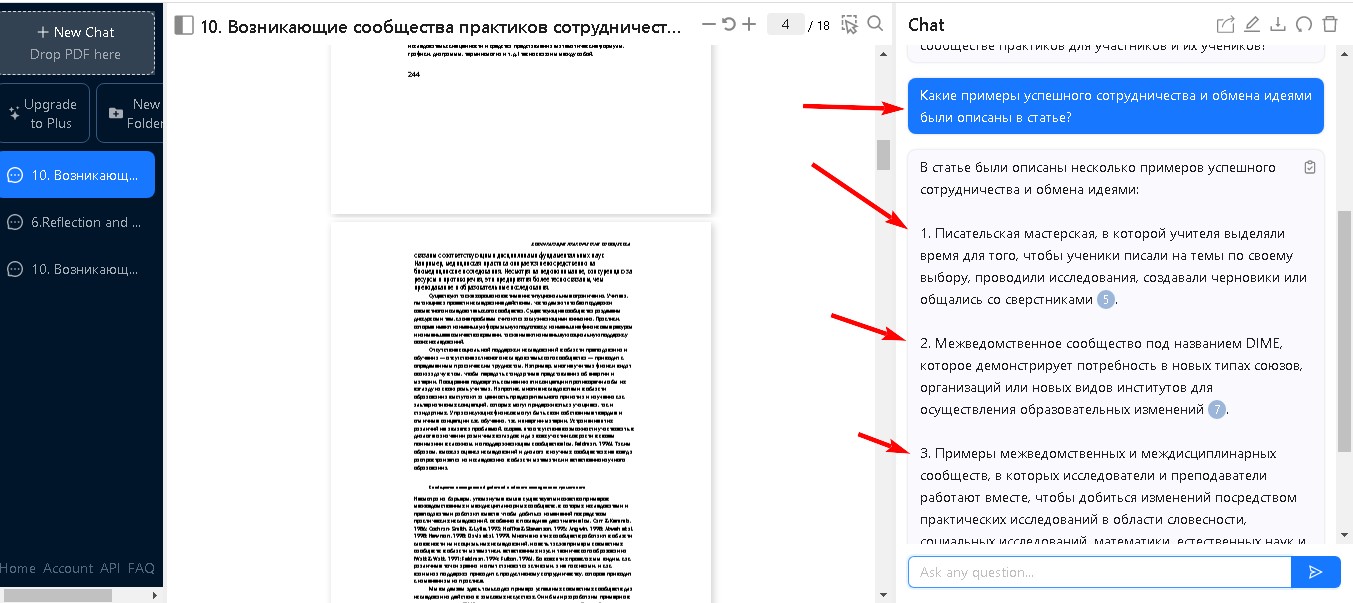 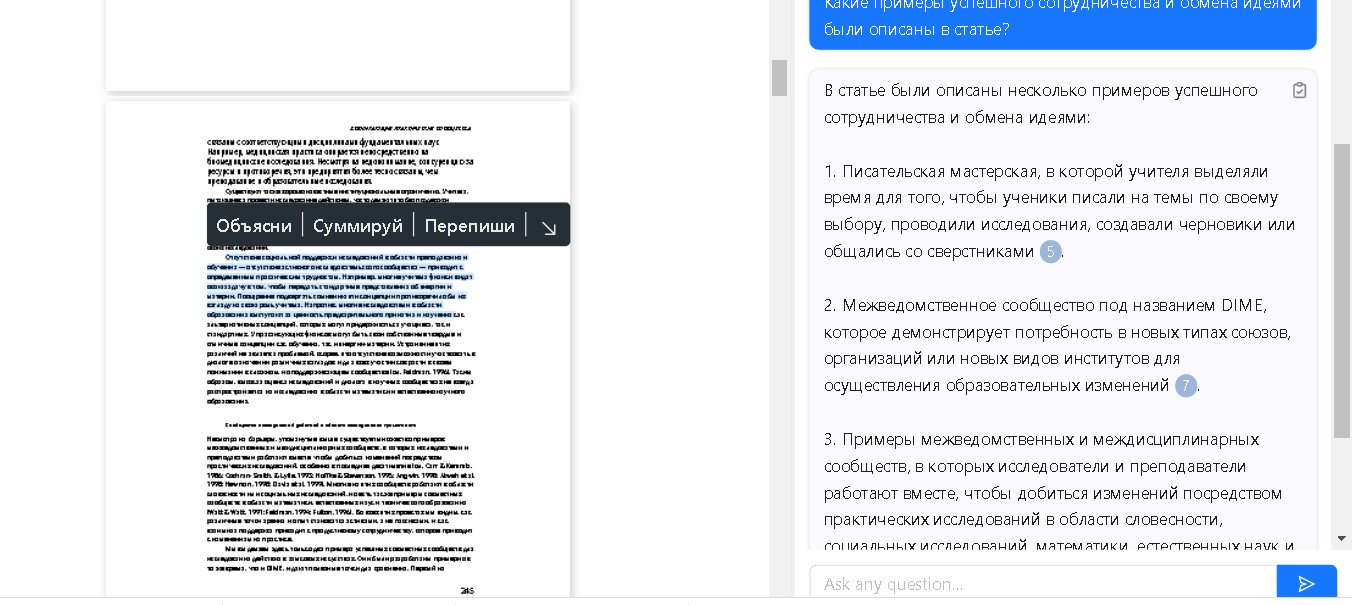 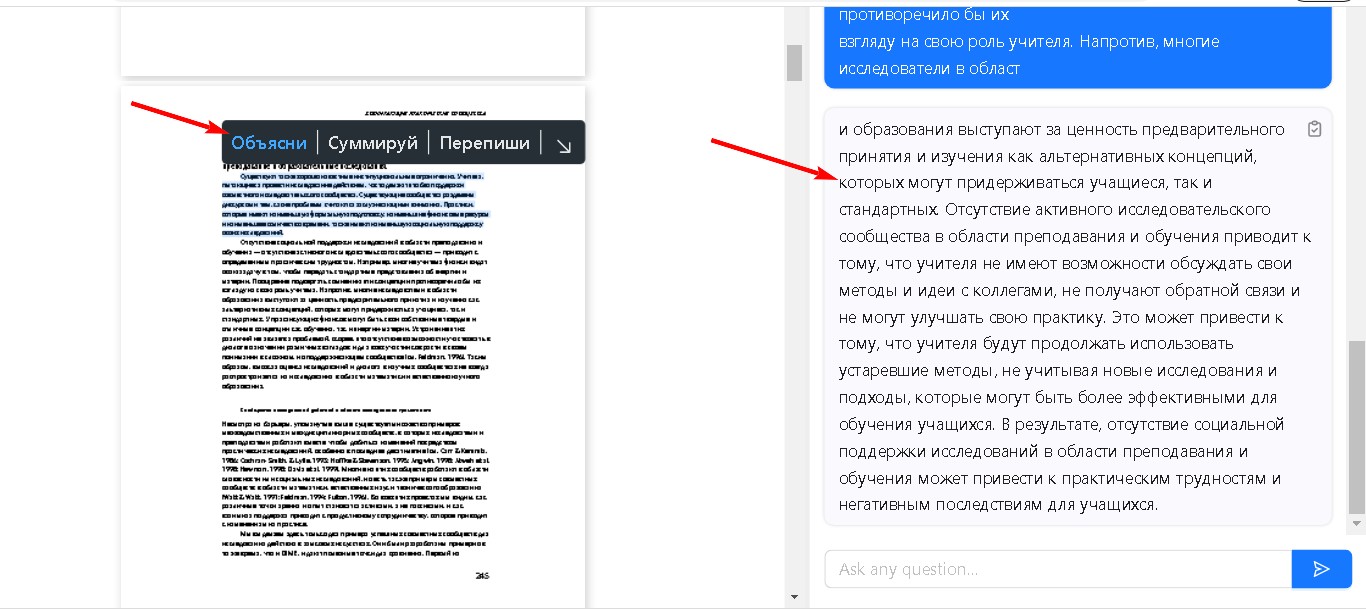 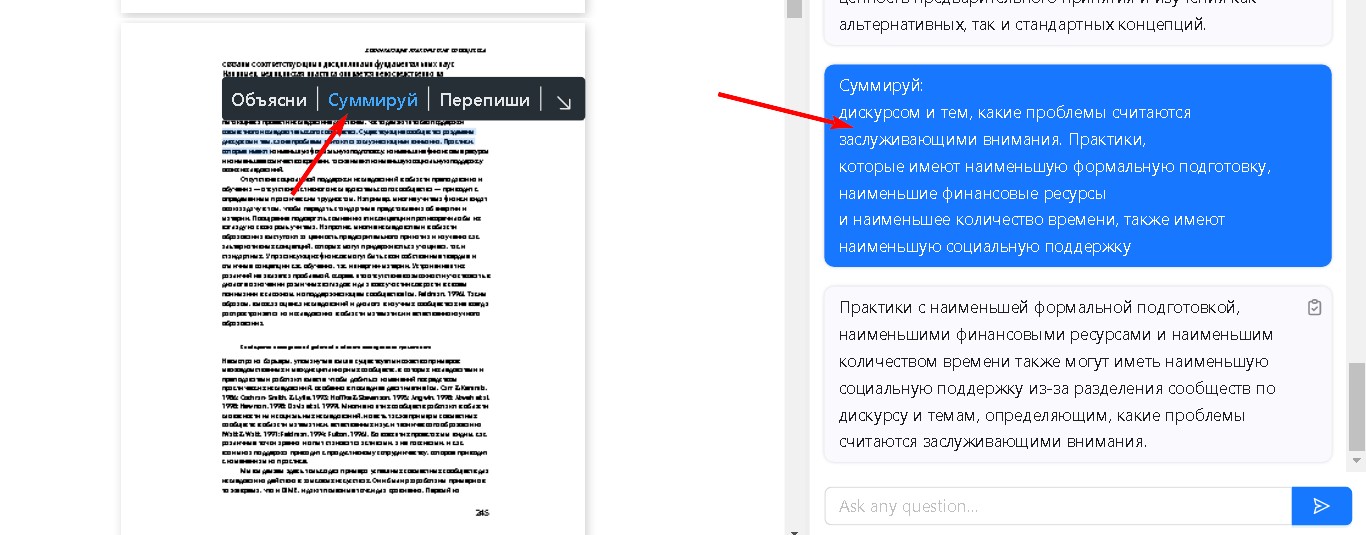 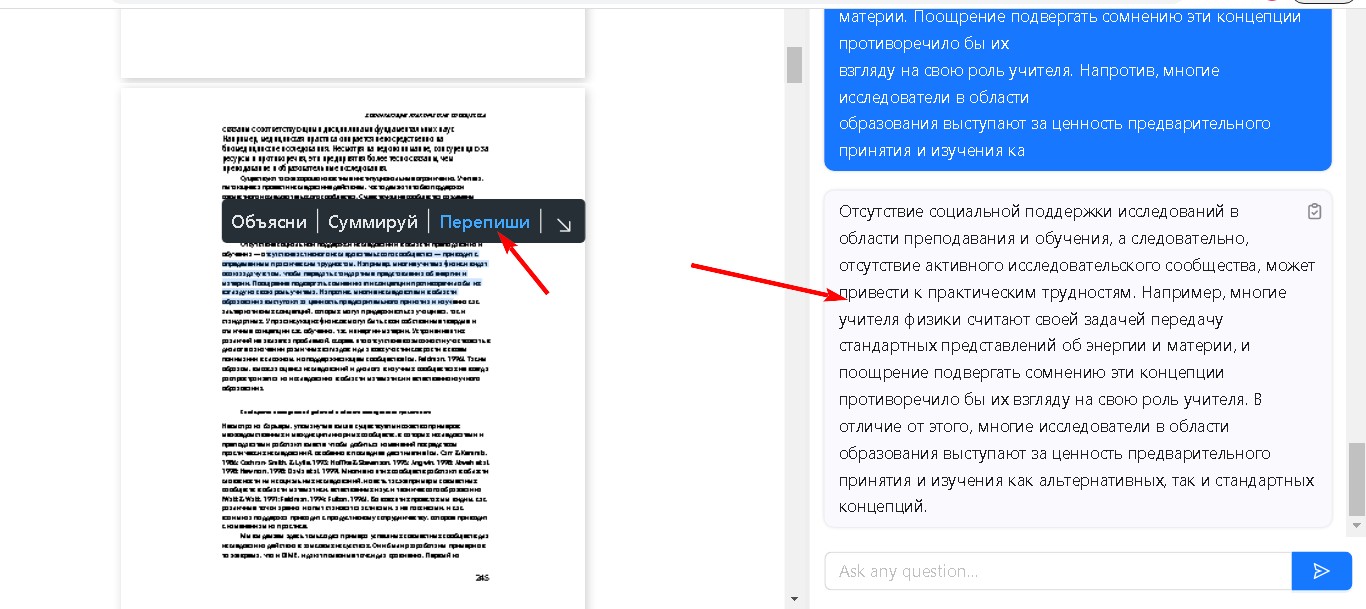 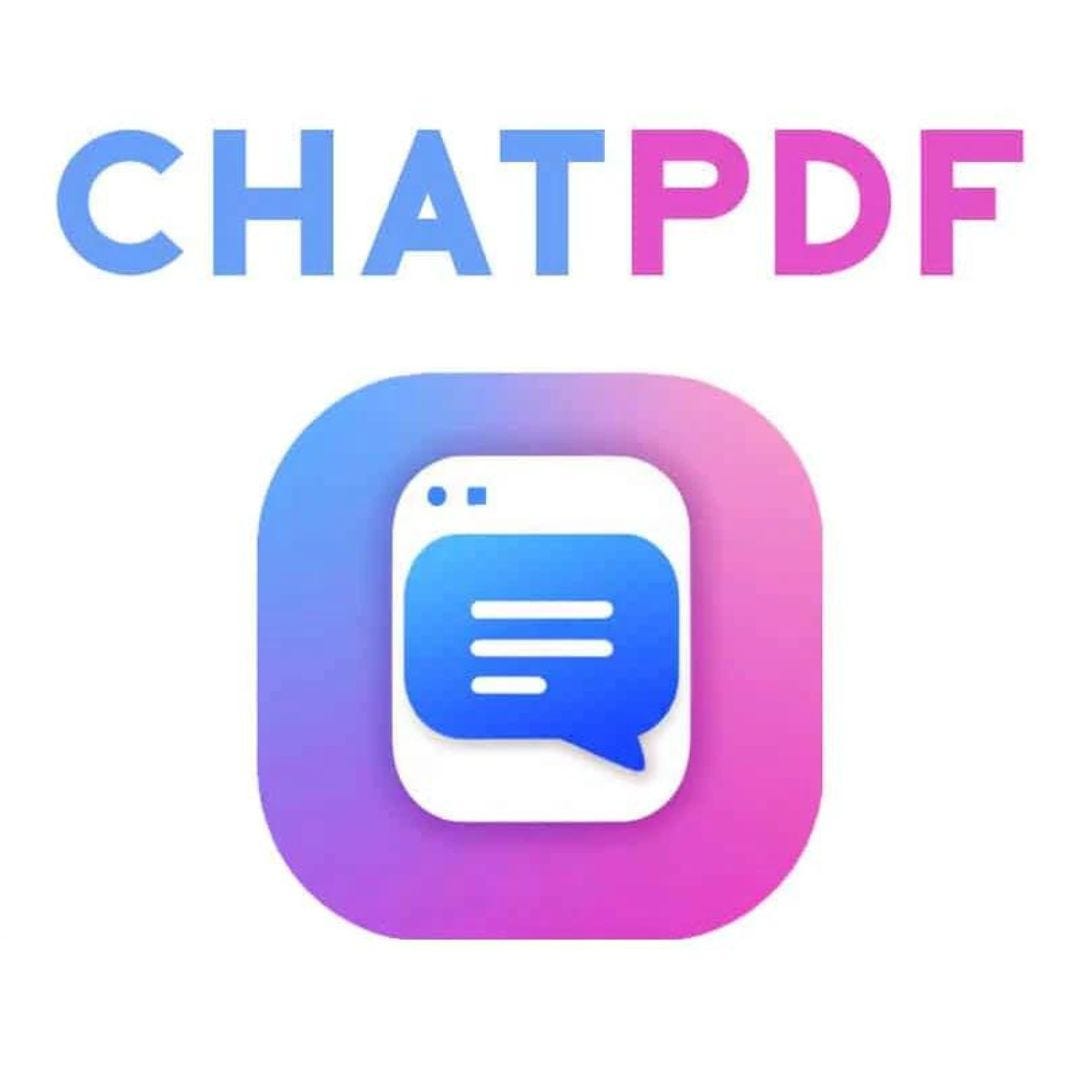 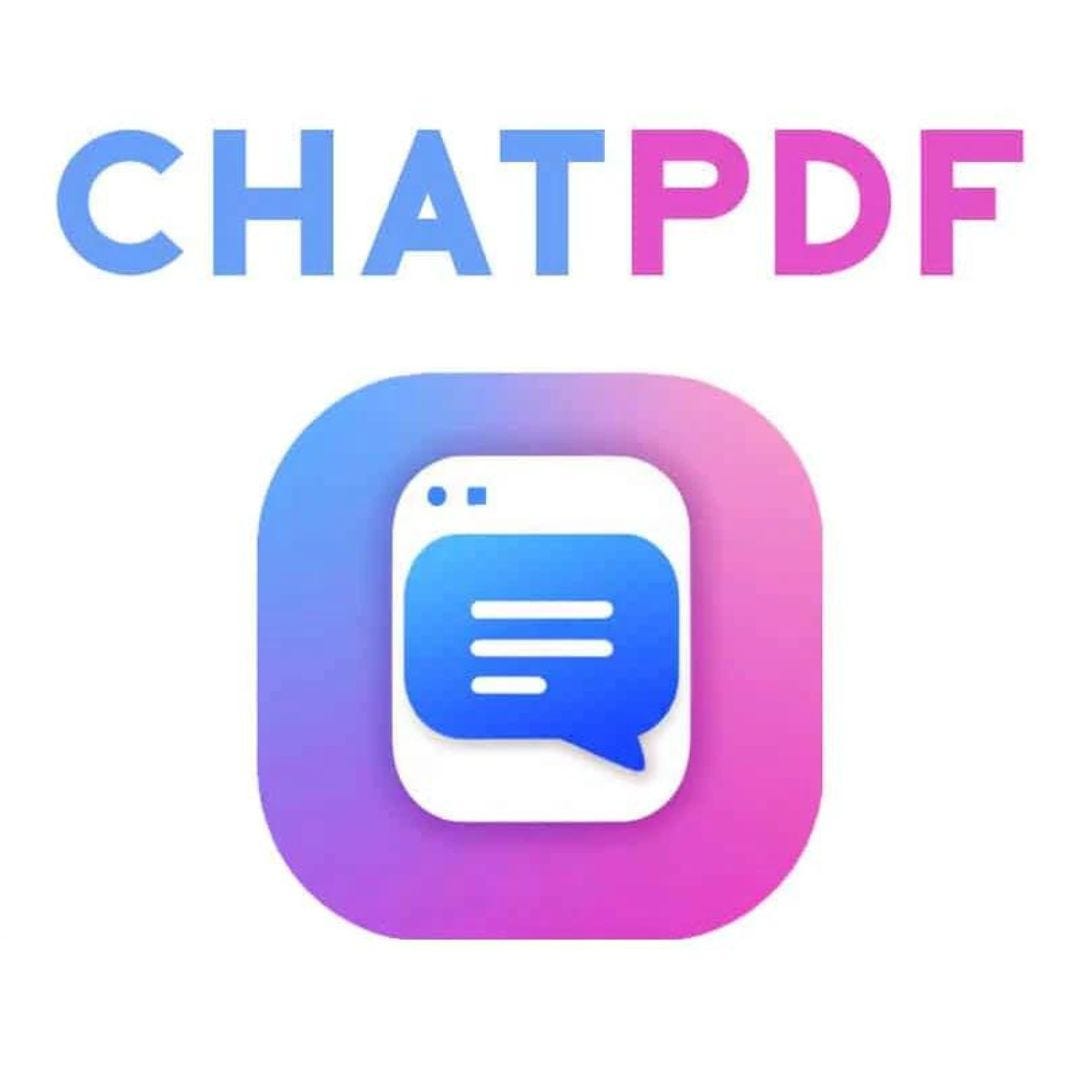 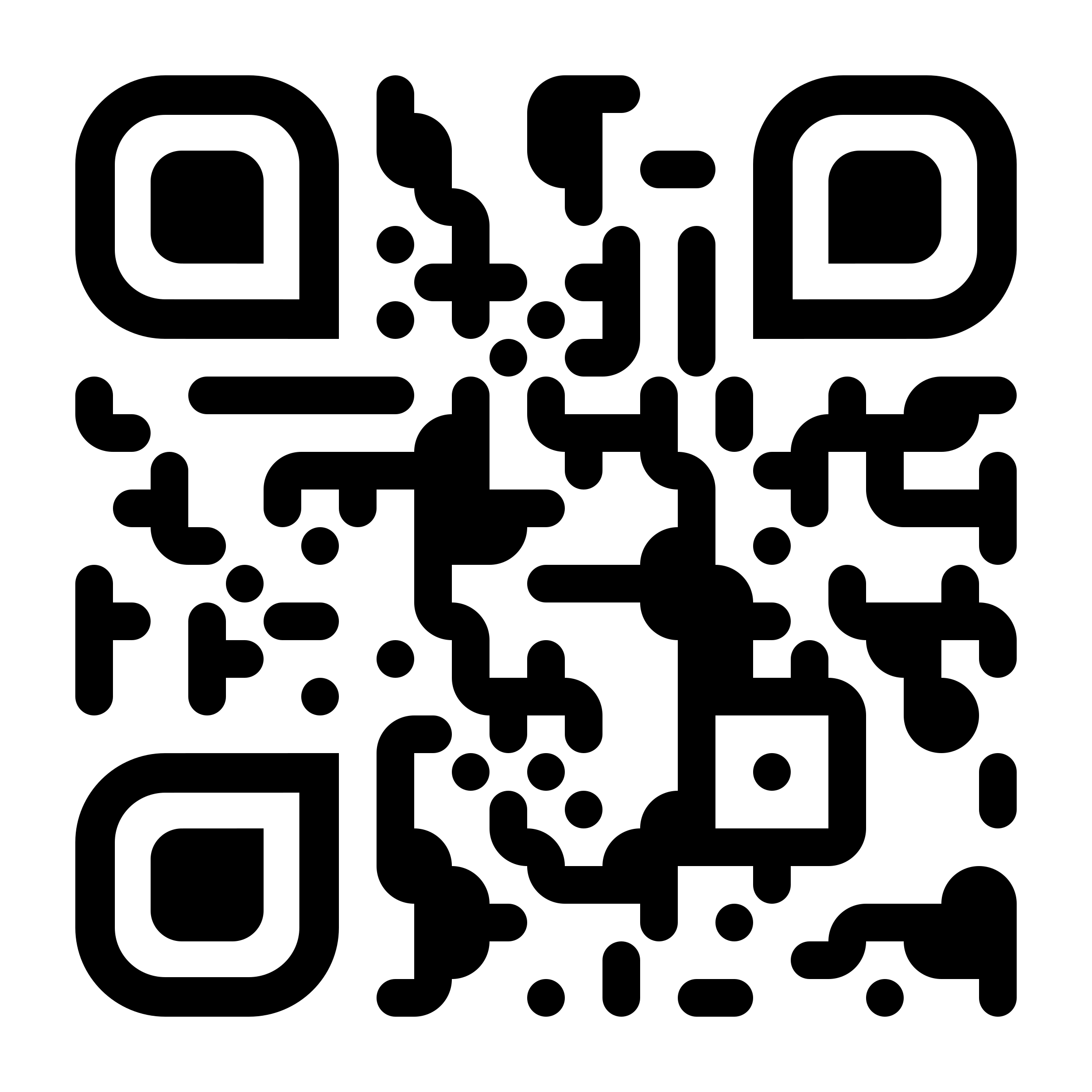 жұмыс жасау тәртібі
https://www.chatpdf.com/
12345678910
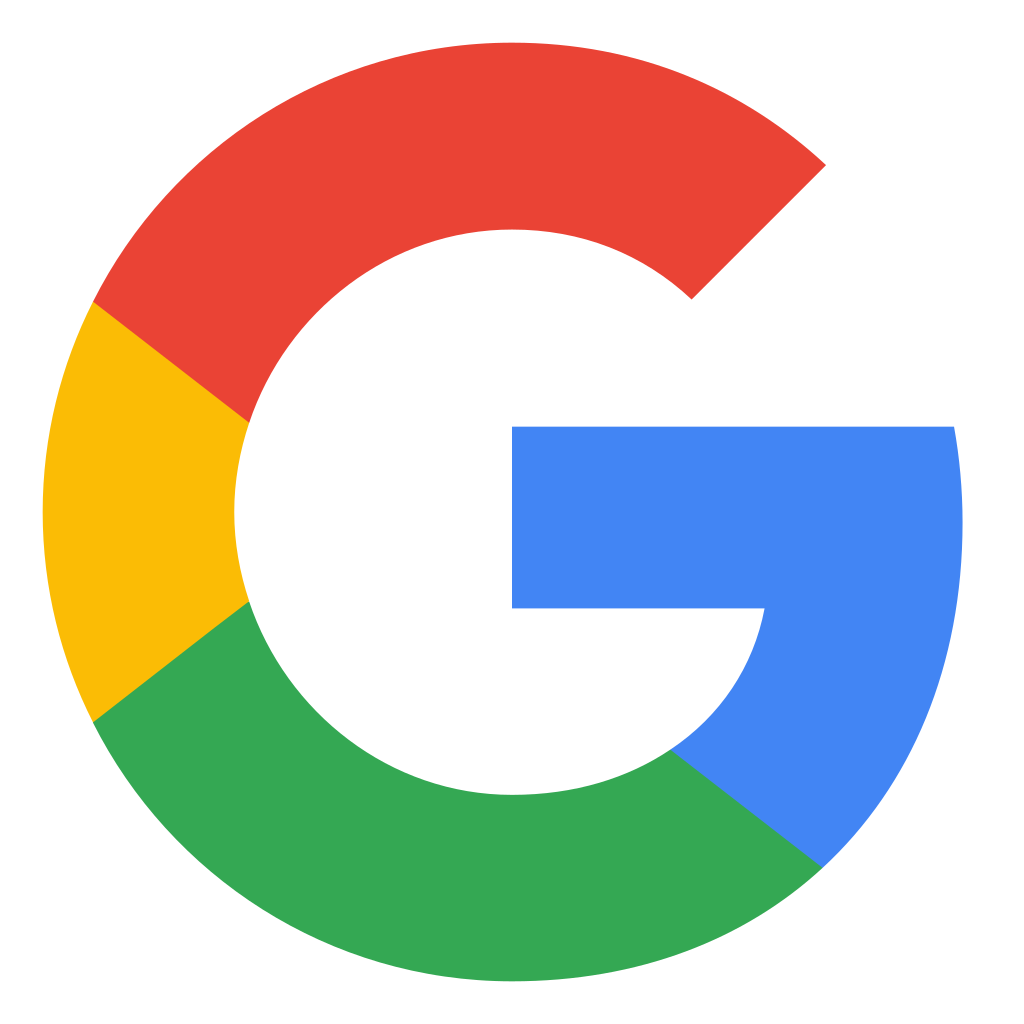 Chat pdf
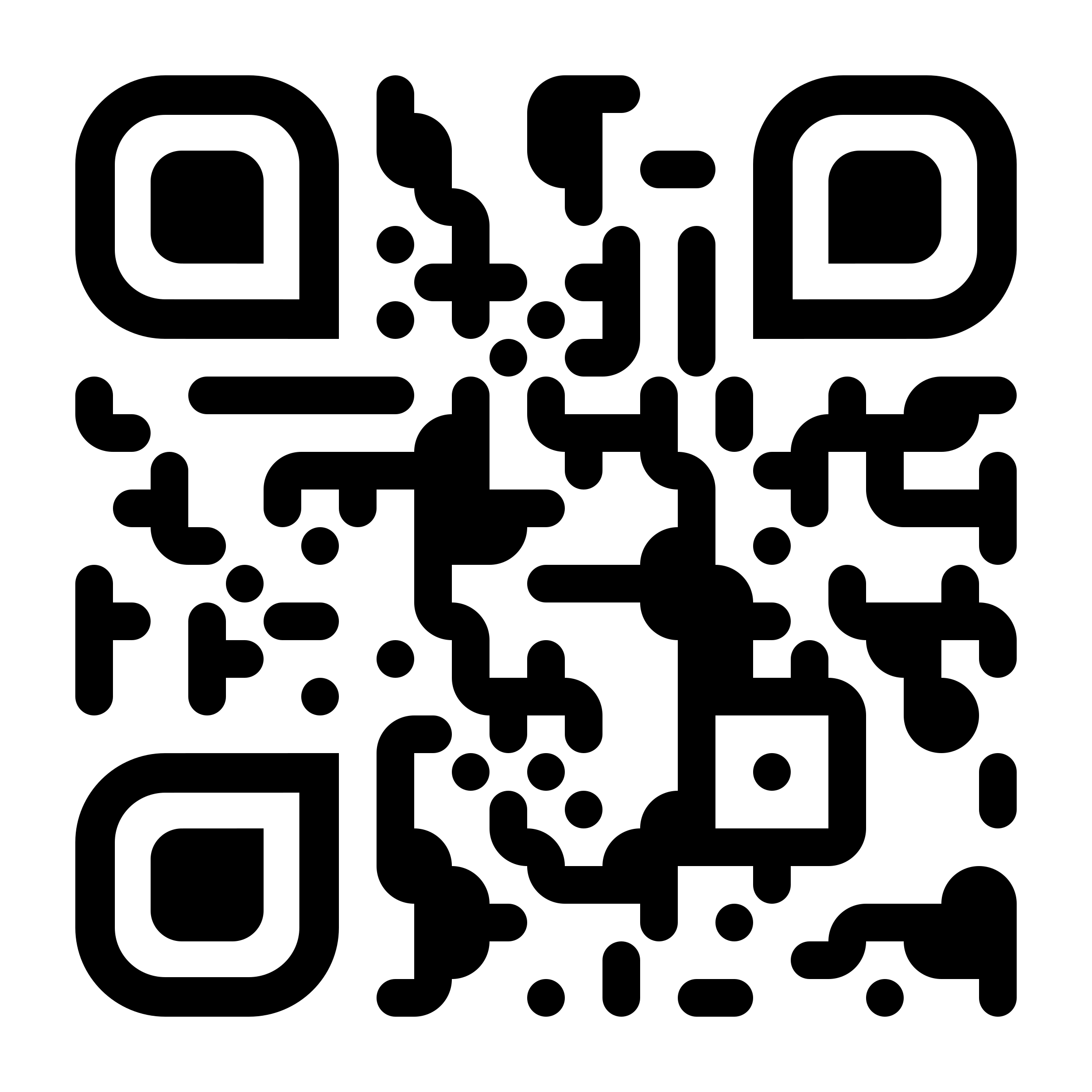 https://www.litmaps.com/
https://www.chatpdf.com/
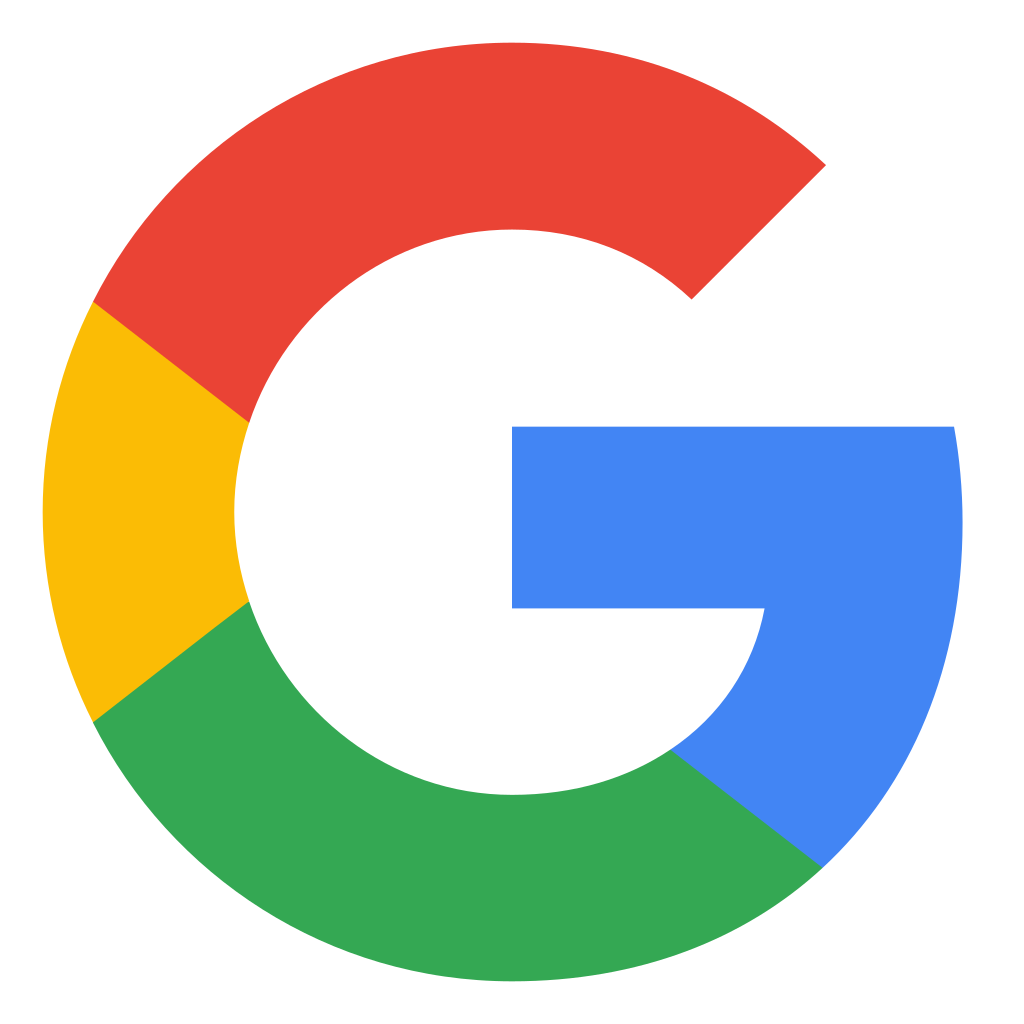 Chat pdf
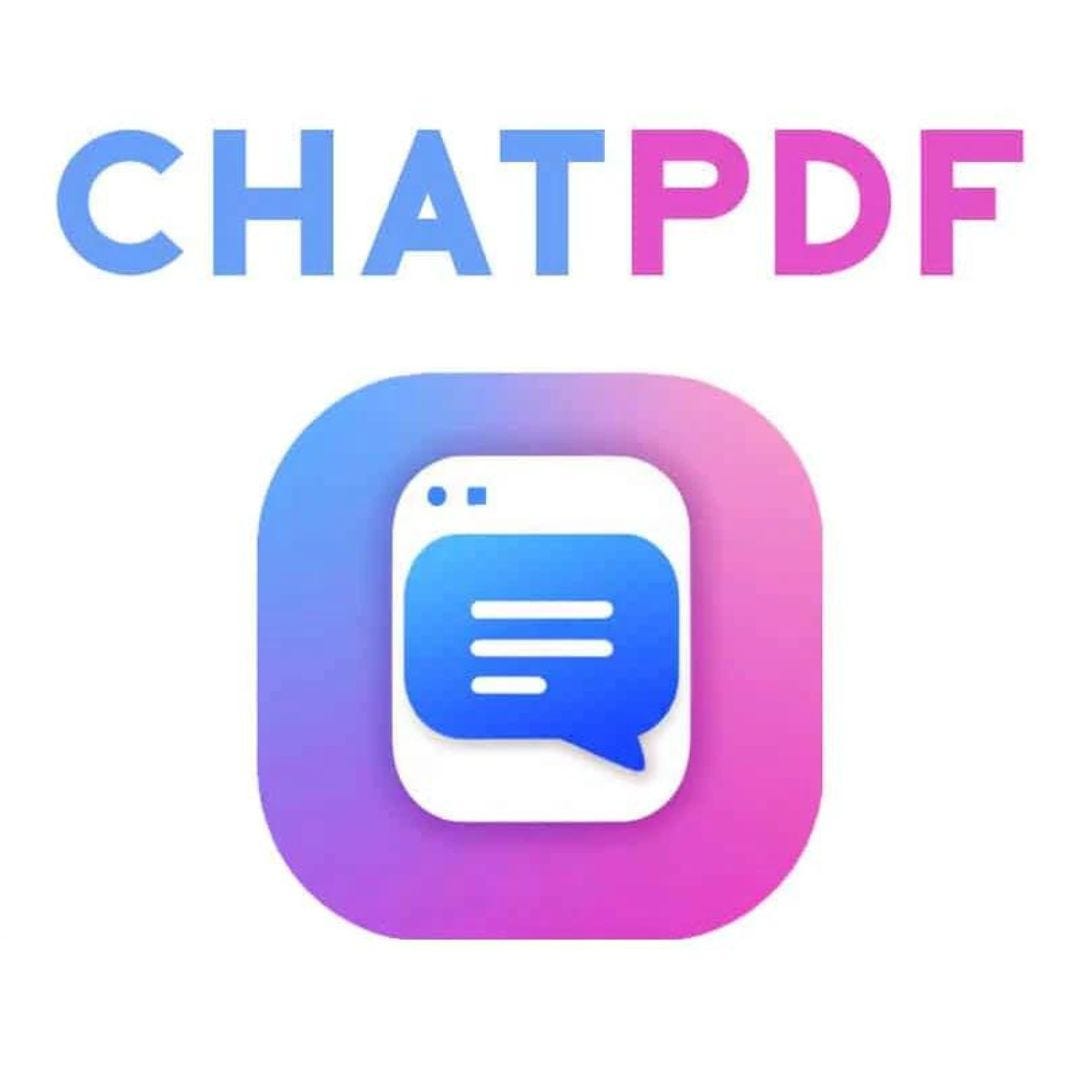 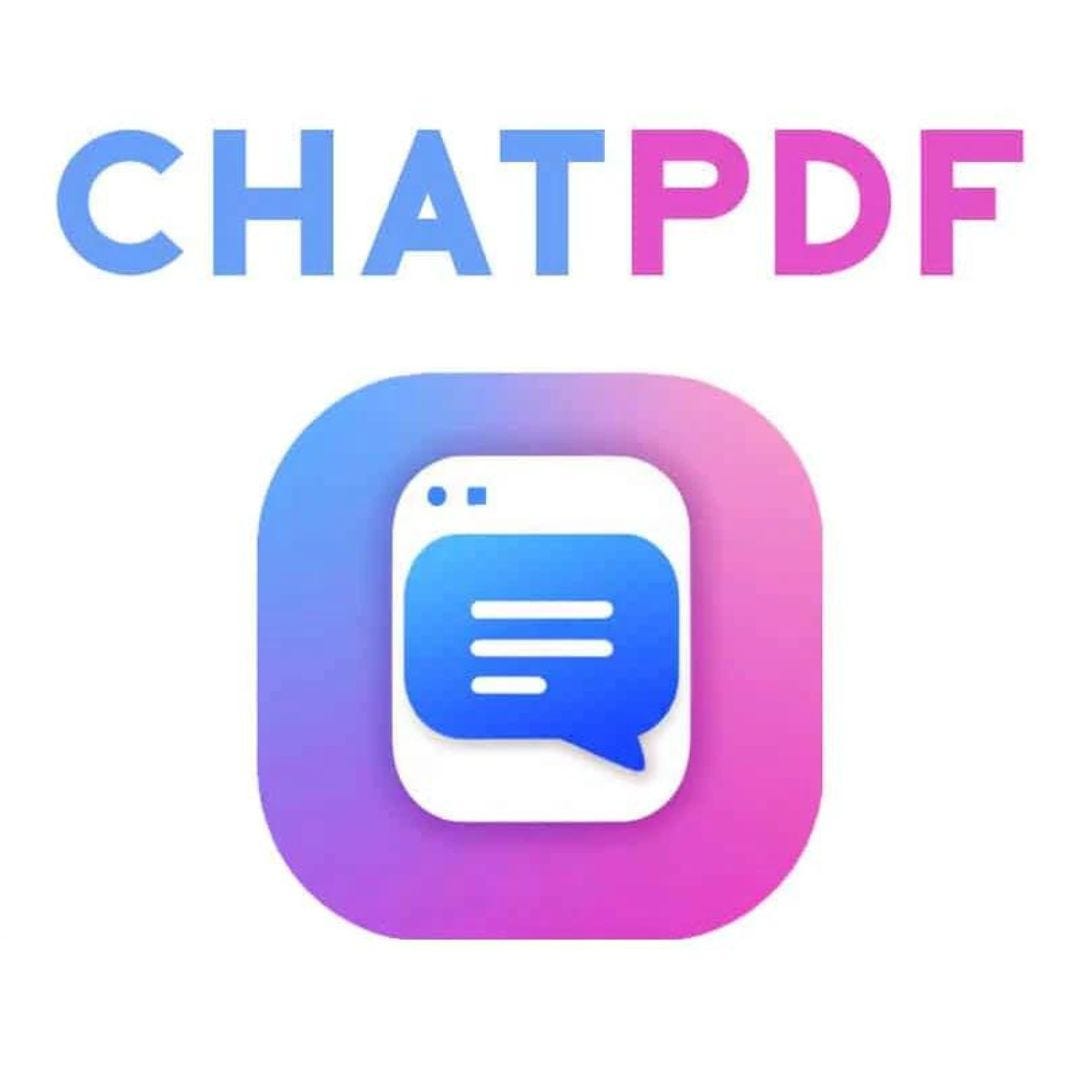 жұмыс жасау тәртібі
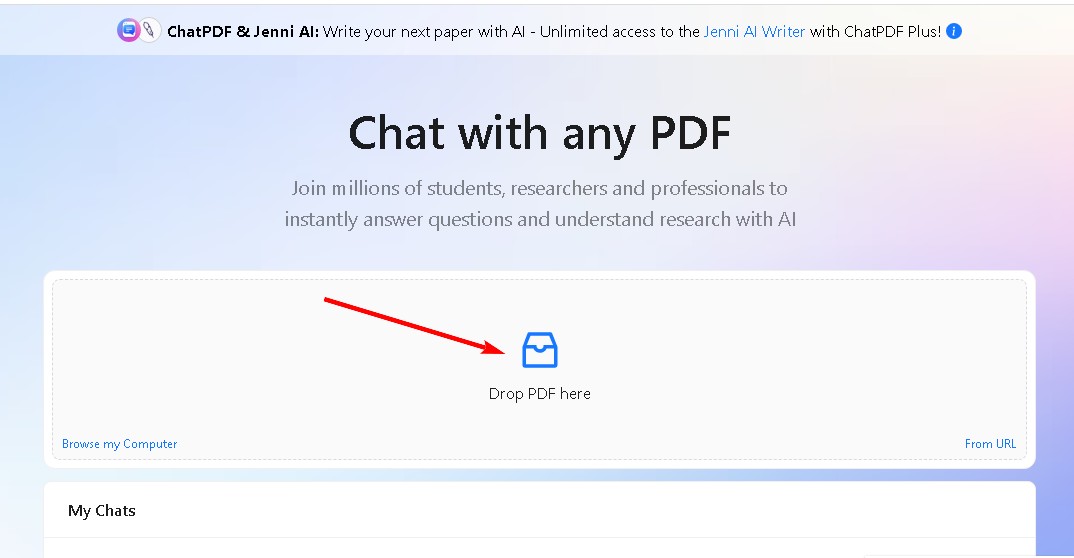 12345678910
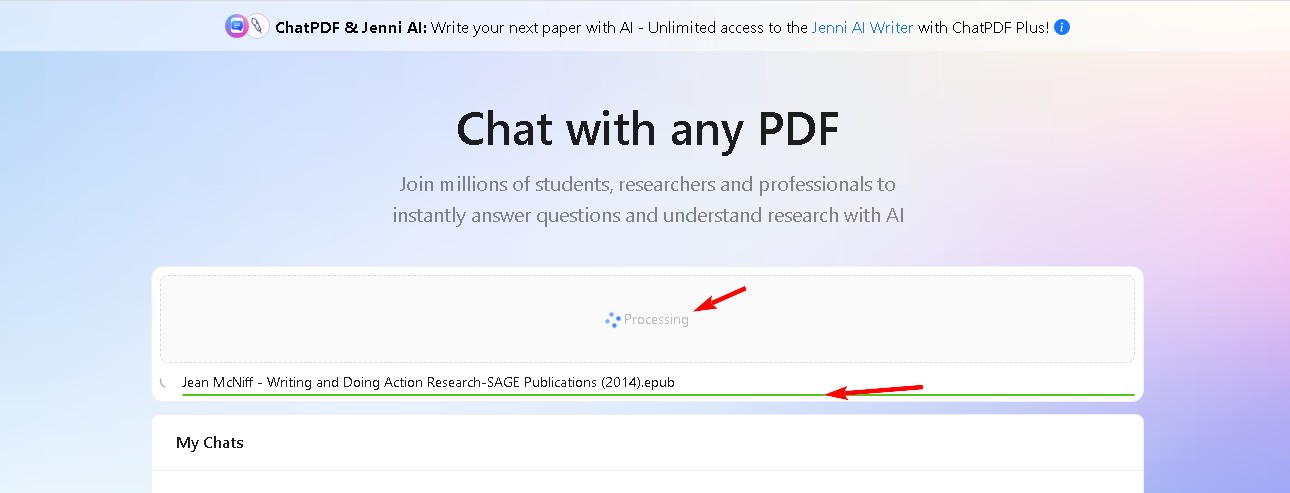 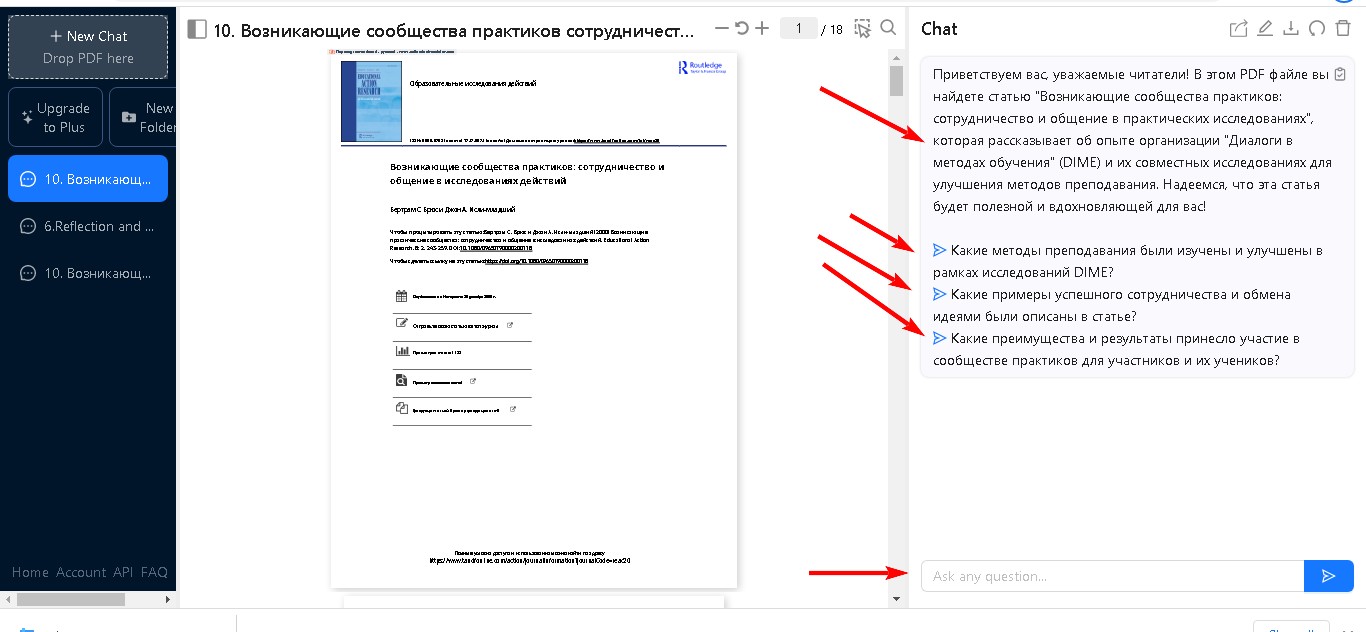 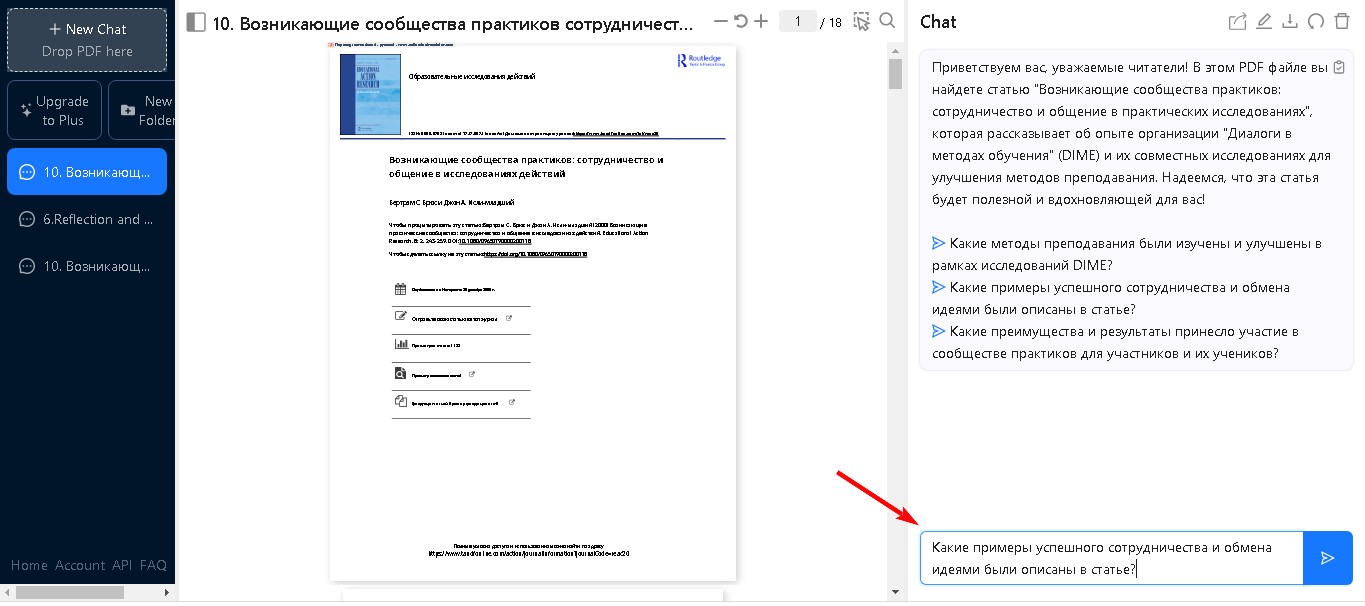 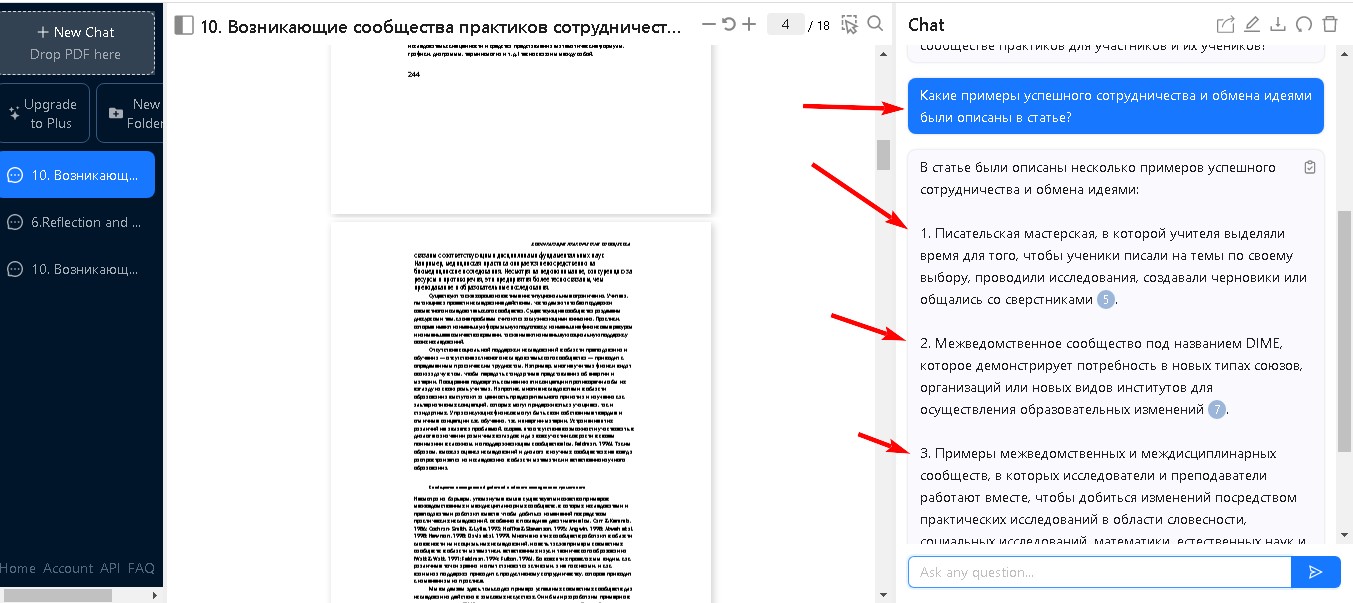 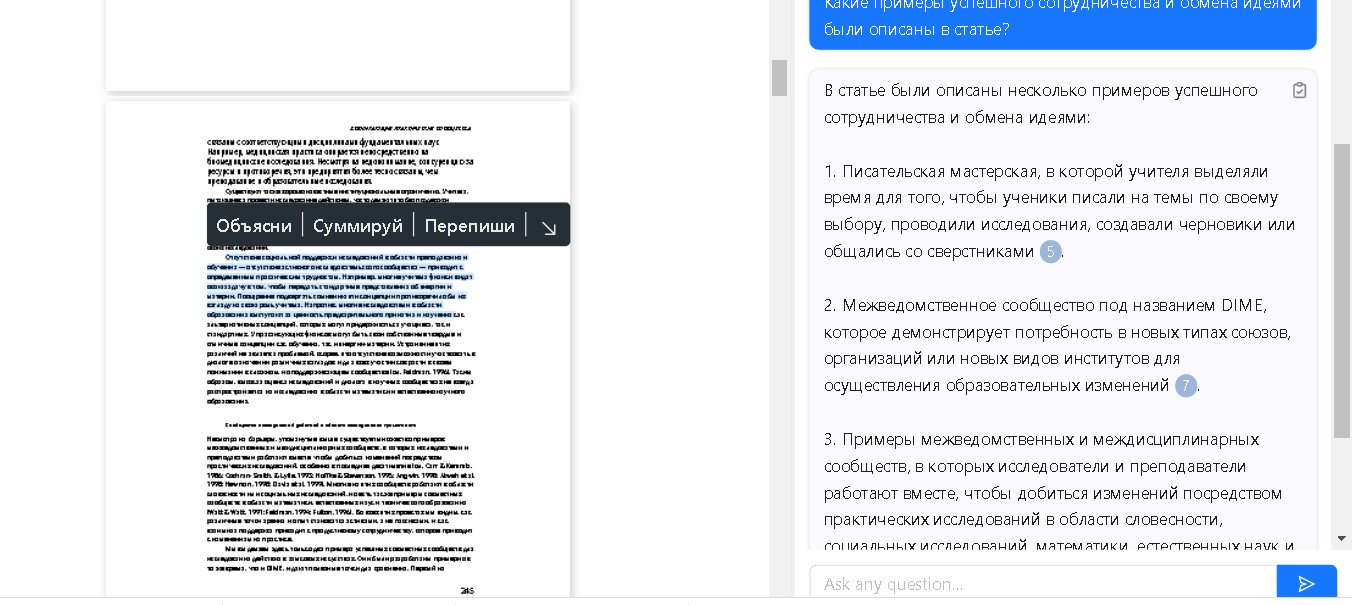 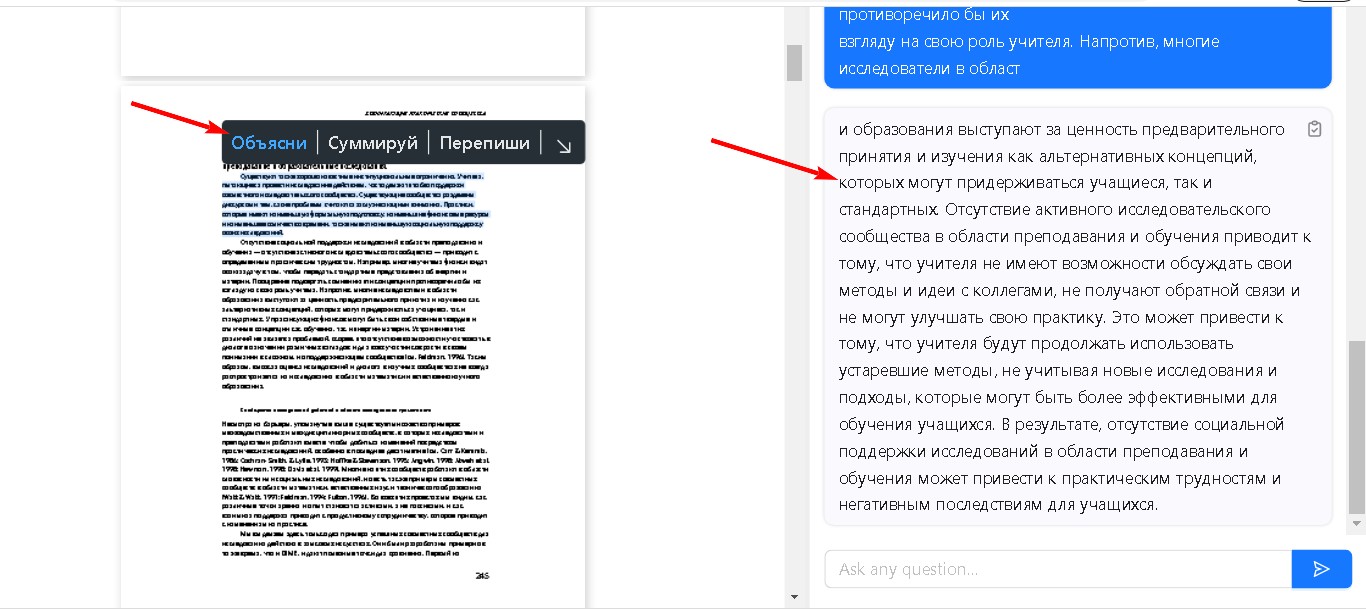 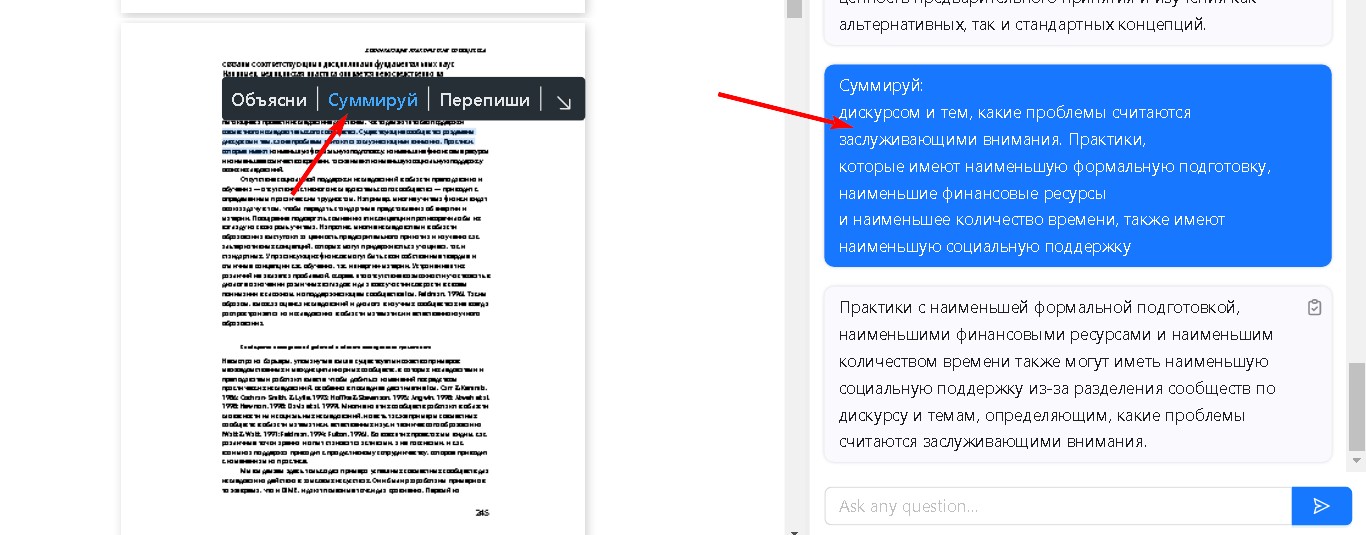 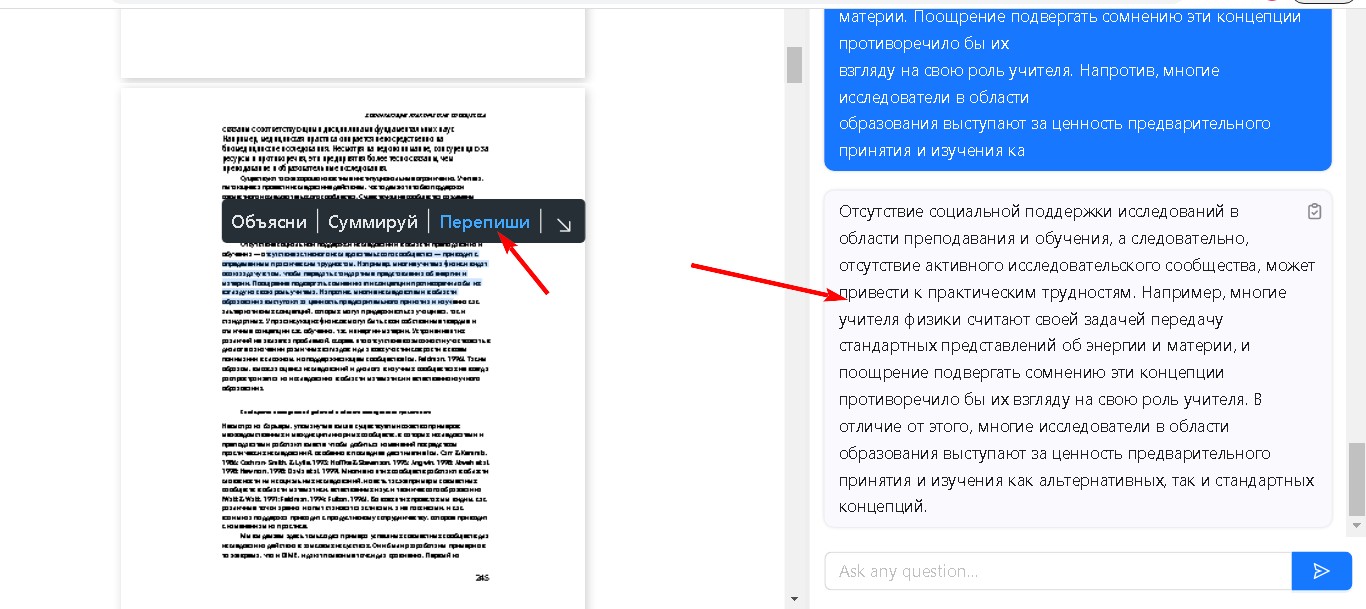 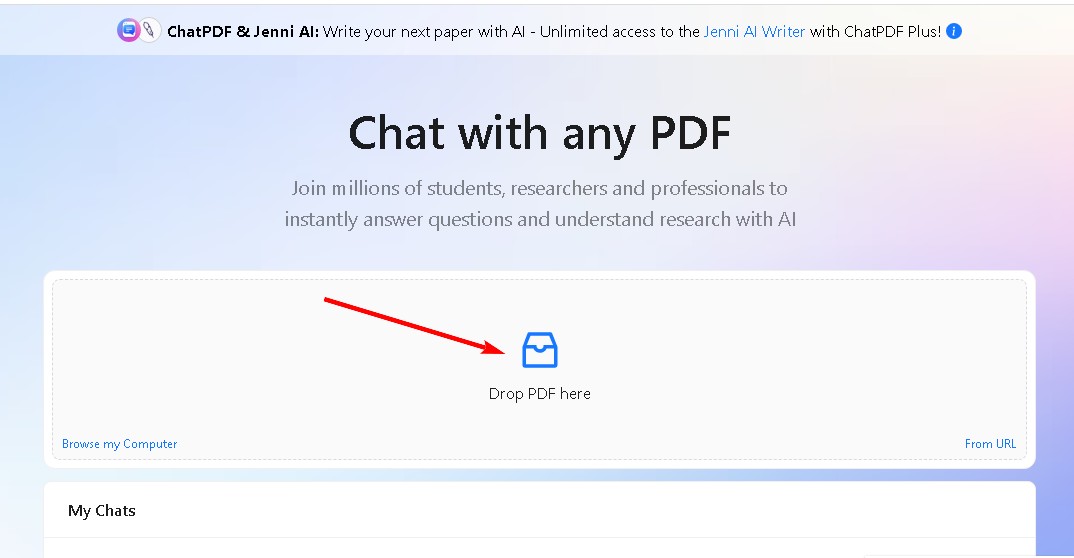 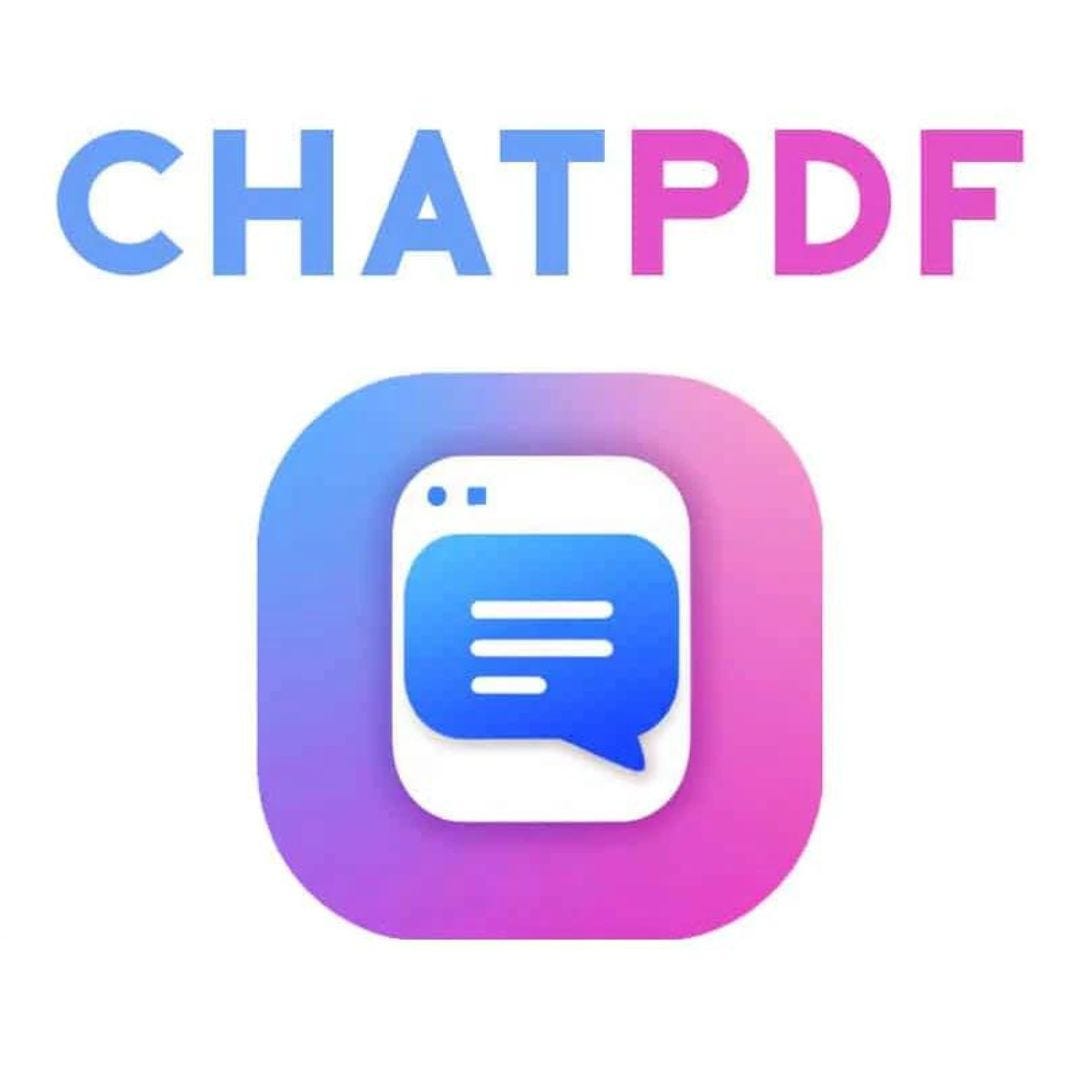 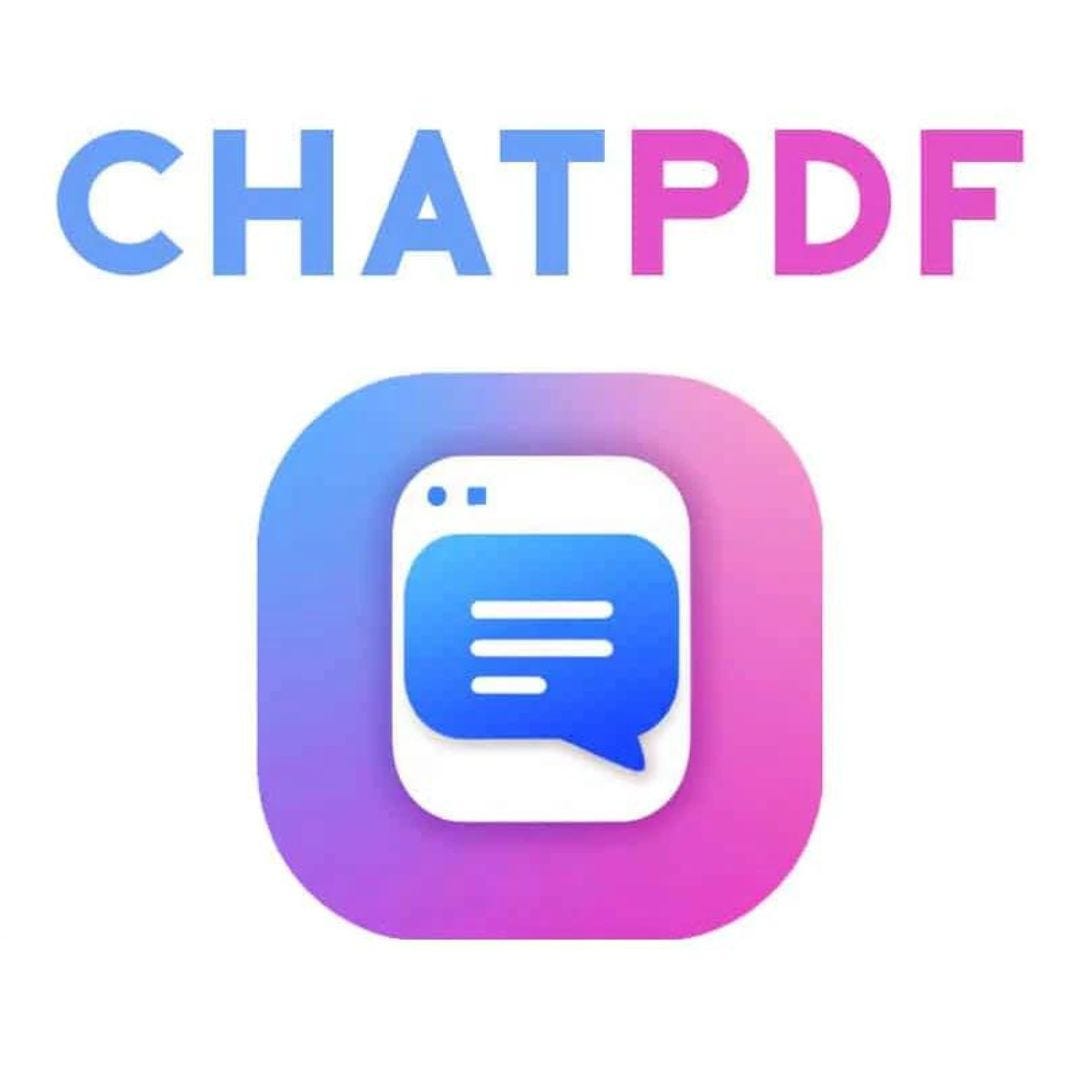 жұмыс жасау тәртібі
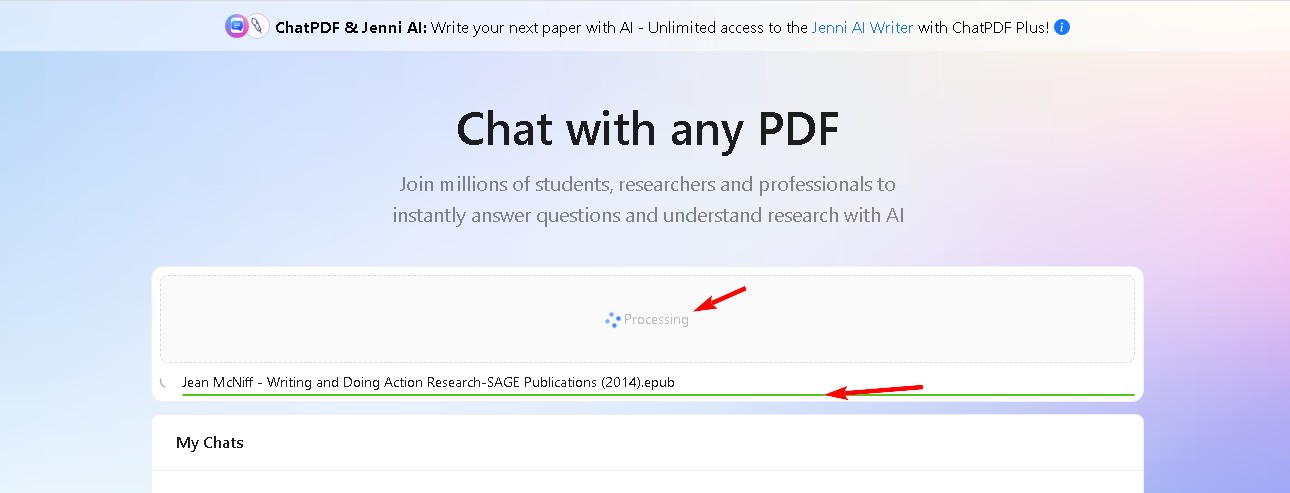 12345678910
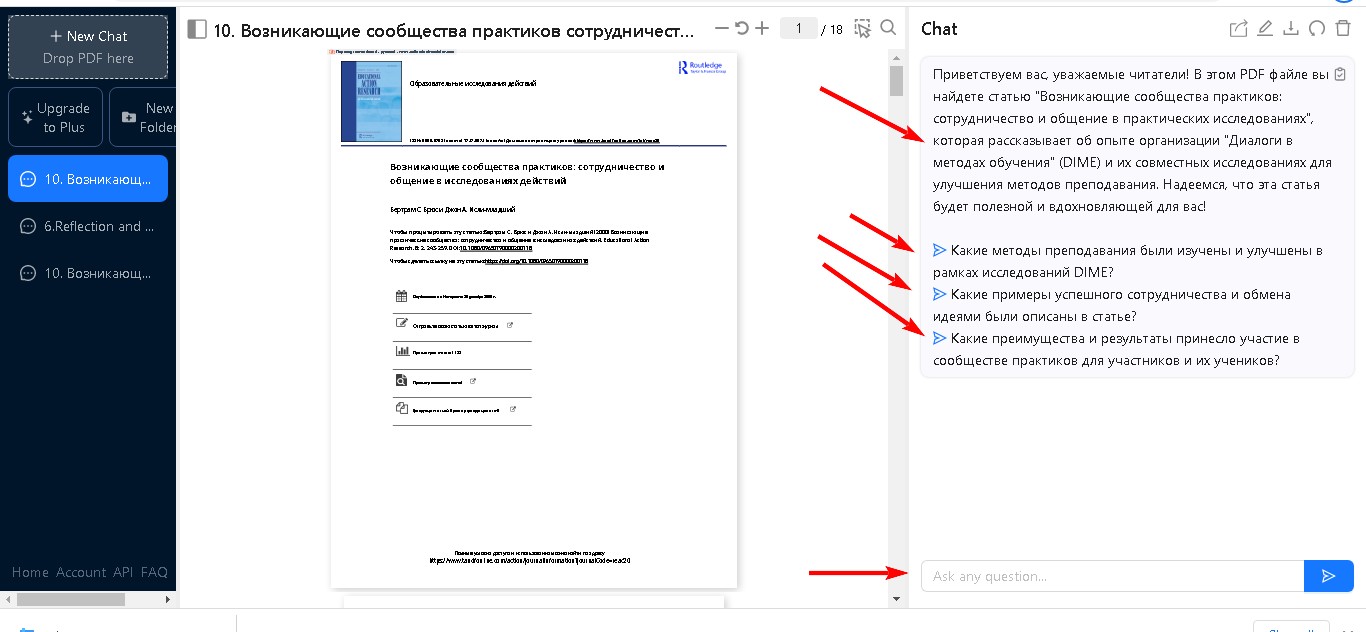 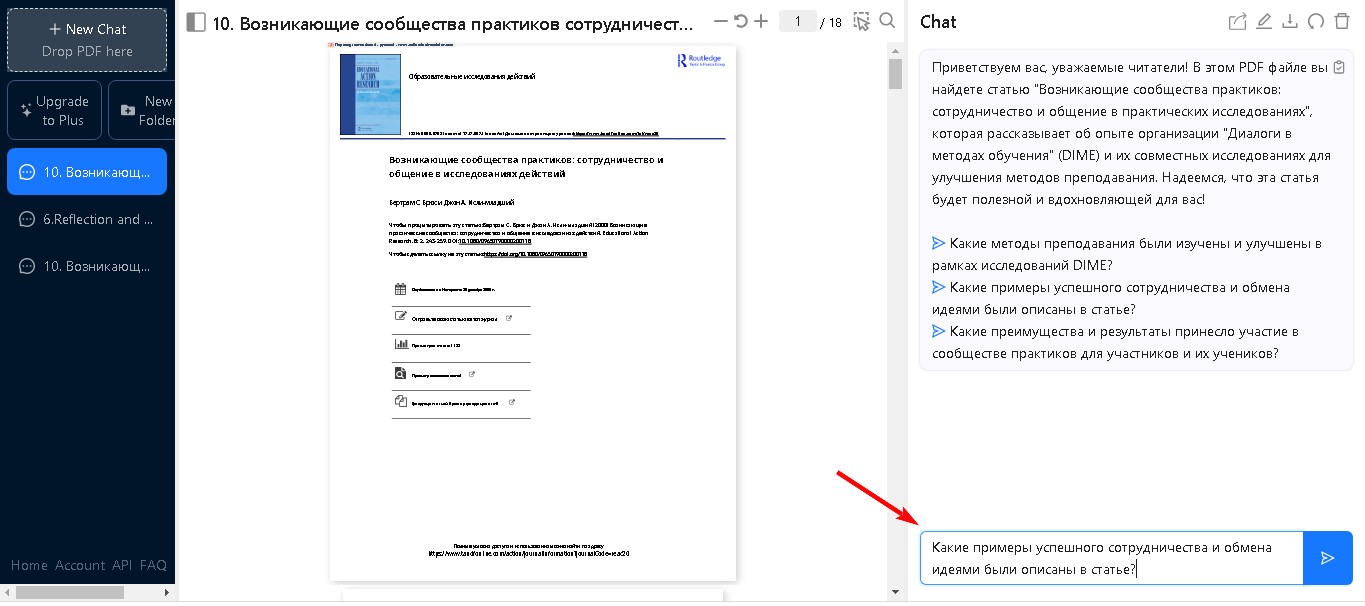 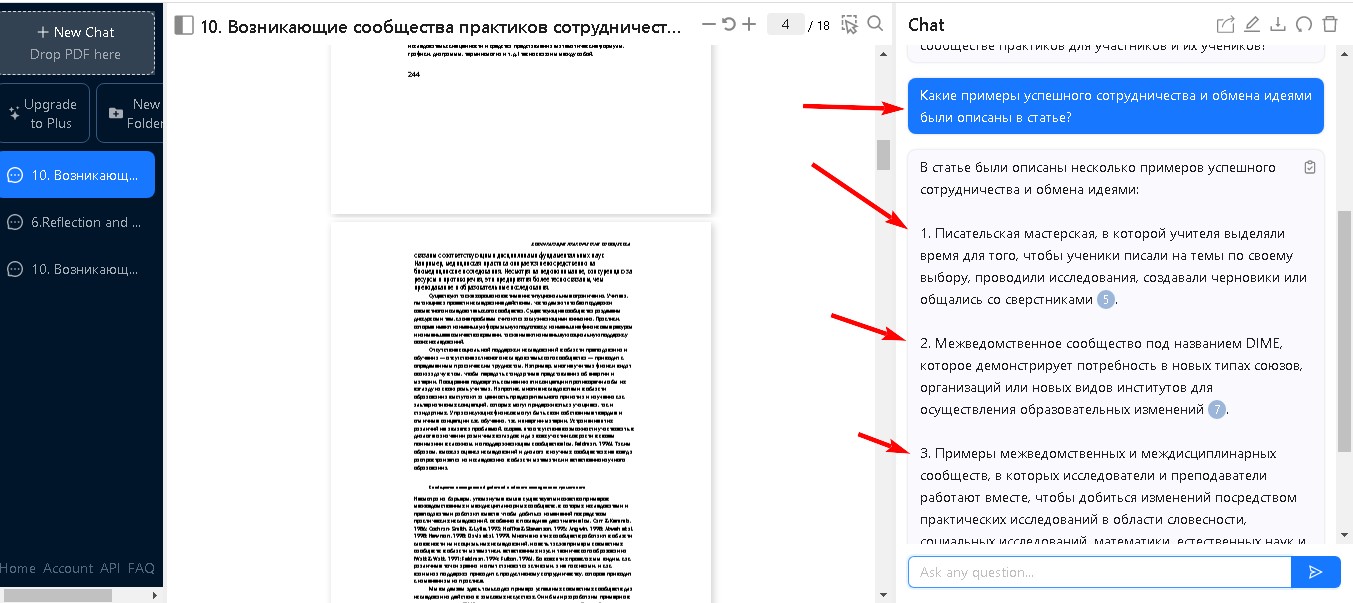 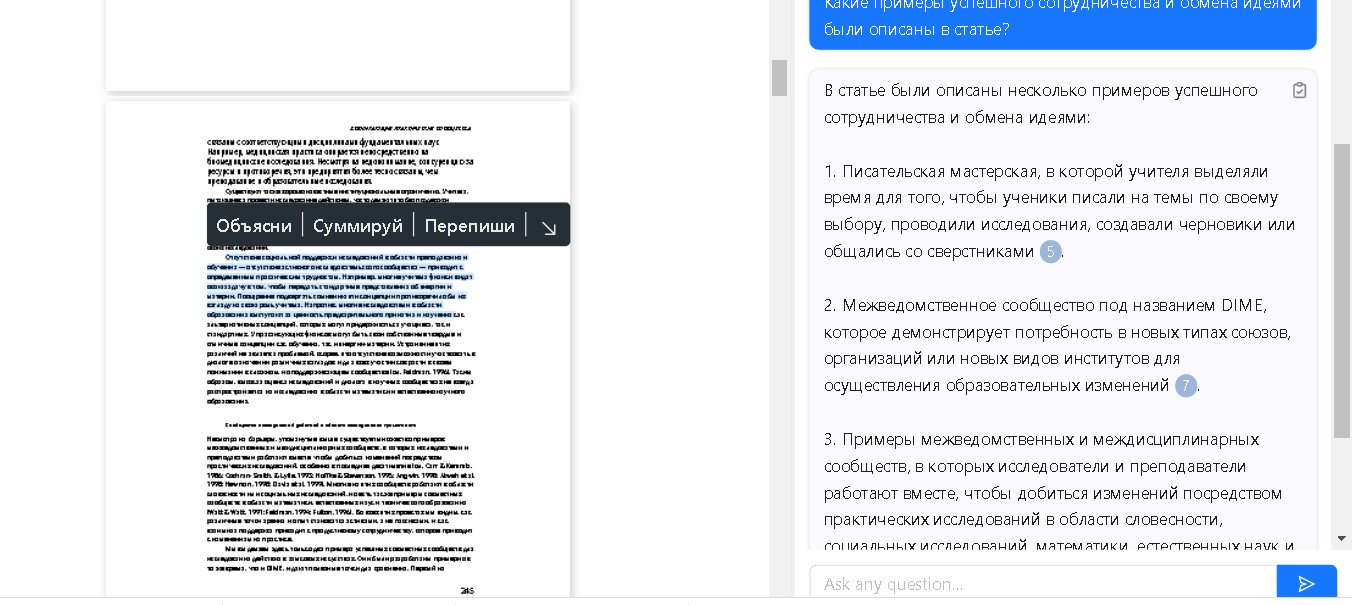 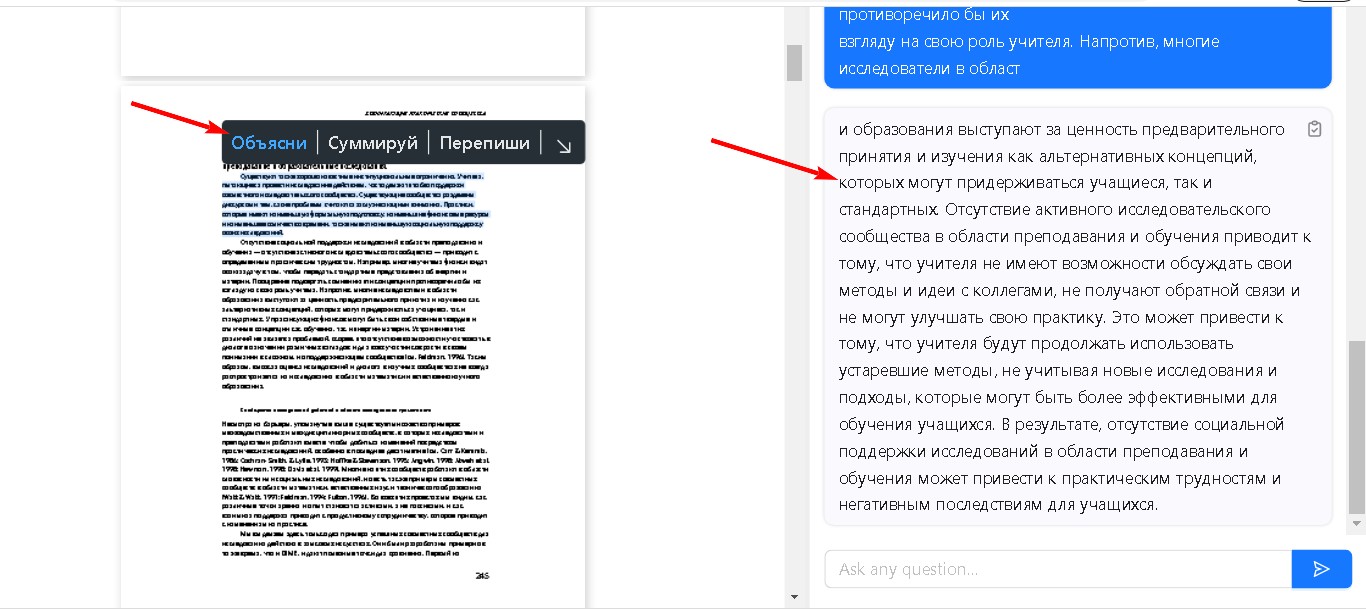 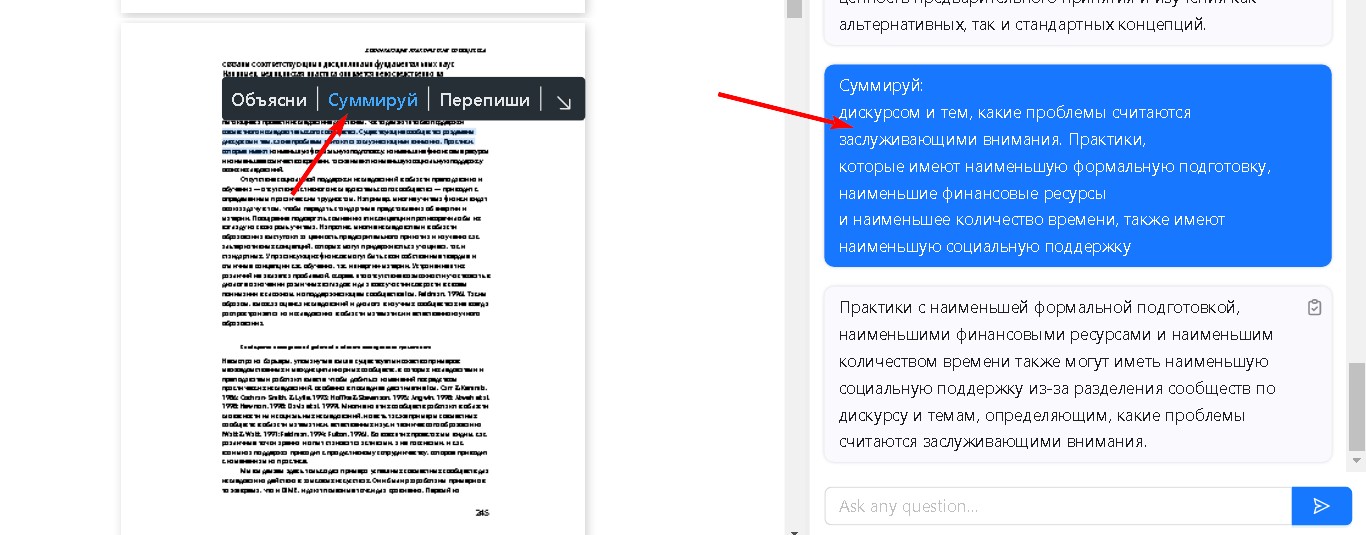 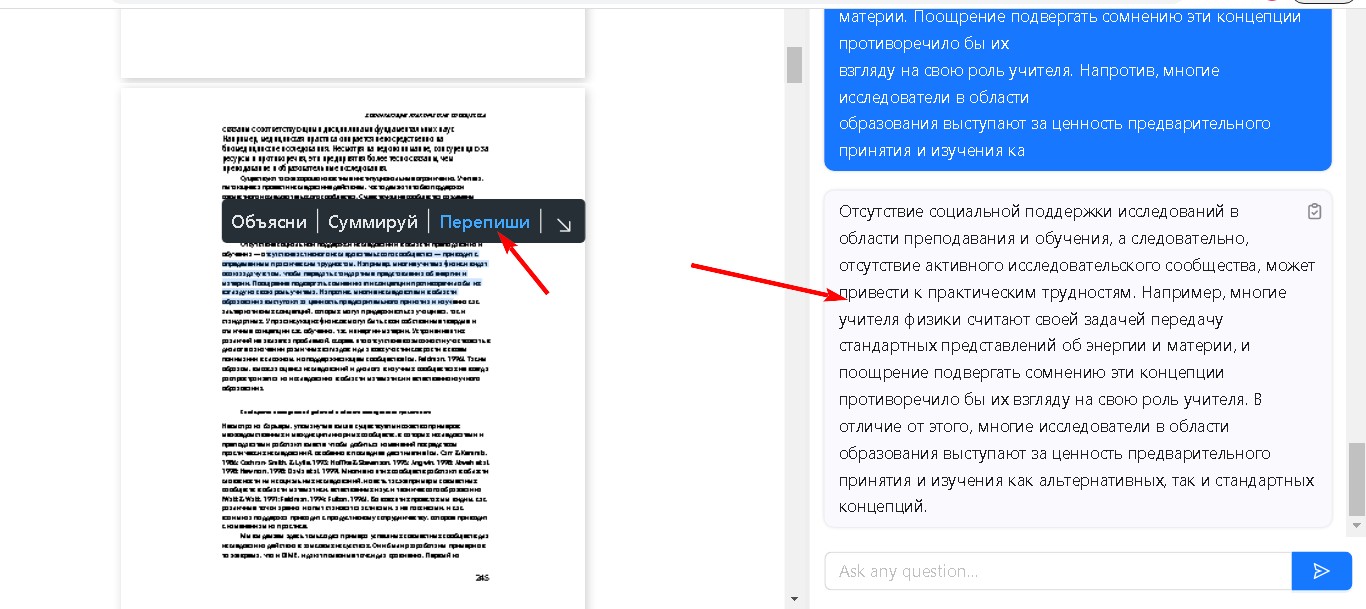 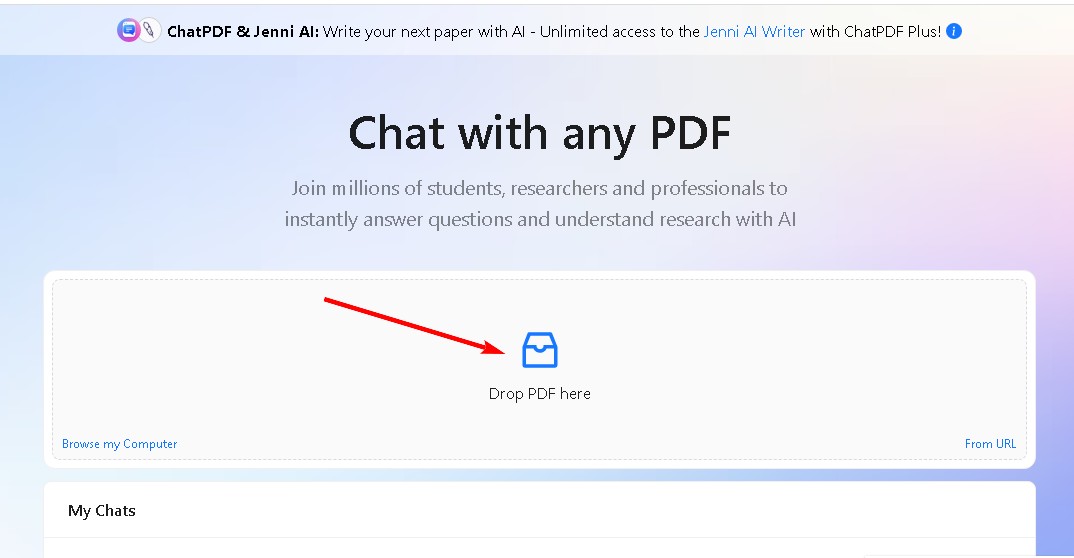 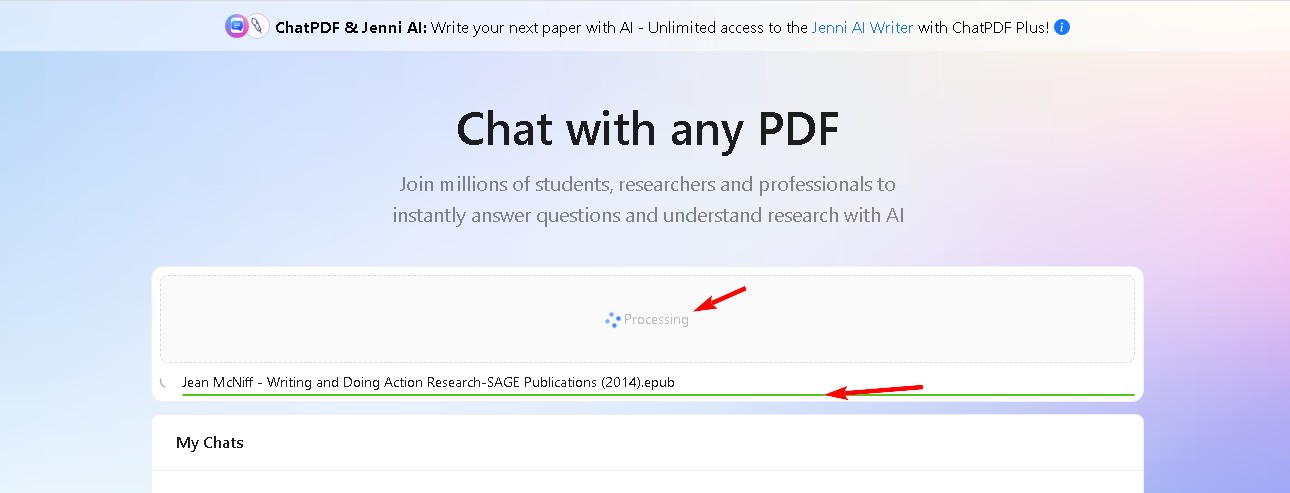 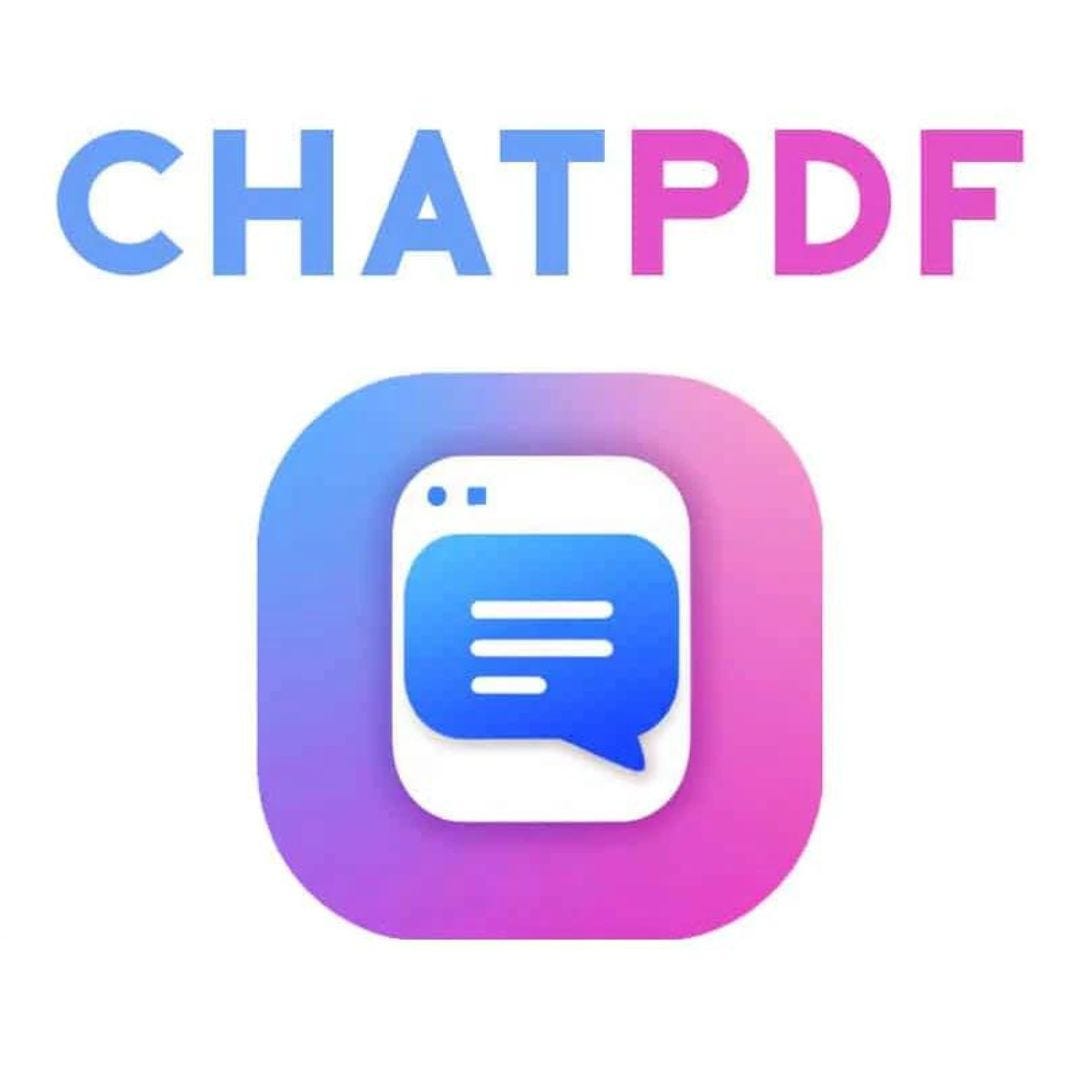 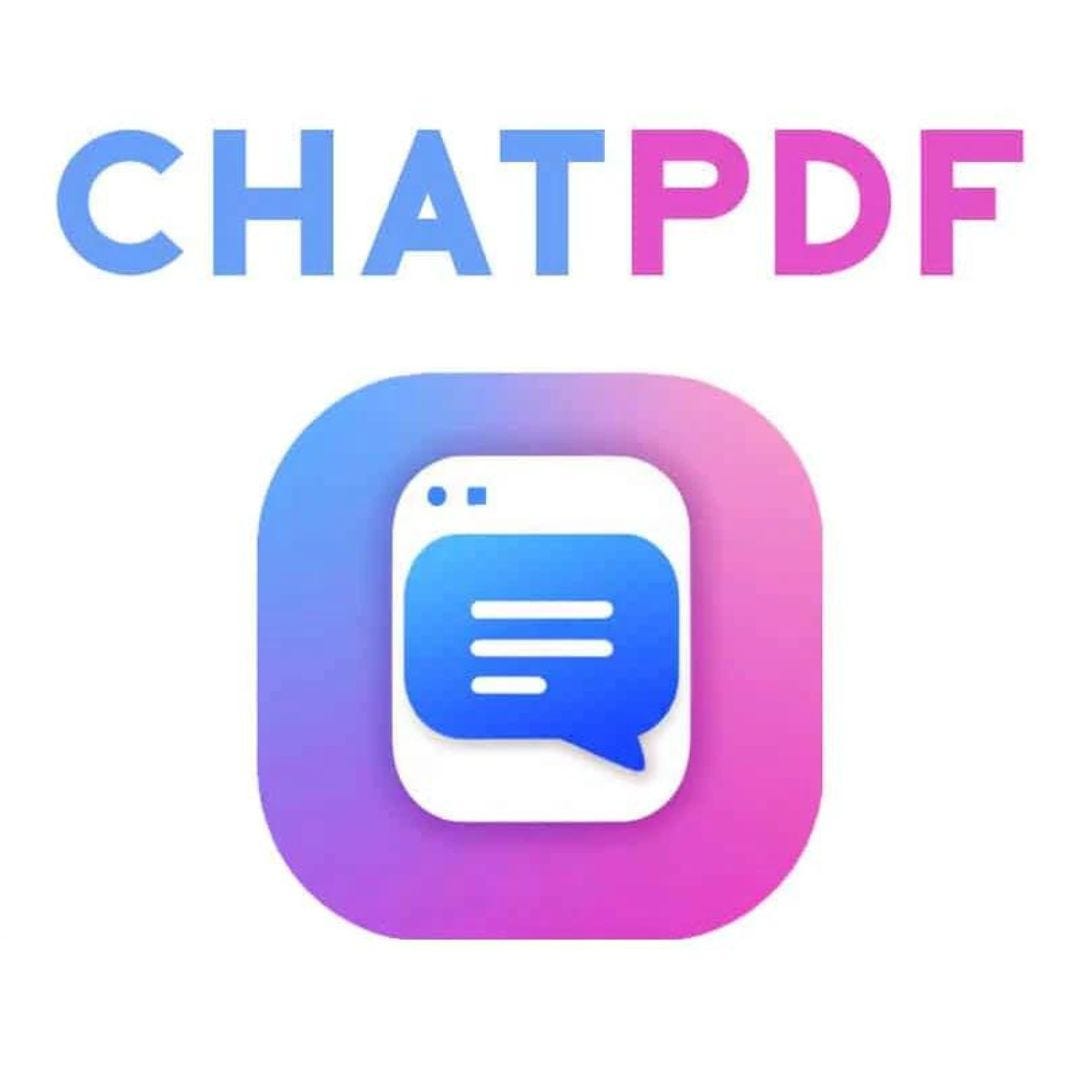 жұмыс жасау тәртібі
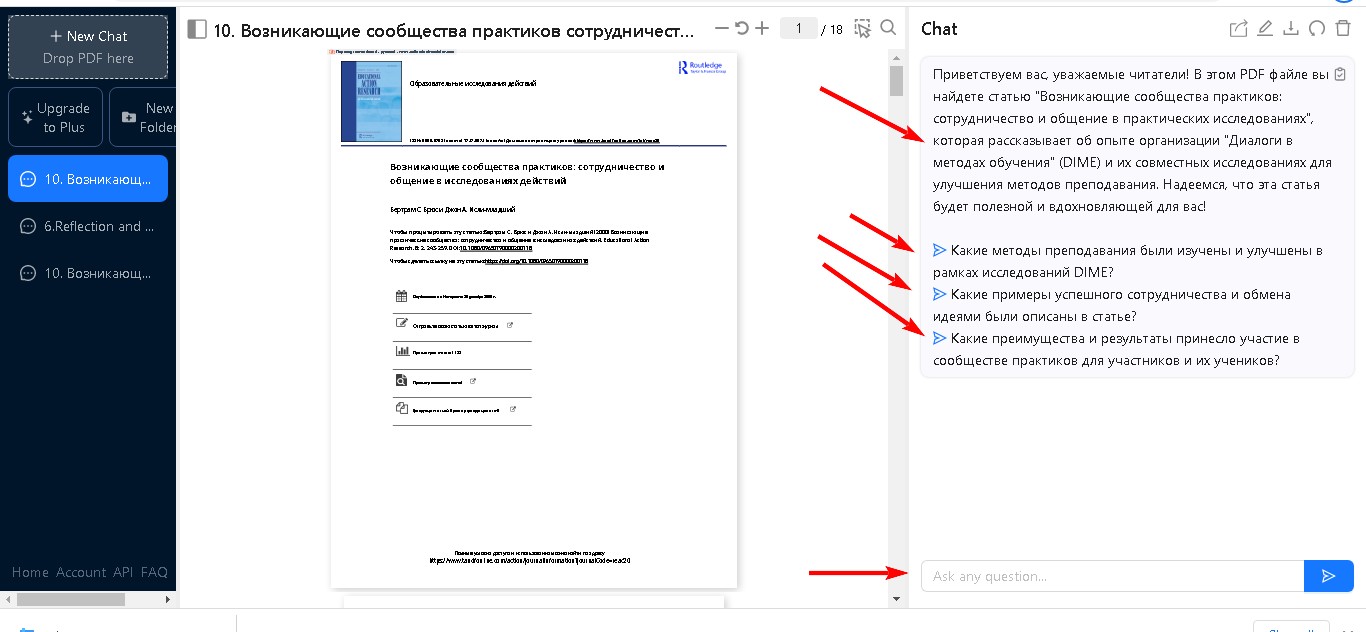 12345678910
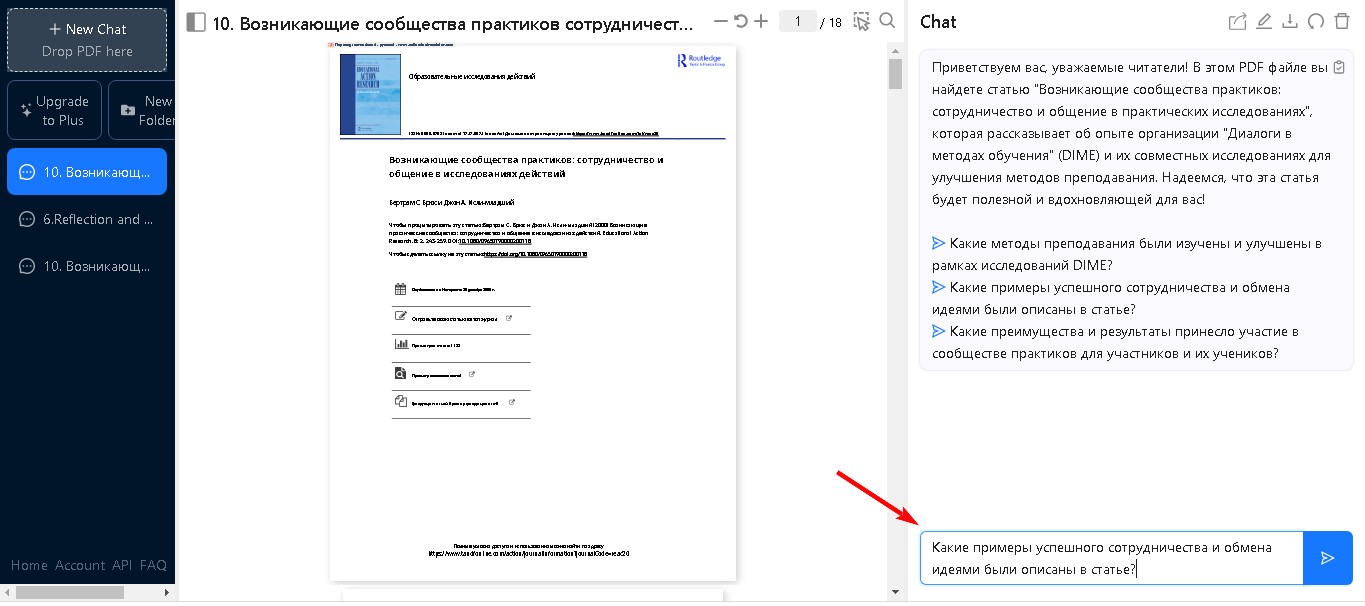 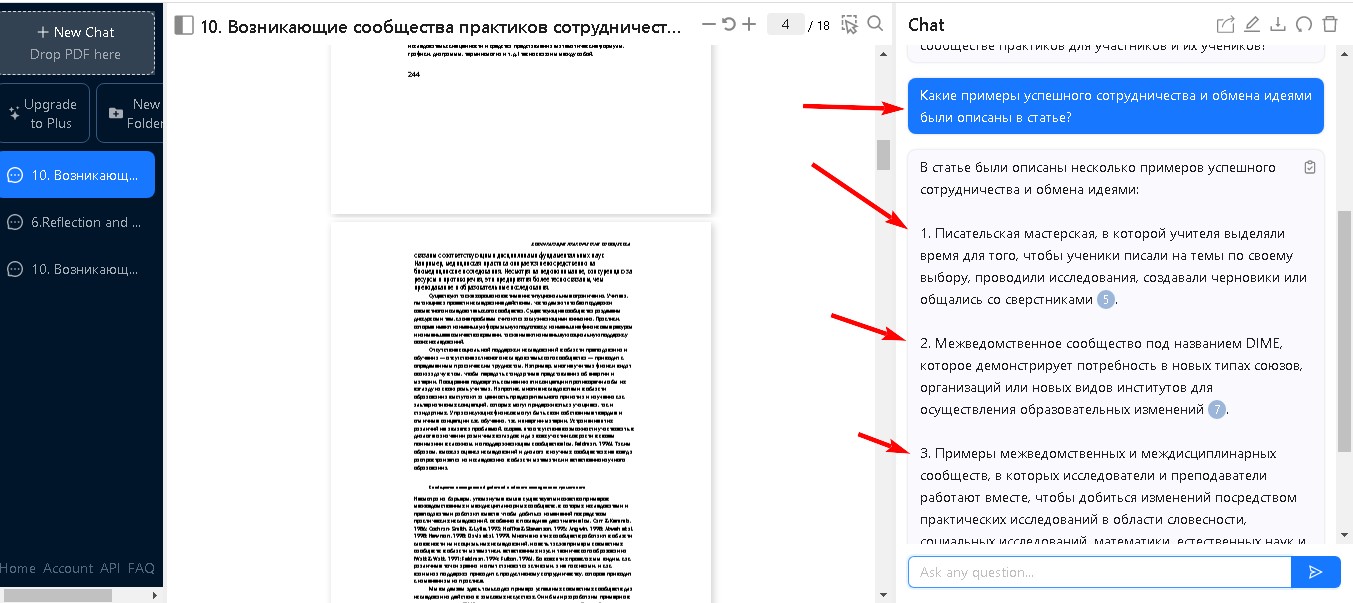 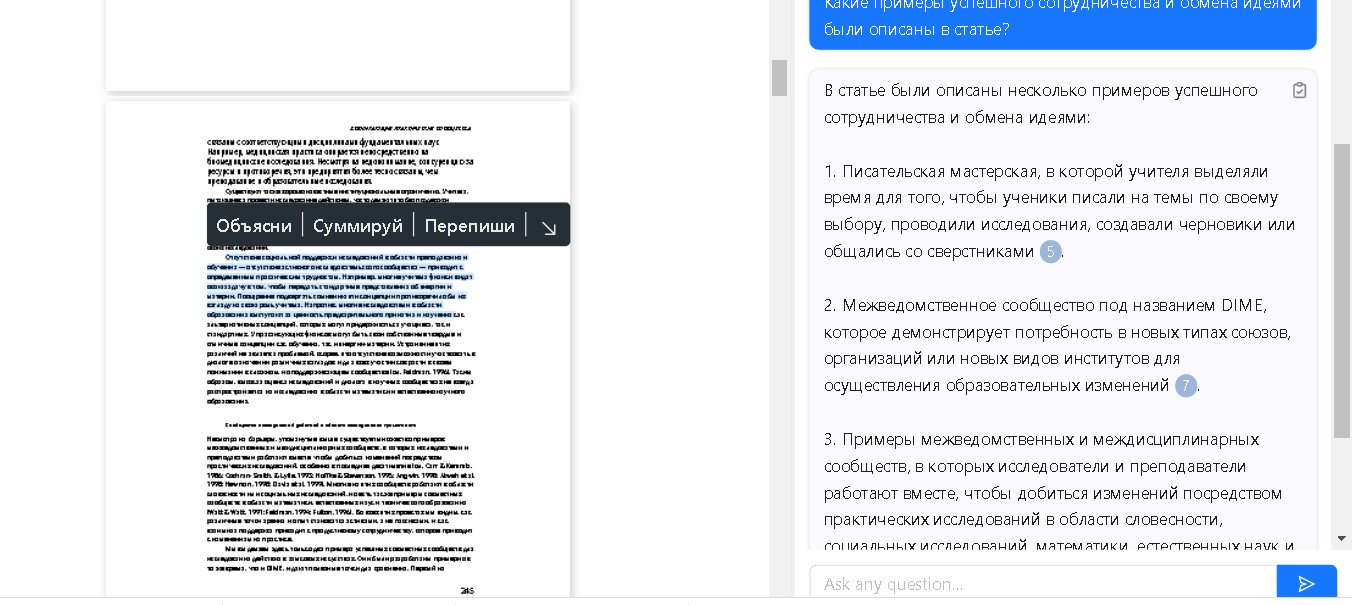 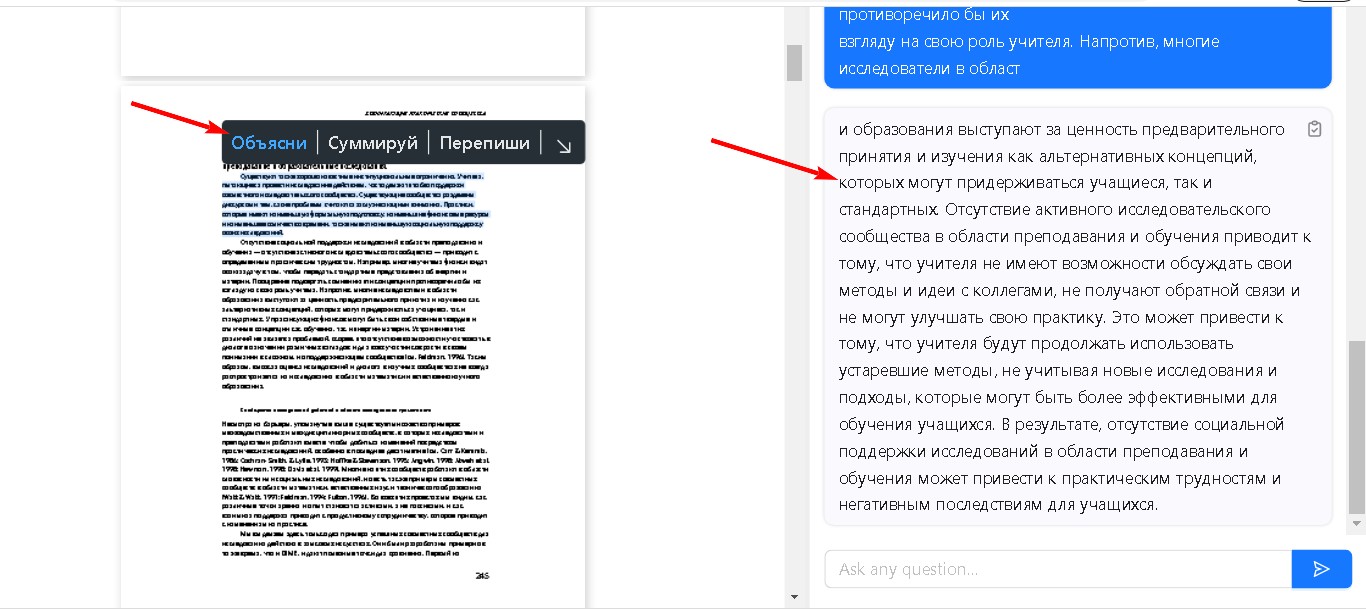 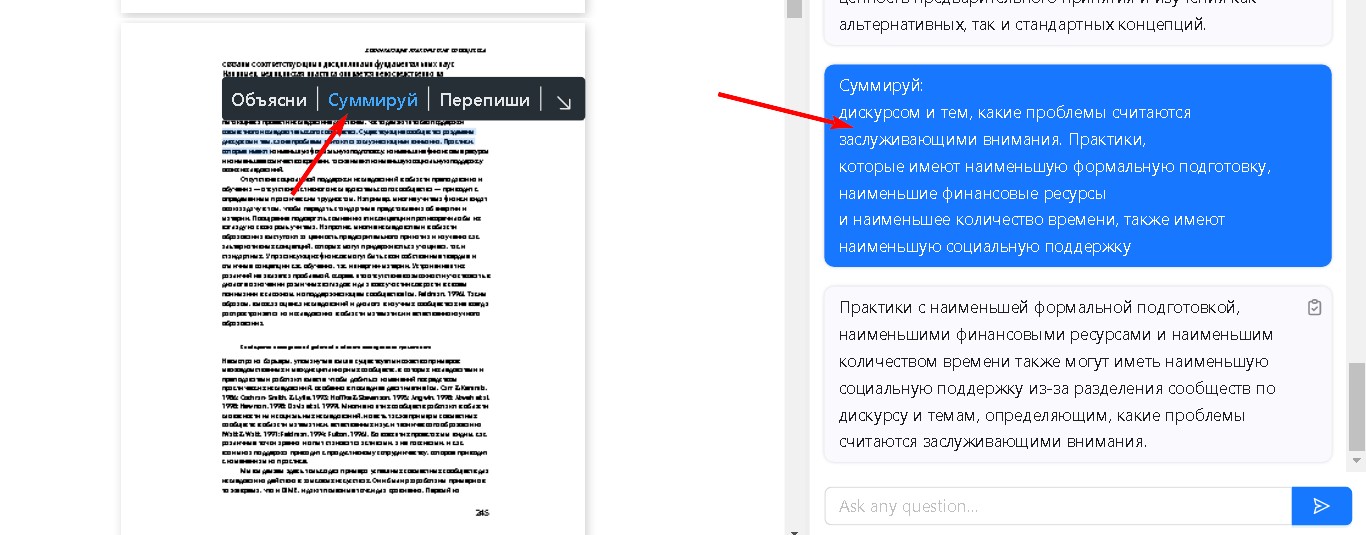 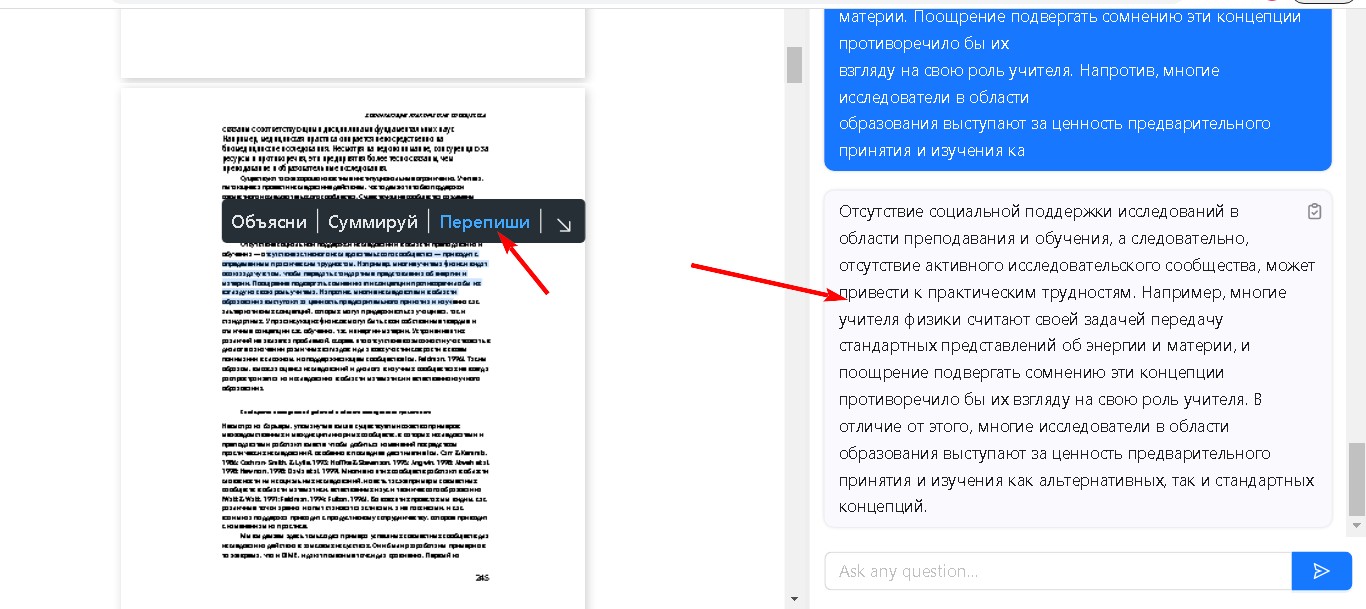 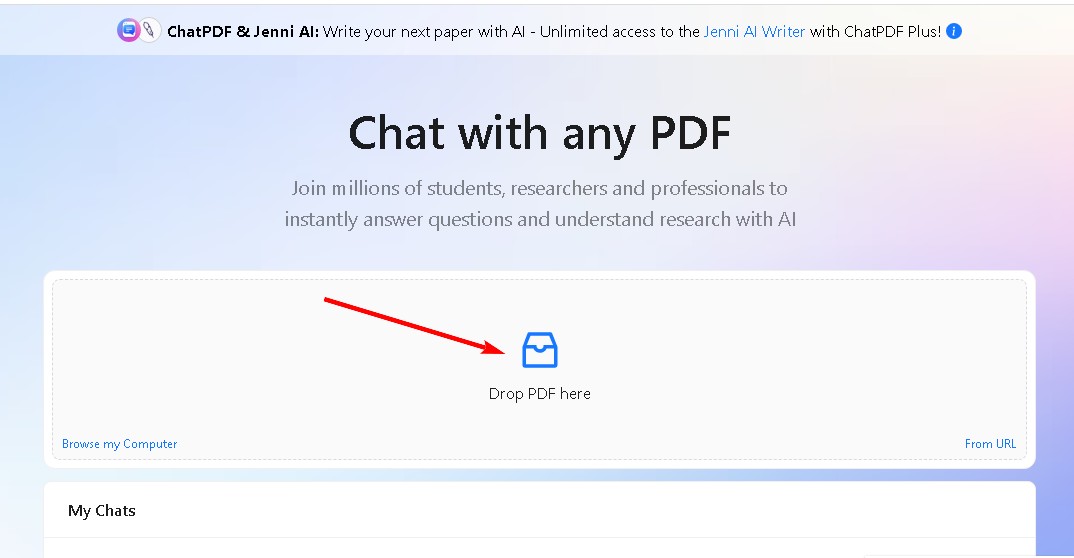 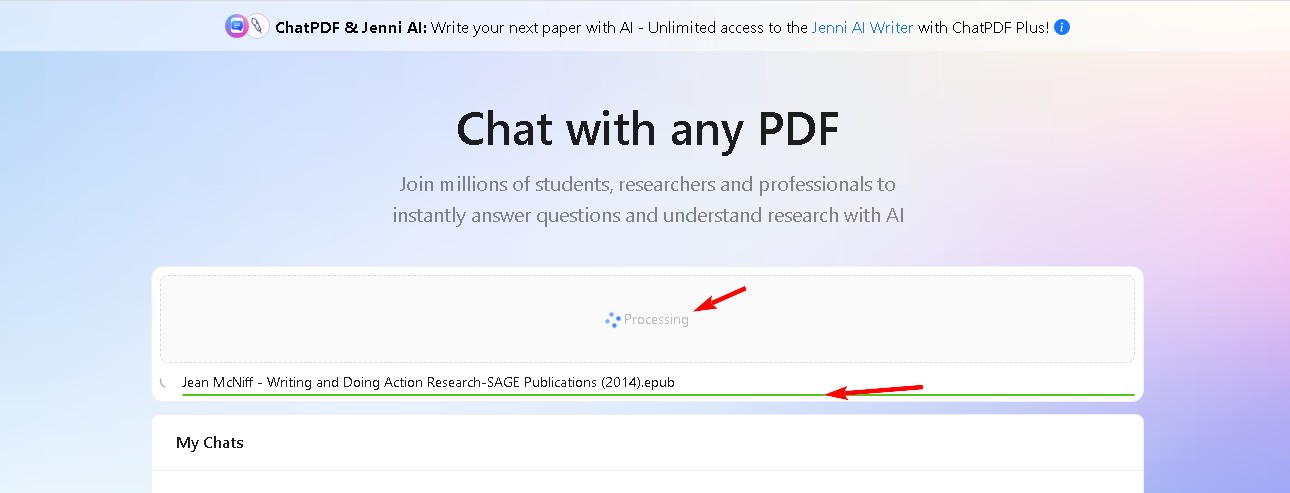 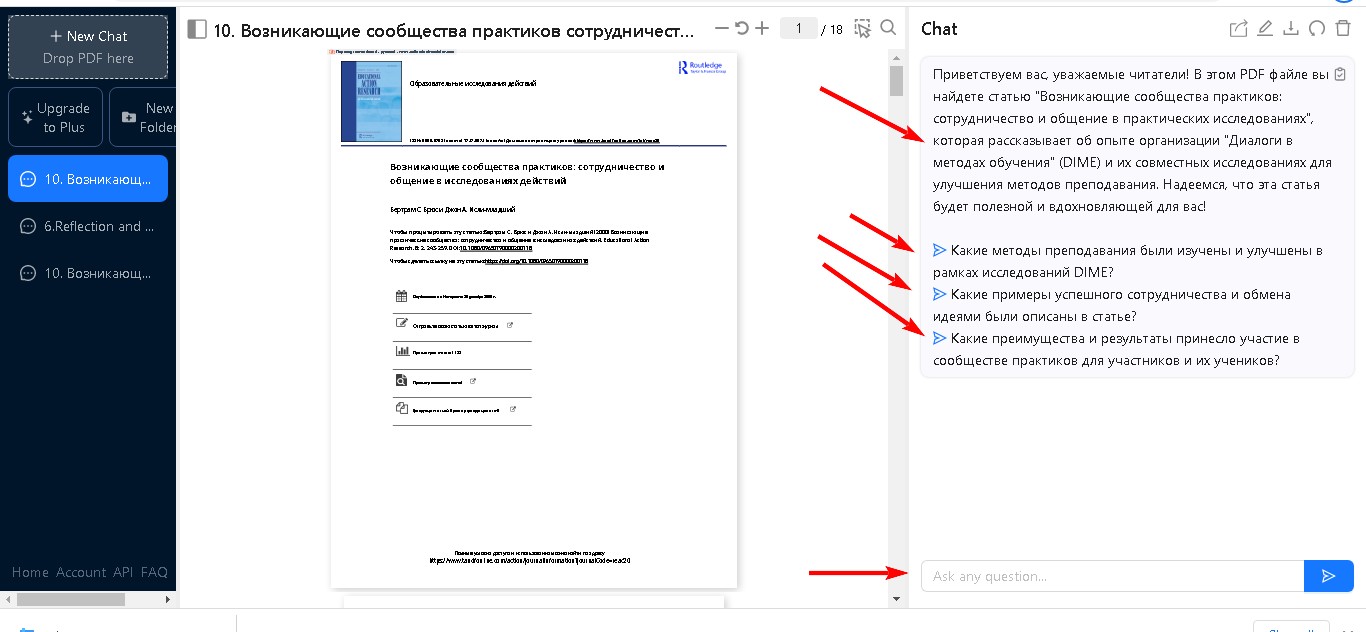 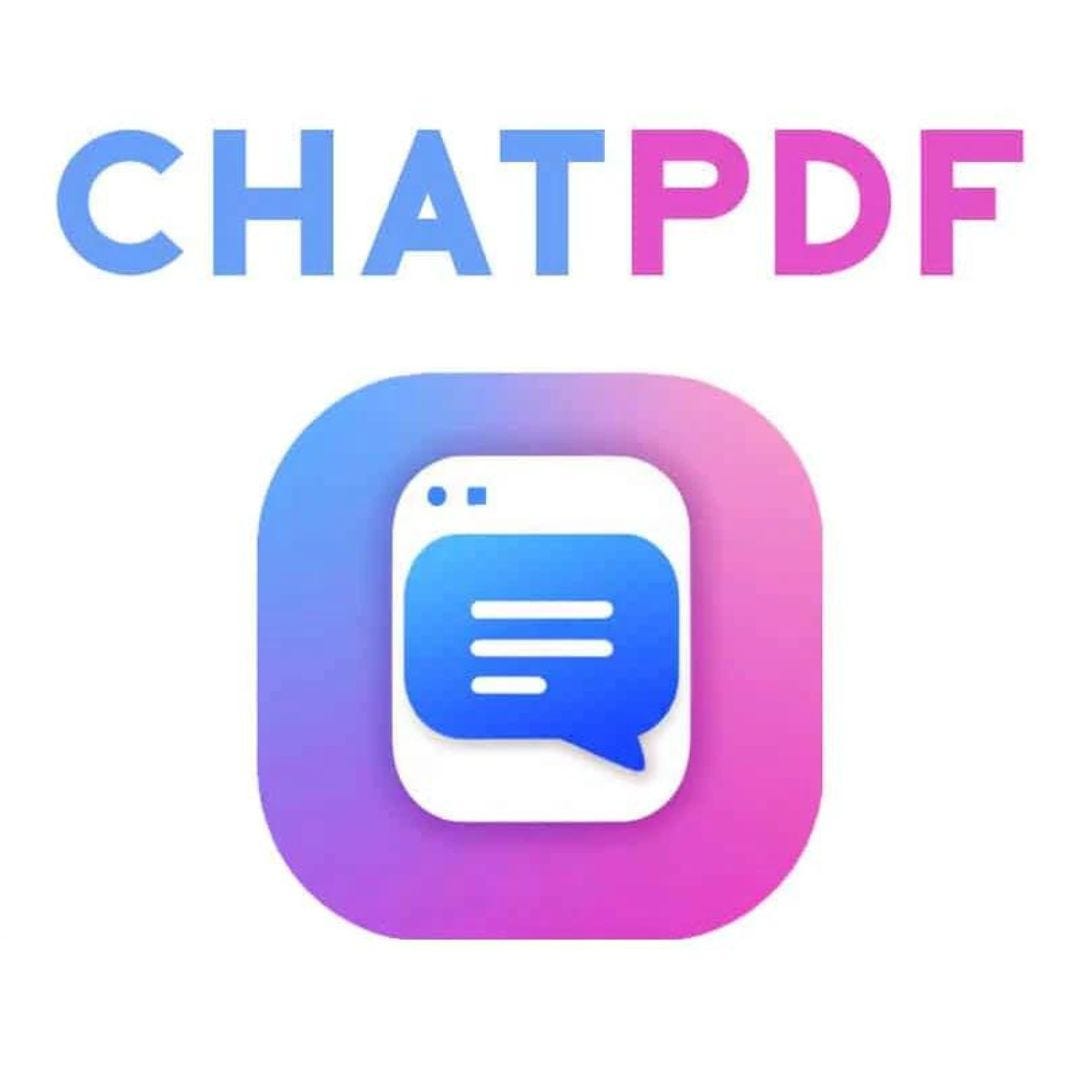 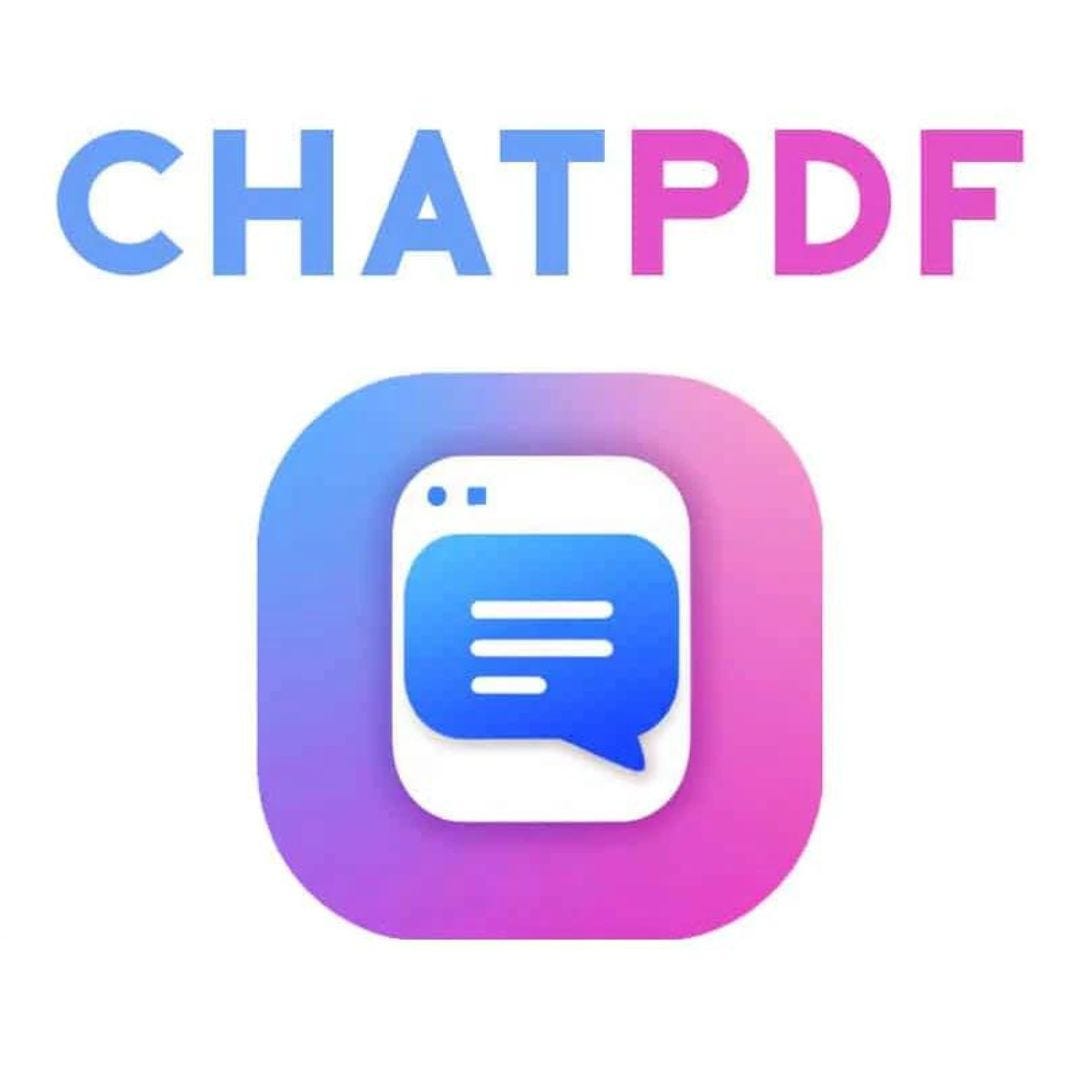 жұмыс жасау тәртібі
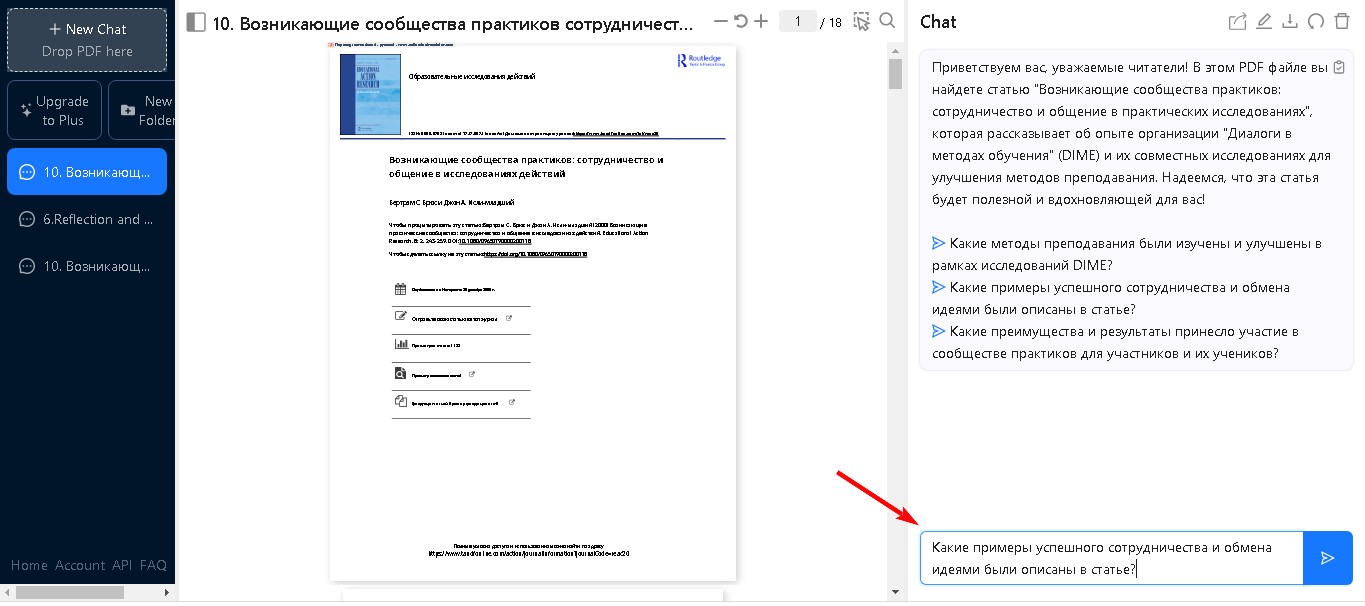 12345678910
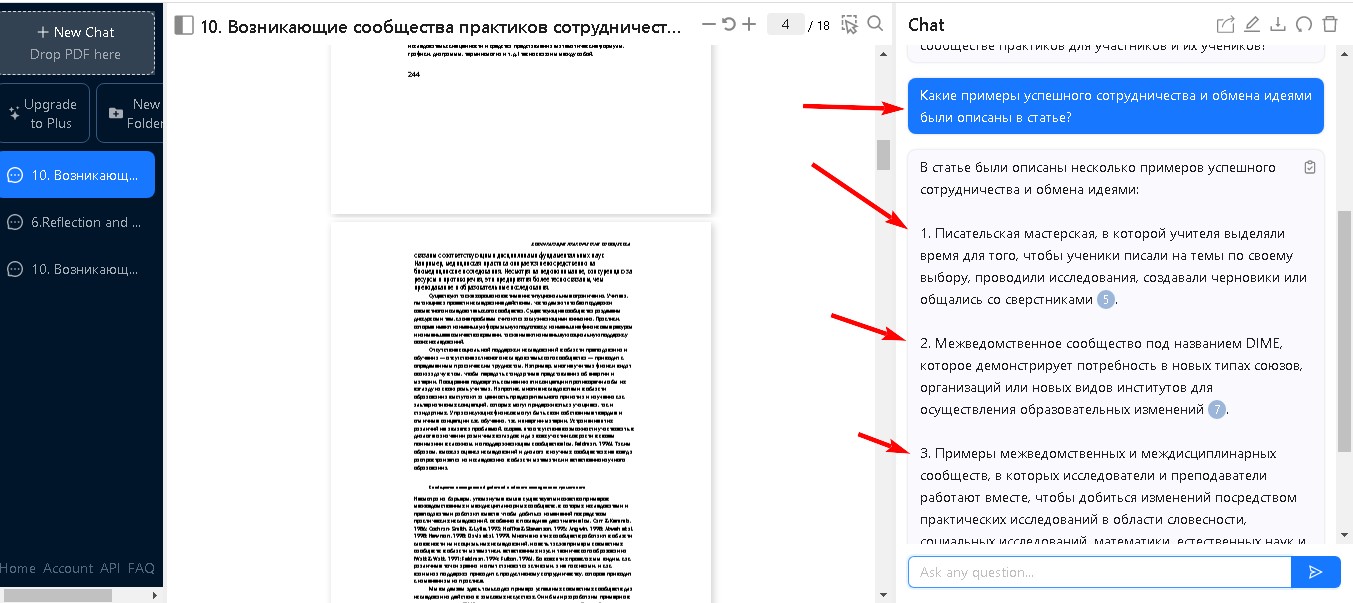 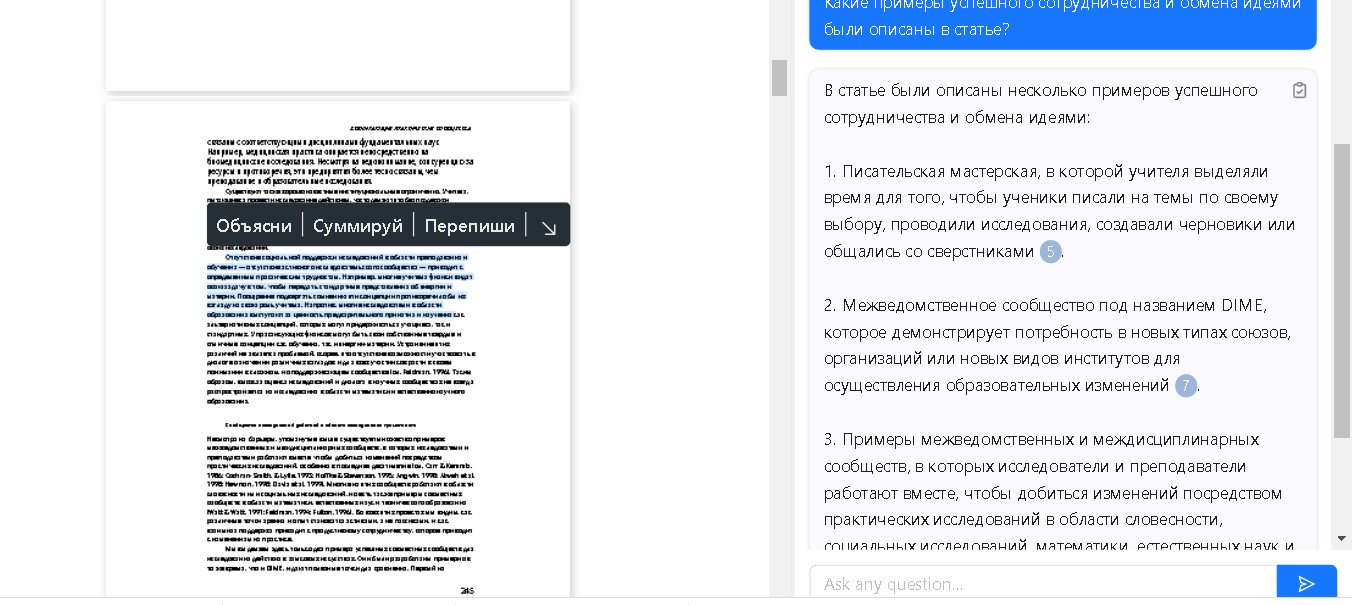 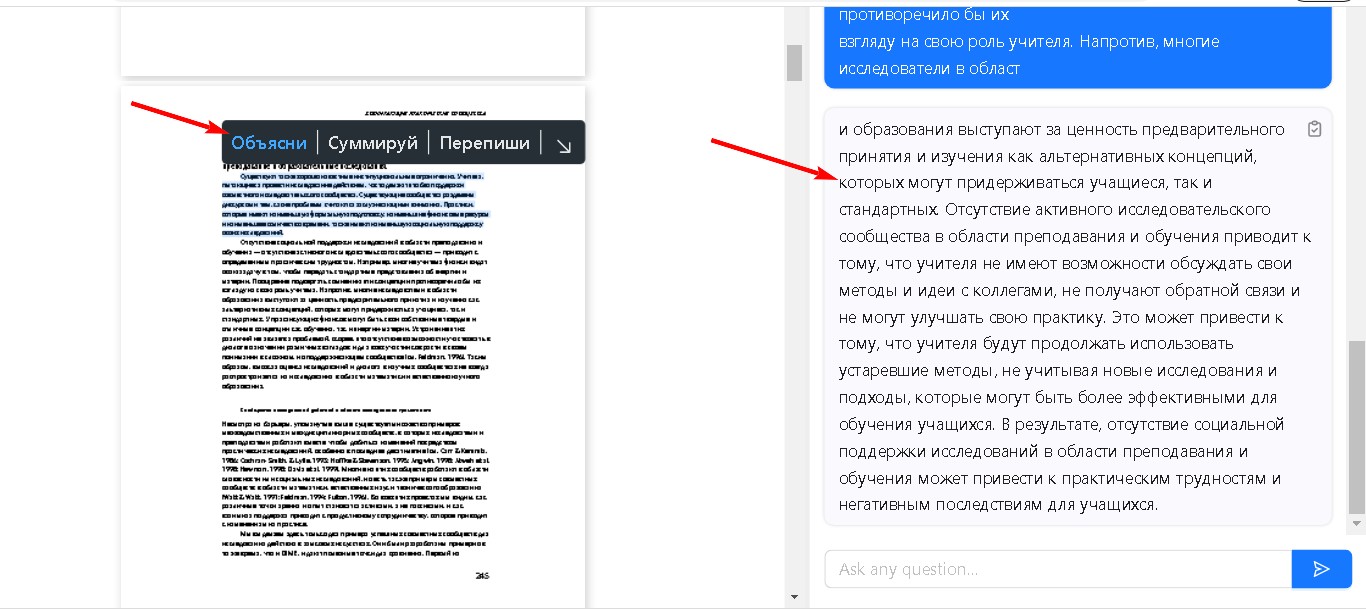 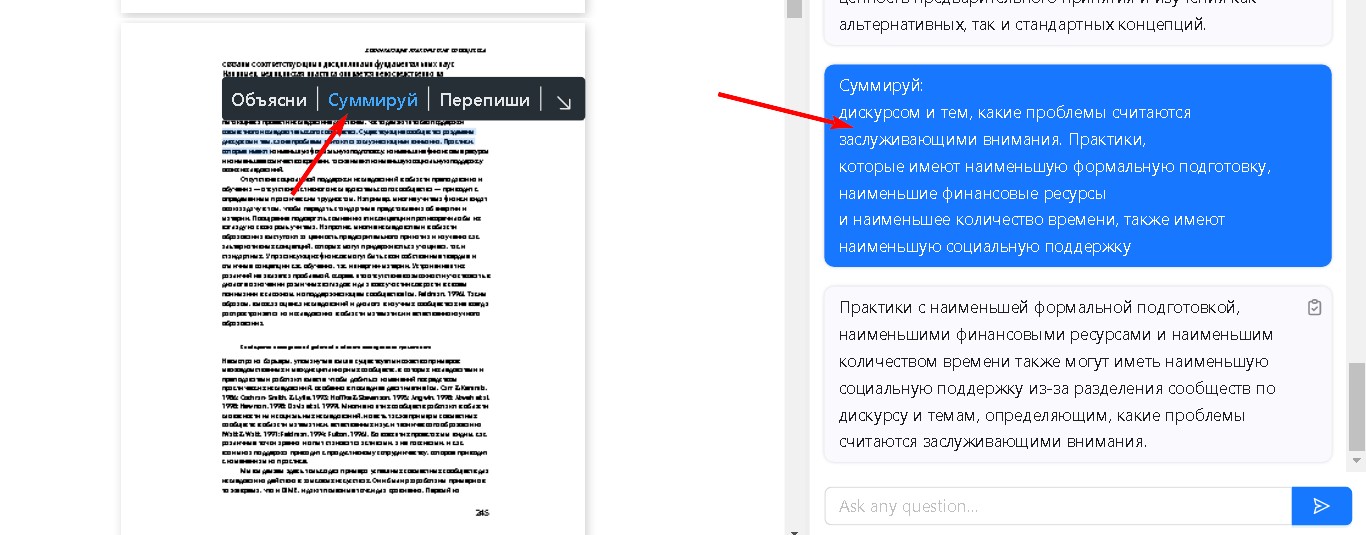 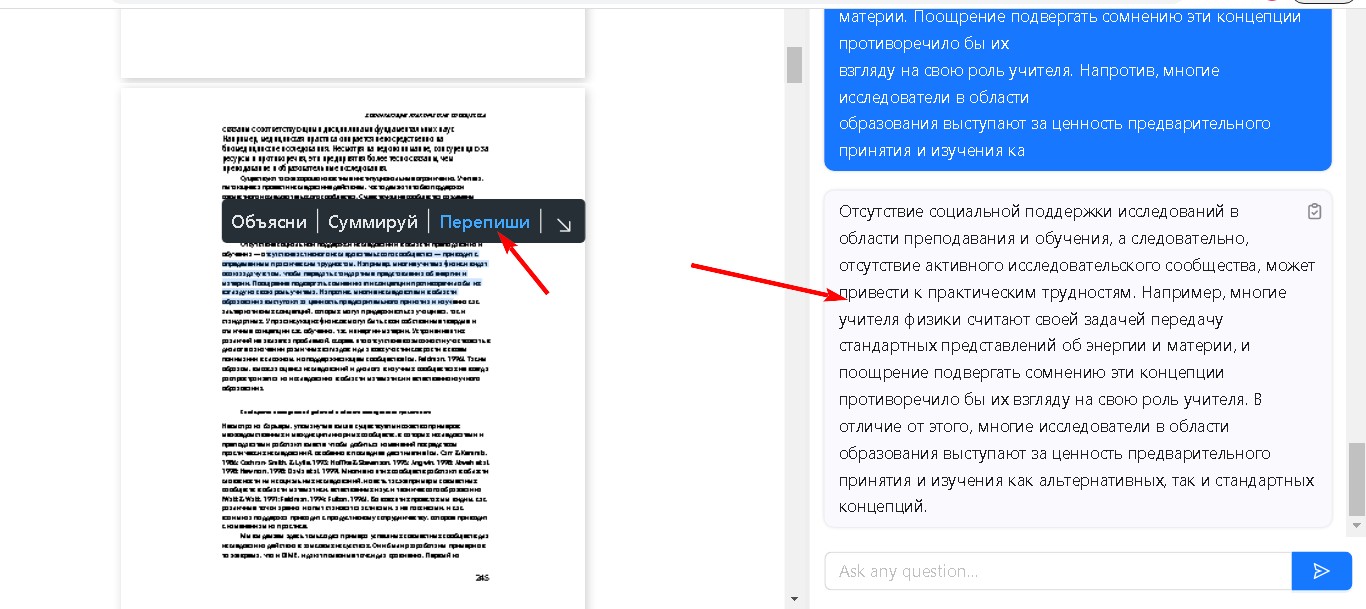 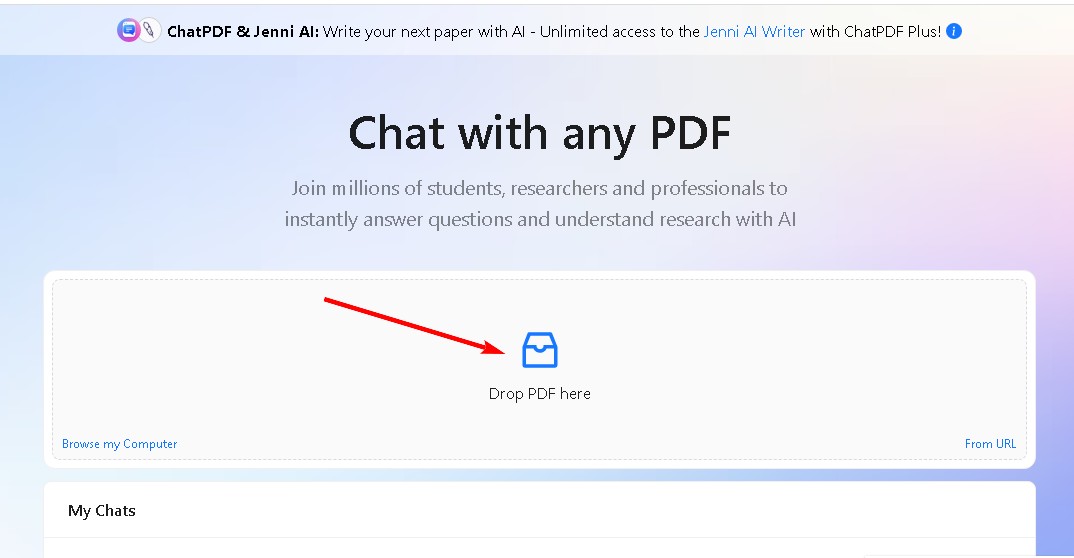 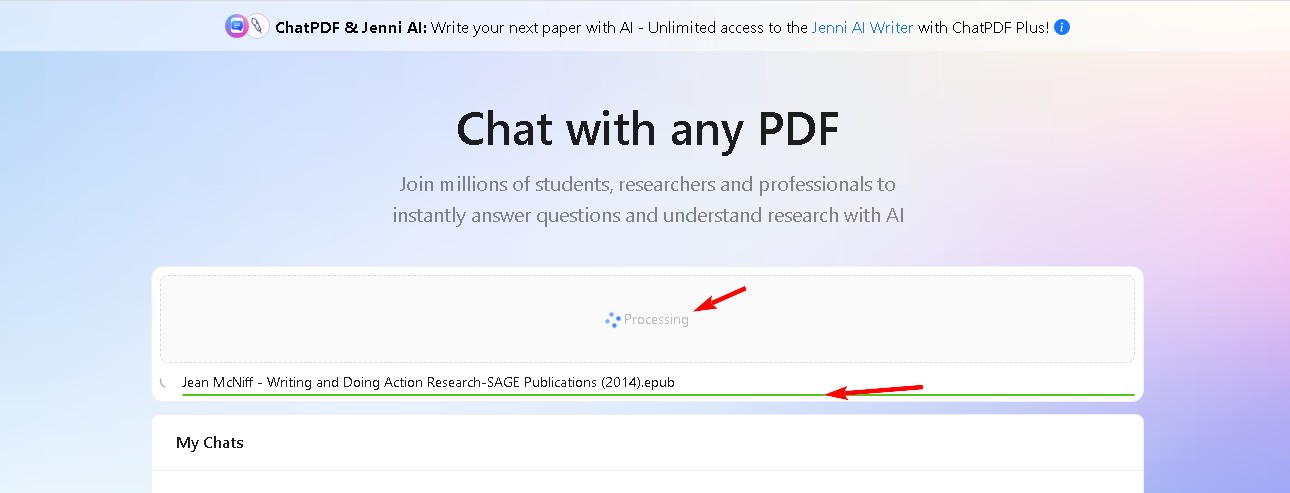 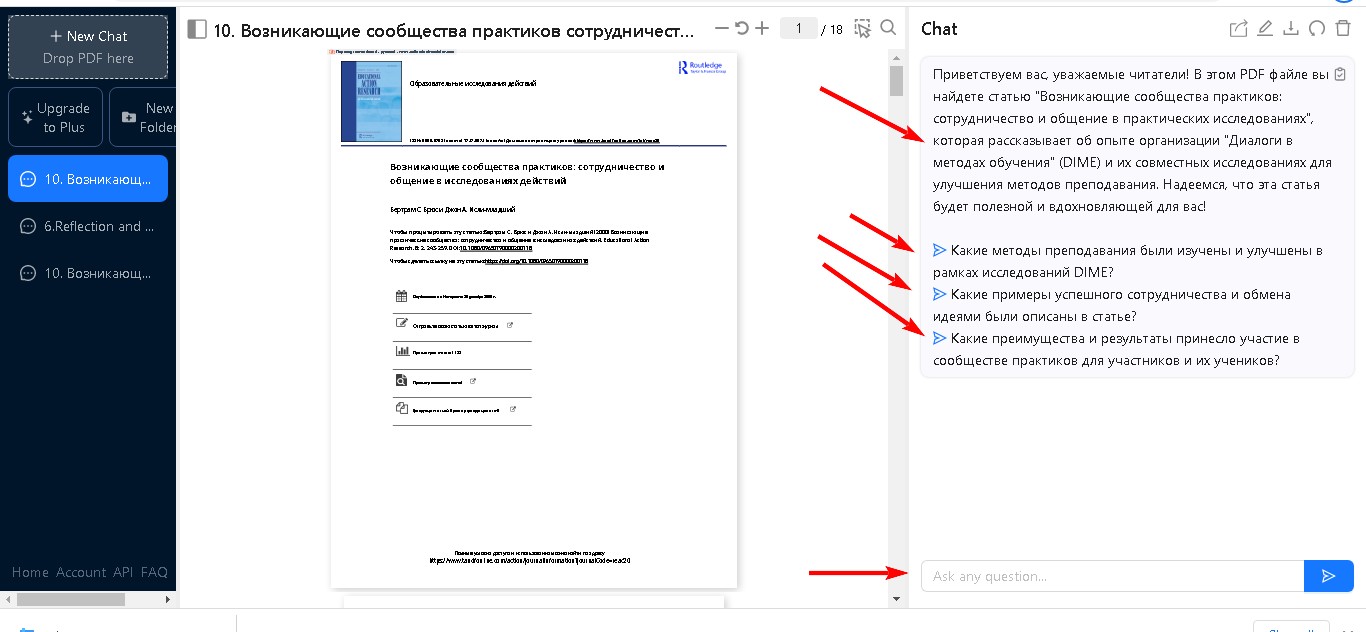 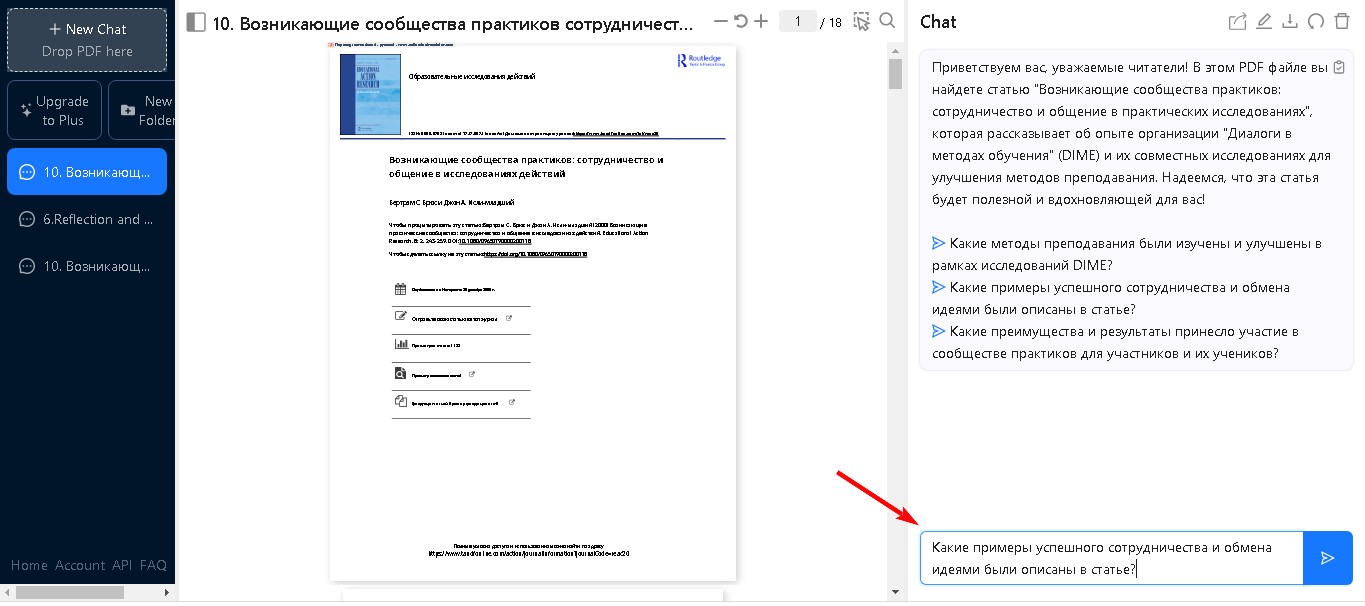 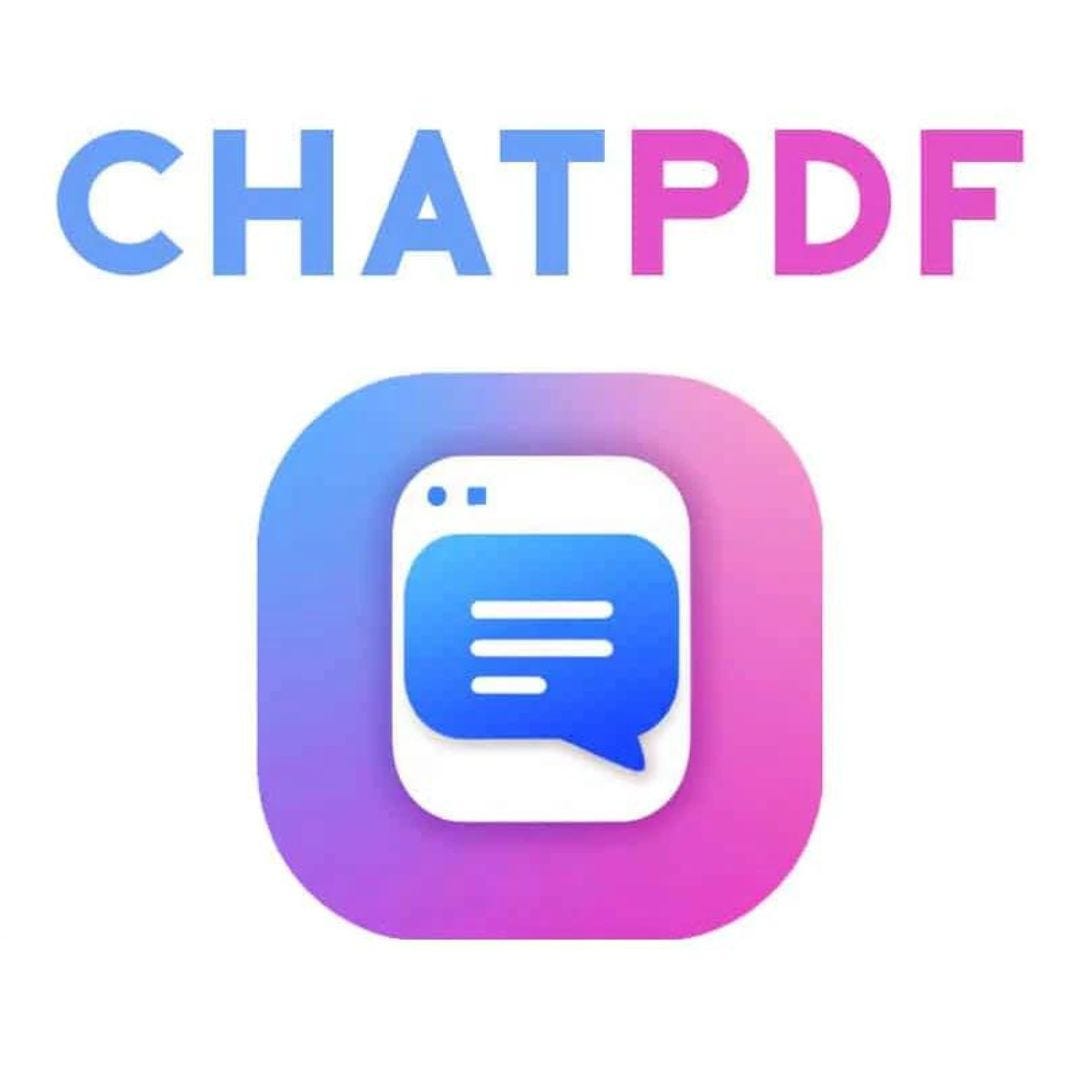 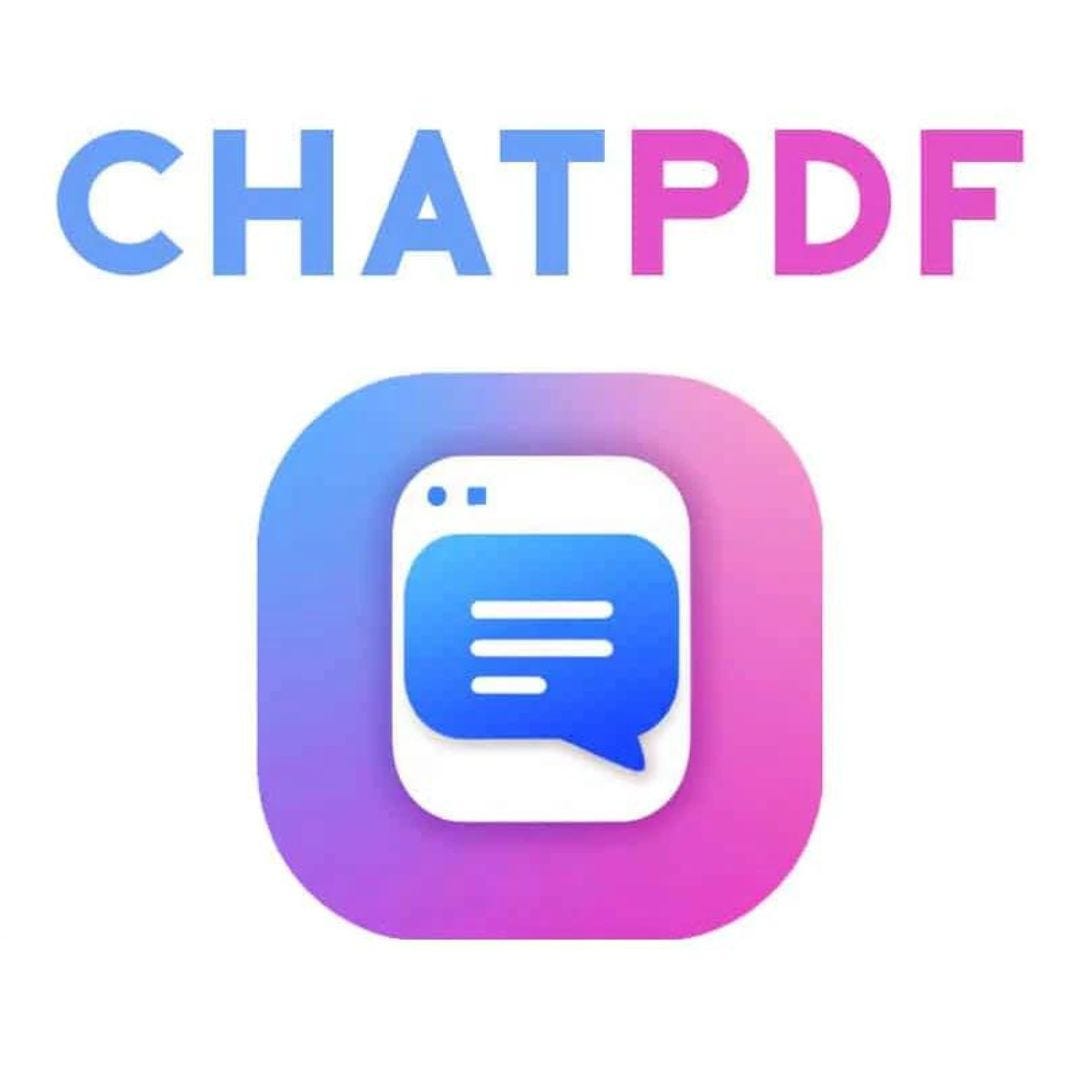 жұмыс жасау тәртібі
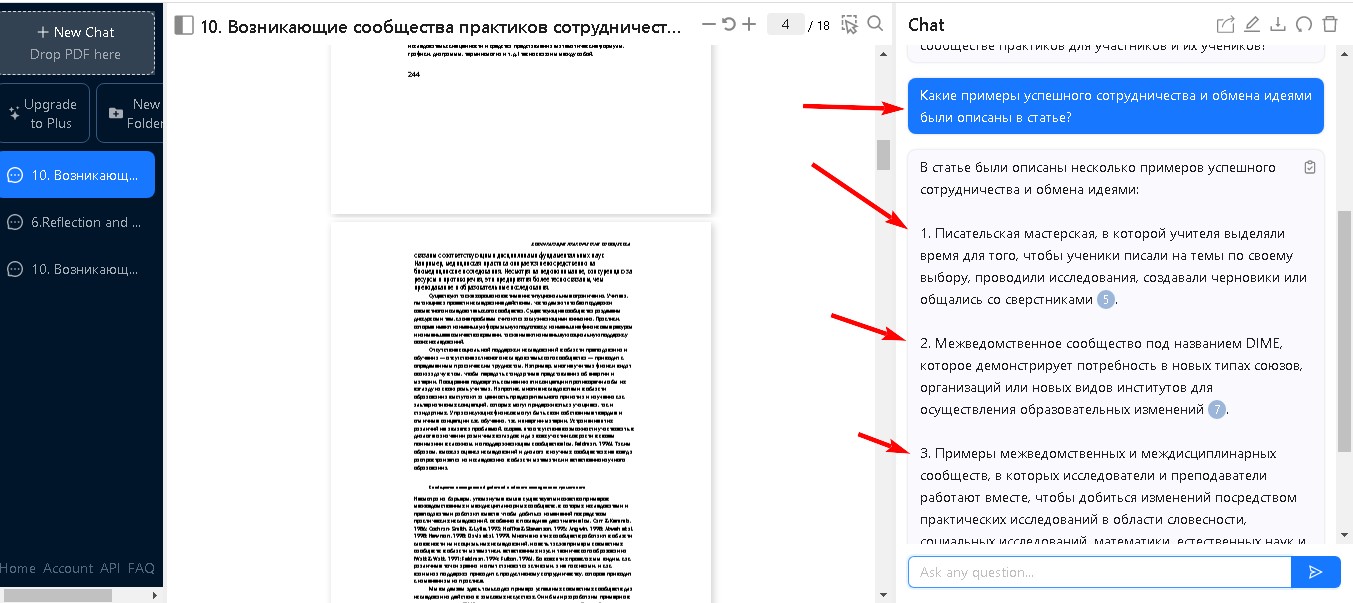 12345678910
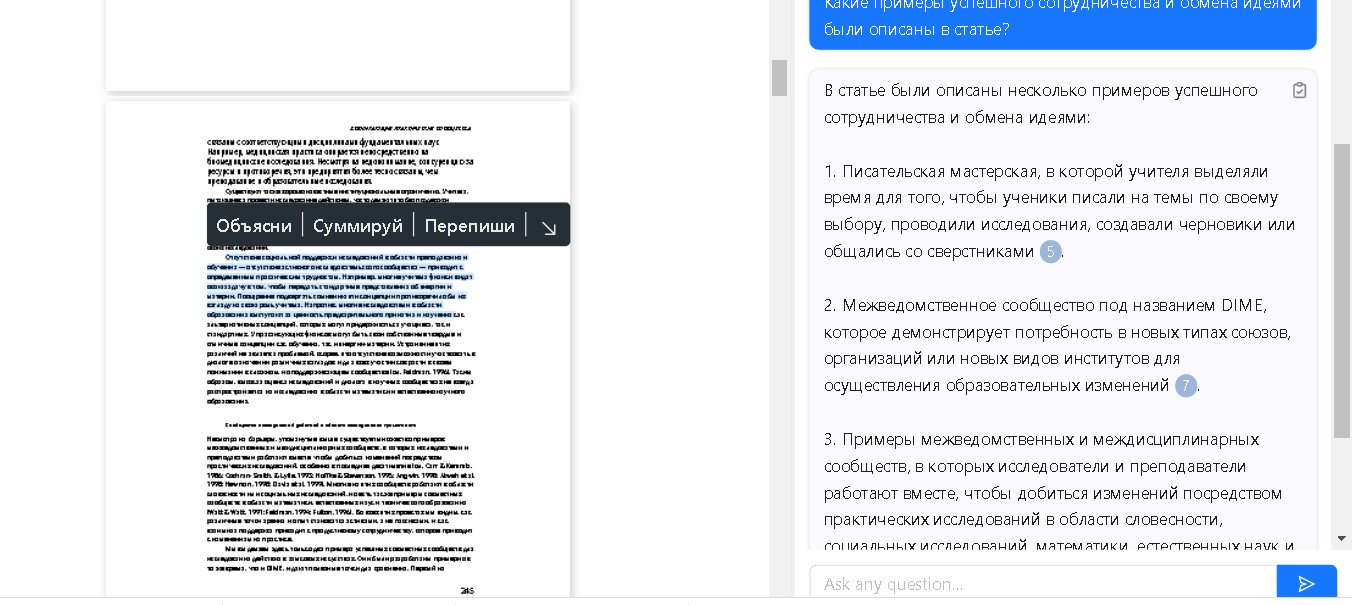 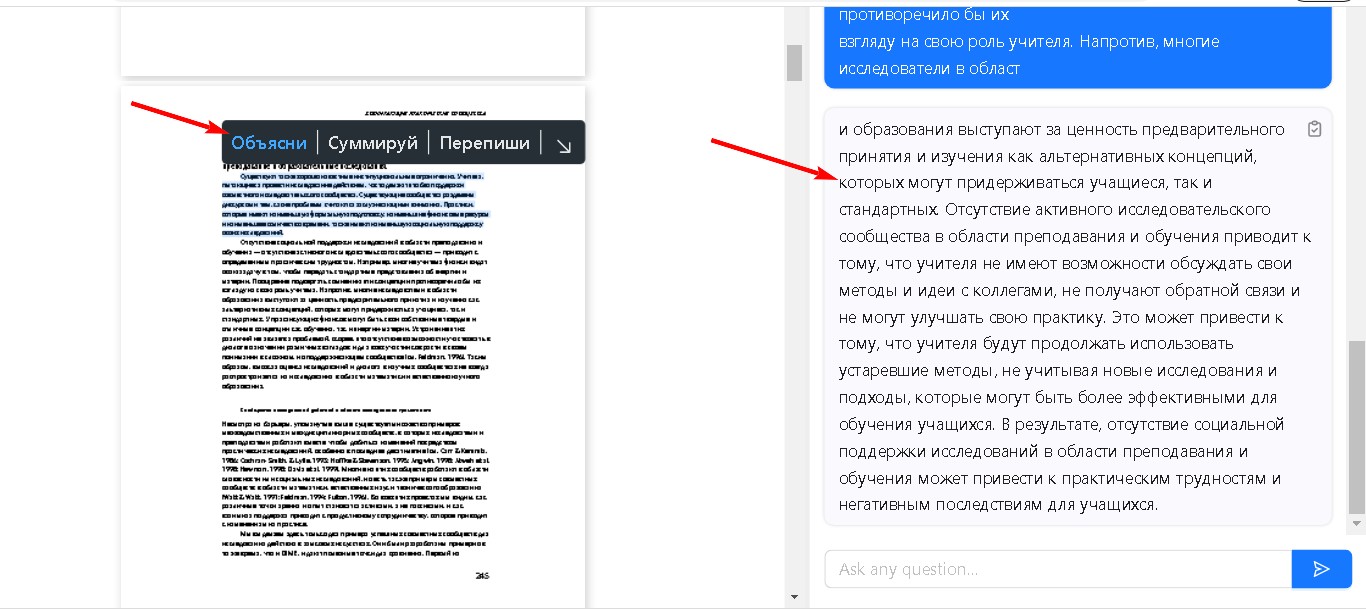 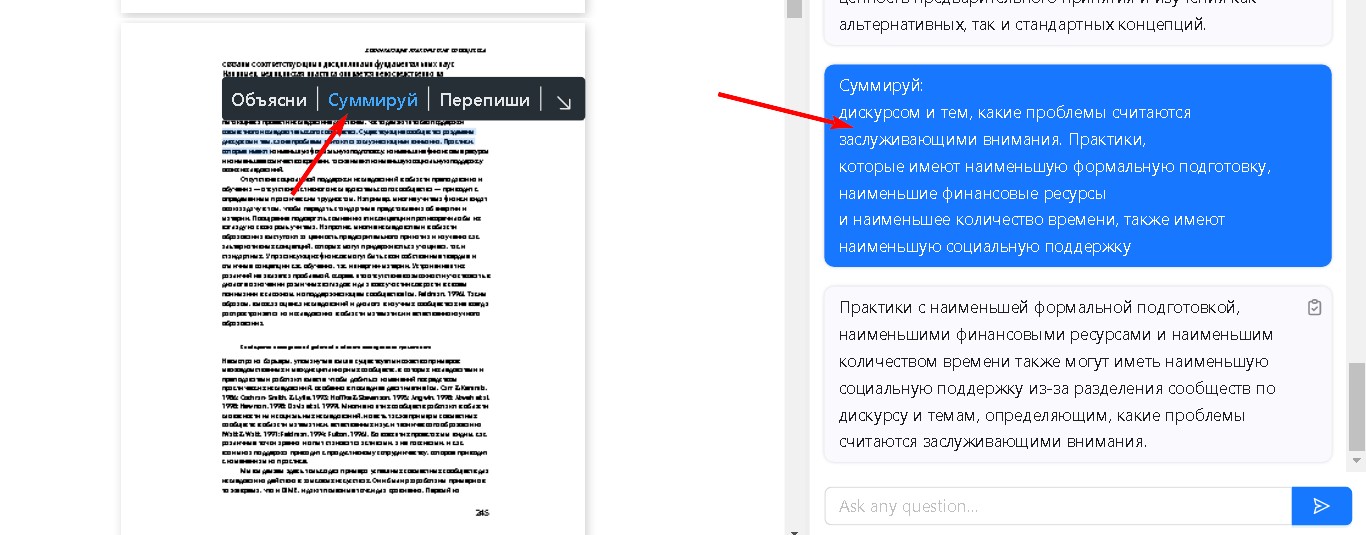 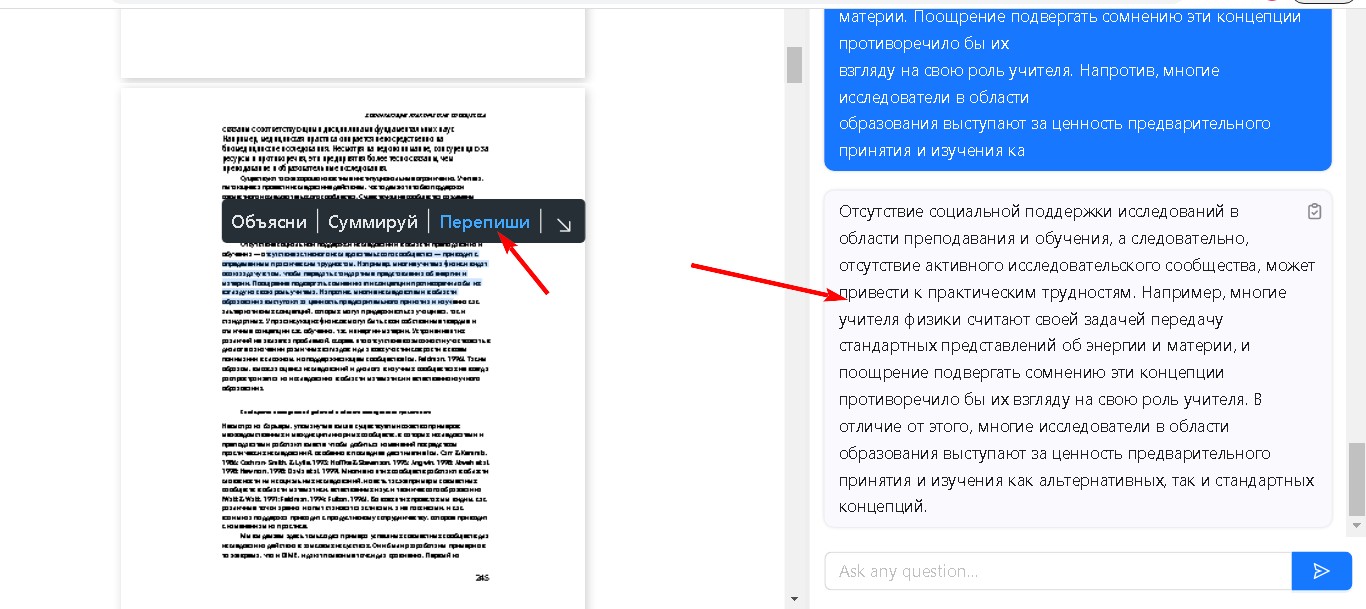 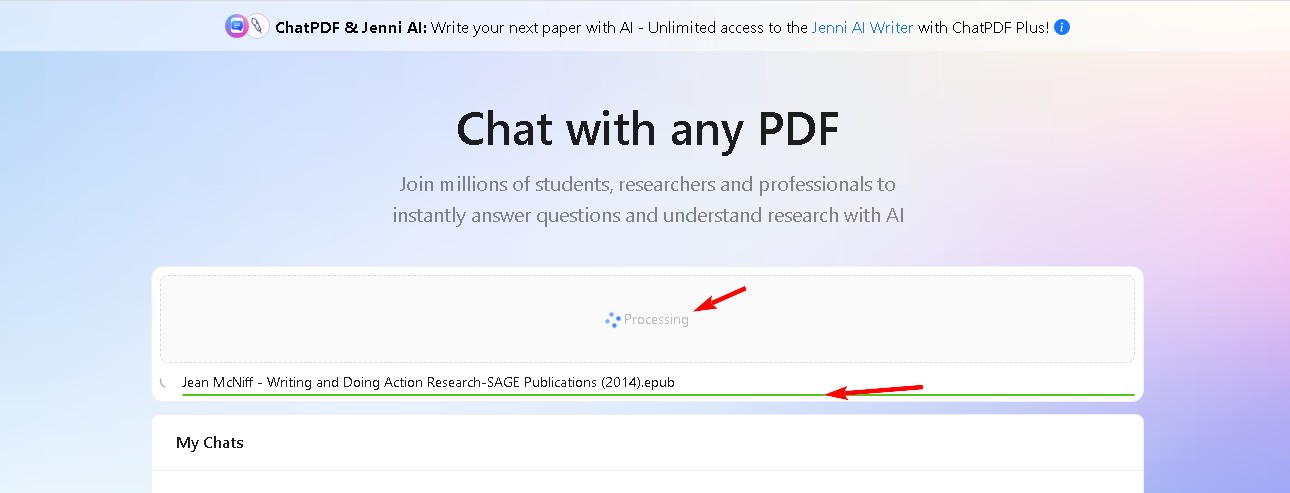 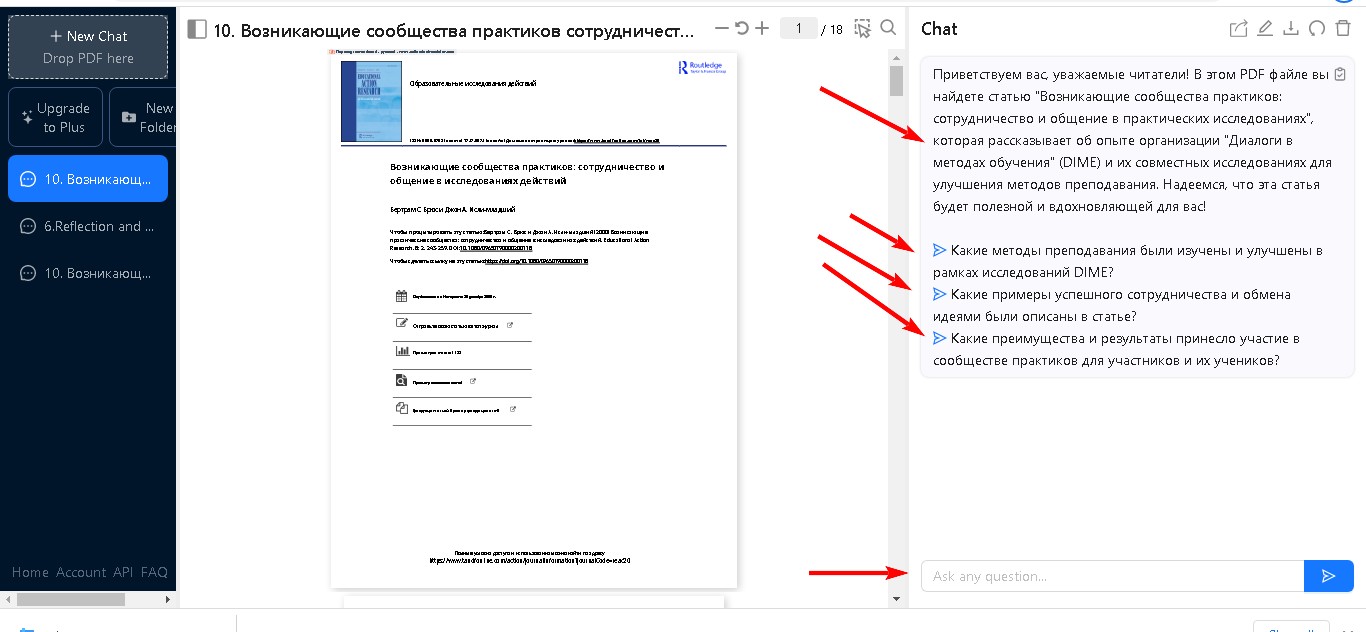 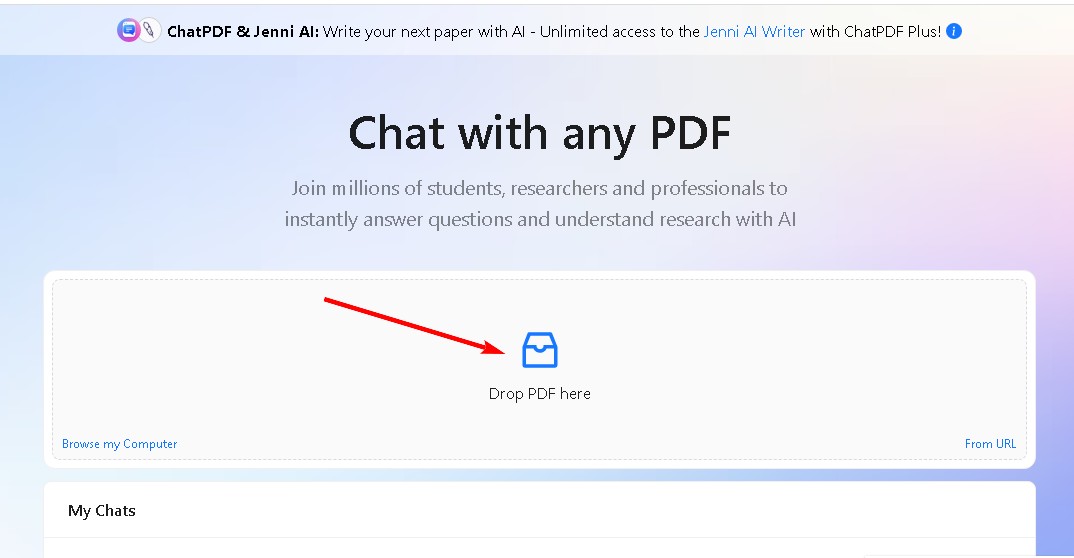 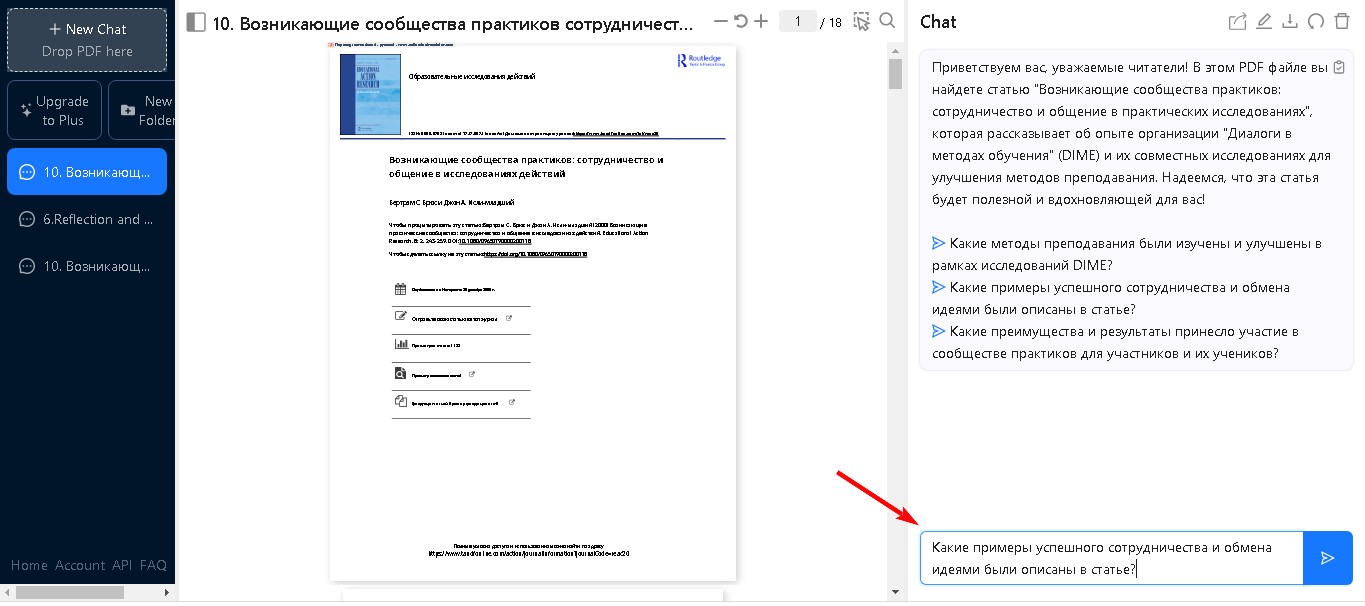 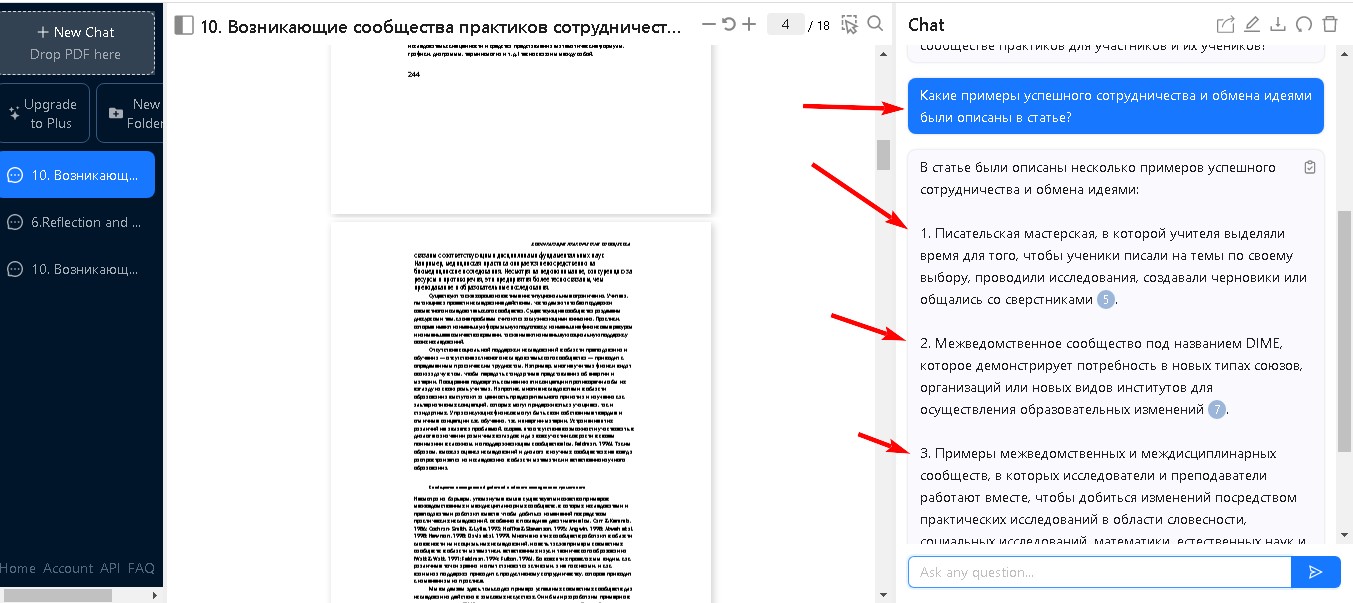 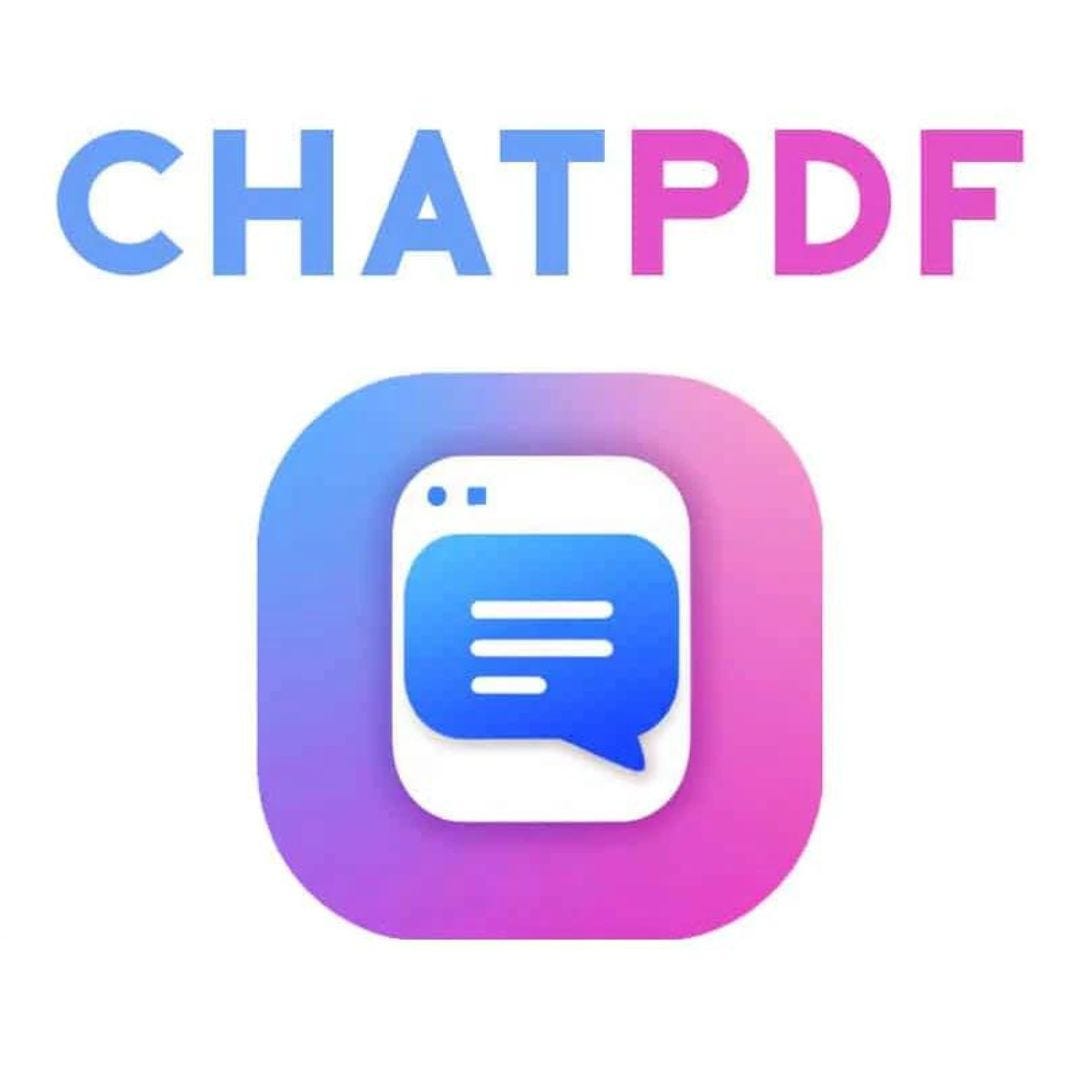 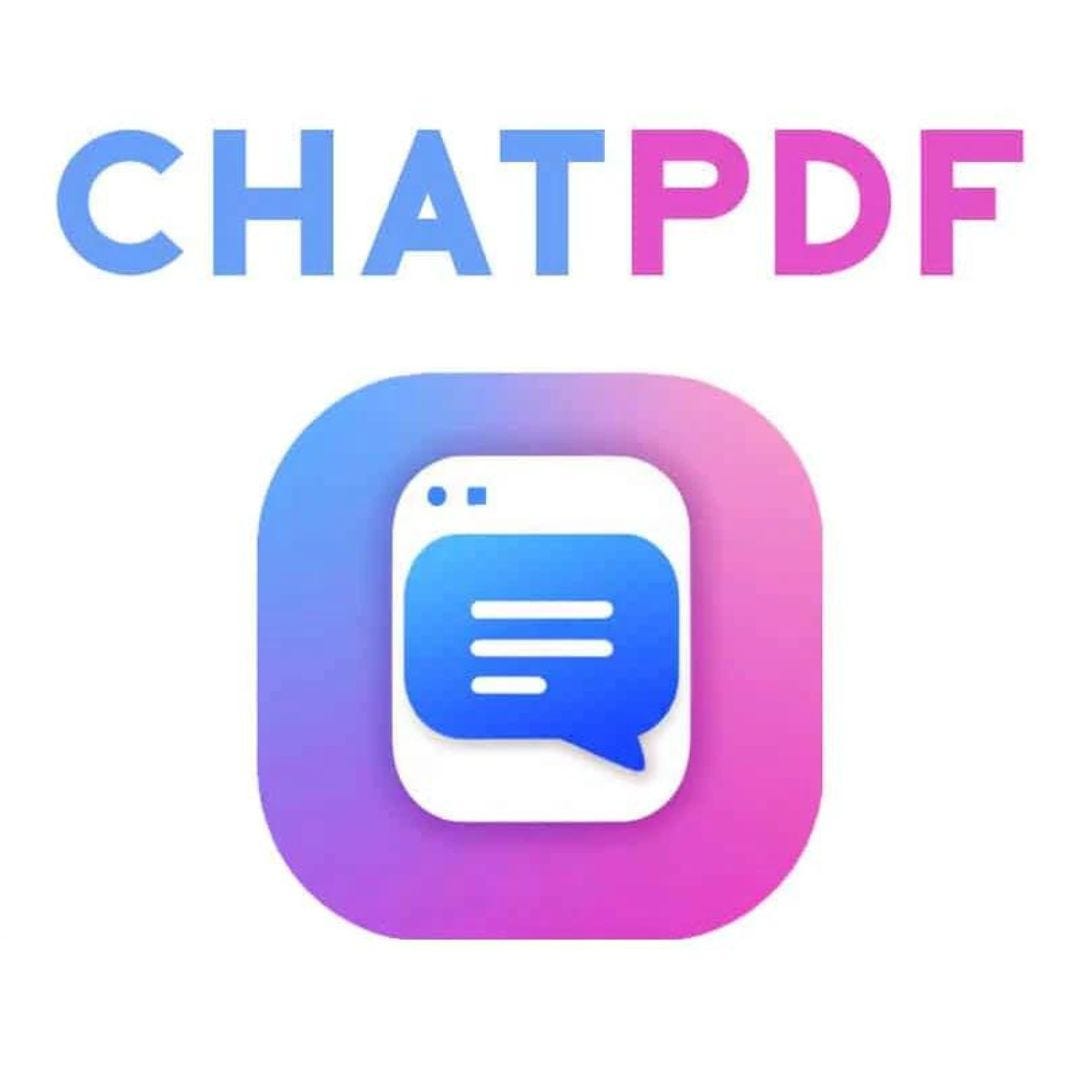 жұмыс жасау тәртібі
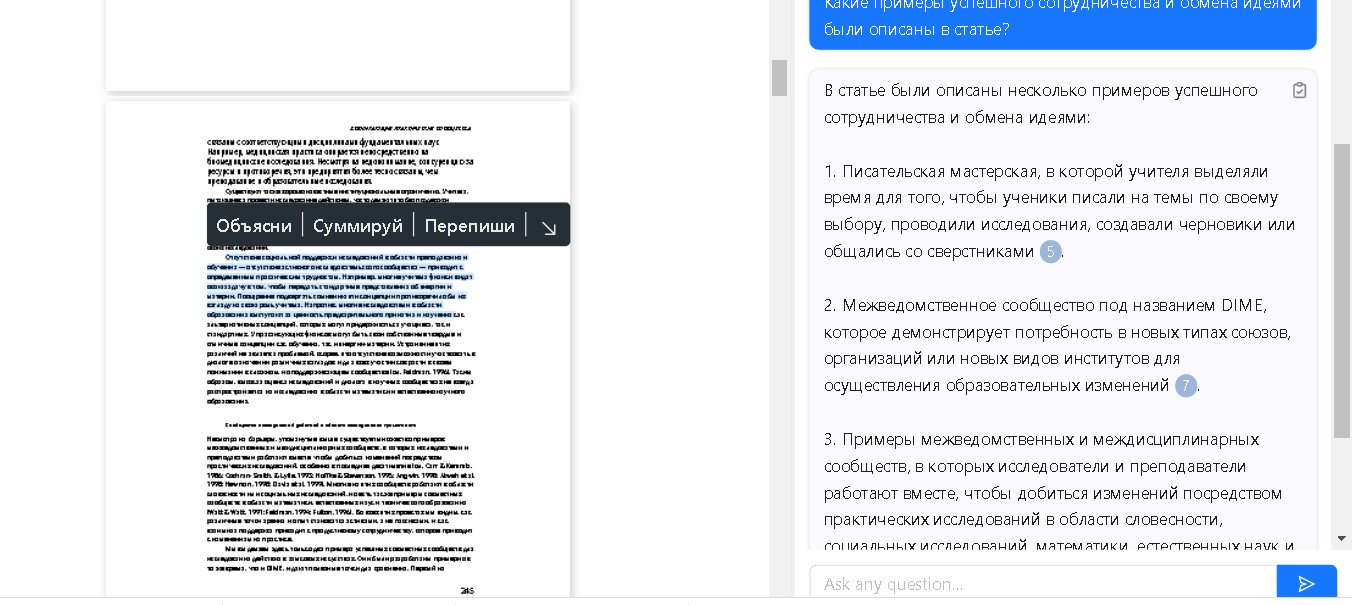 12345678910
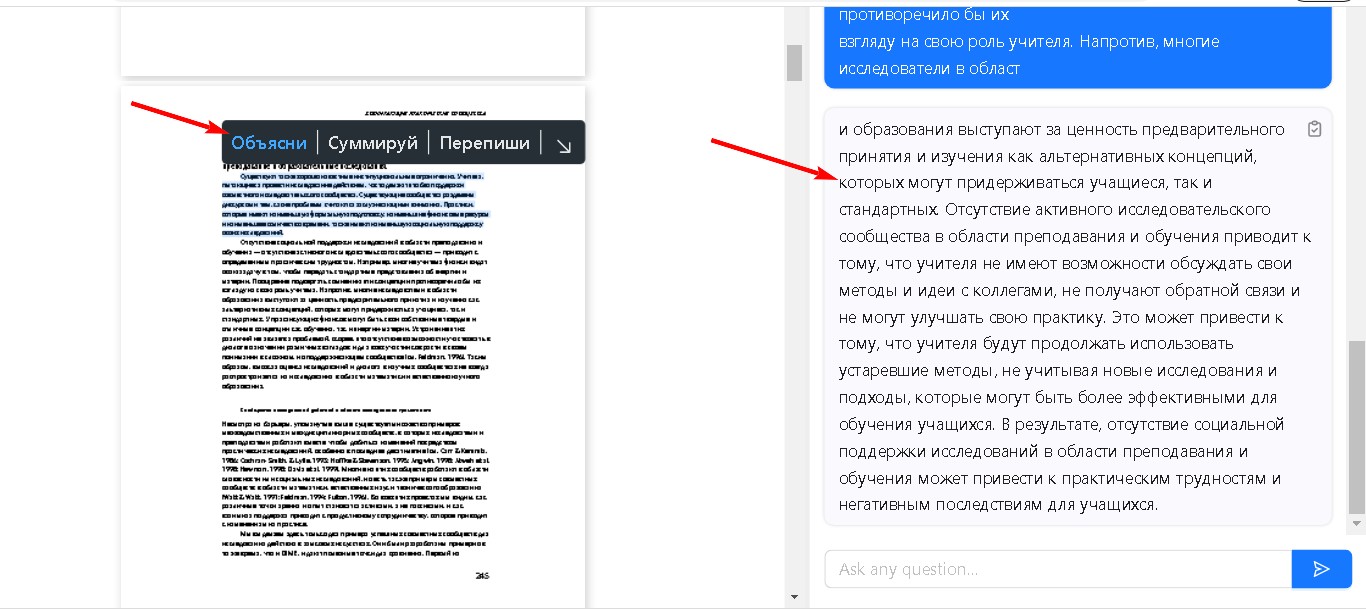 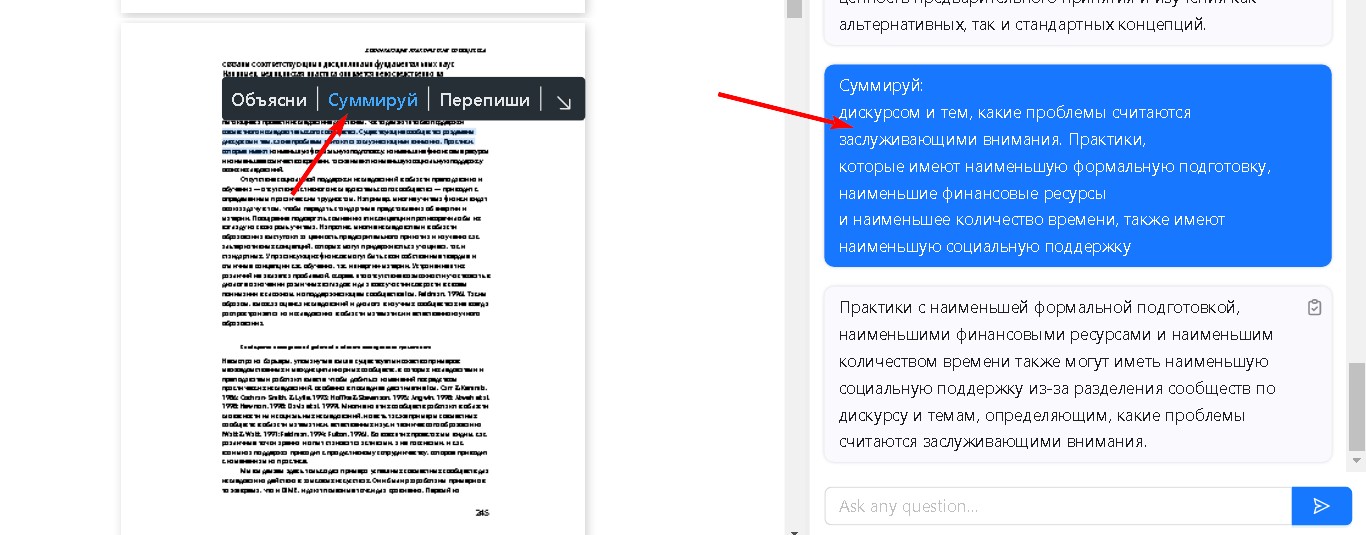 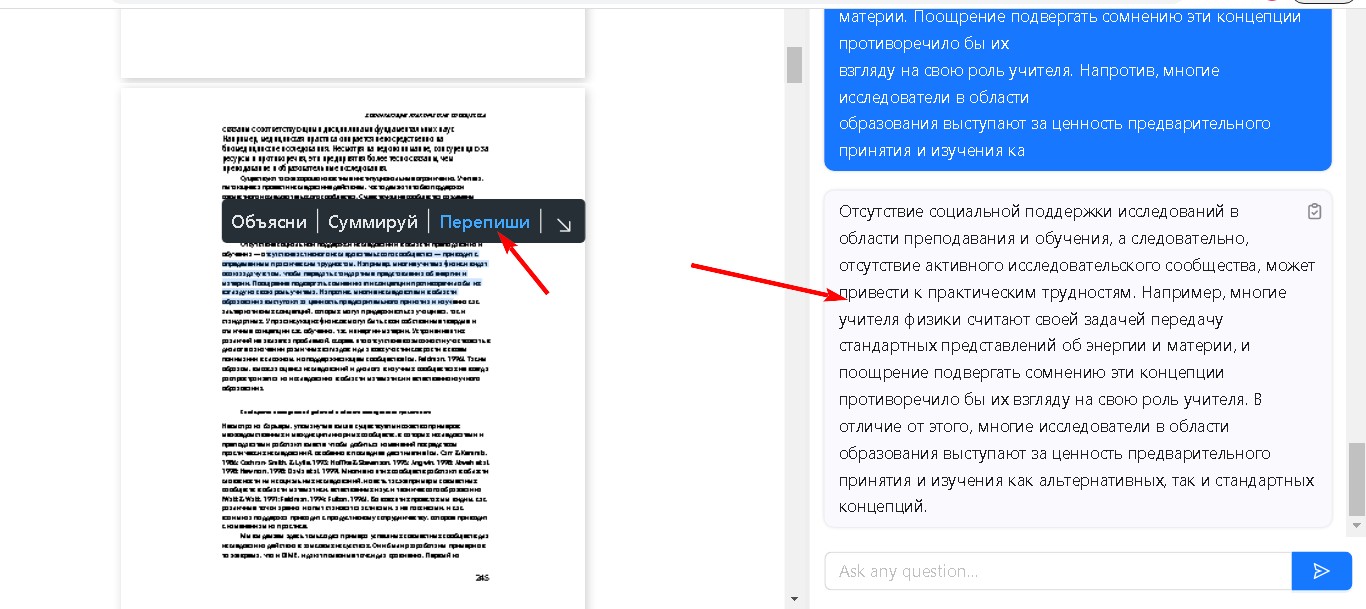 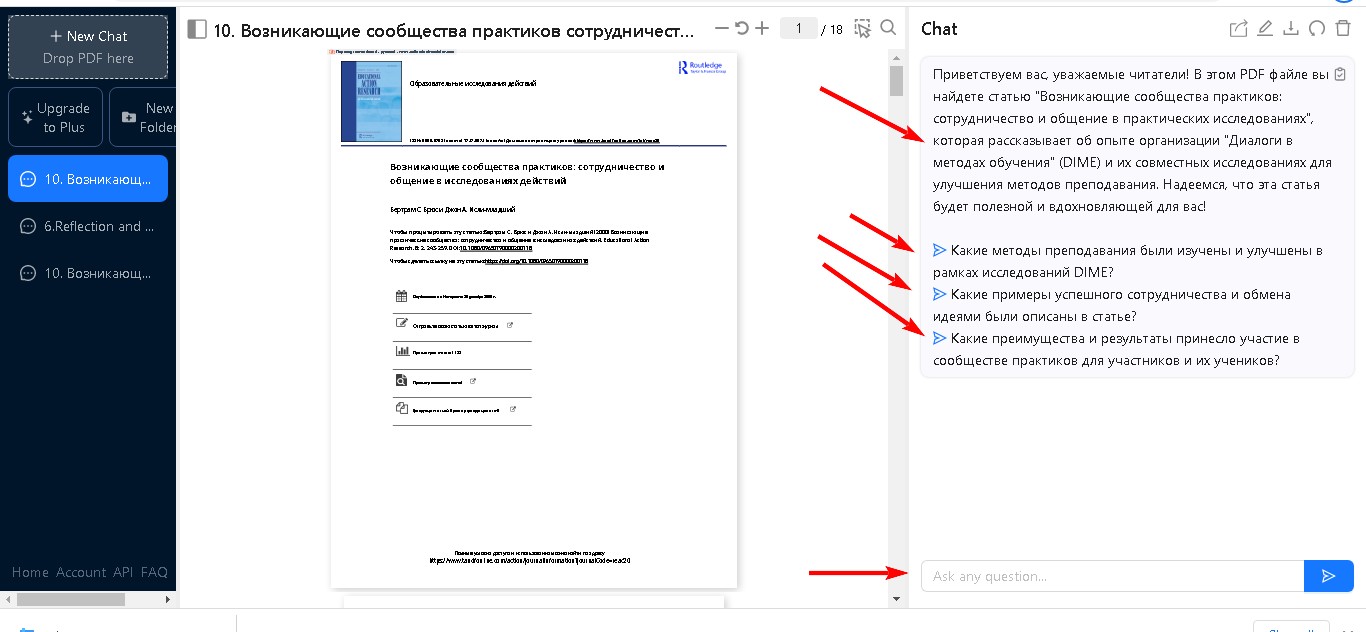 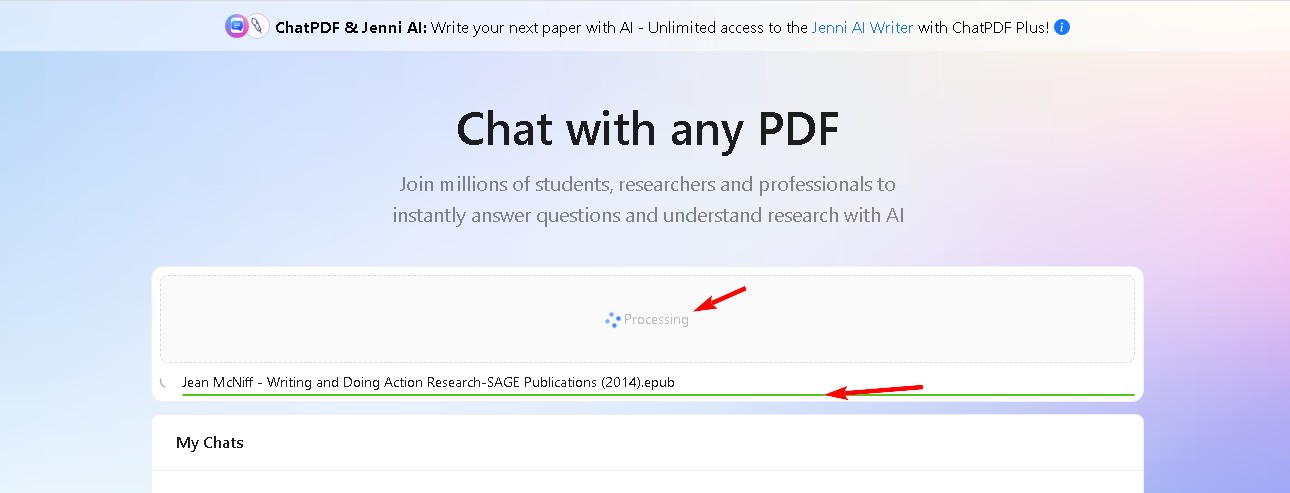 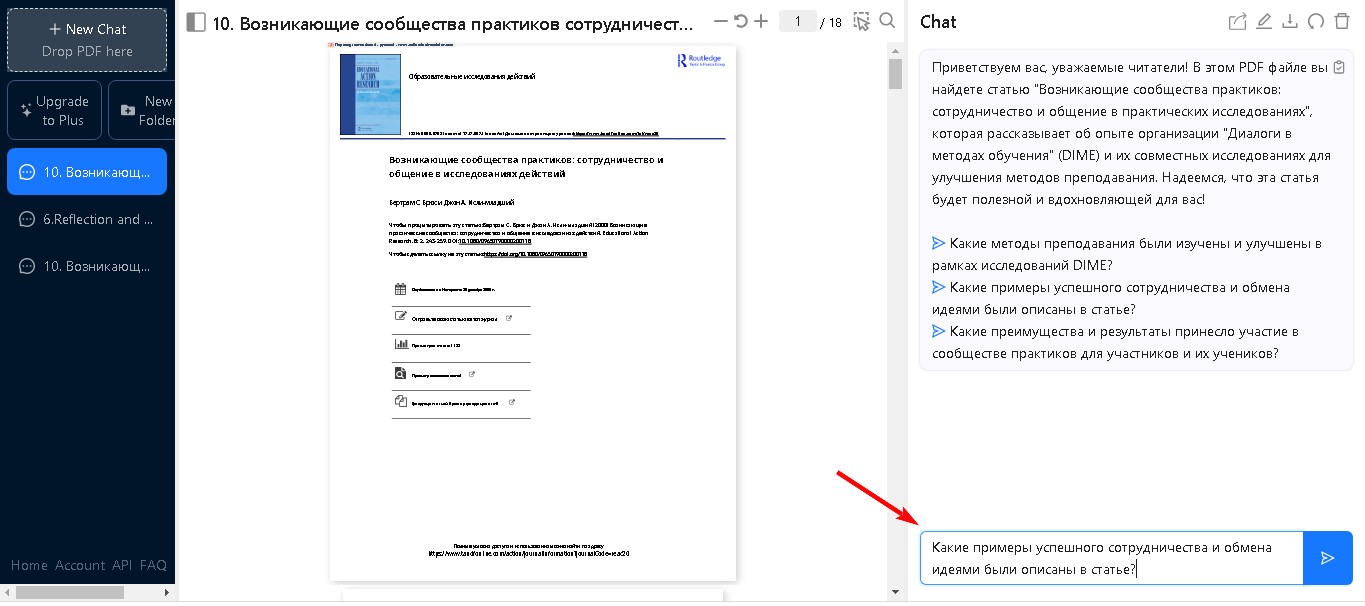 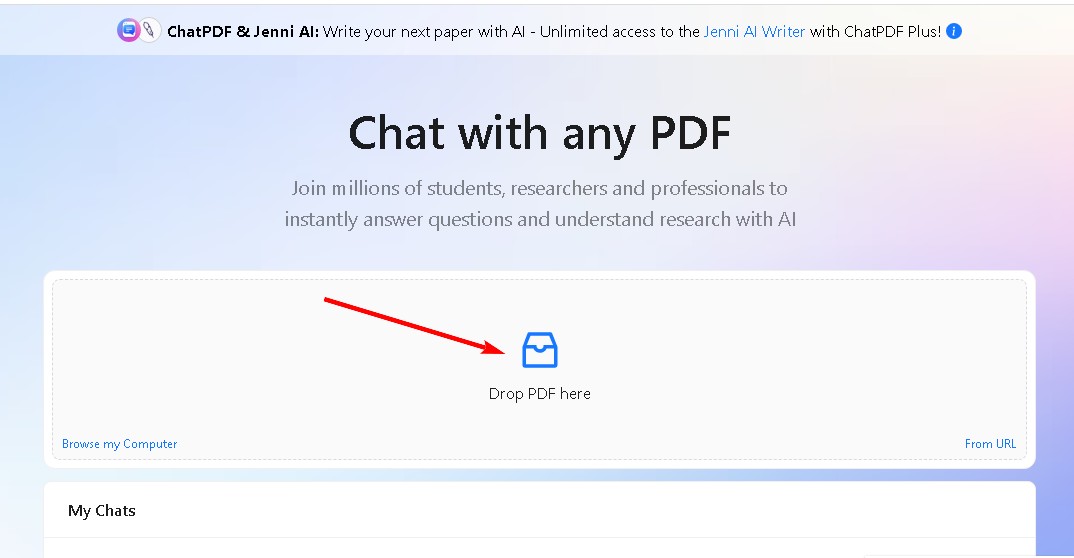 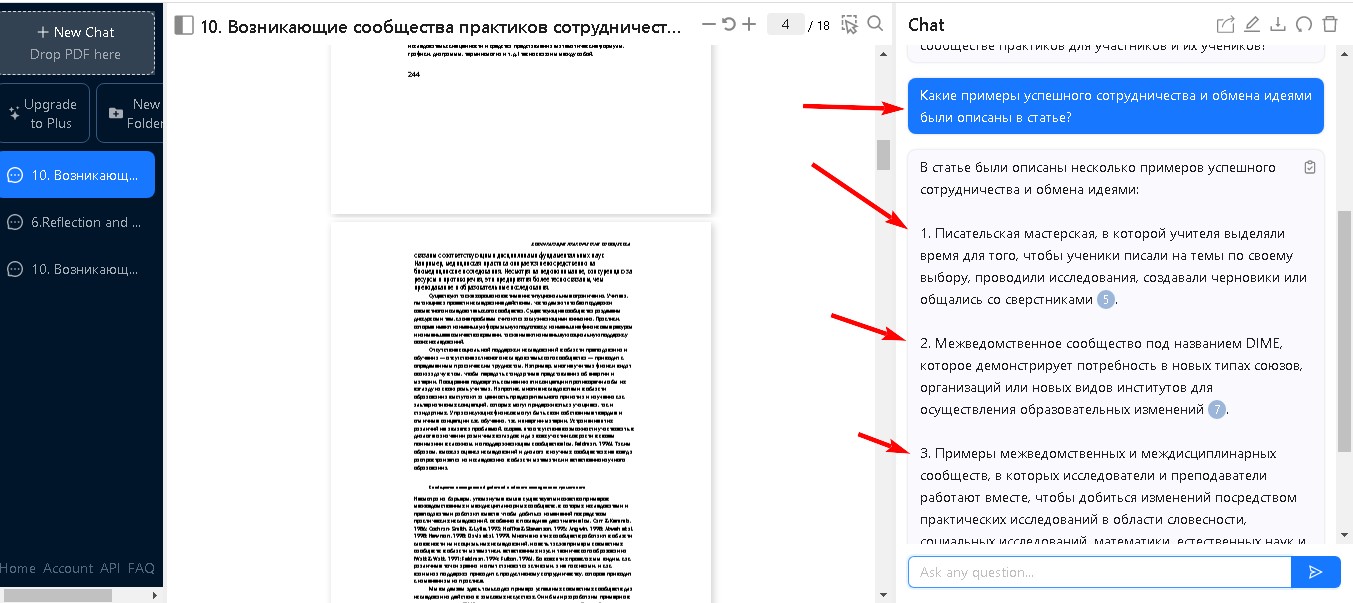 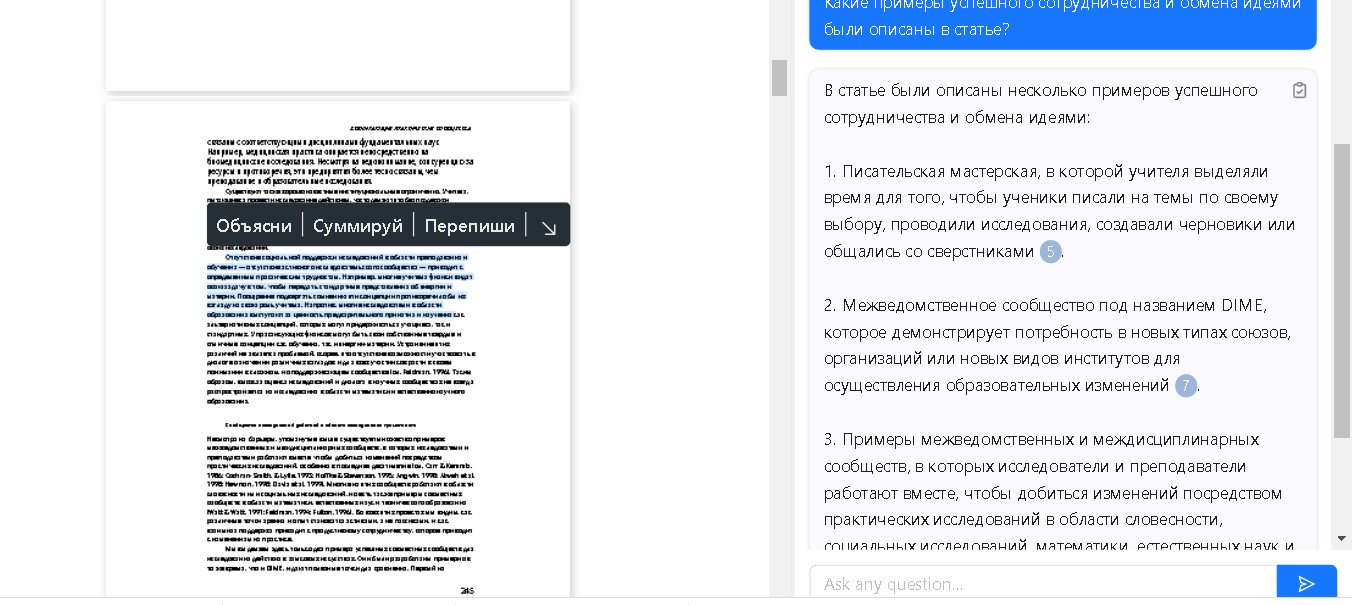 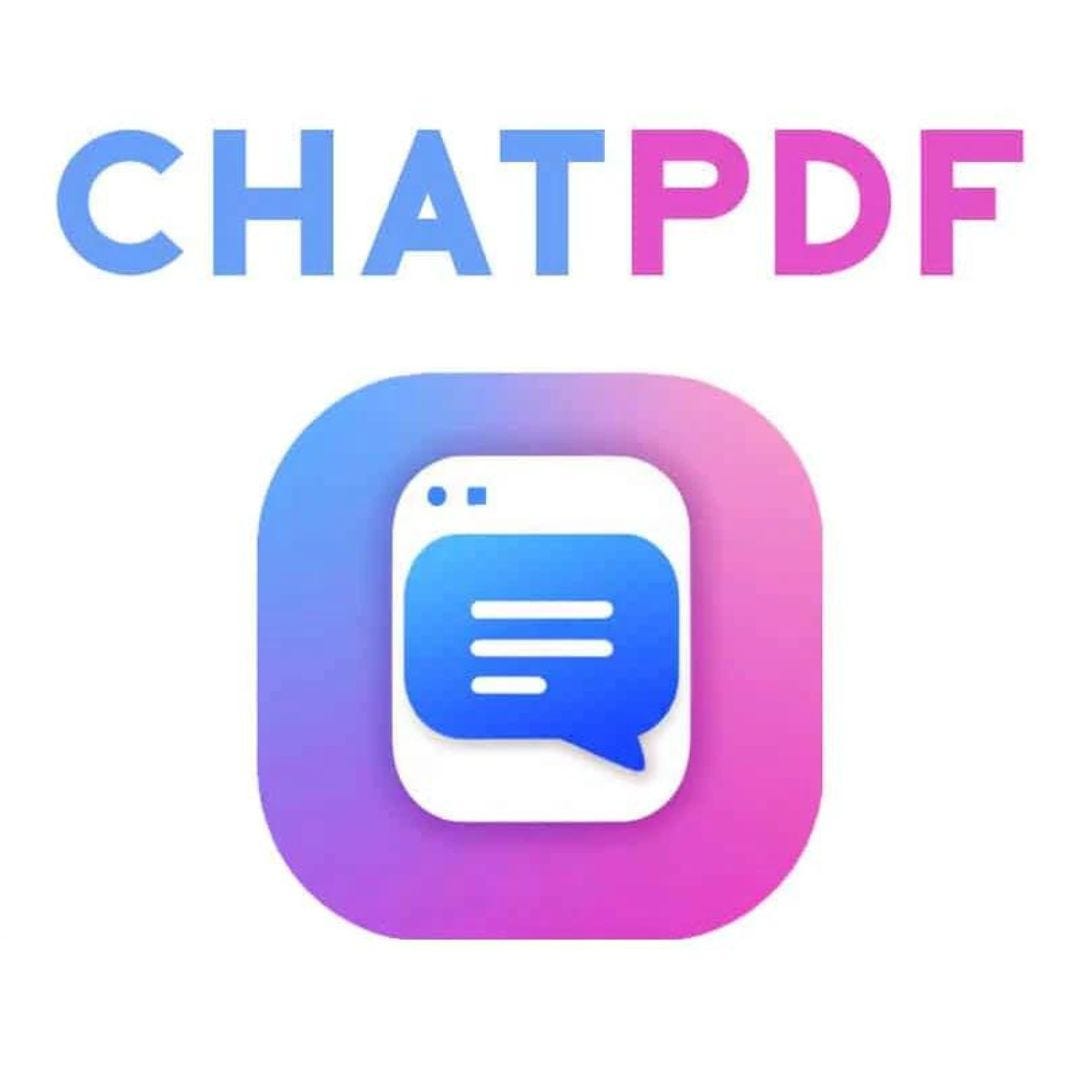 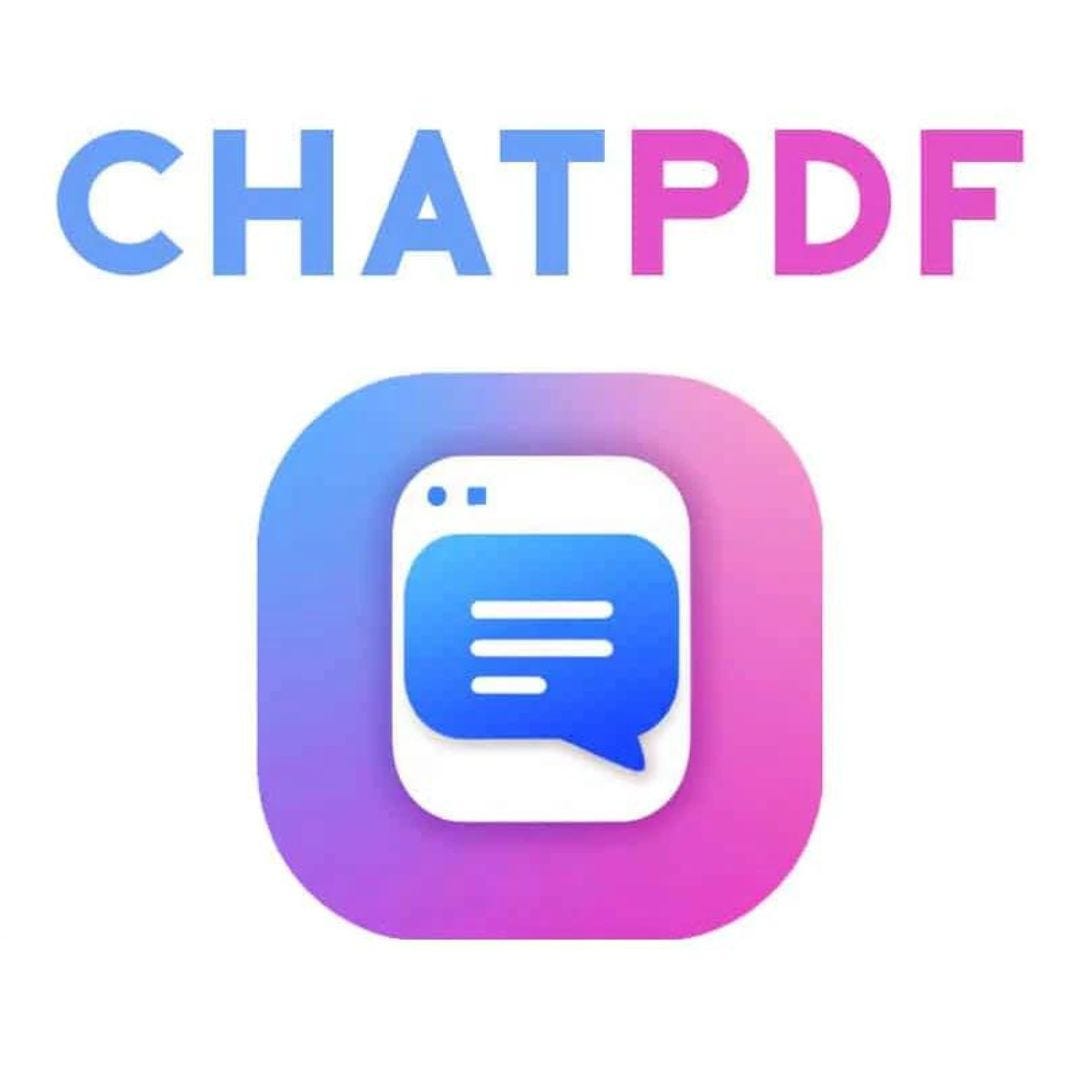 жұмыс жасау тәртібі
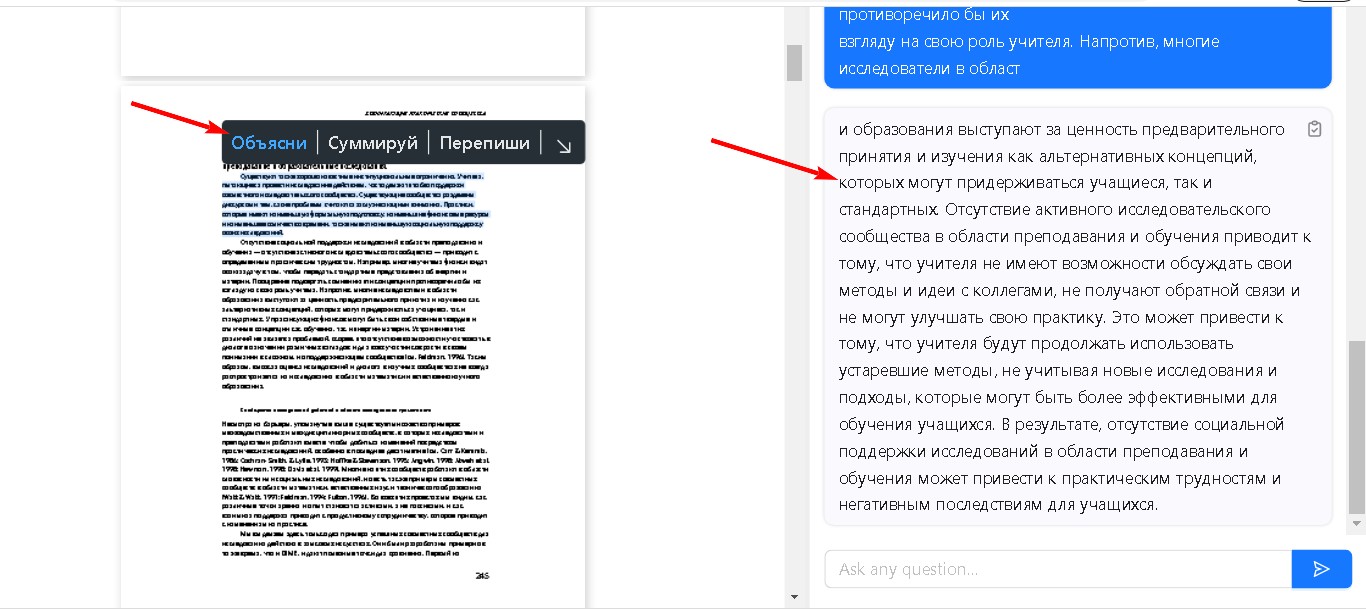 12345678910
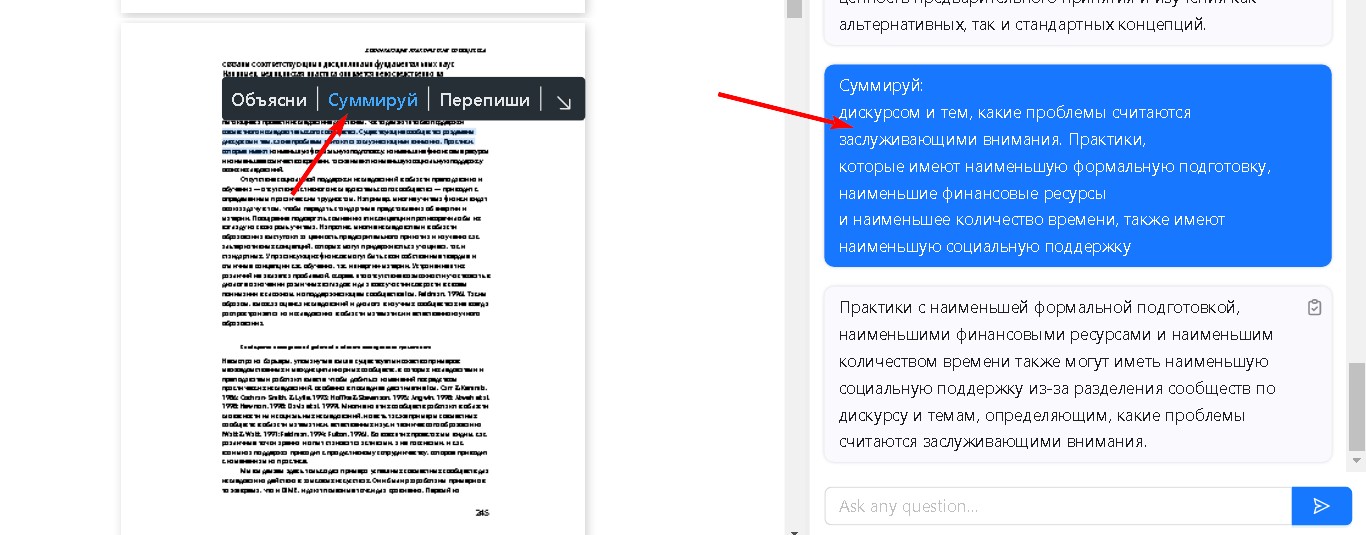 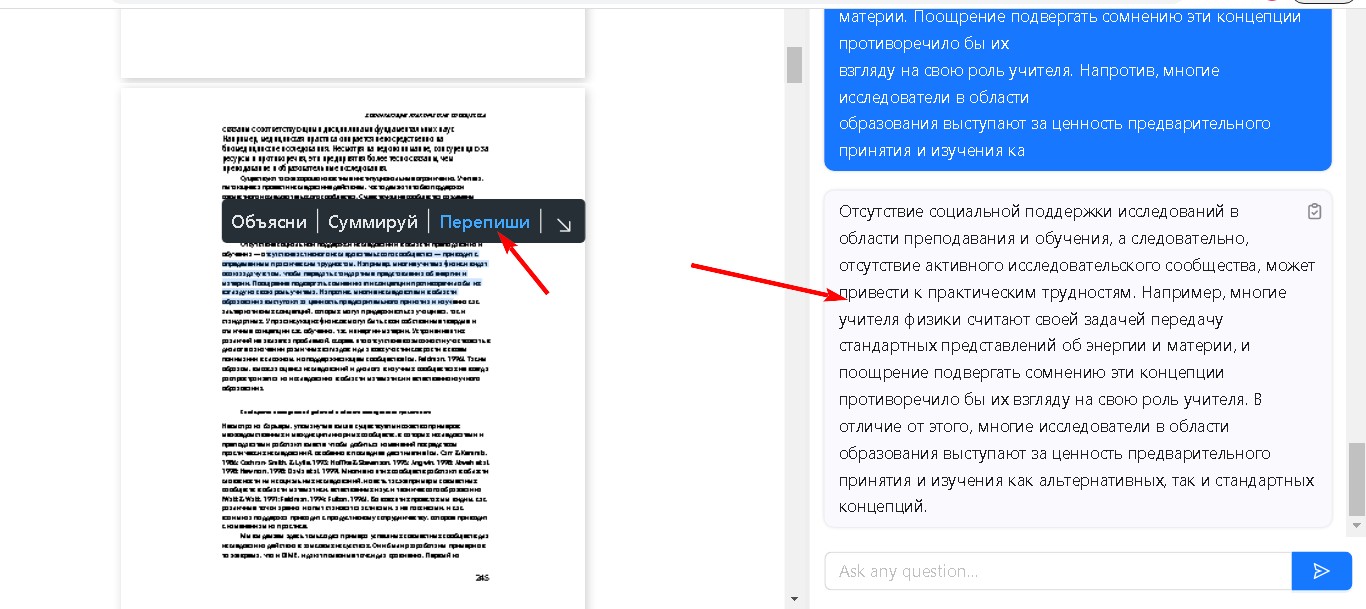 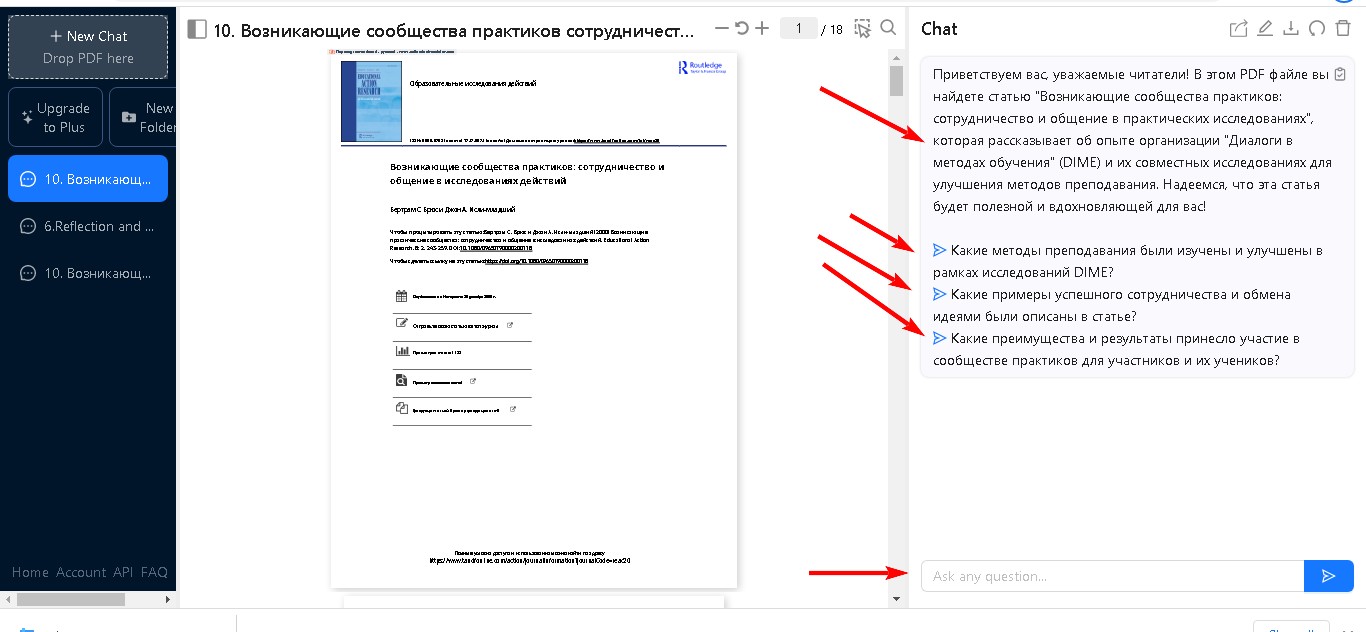 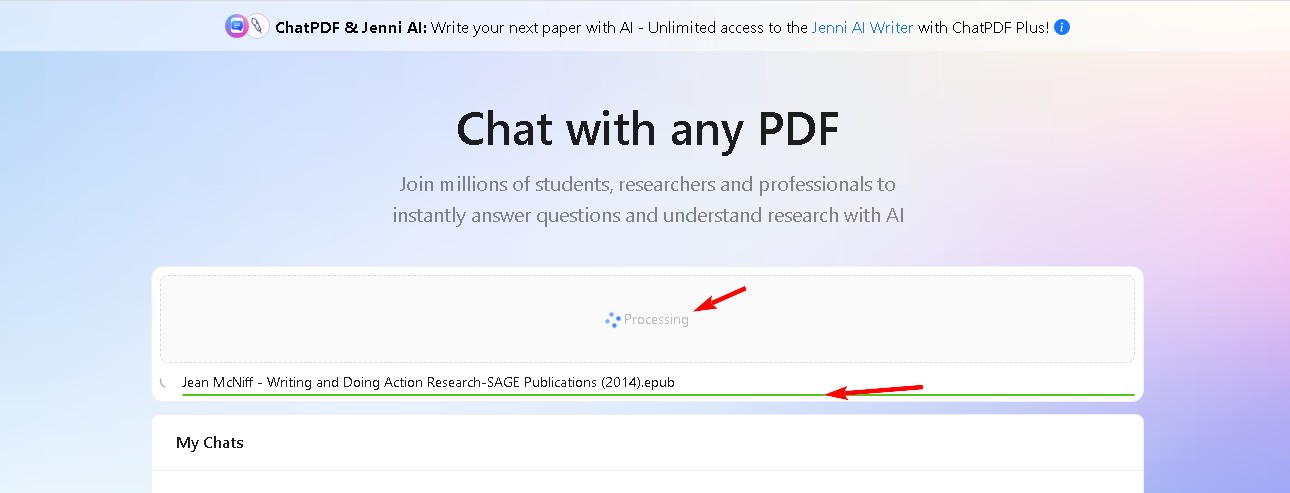 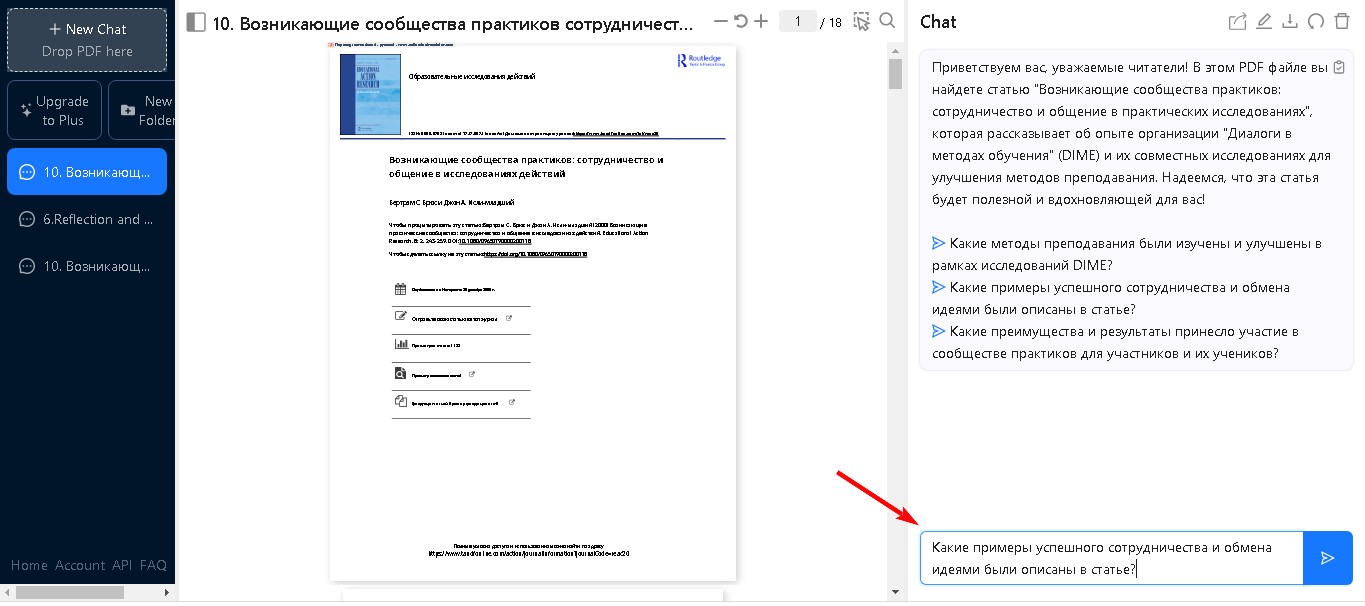 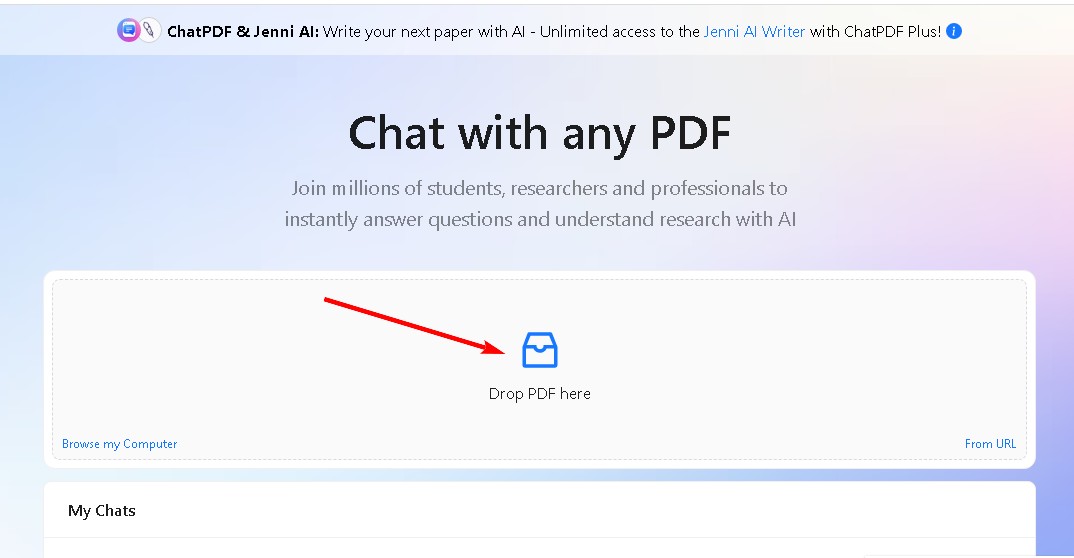 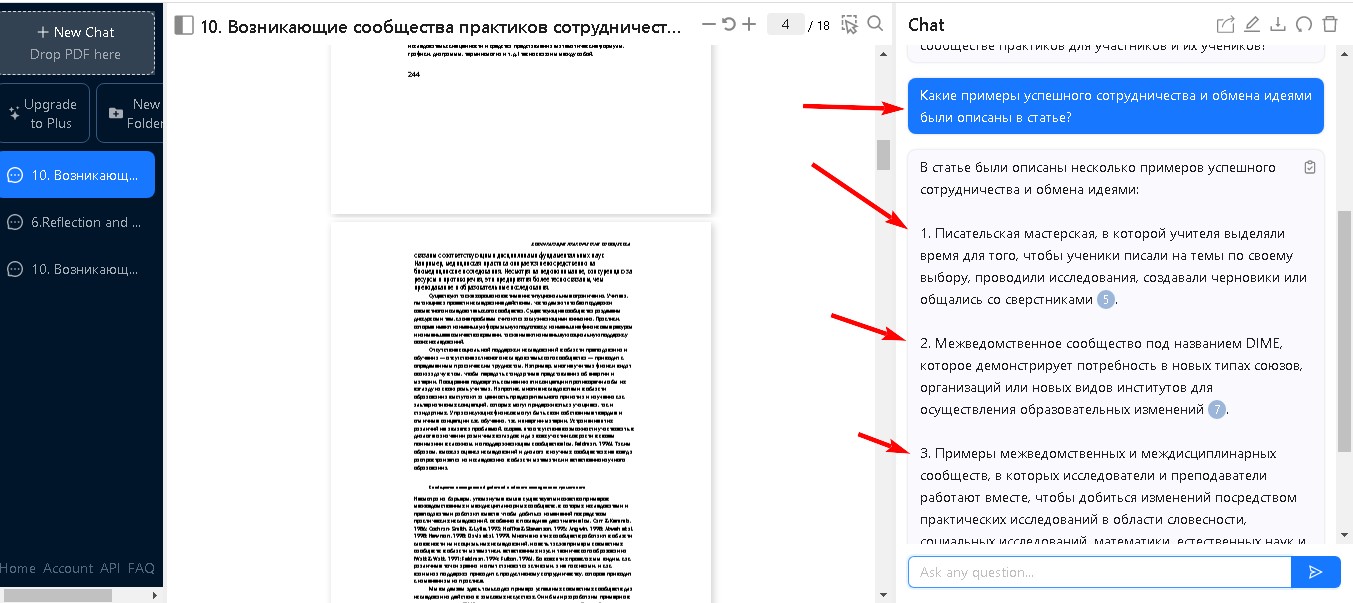 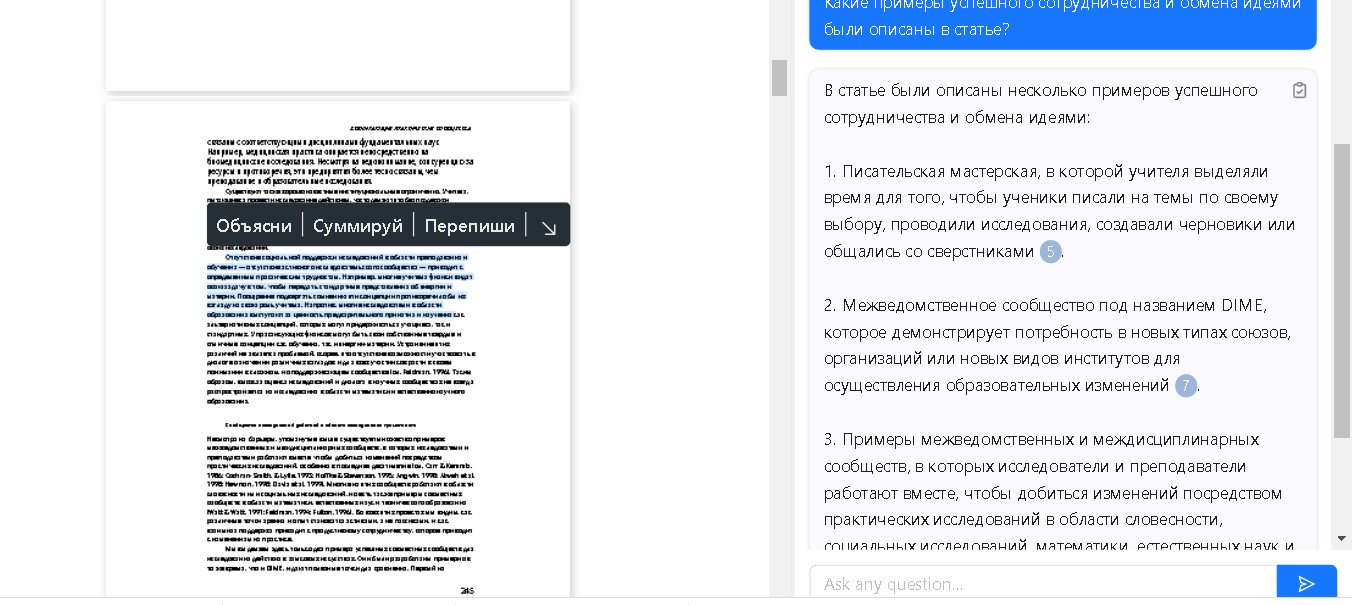 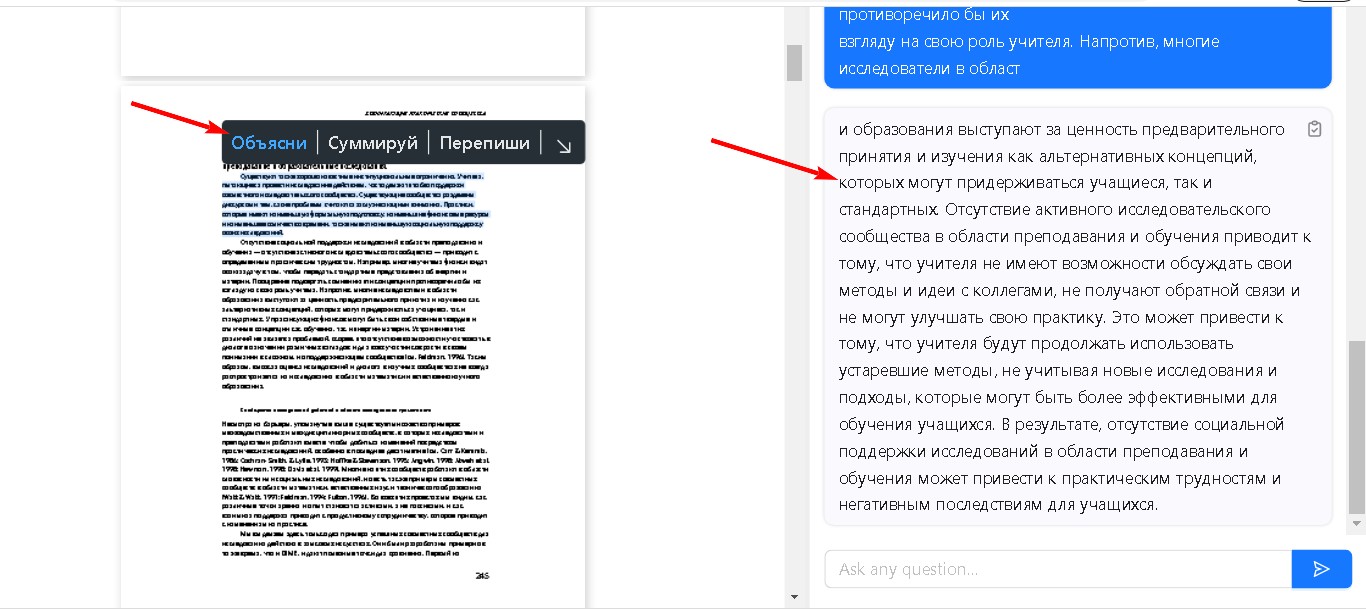 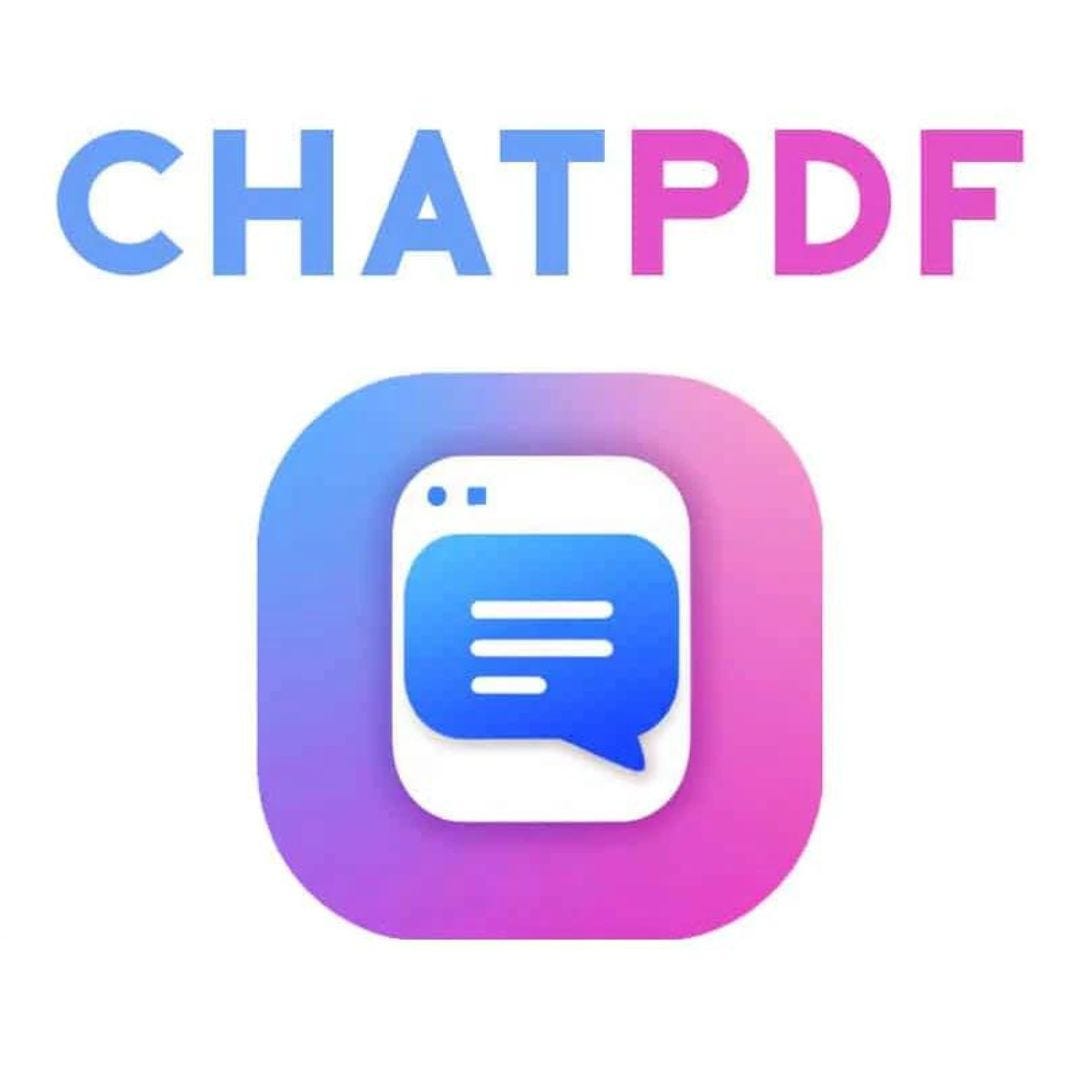 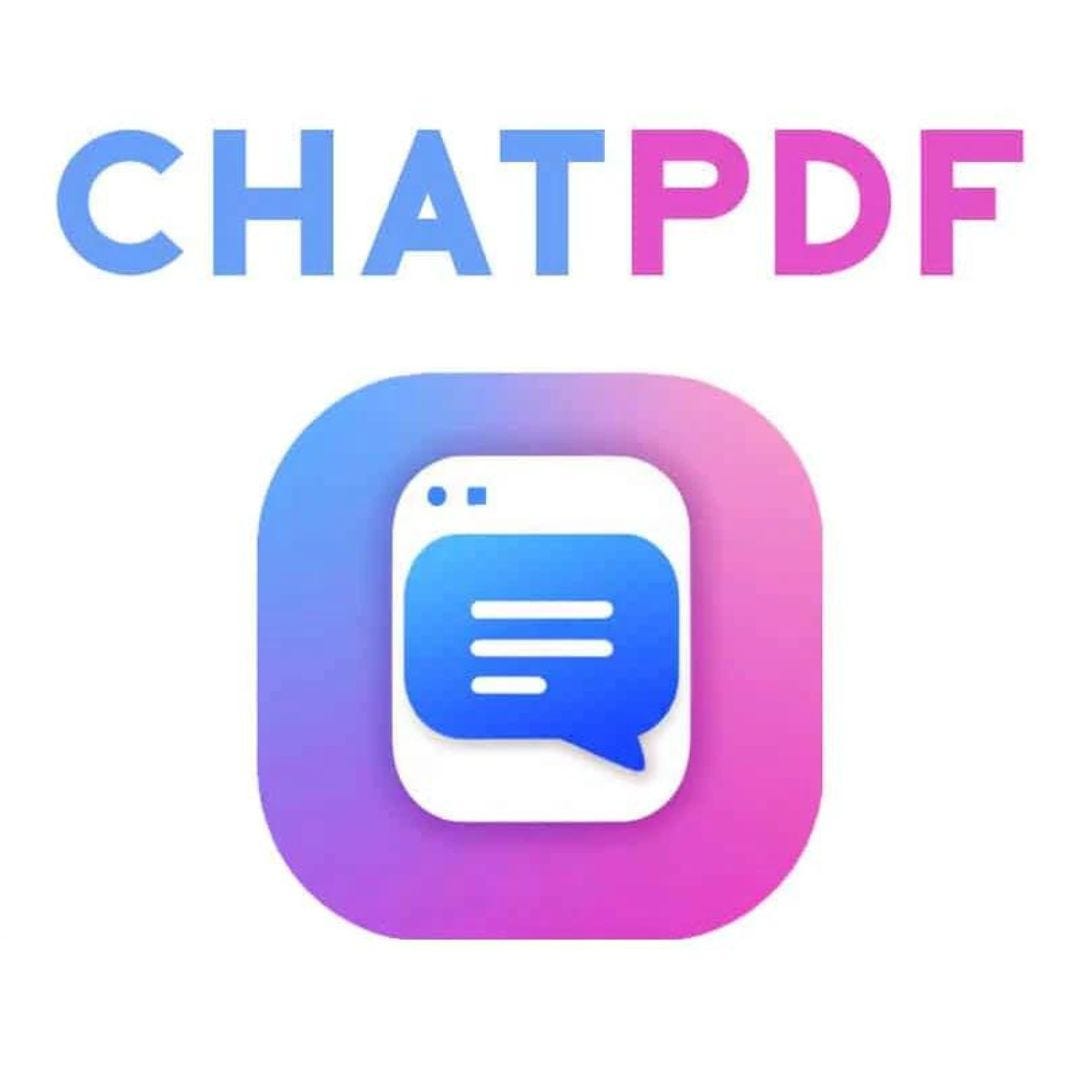 жұмыс жасау тәртібі
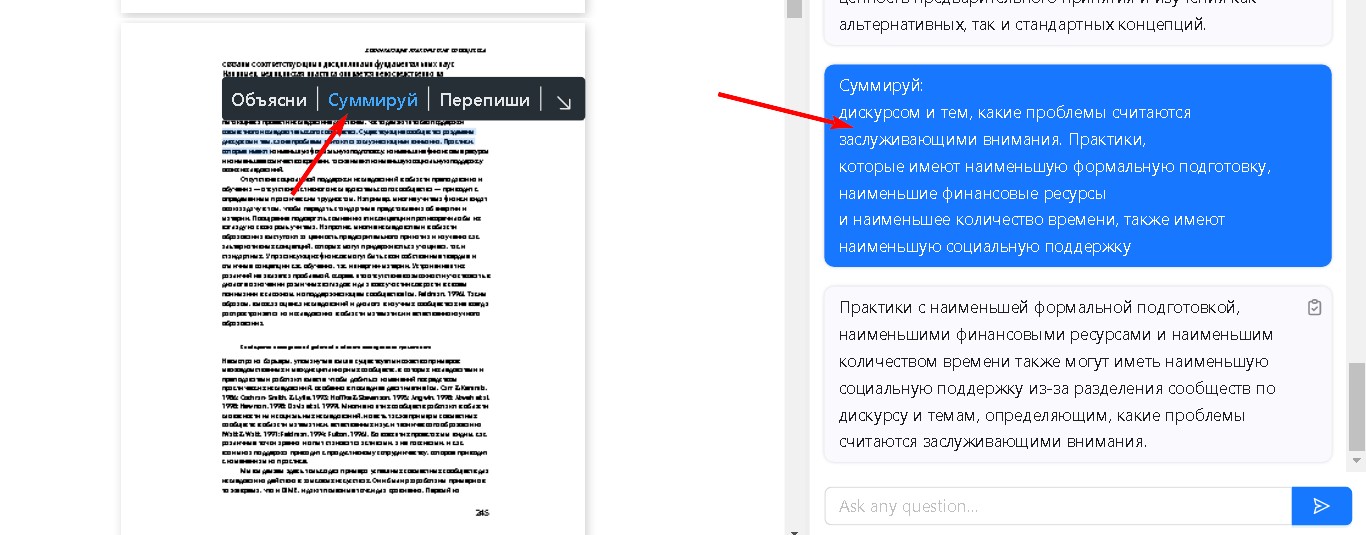 12345678910
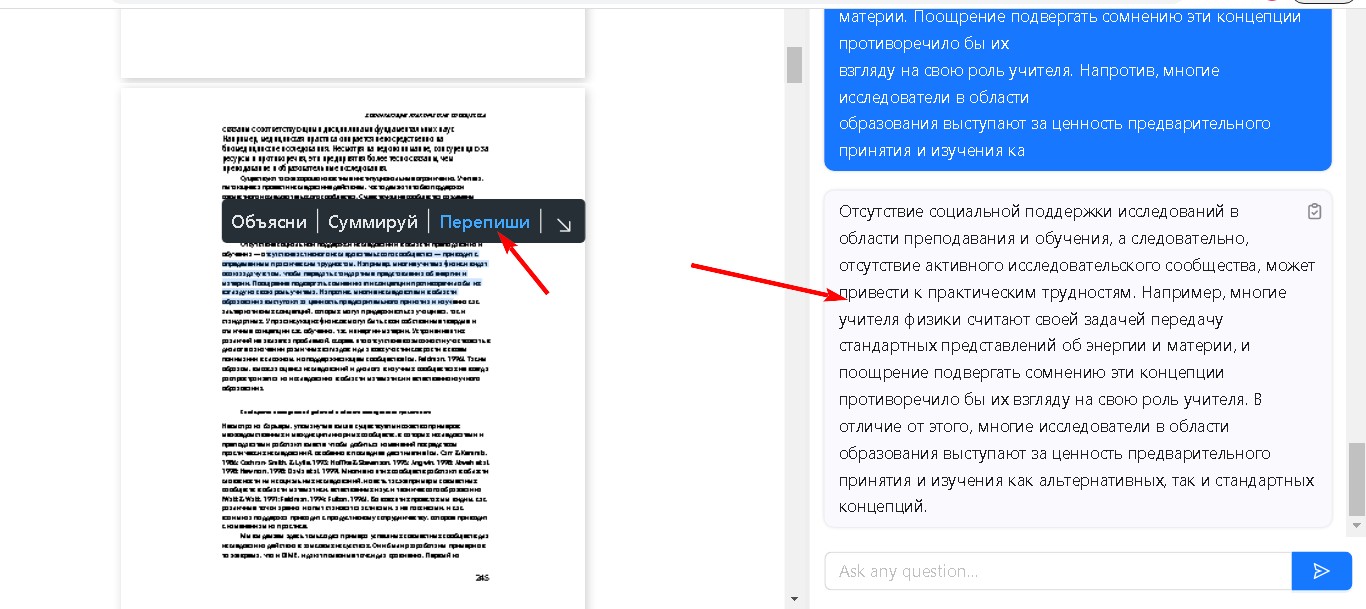 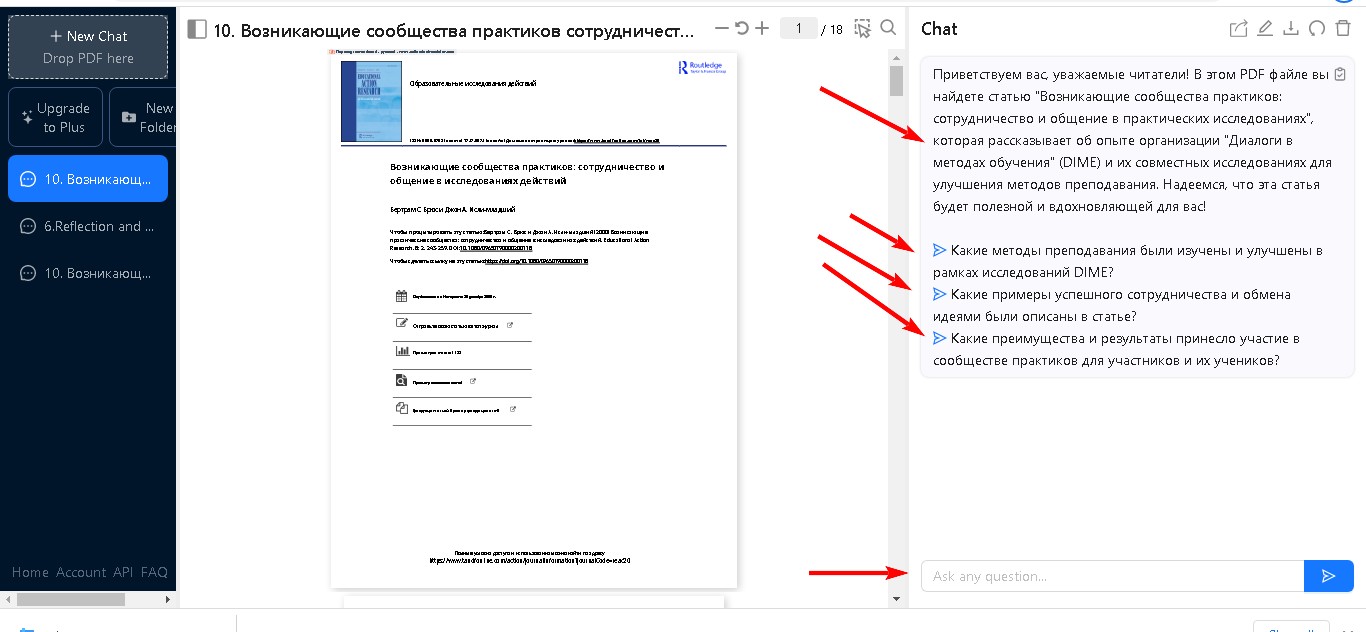 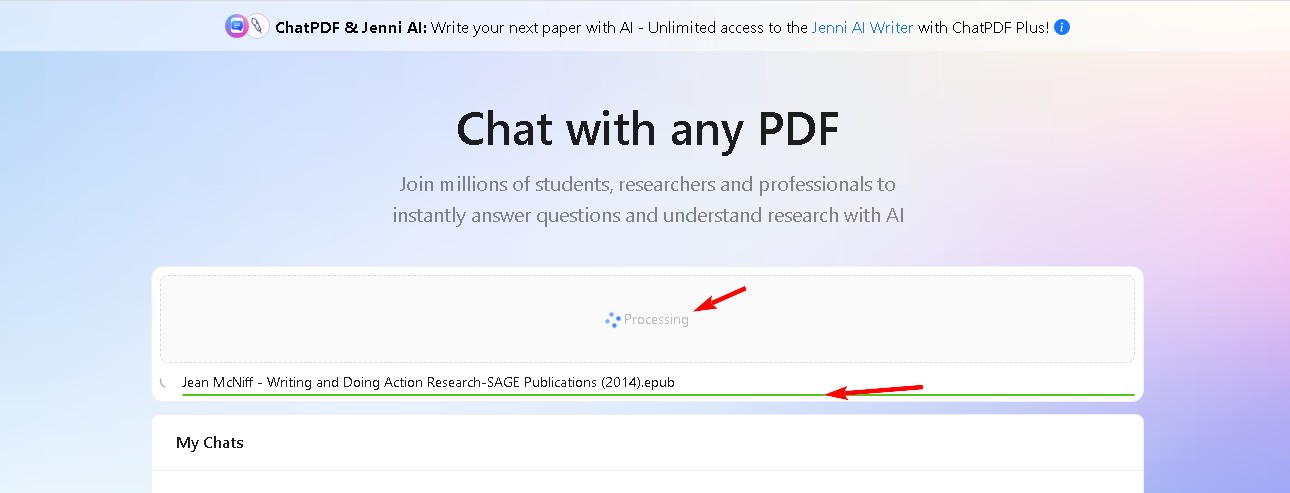 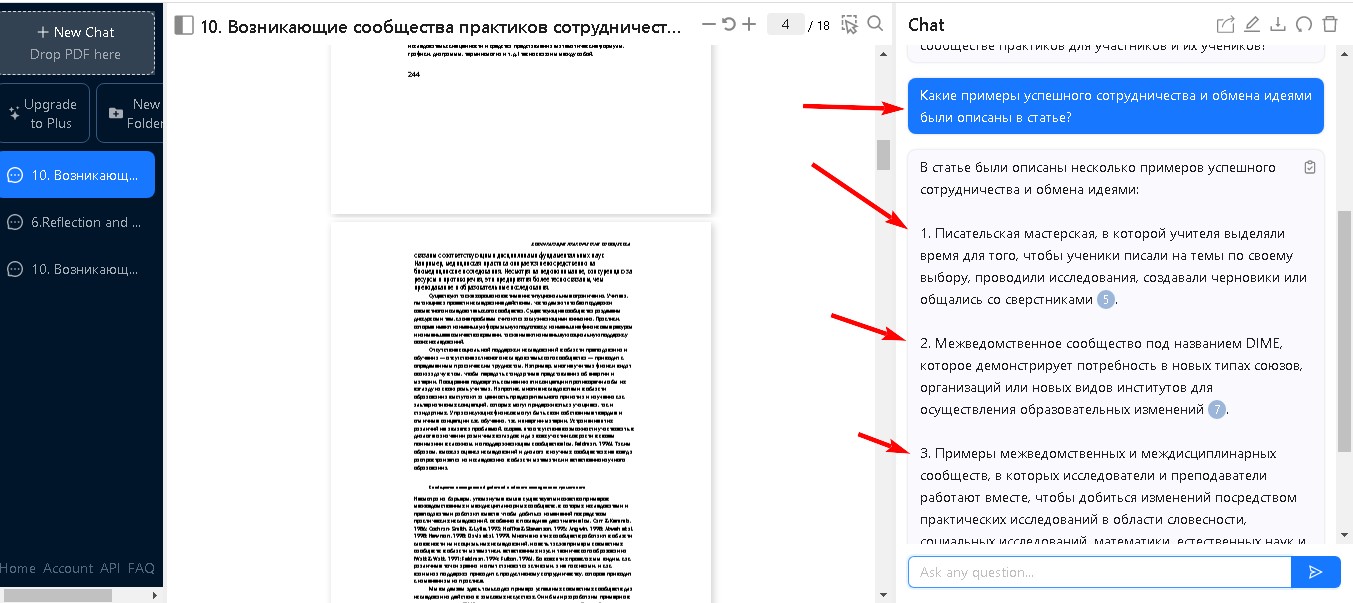 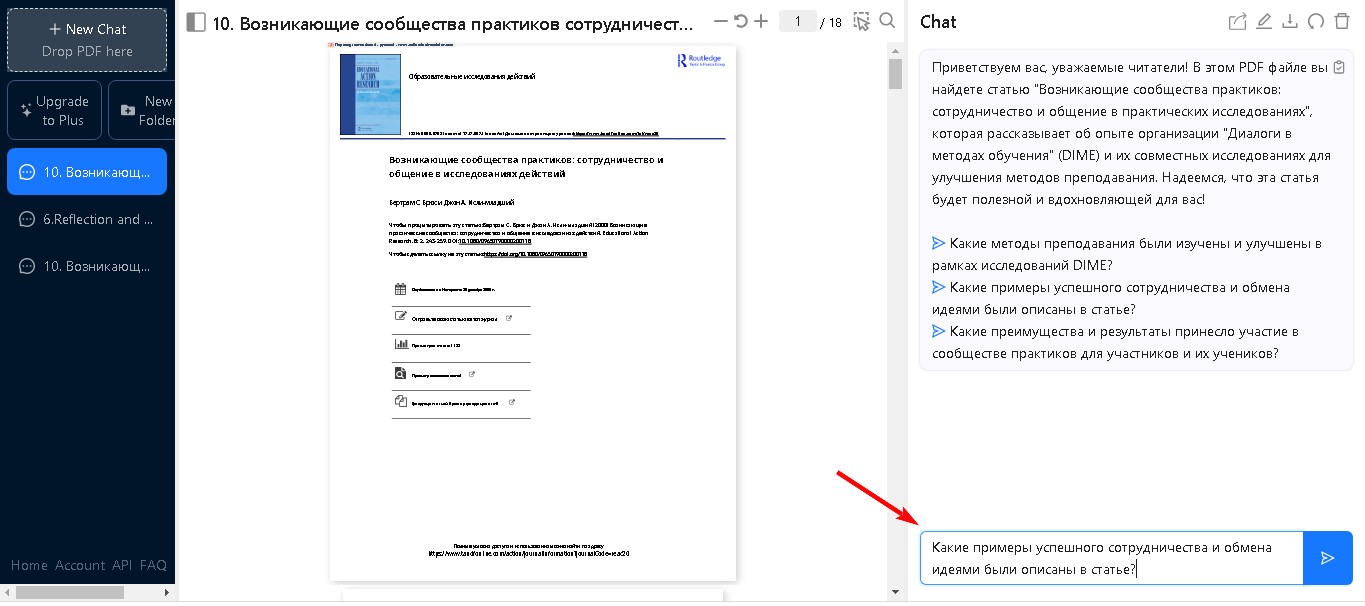 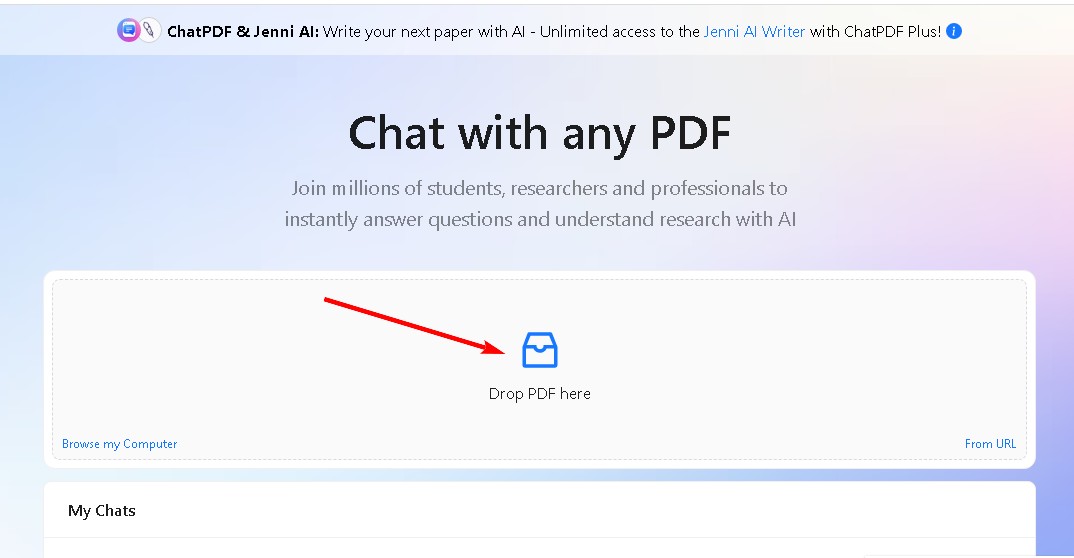 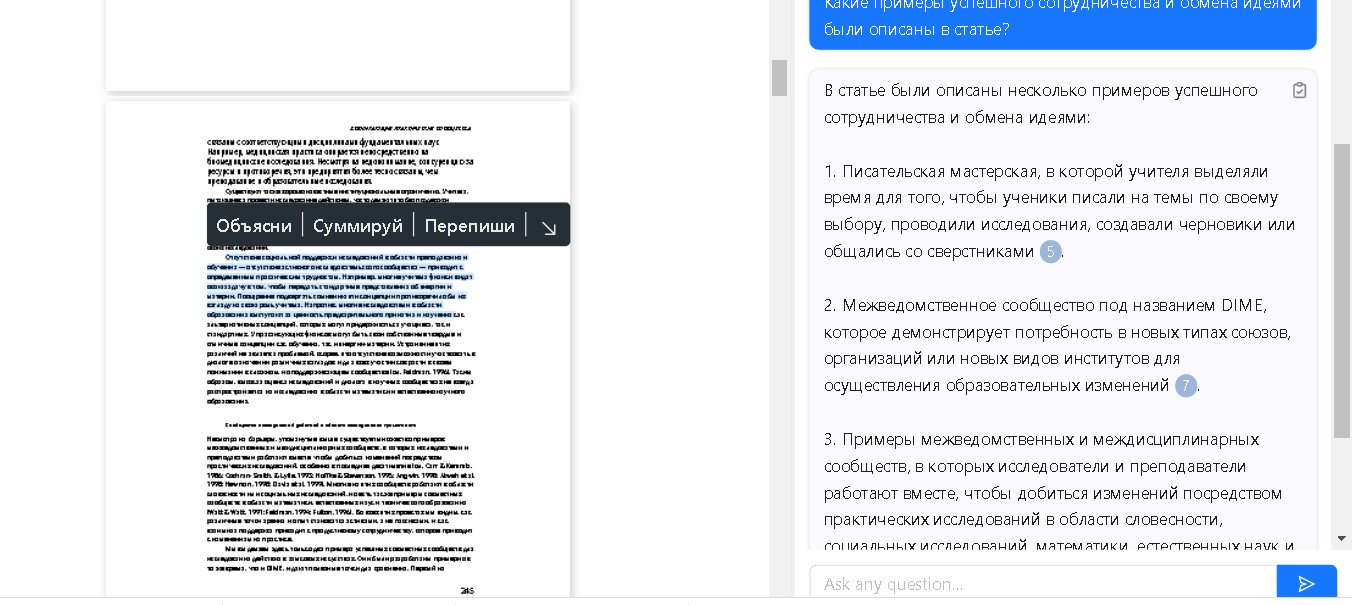 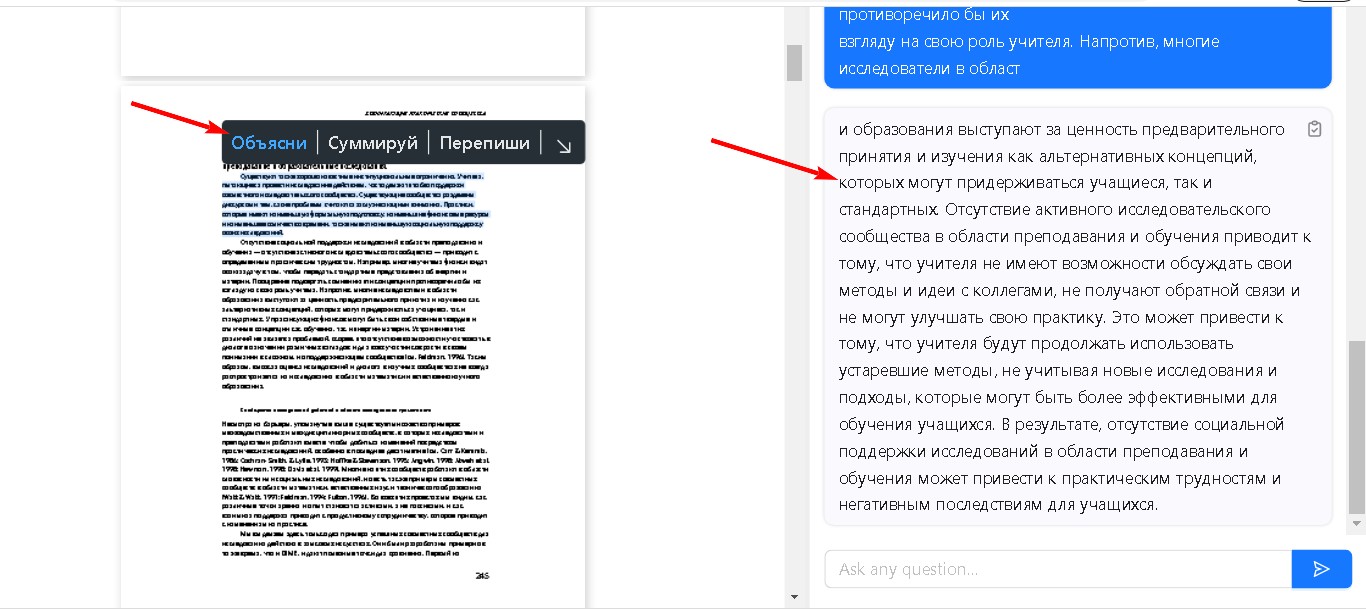 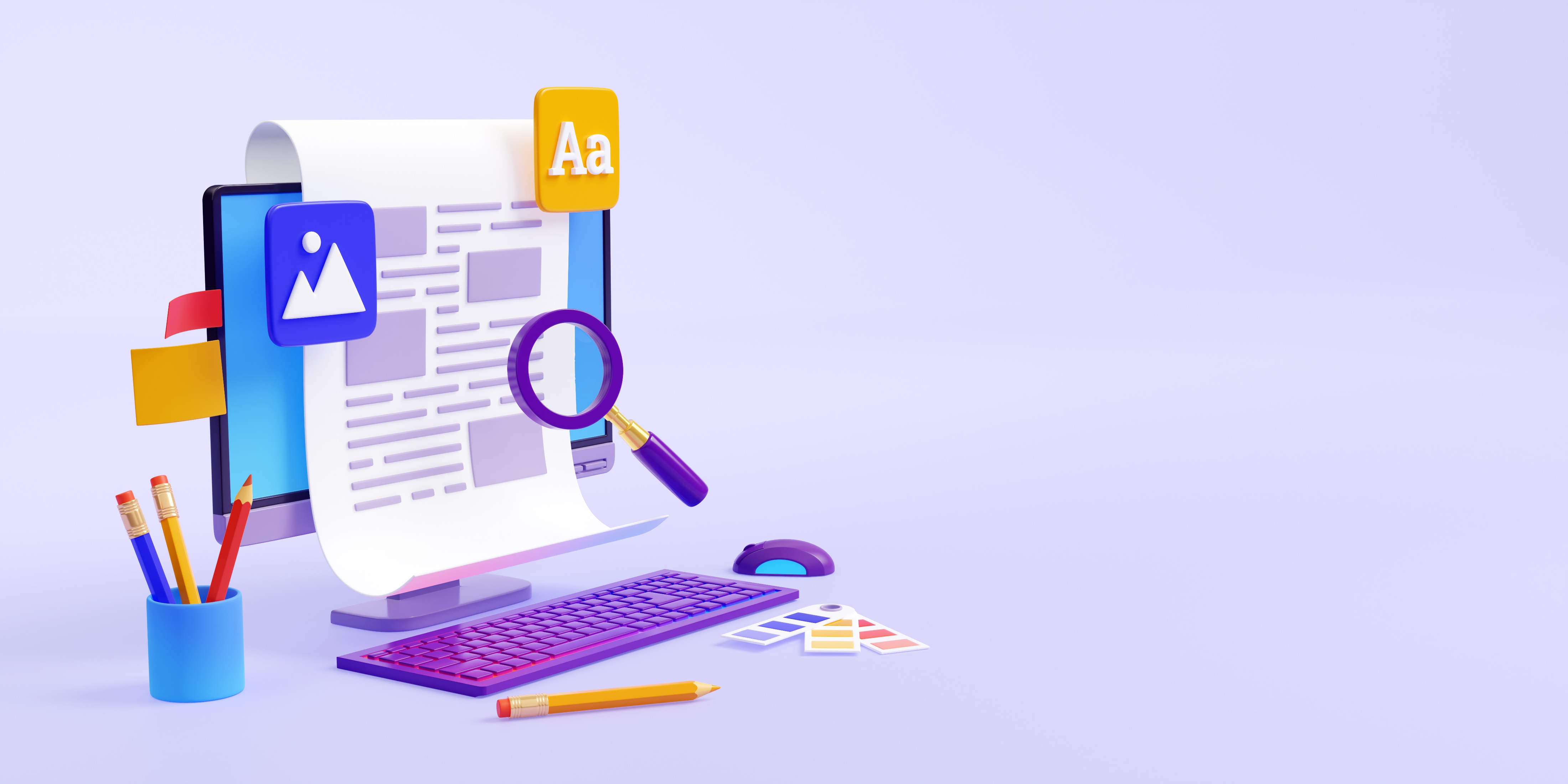 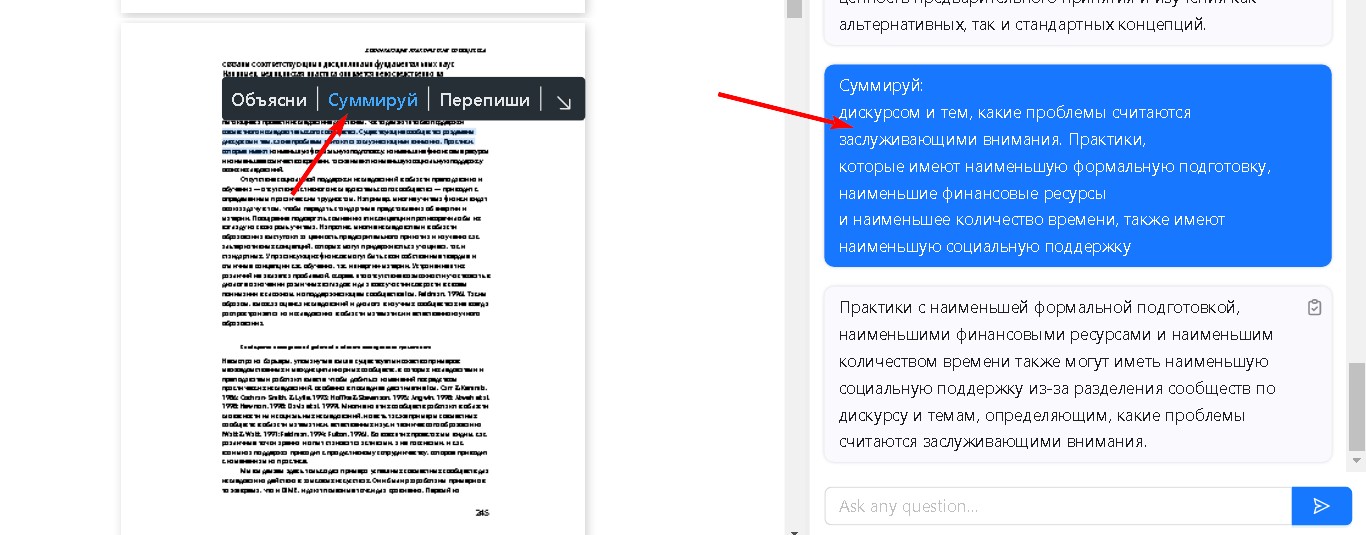 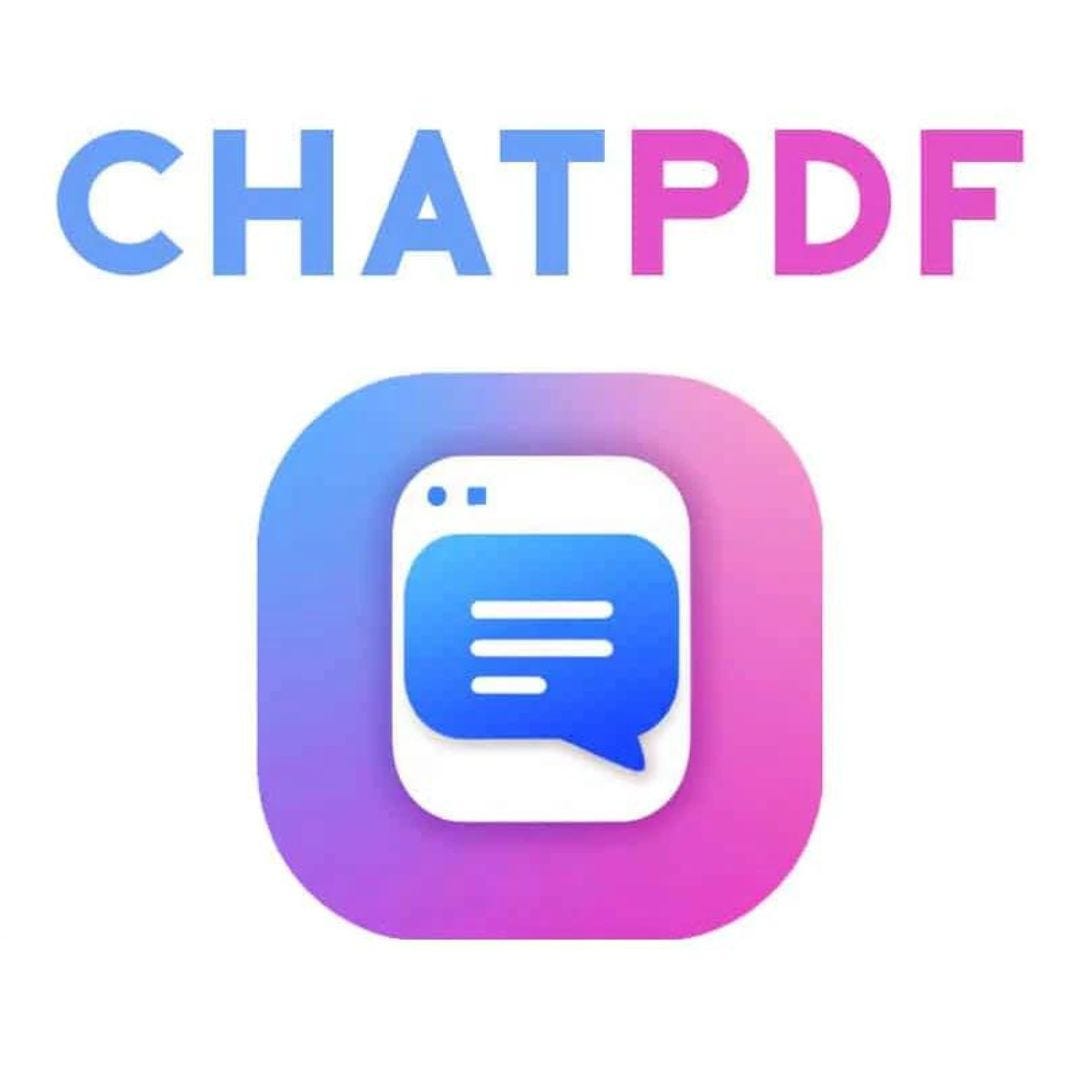 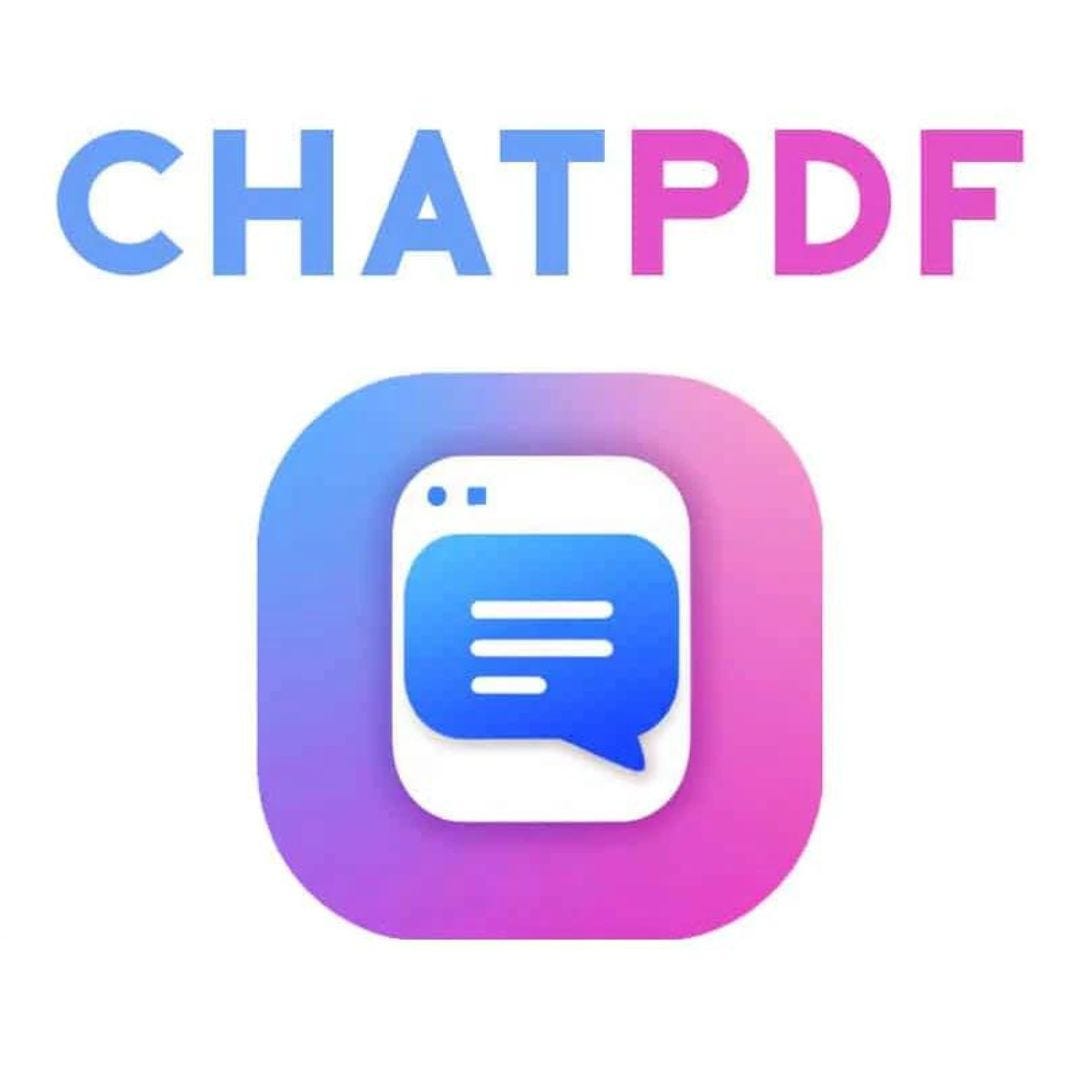 жұмыс жасау тәртібі
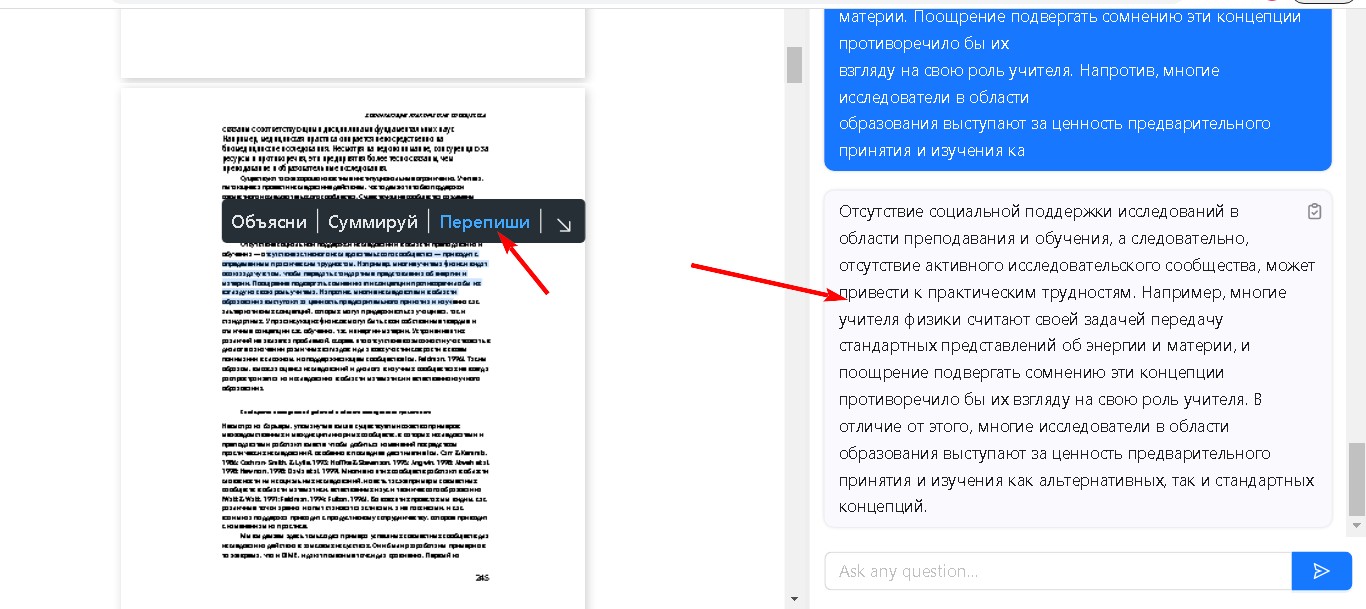 12345678910
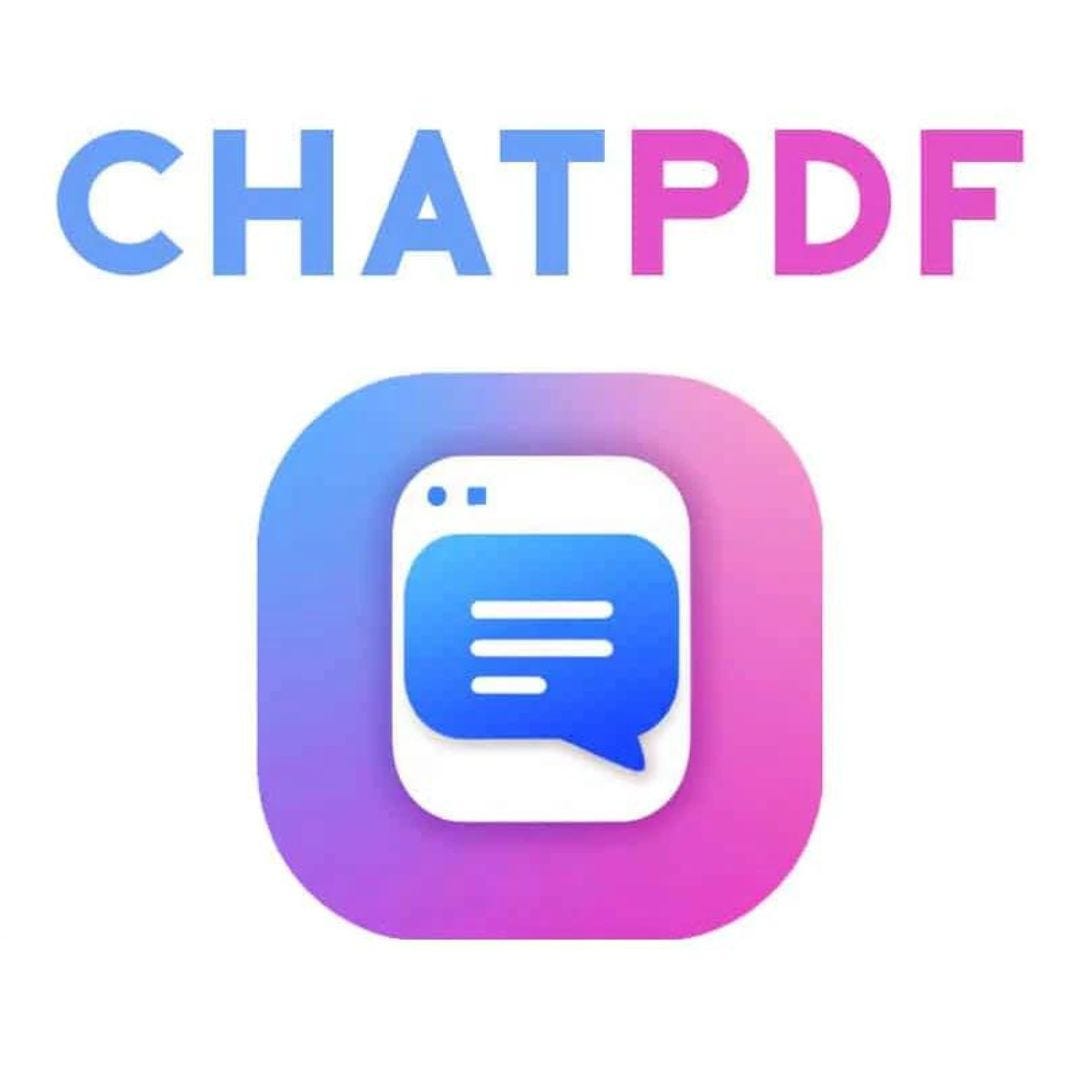 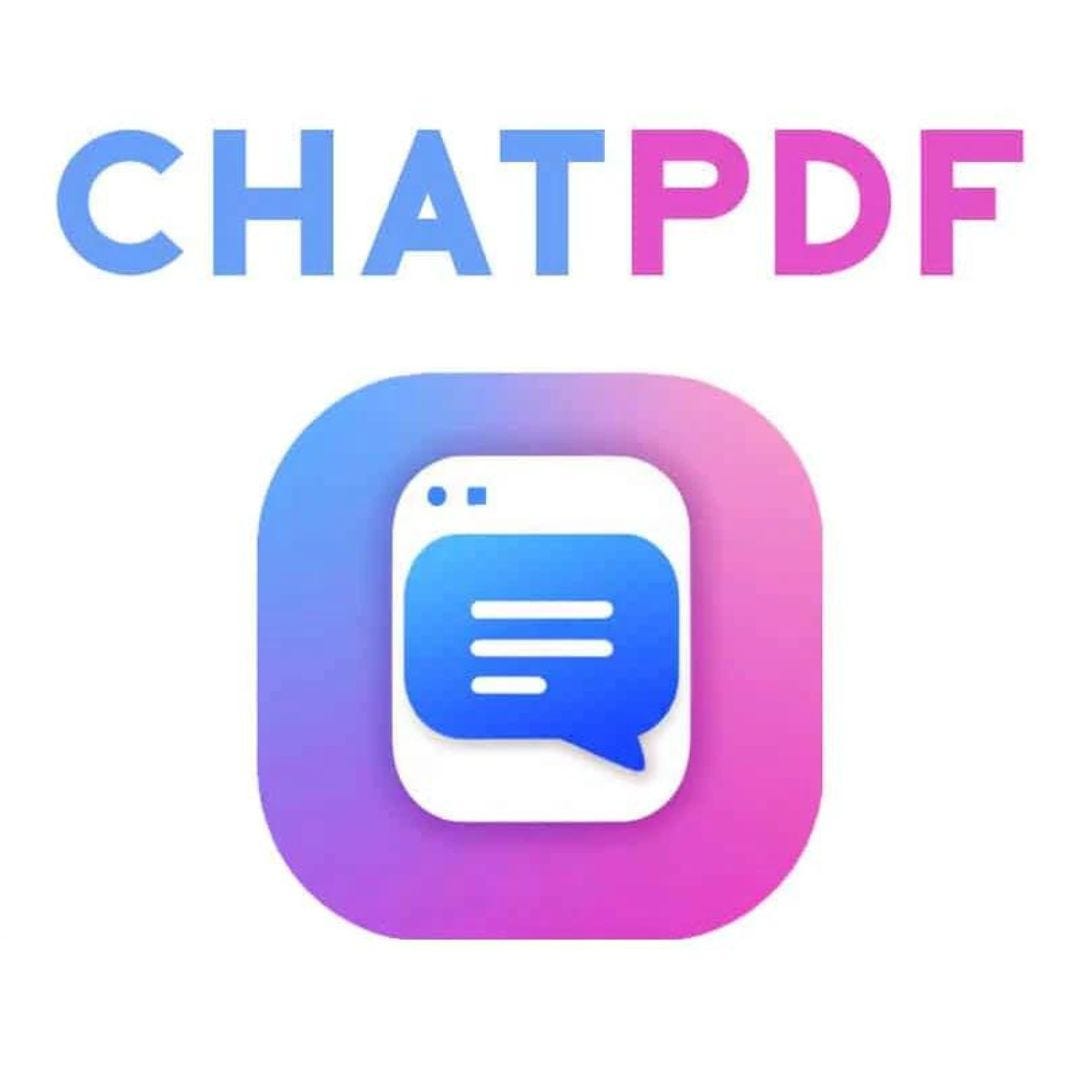 жұмыс жасау тәртібі
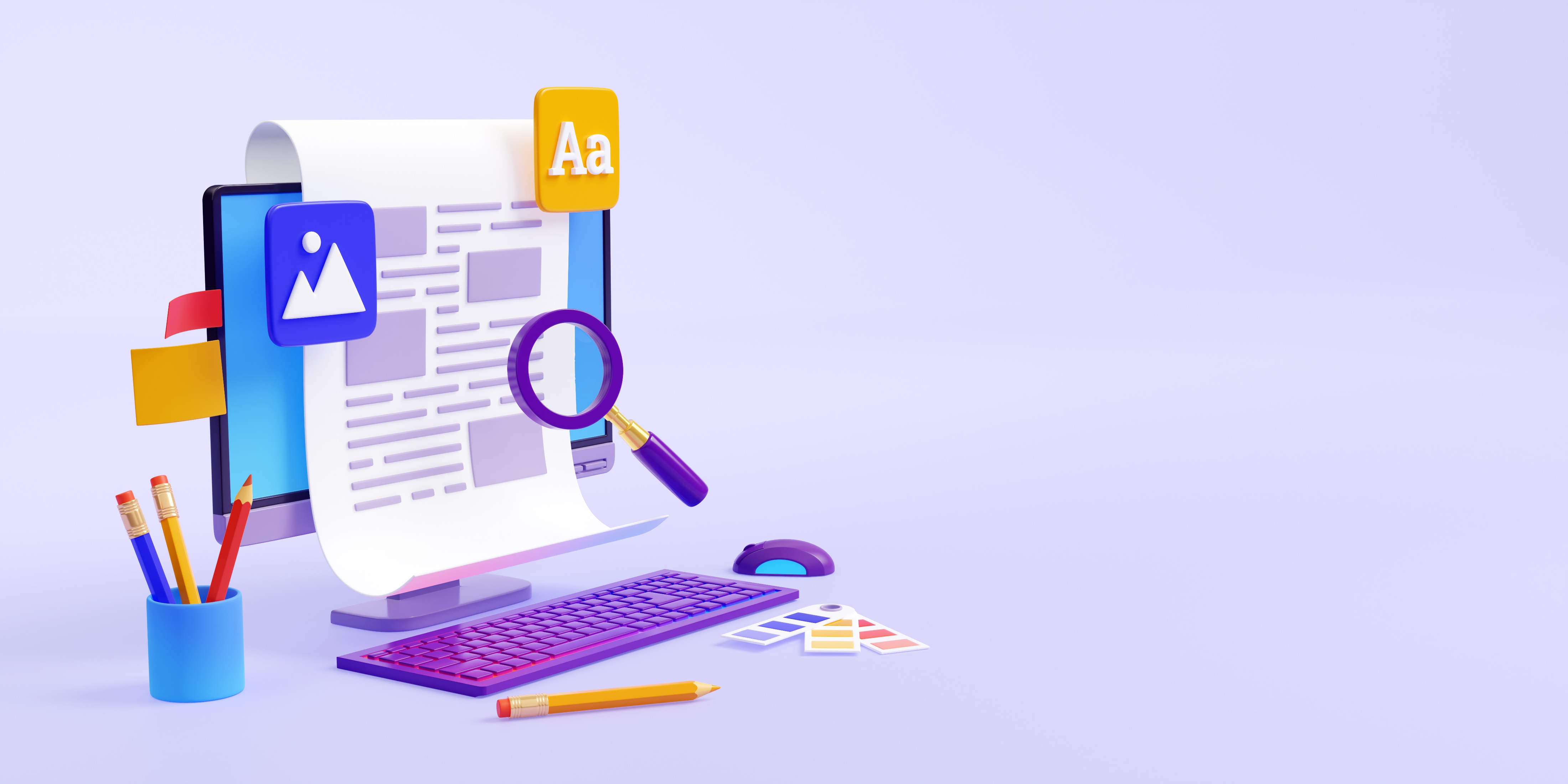 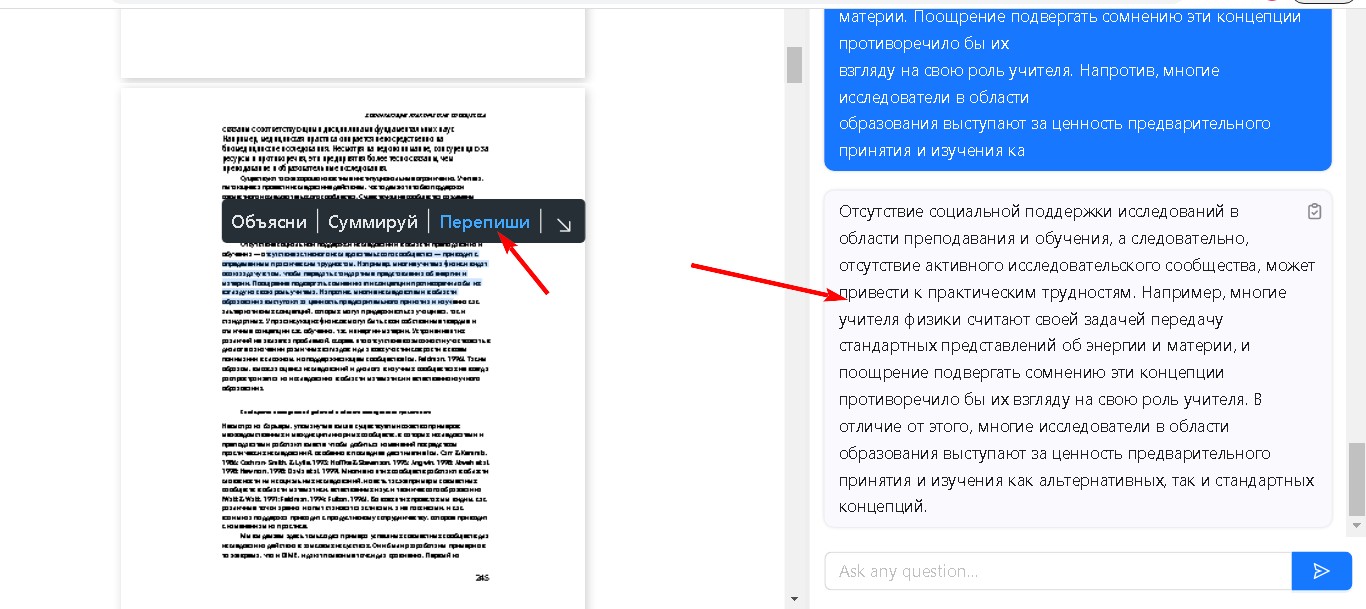 НАЗАРЛАРЫҢЫЗҒА 
РАҚМЕТ!
12345678910